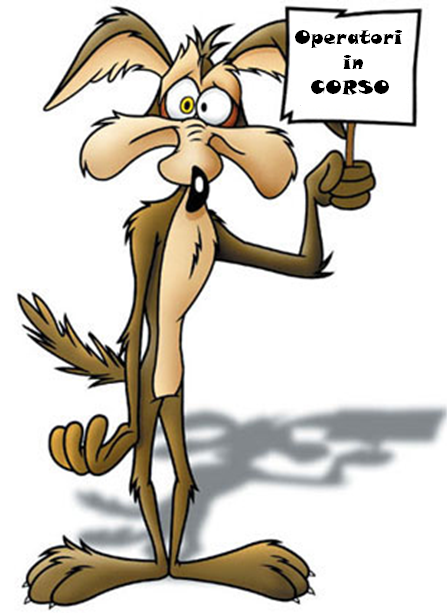 INDICE
INIEZIONE
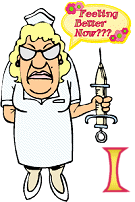 APRIAMO LE FINESTRE
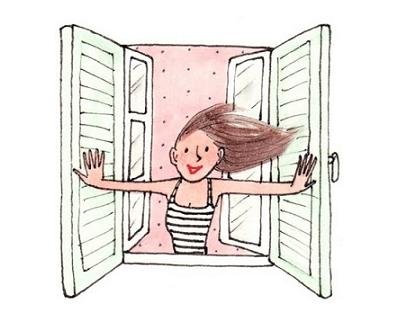 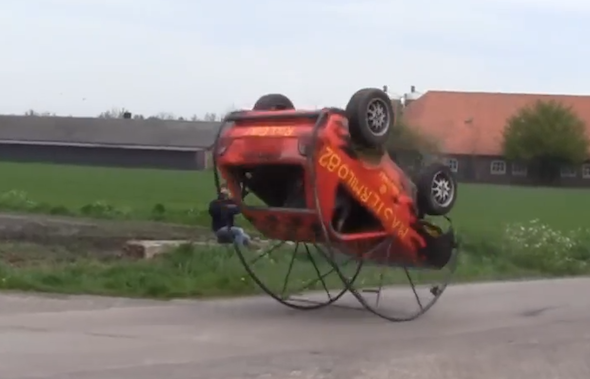 GIRARE LA MACCHINA
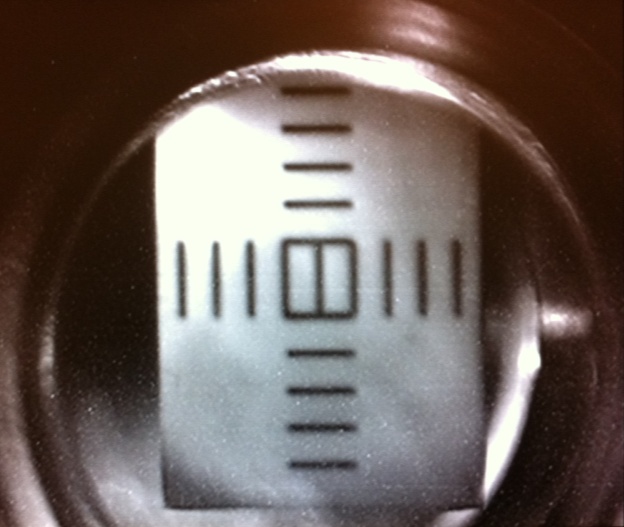 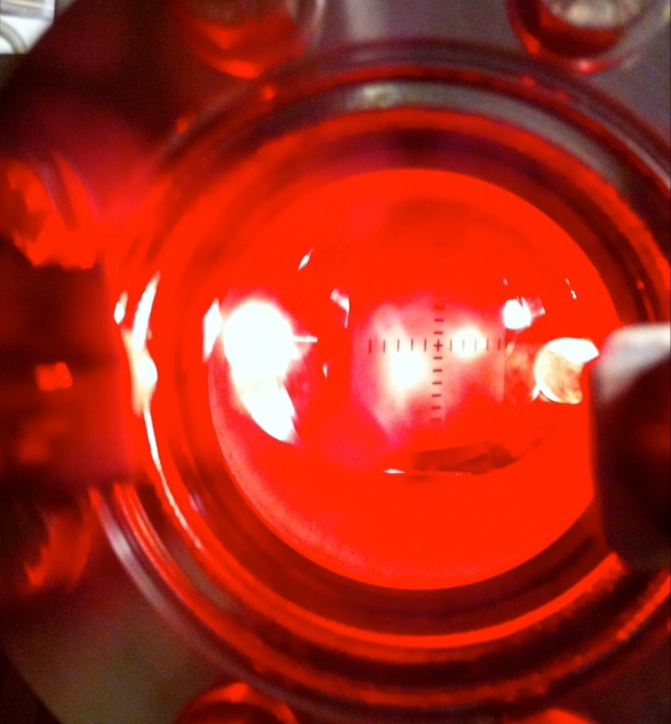 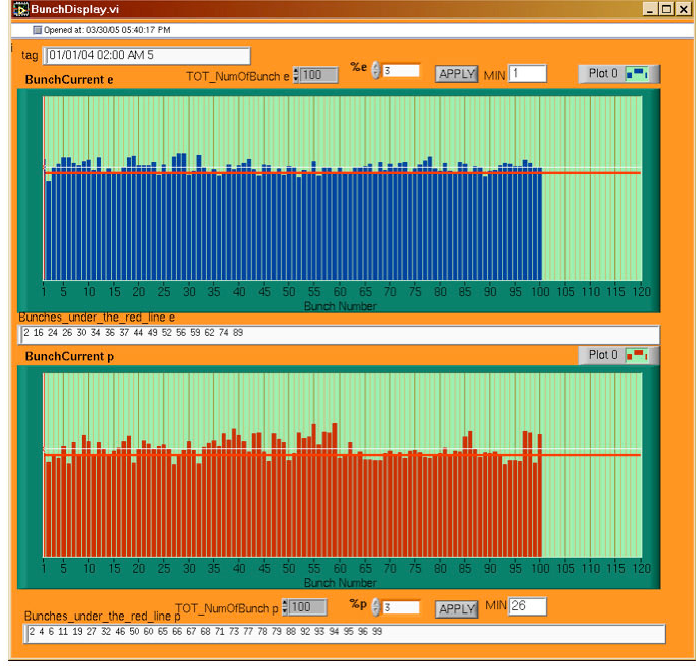 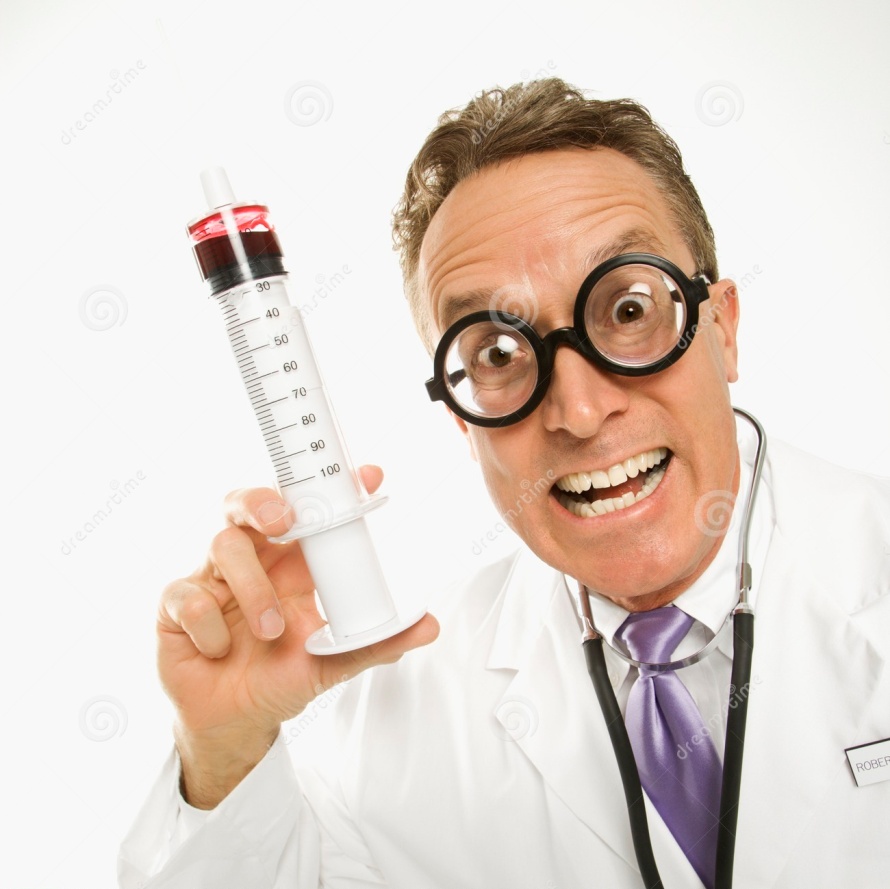 MIGLIORARE
L’INIEZIONE
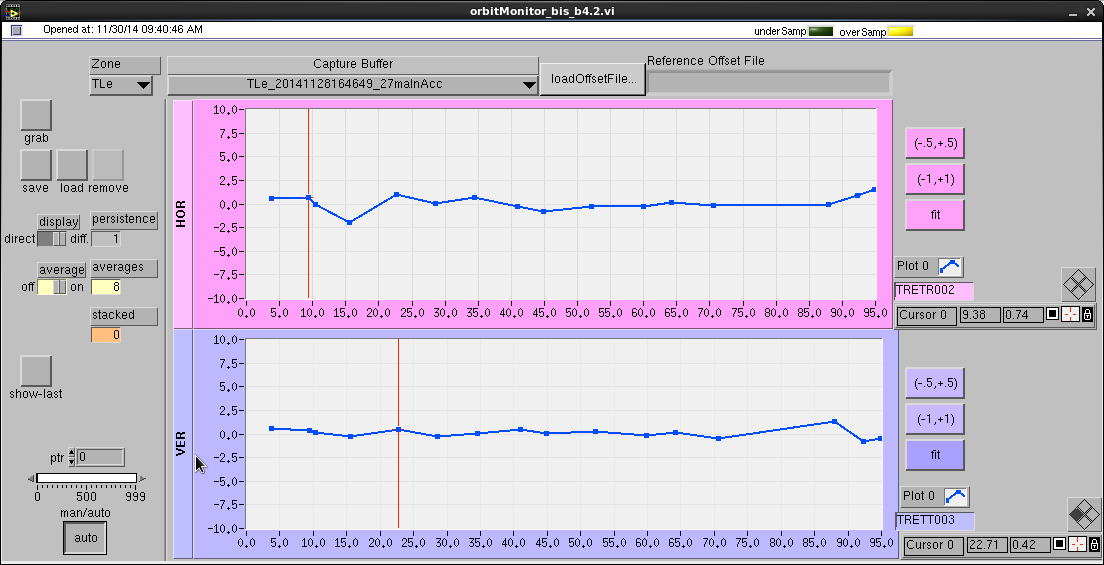 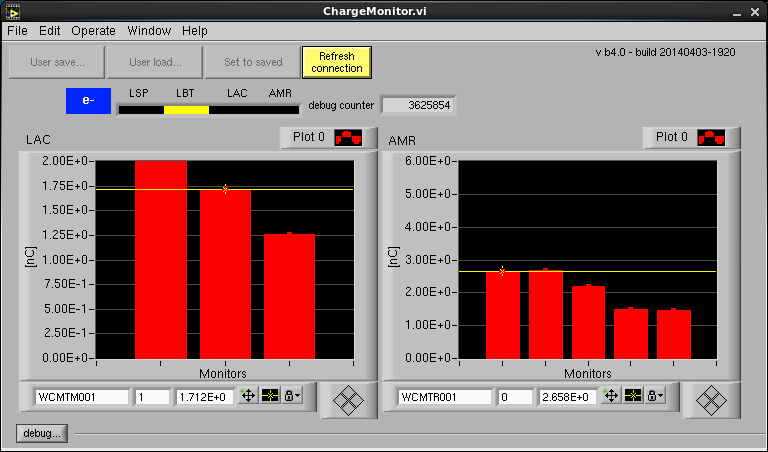 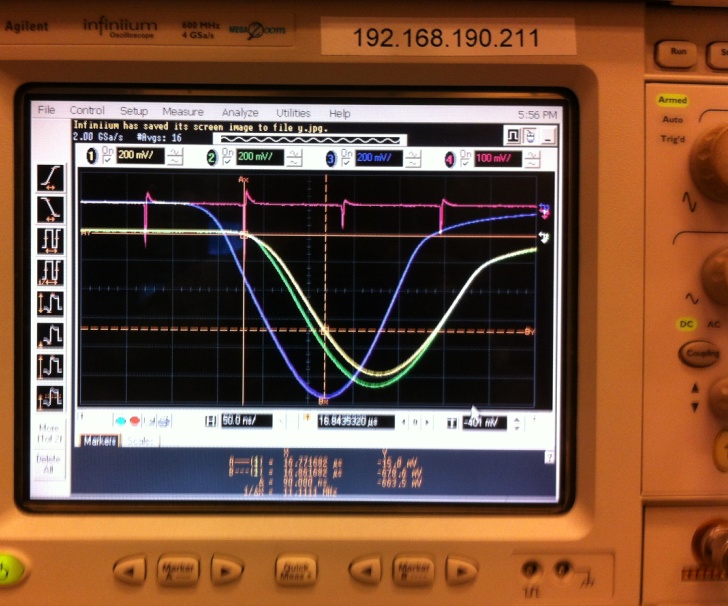 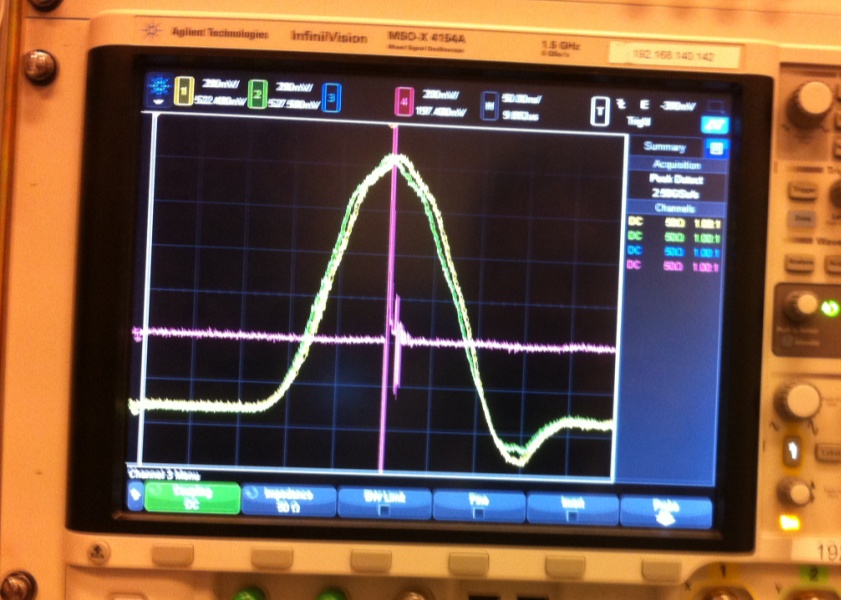 TIMING
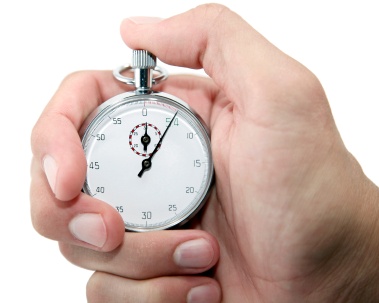 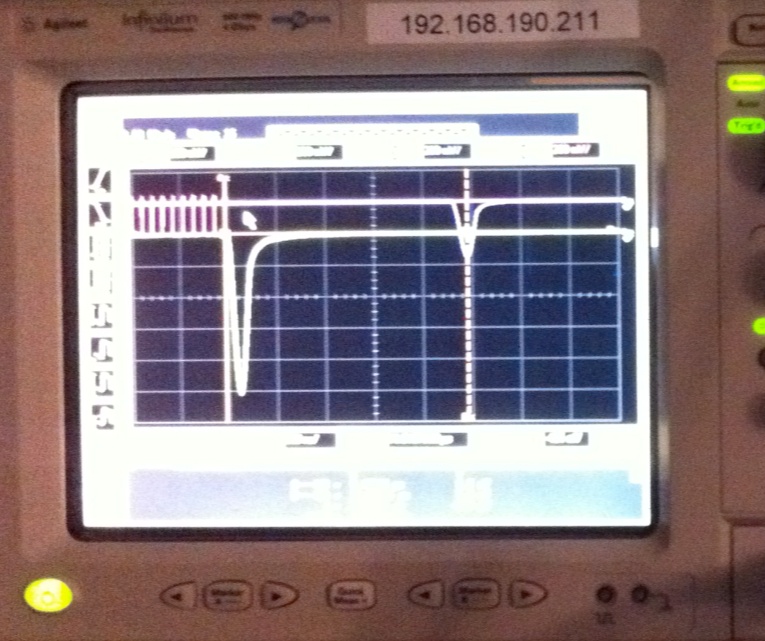 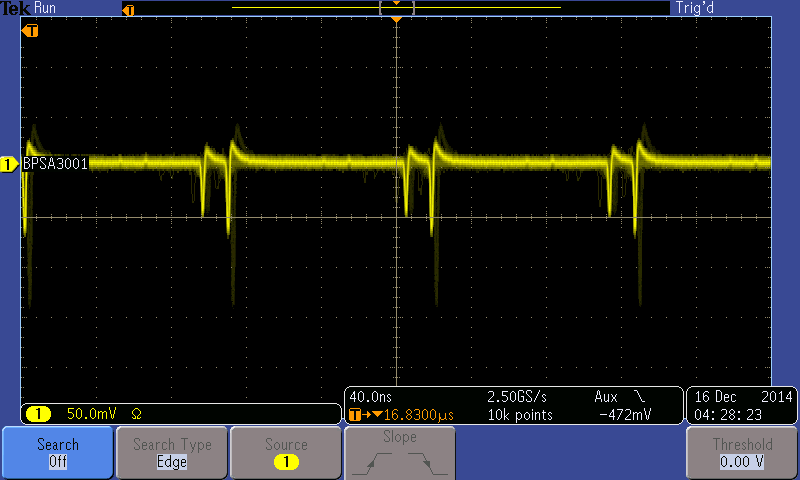 Apriamo la console
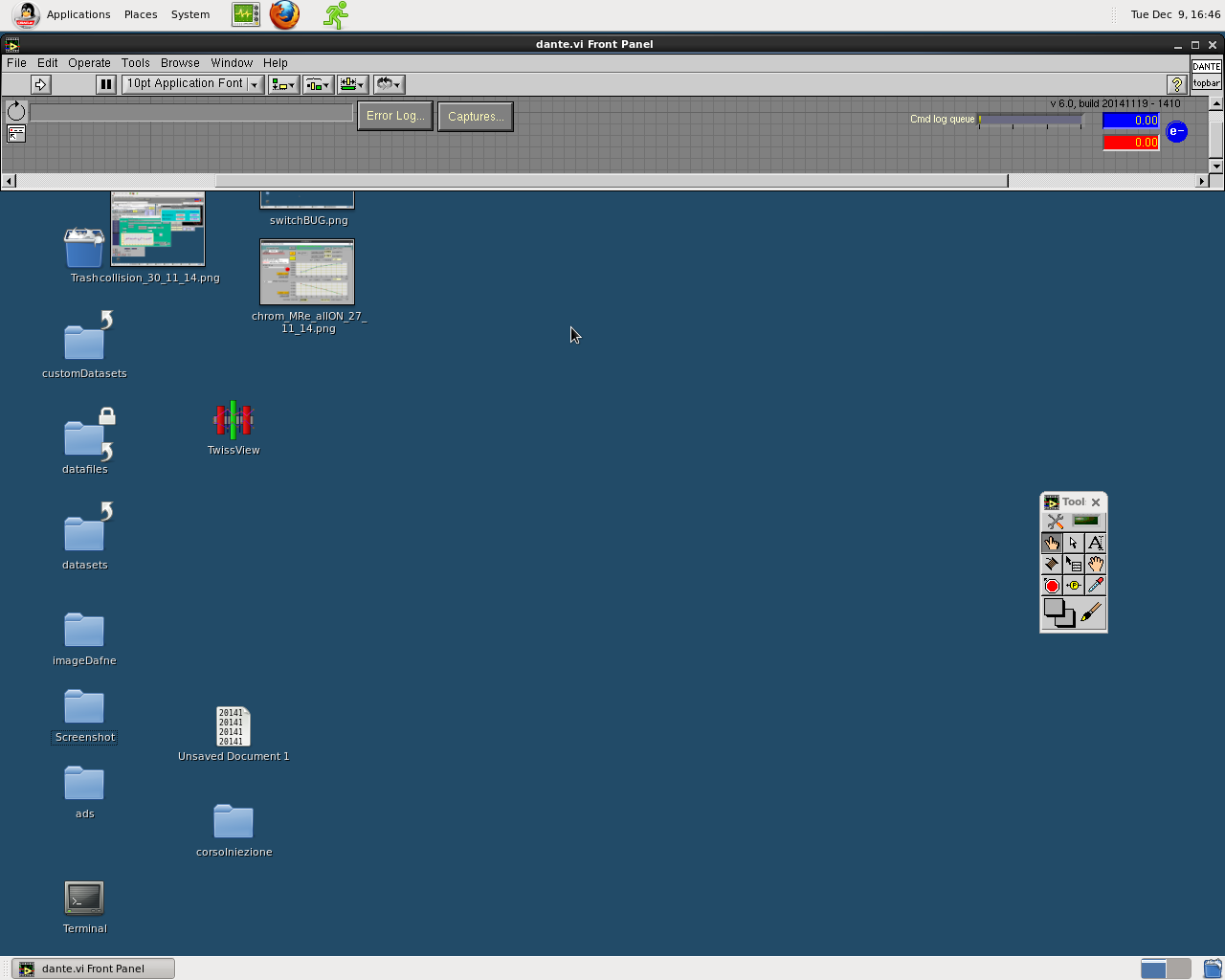 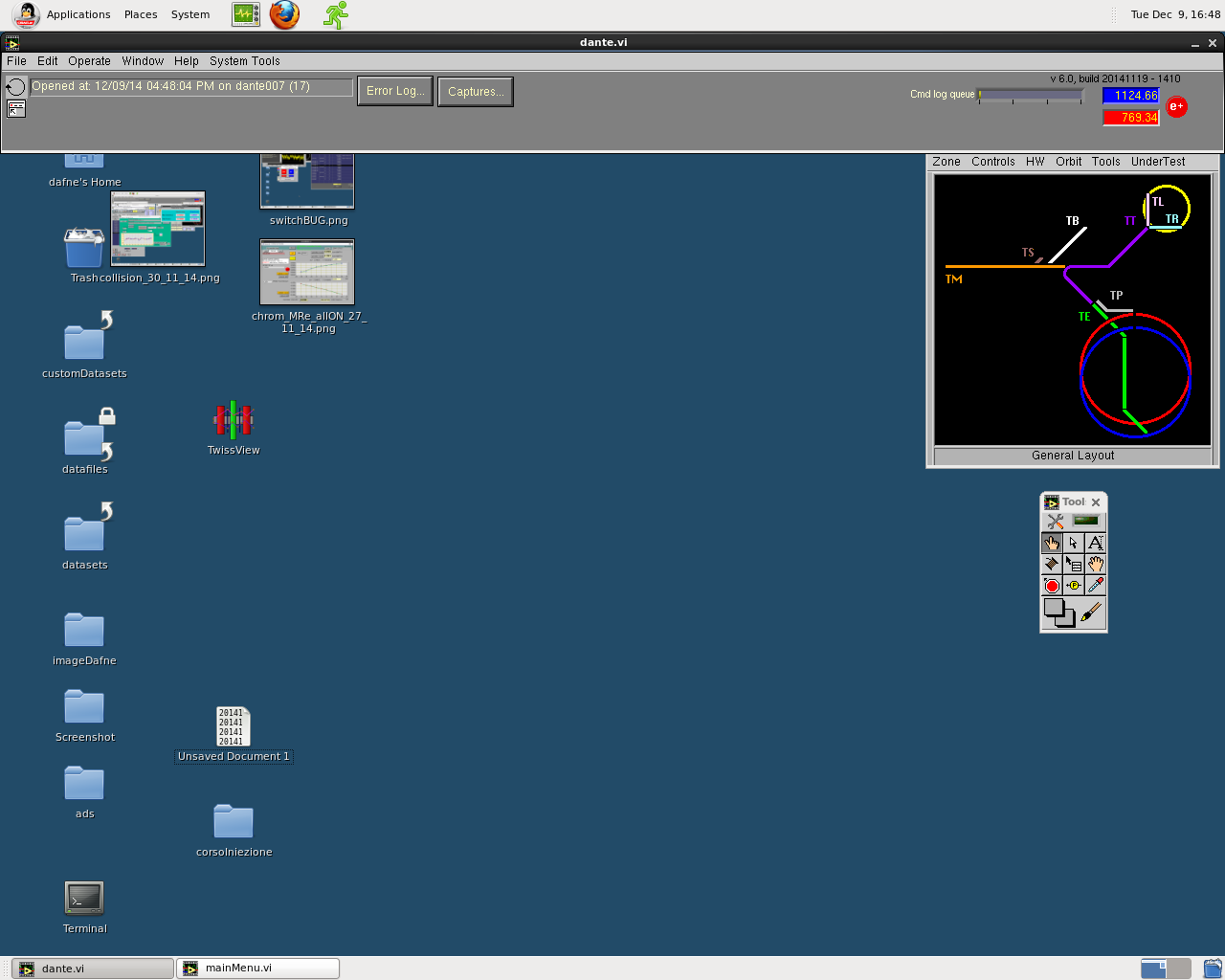 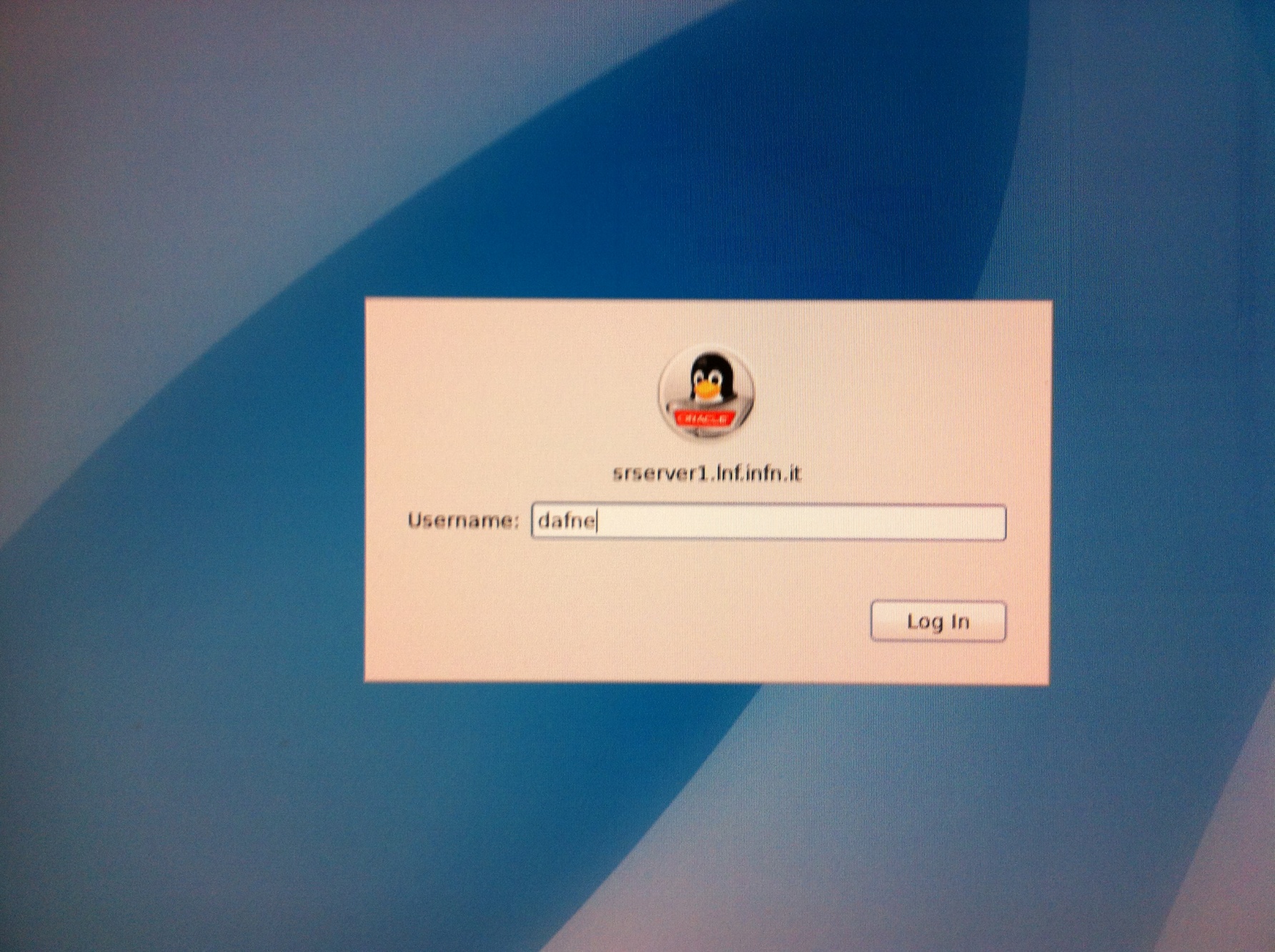 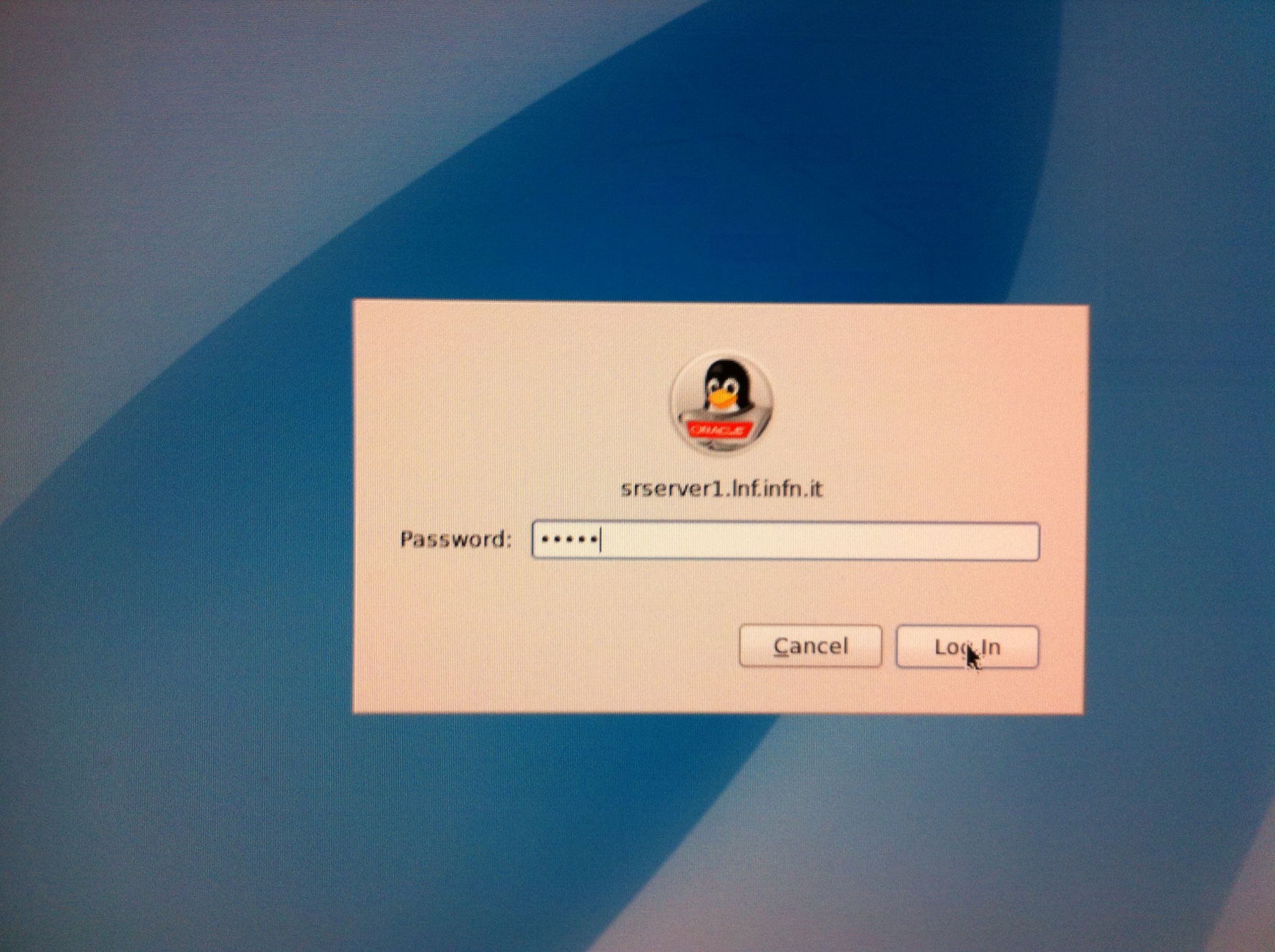 Apriamo la finestra dell’odoscopio
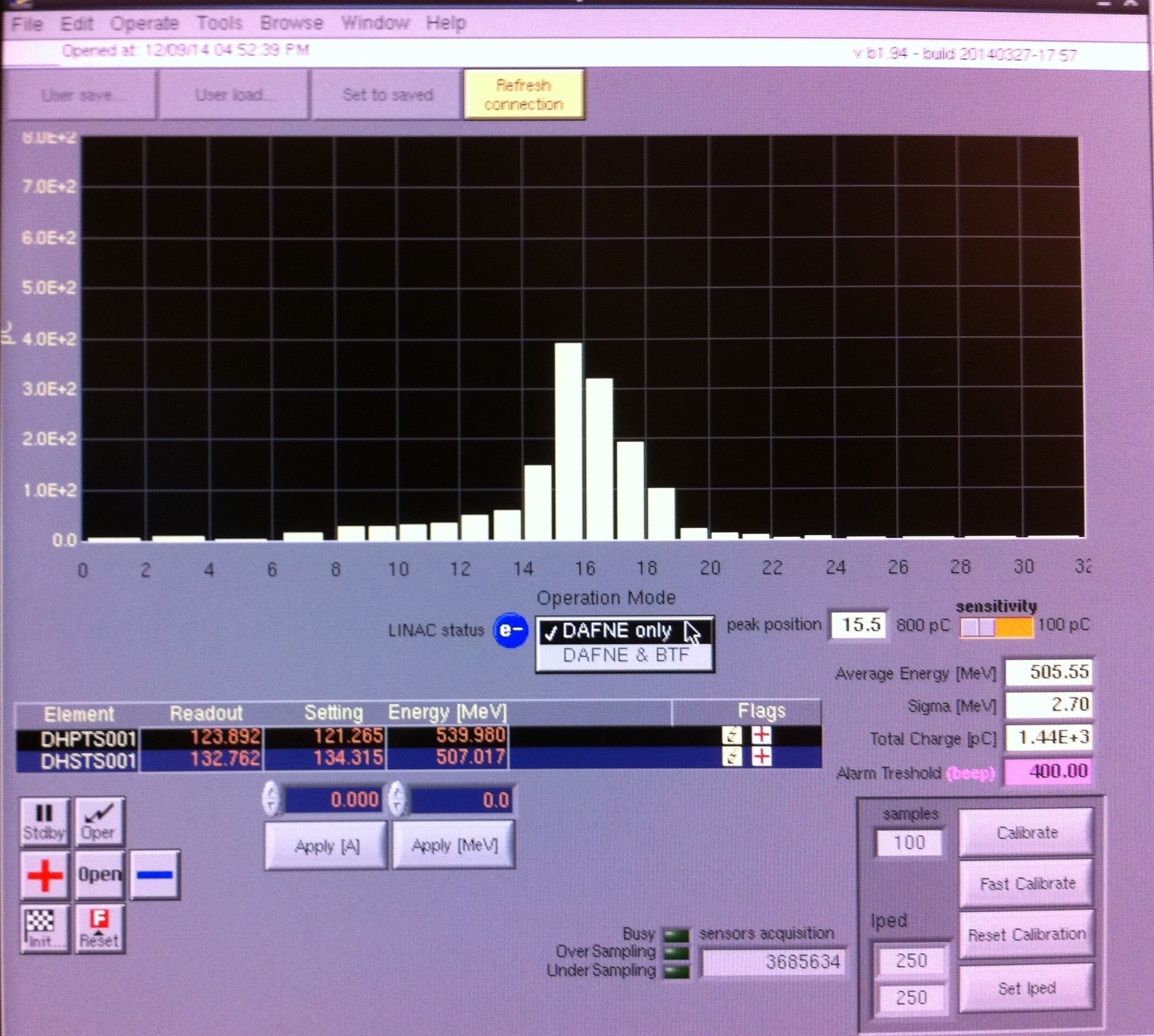 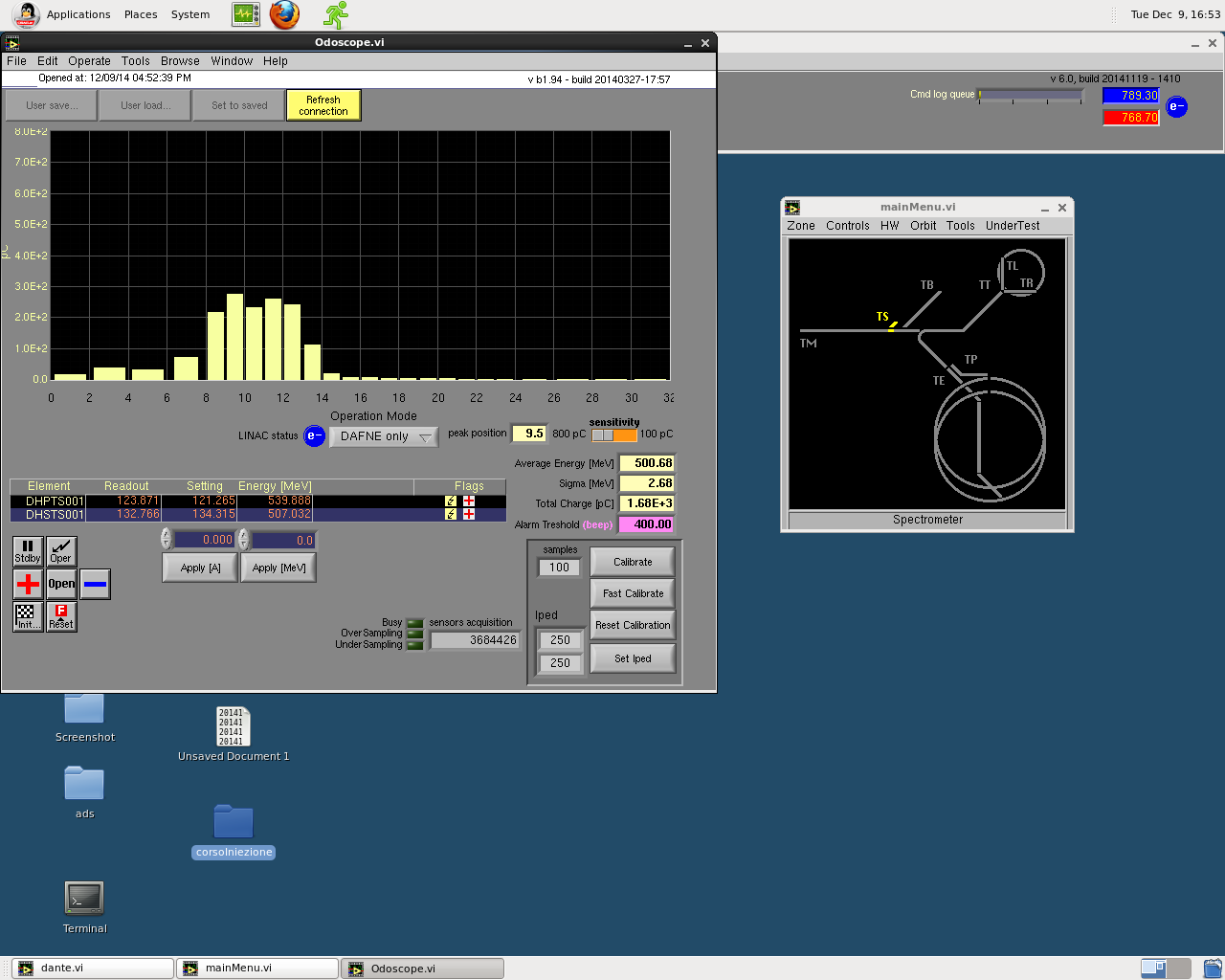 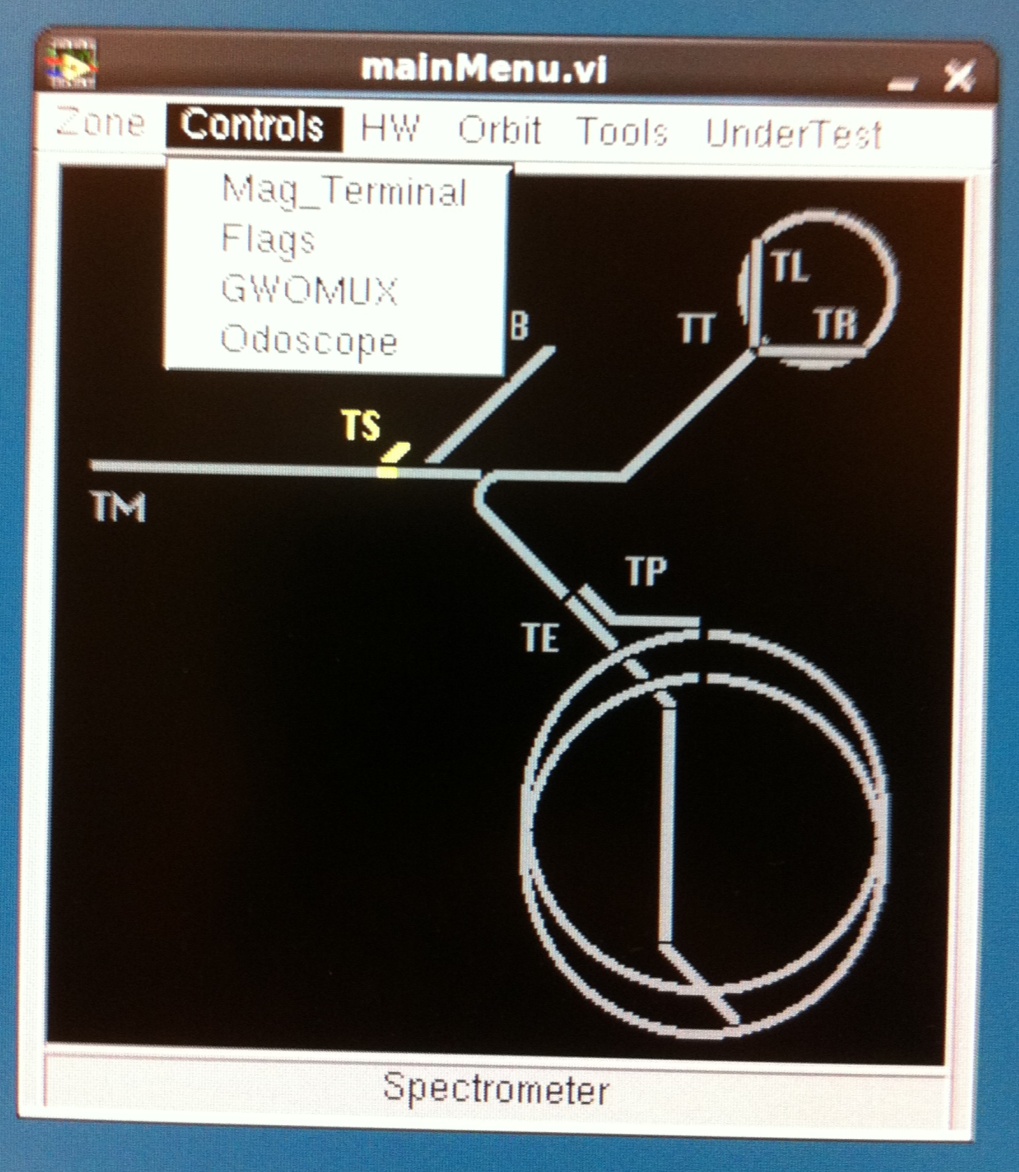 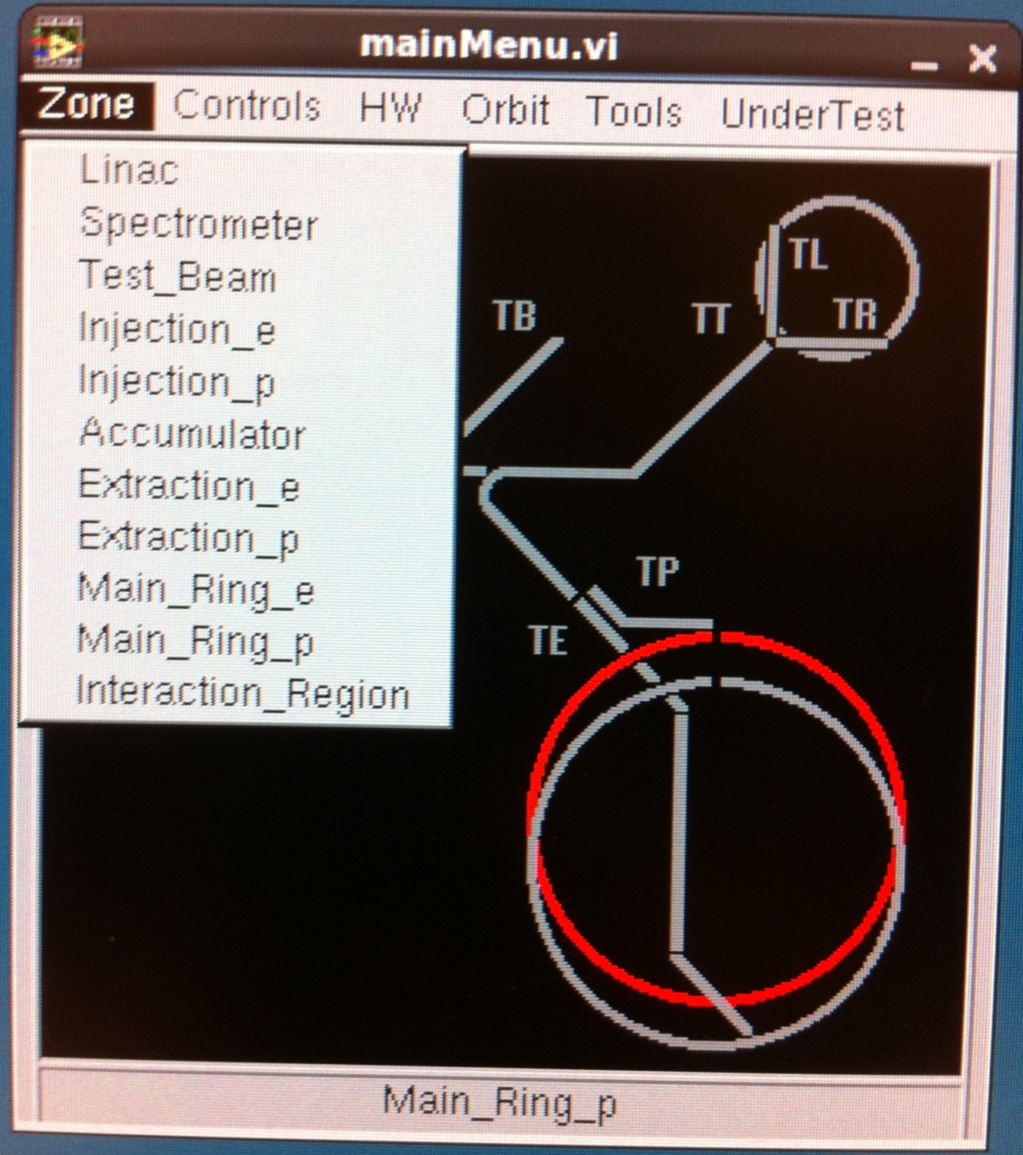 Apriamo la finestra del timing
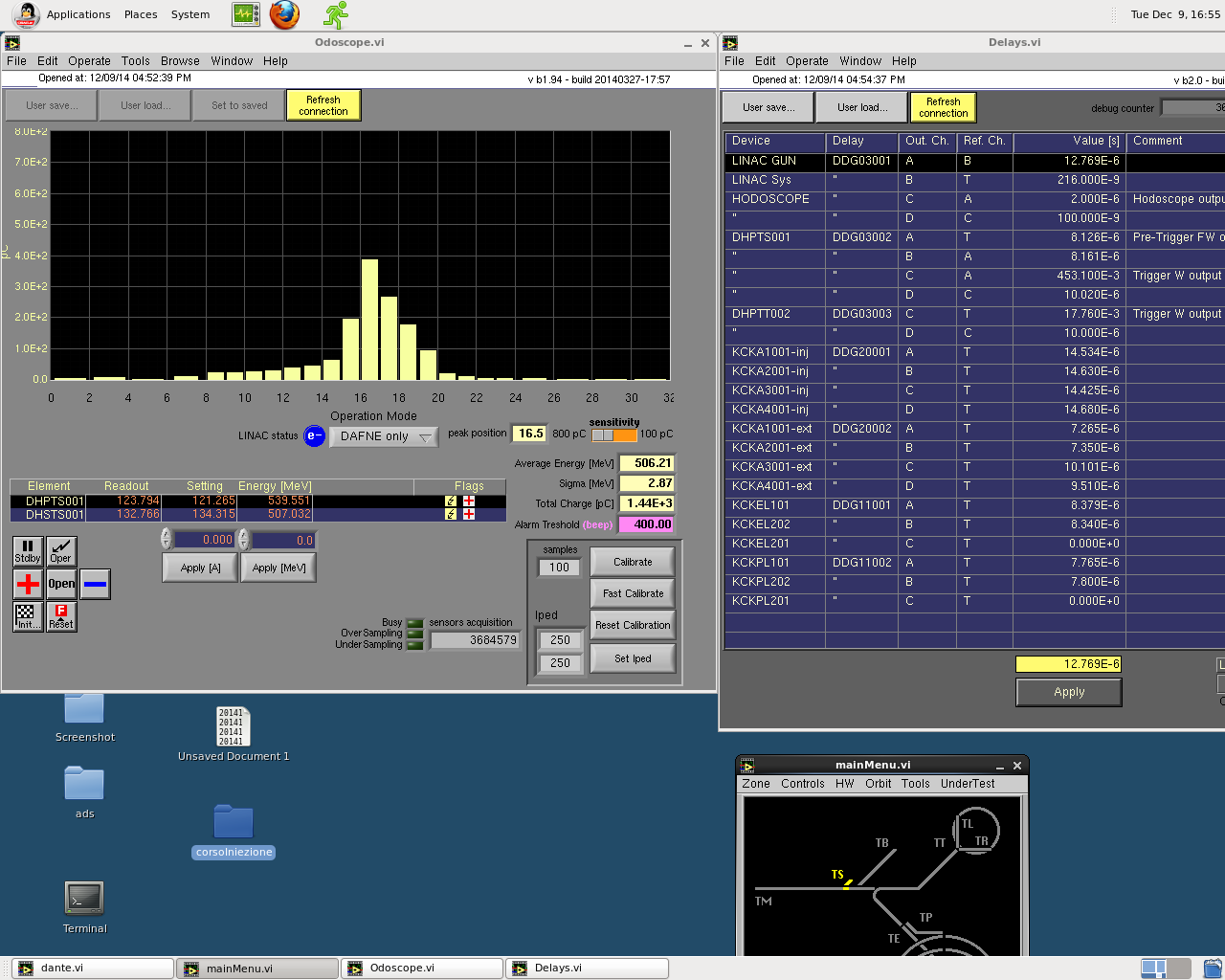 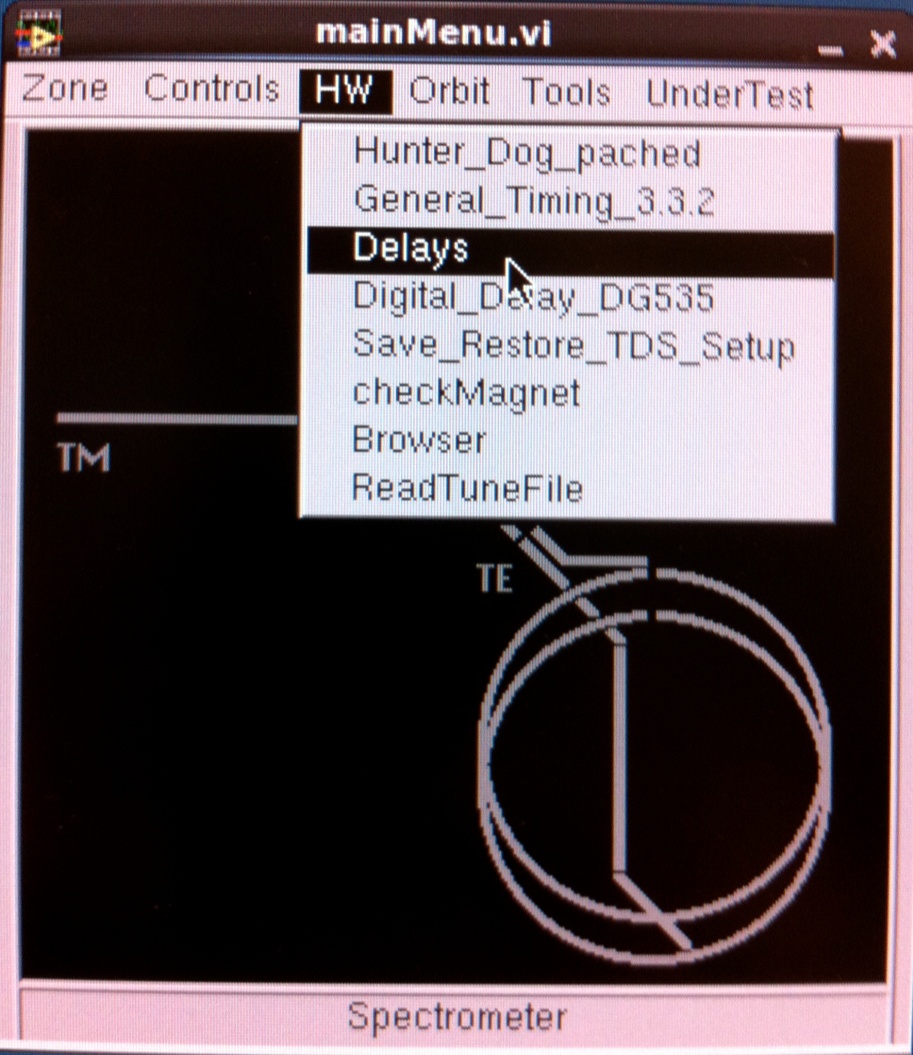 Apriamo lo SWITCH DAFNE
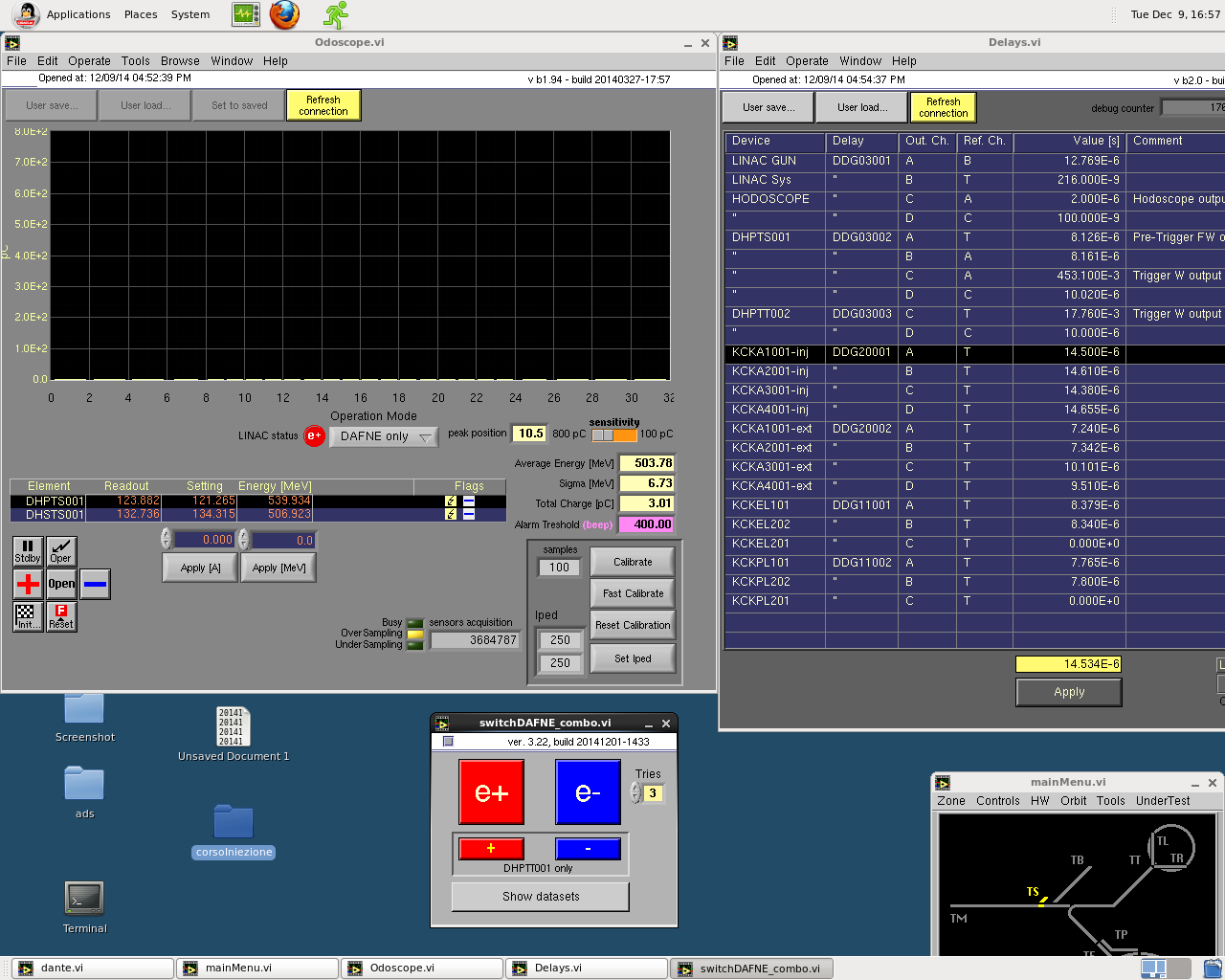 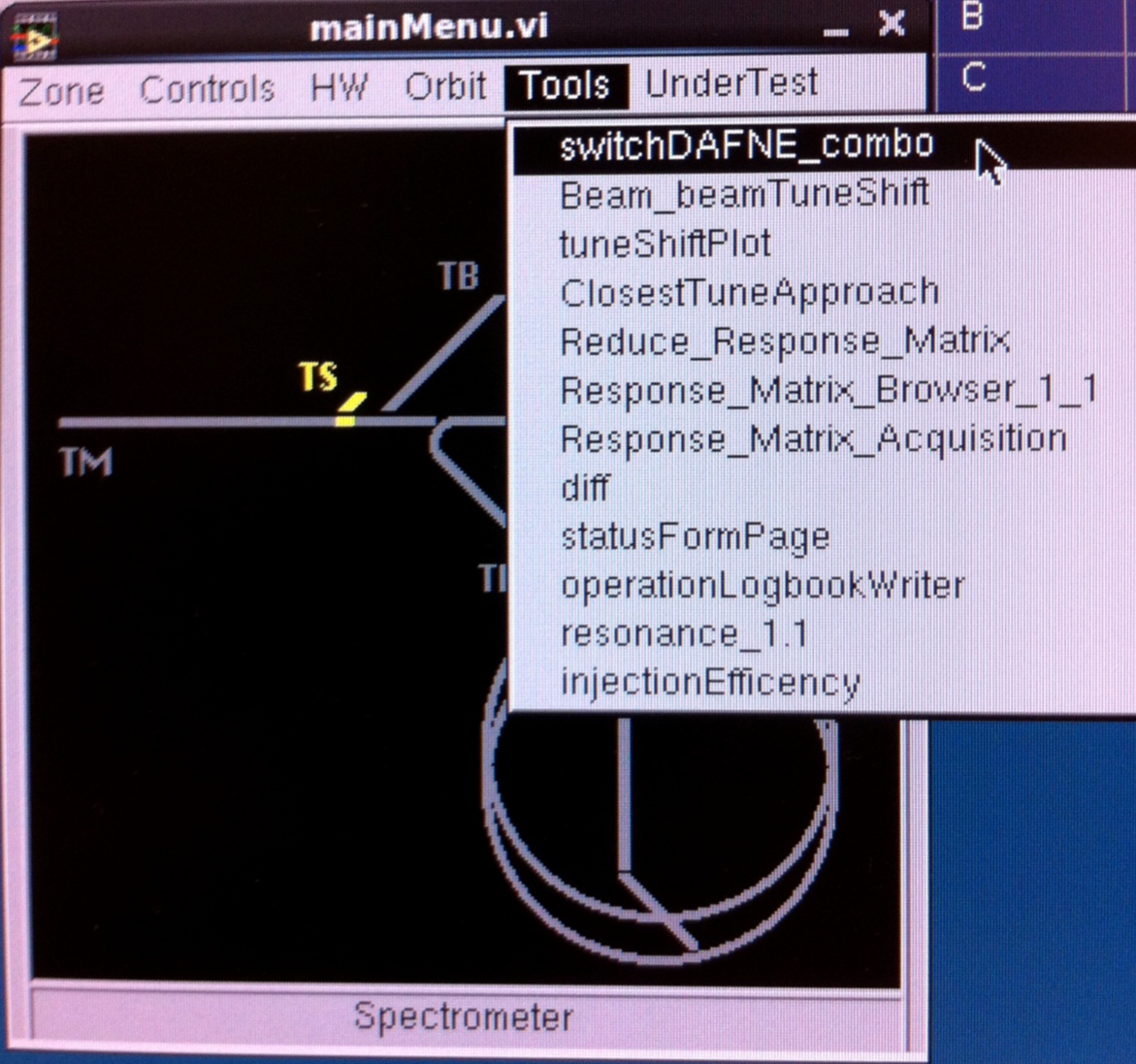 Settiamo lo SWITCH DAFNE
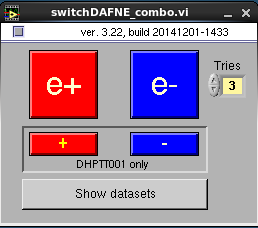 Settiamo lo SWITCH DAFNE
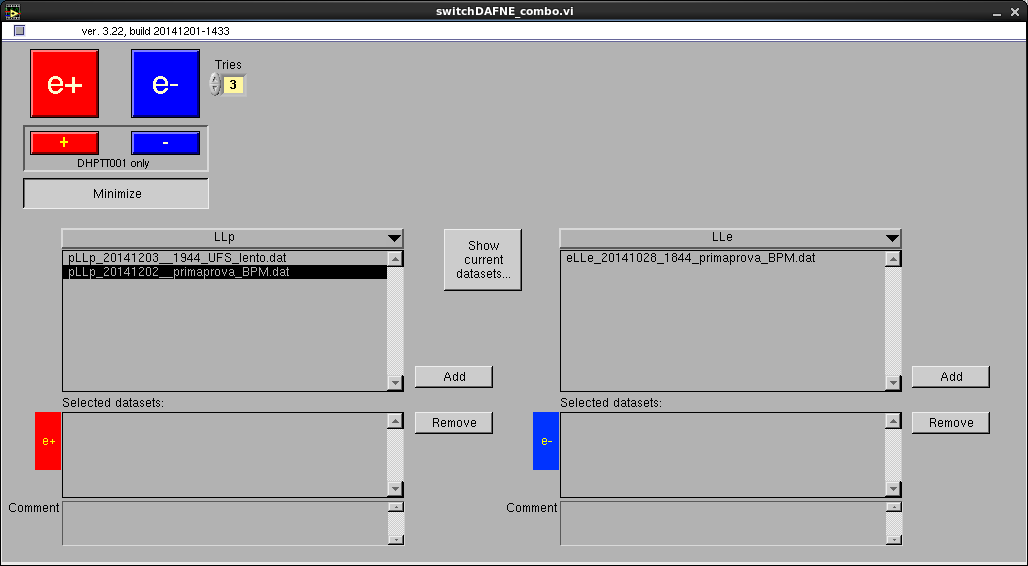 Settiamo lo SWITCH DAFNE
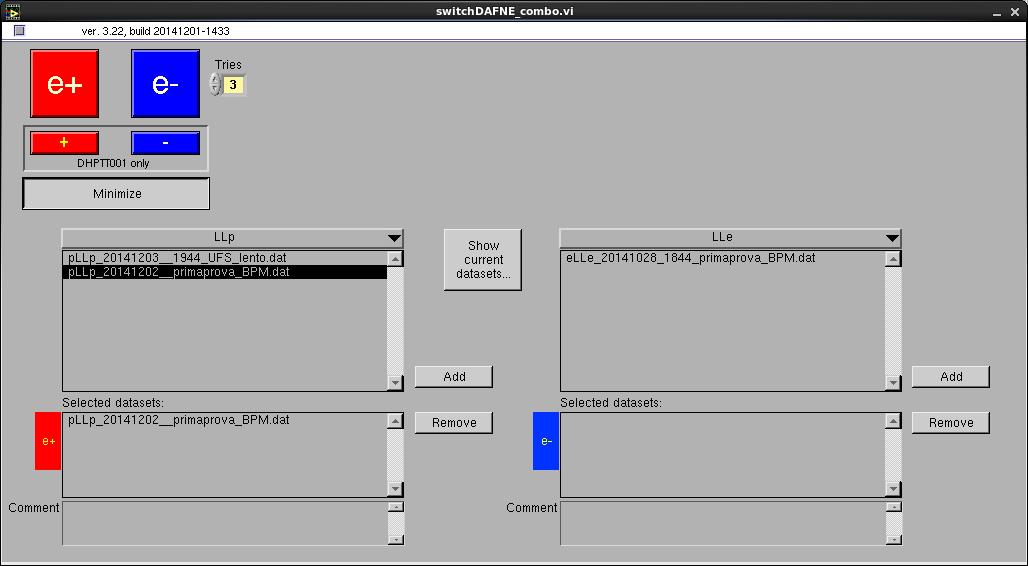 Settiamo lo SWITCH DAFNE
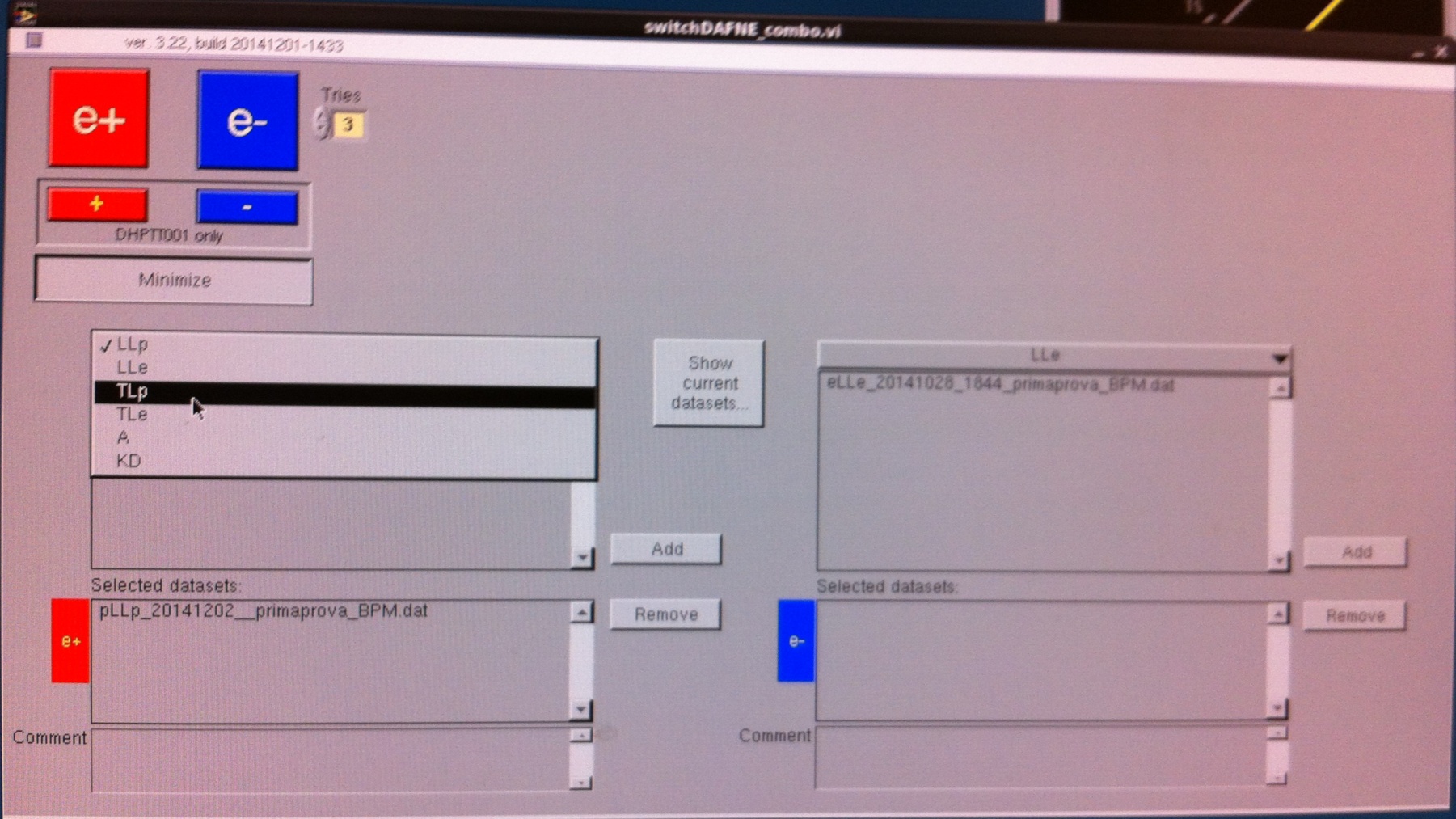 Settiamo lo SWITCH DAFNE
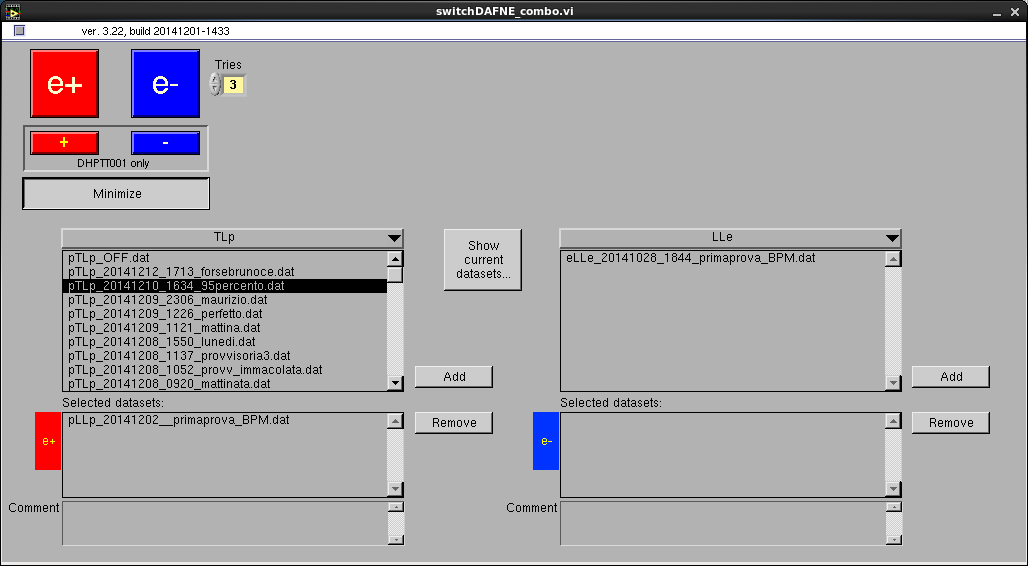 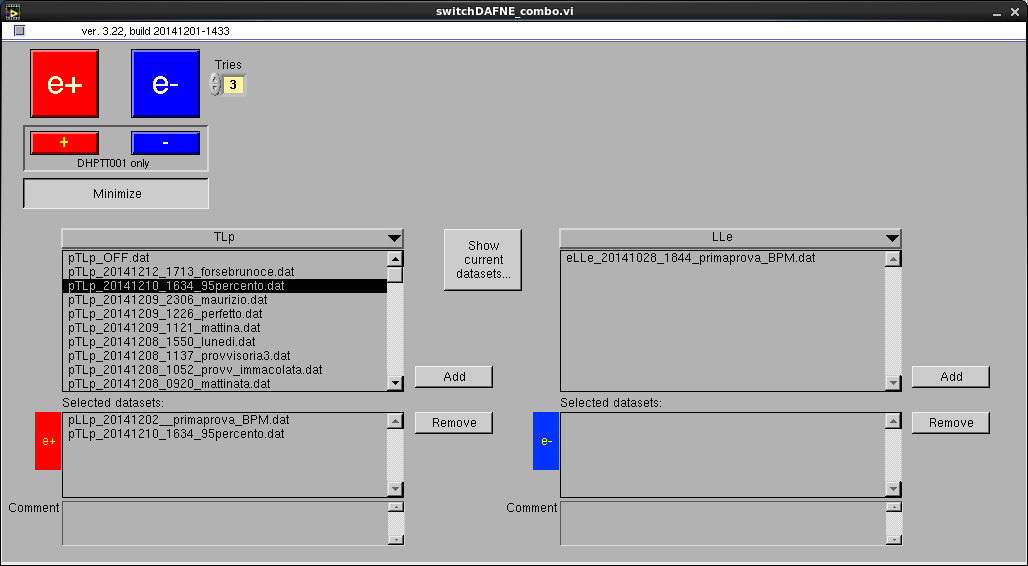 Settiamo lo SWITCH DAFNE
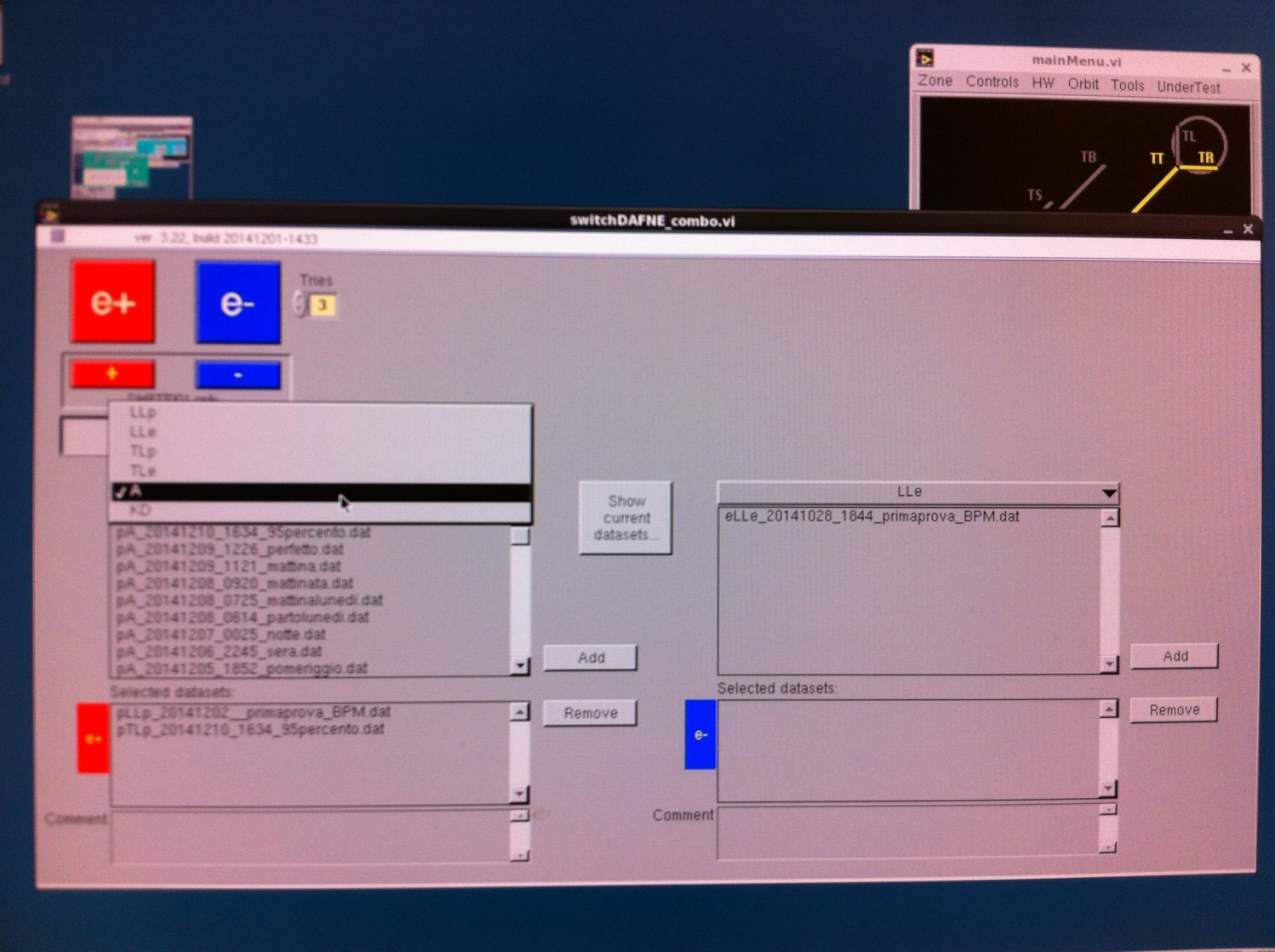 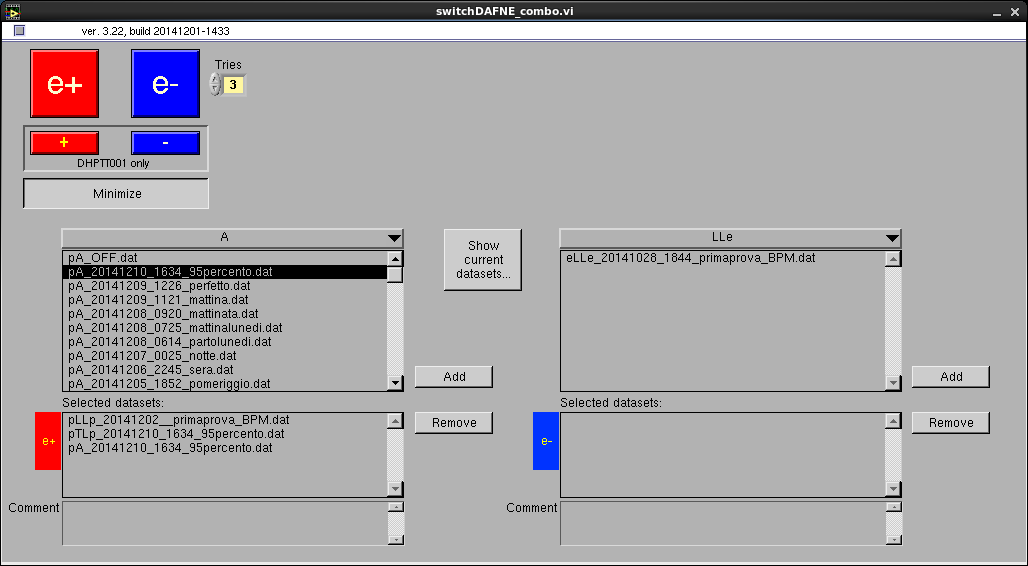 Apriamo le finestre della corrente di DAFNE
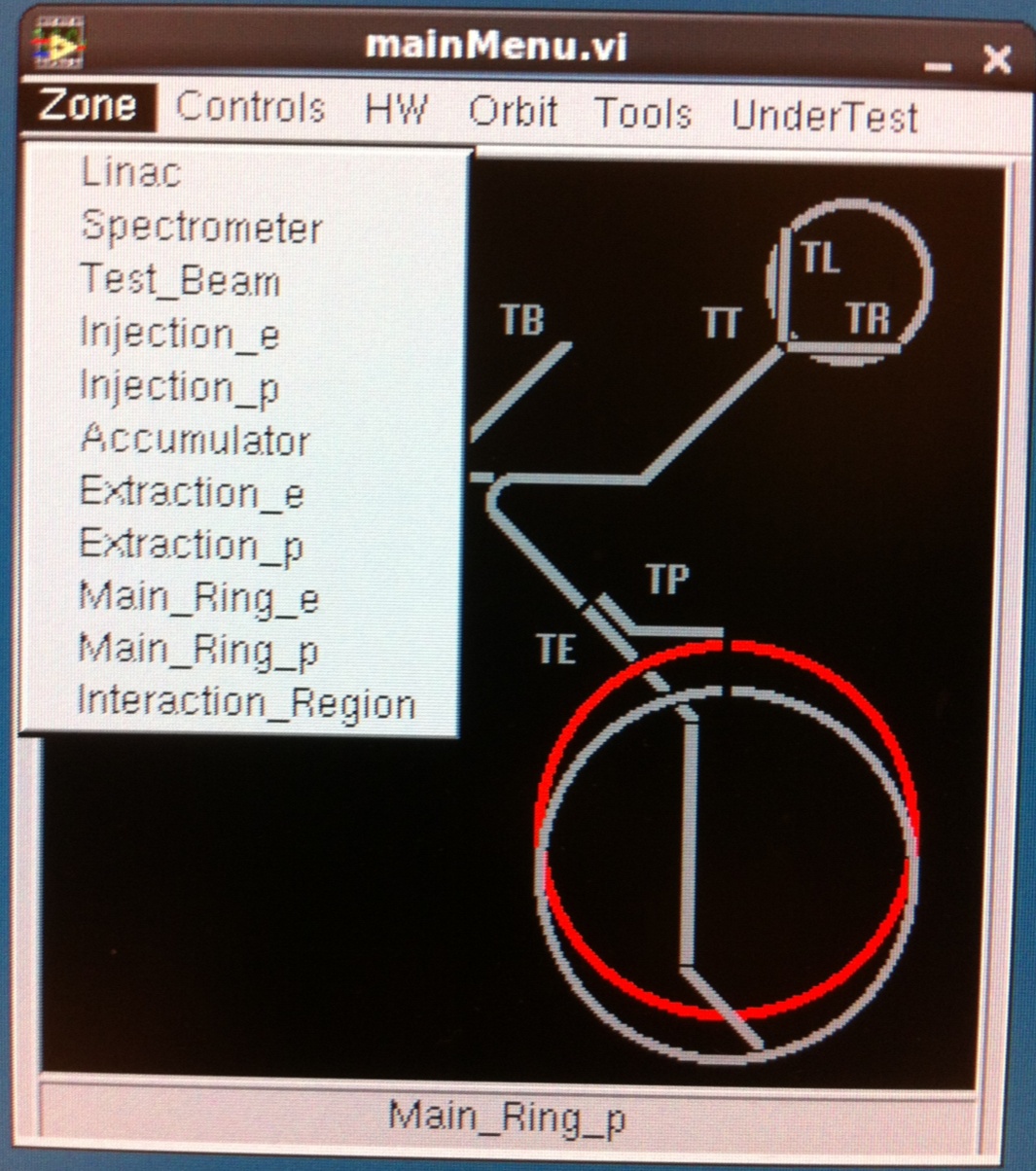 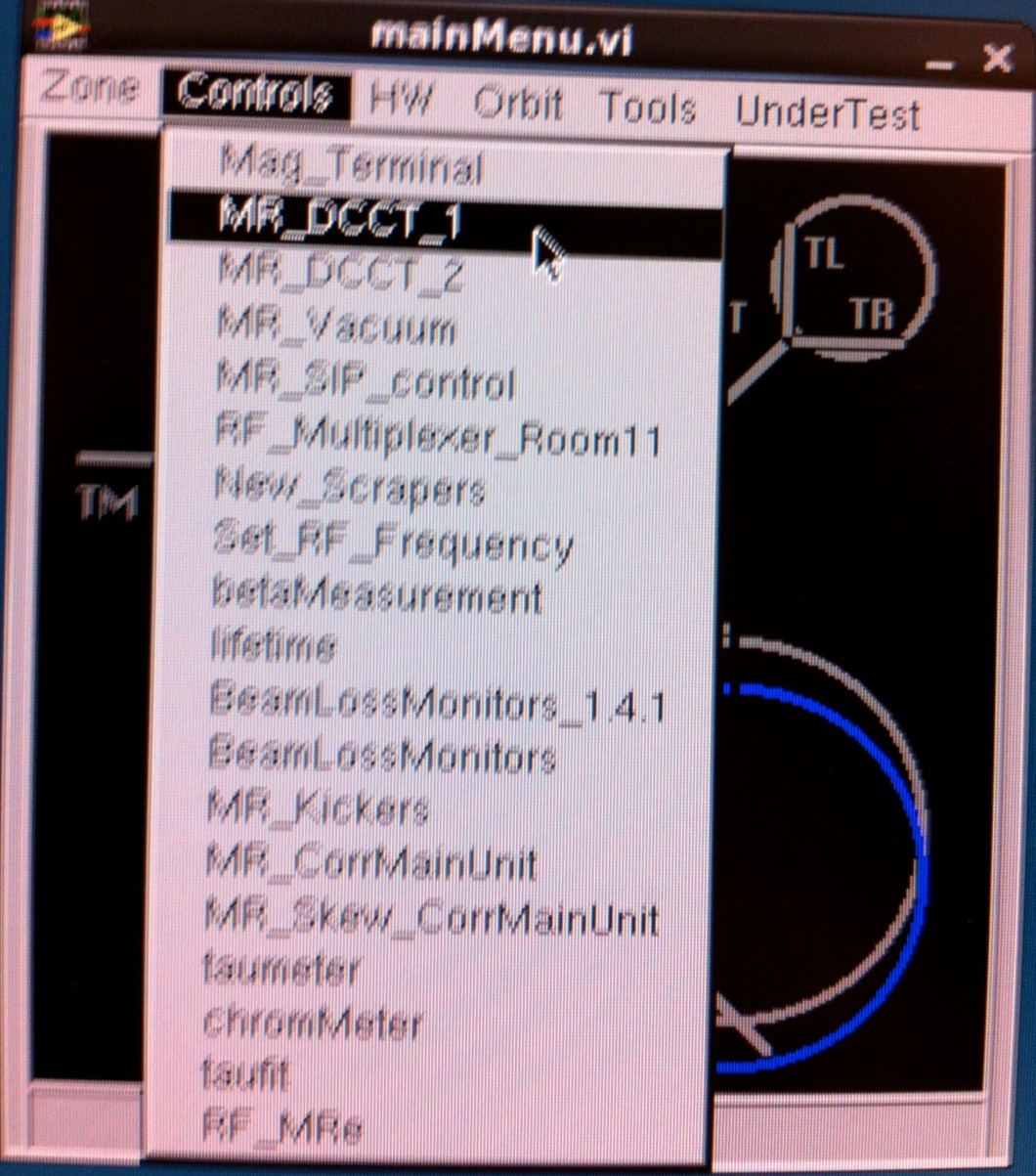 Apriamo le finestre della corrente di DAFNE
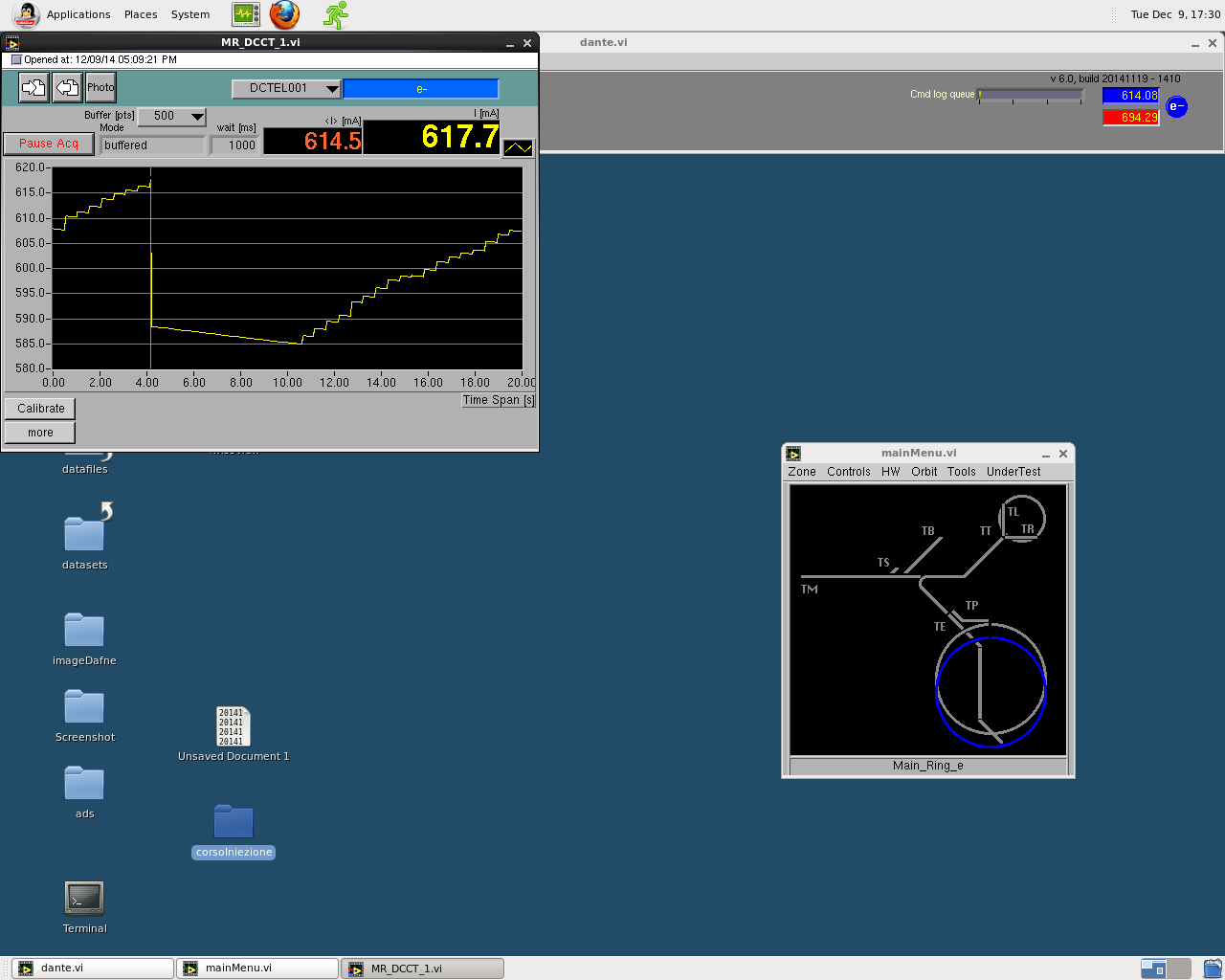 Apriamo le finestre della corrente di DAFNE
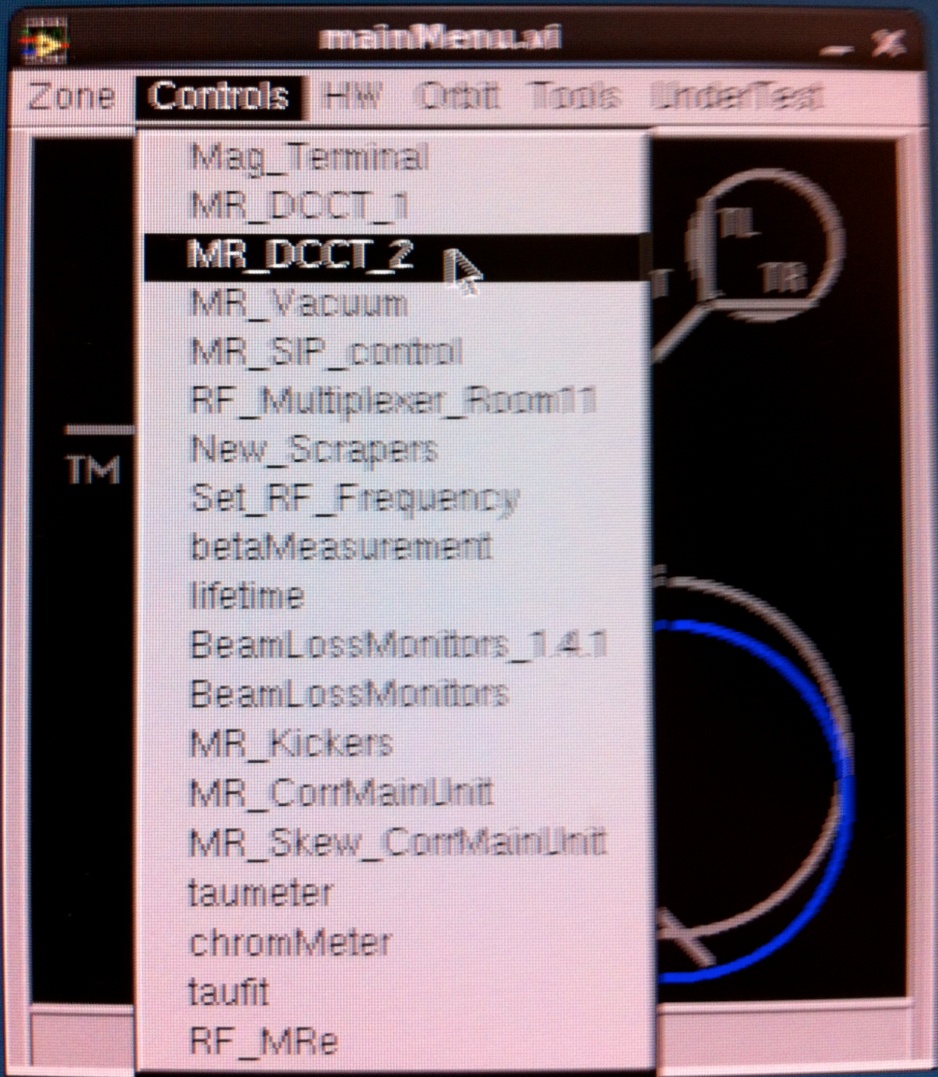 Apriamo le finestre della corrente di DAFNE
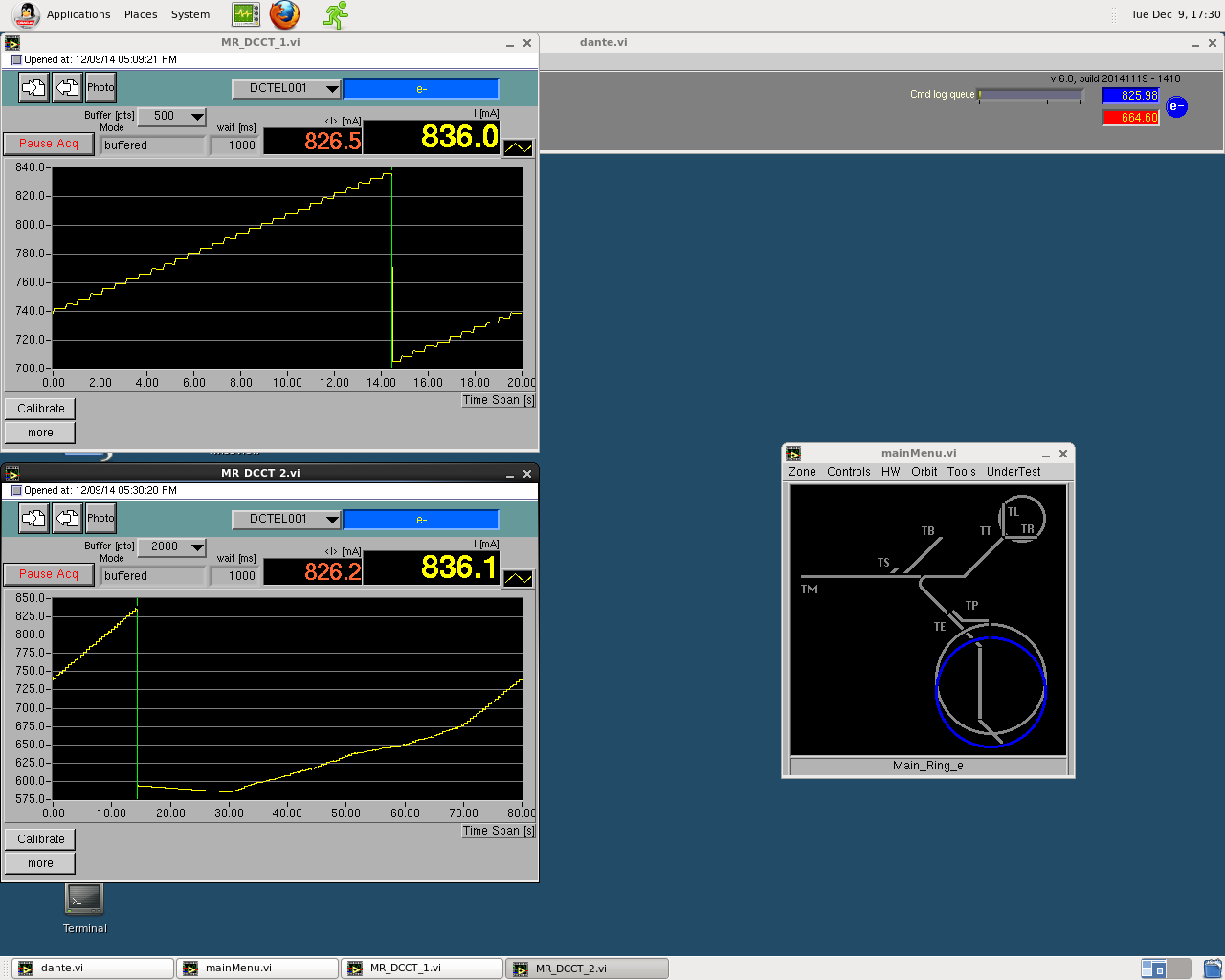 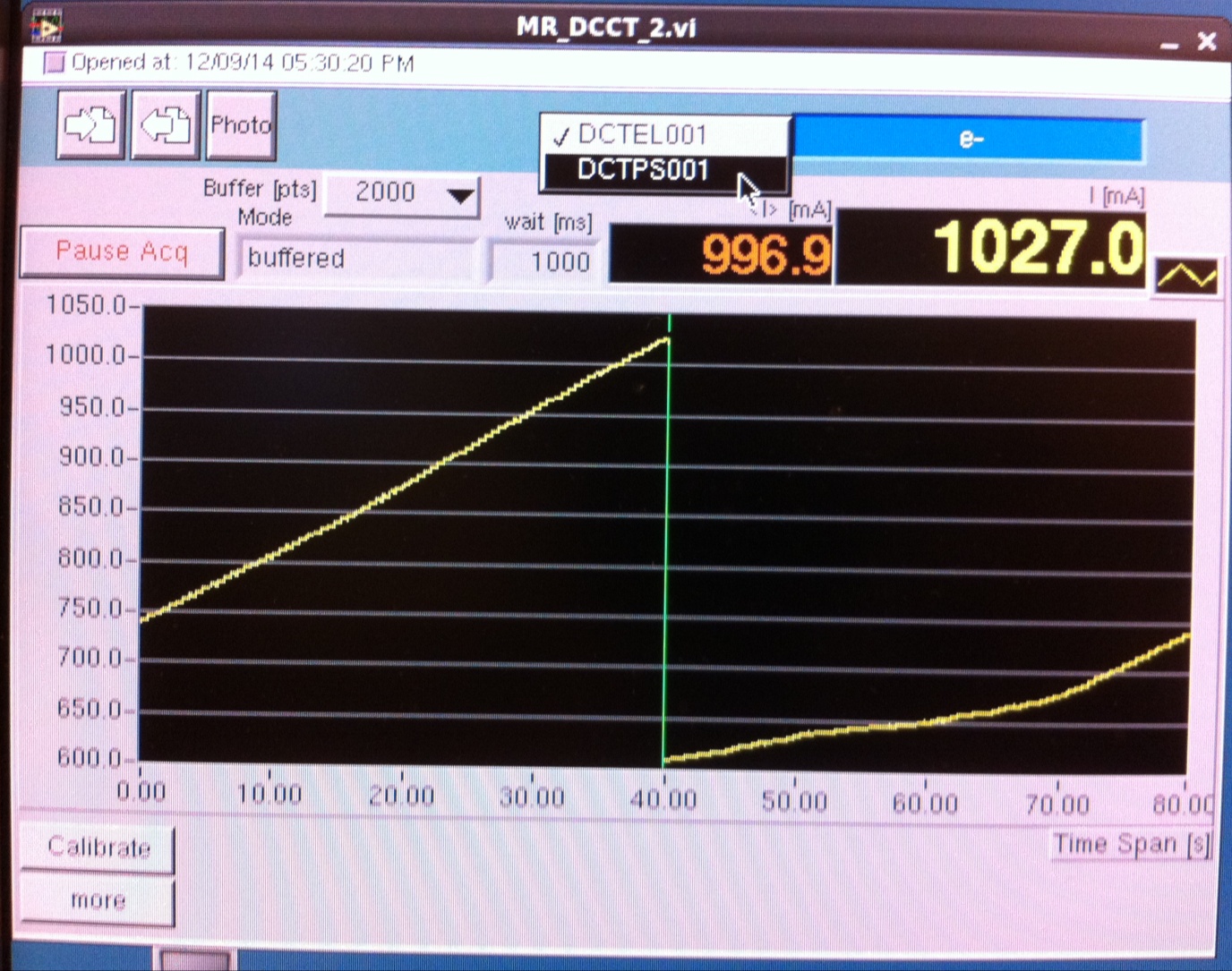 Apriamo le finestre della corrente di DAFNE
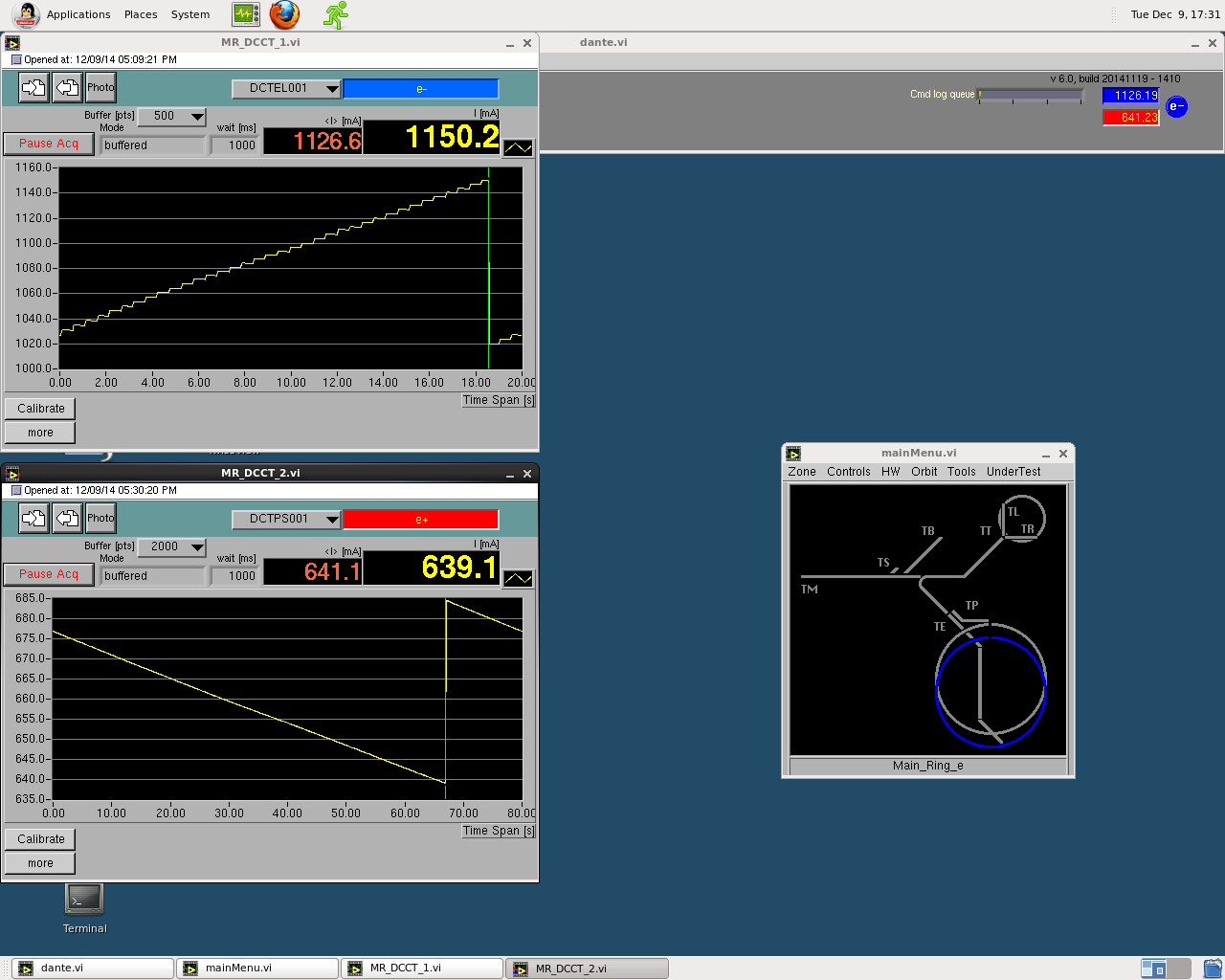 Apriamo le finestre della corrente di DAFNE
- Settiamo la scala verticale
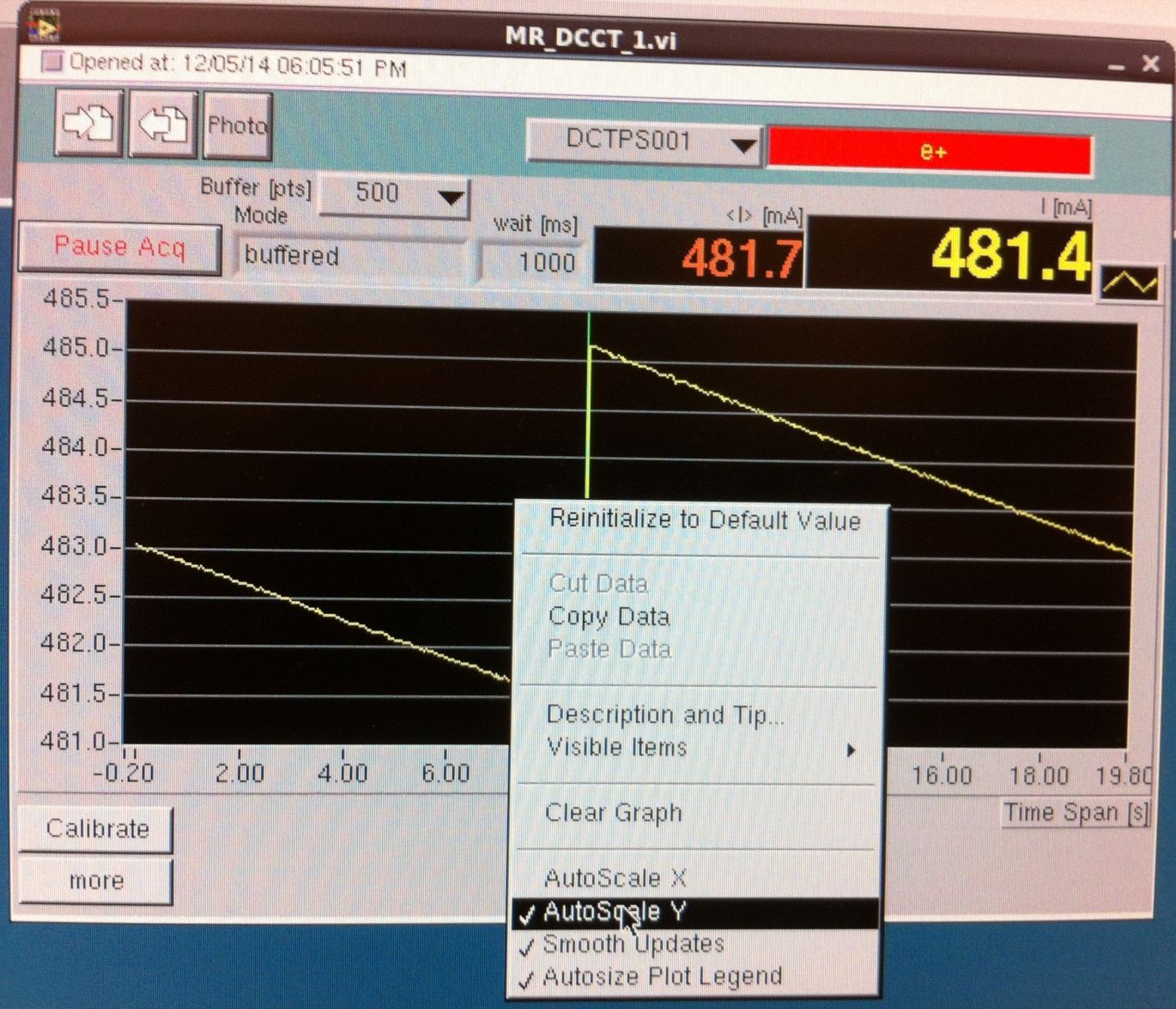 Apriamo le finestre della corrente di DAFNE
- Settiamo la scala orizzontale
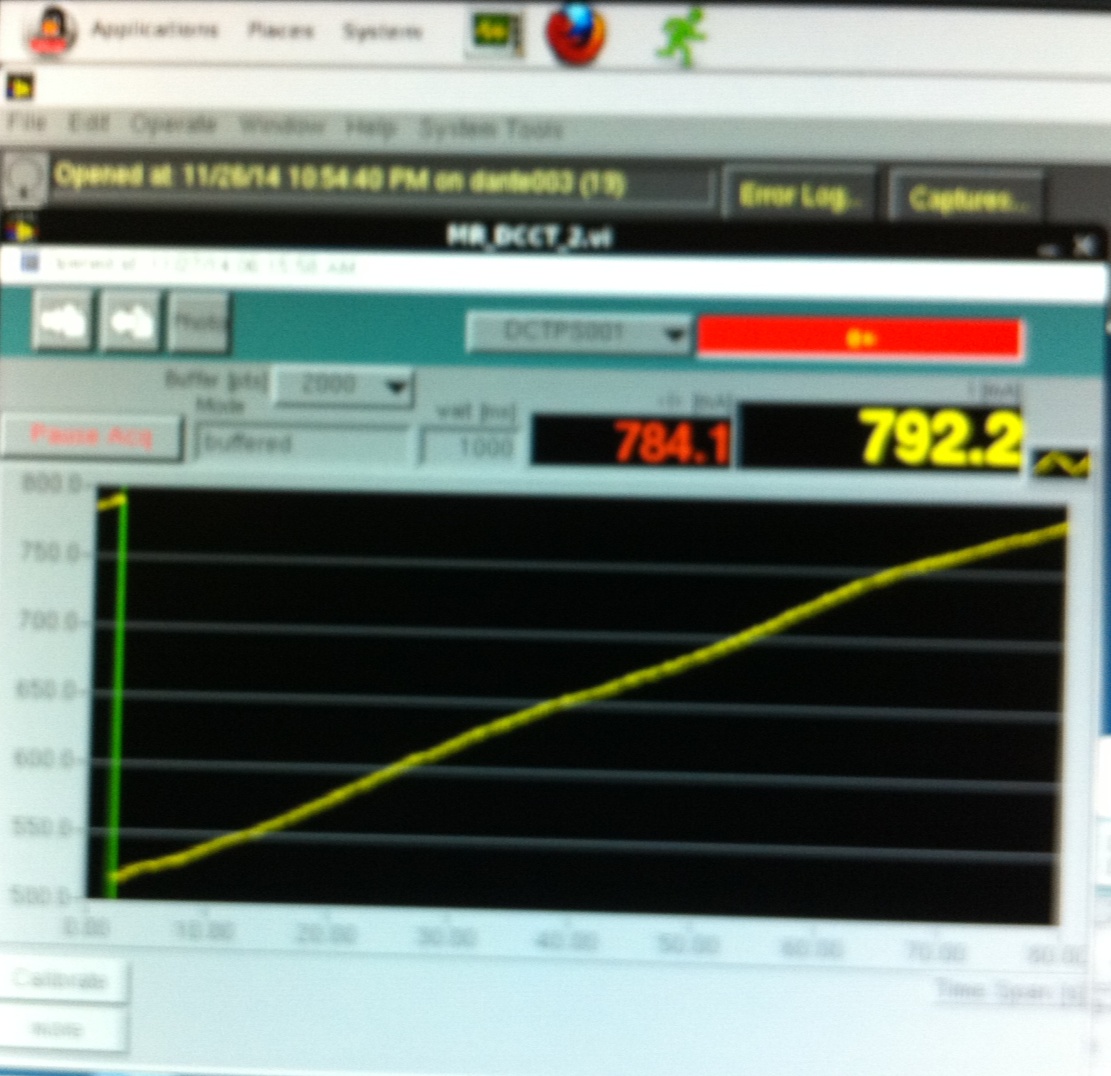 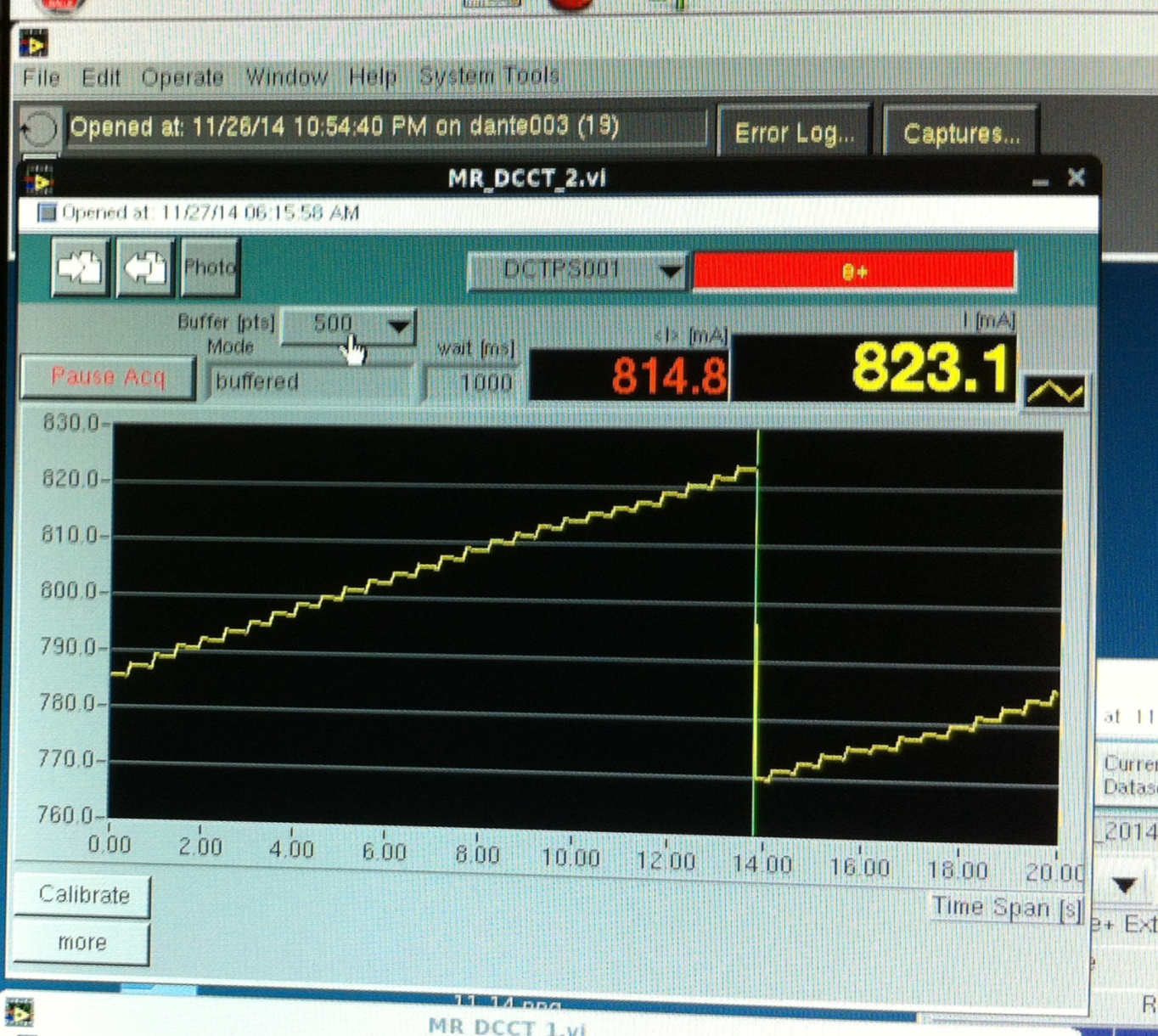 APRIAMO LA FINESTRA DEL GENERAL TIMING
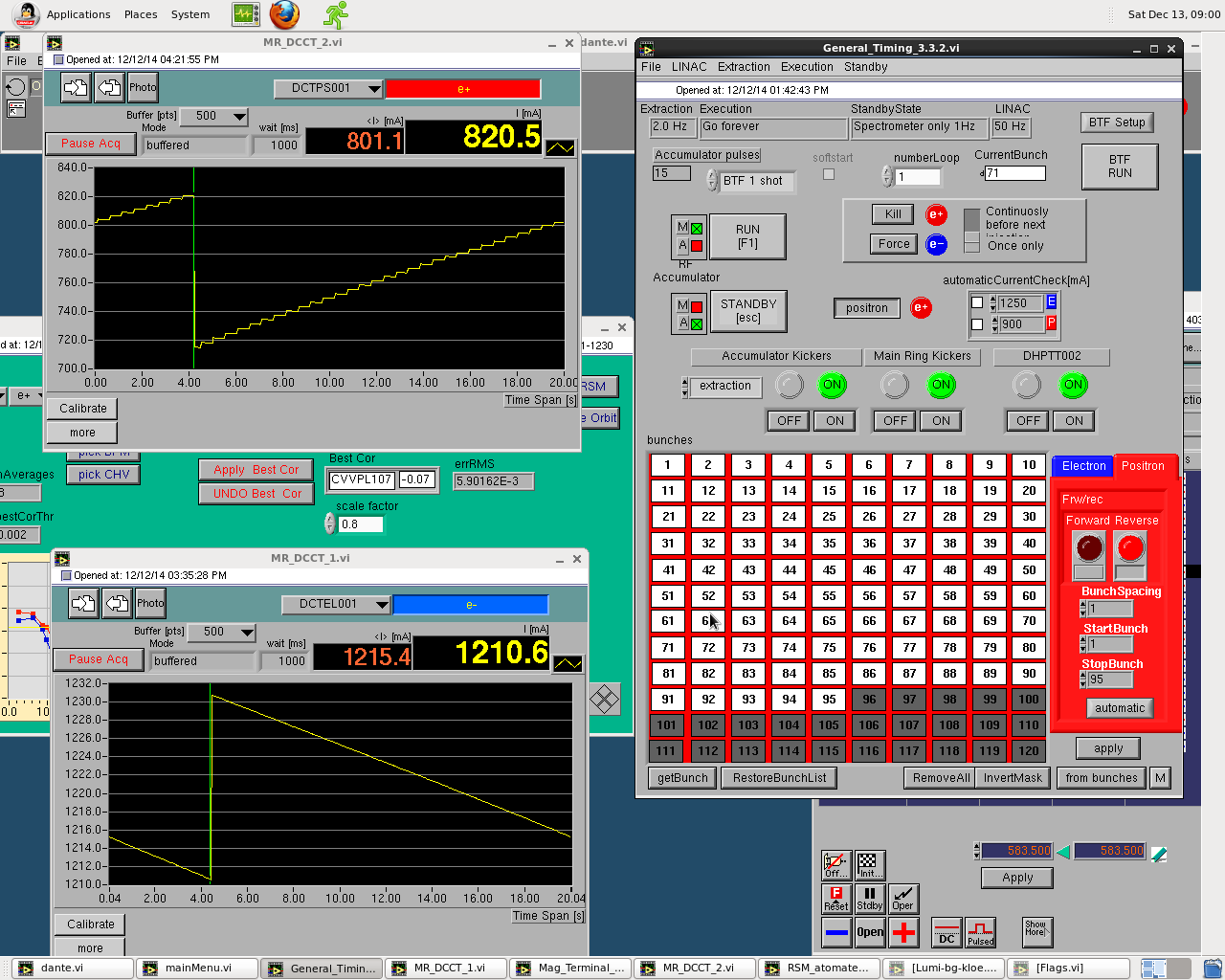 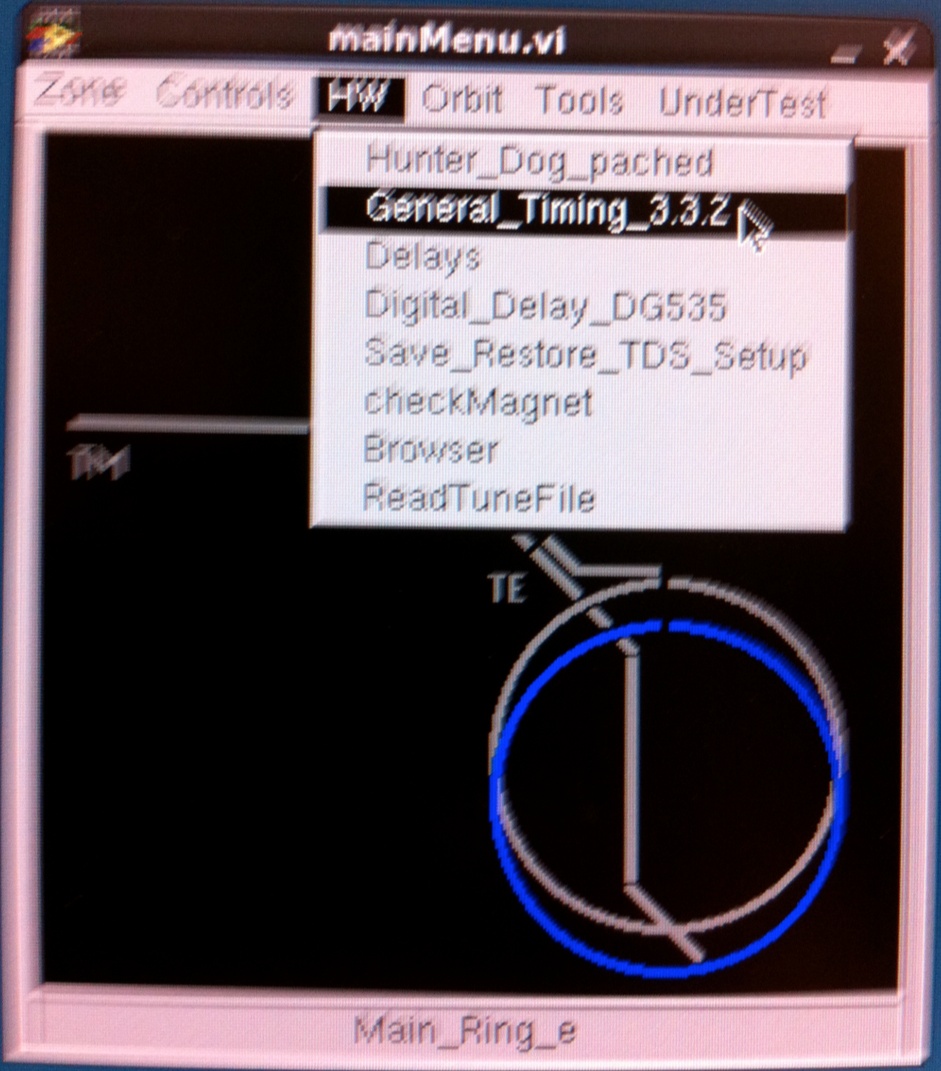 CORRENTE ACCUMULATORE
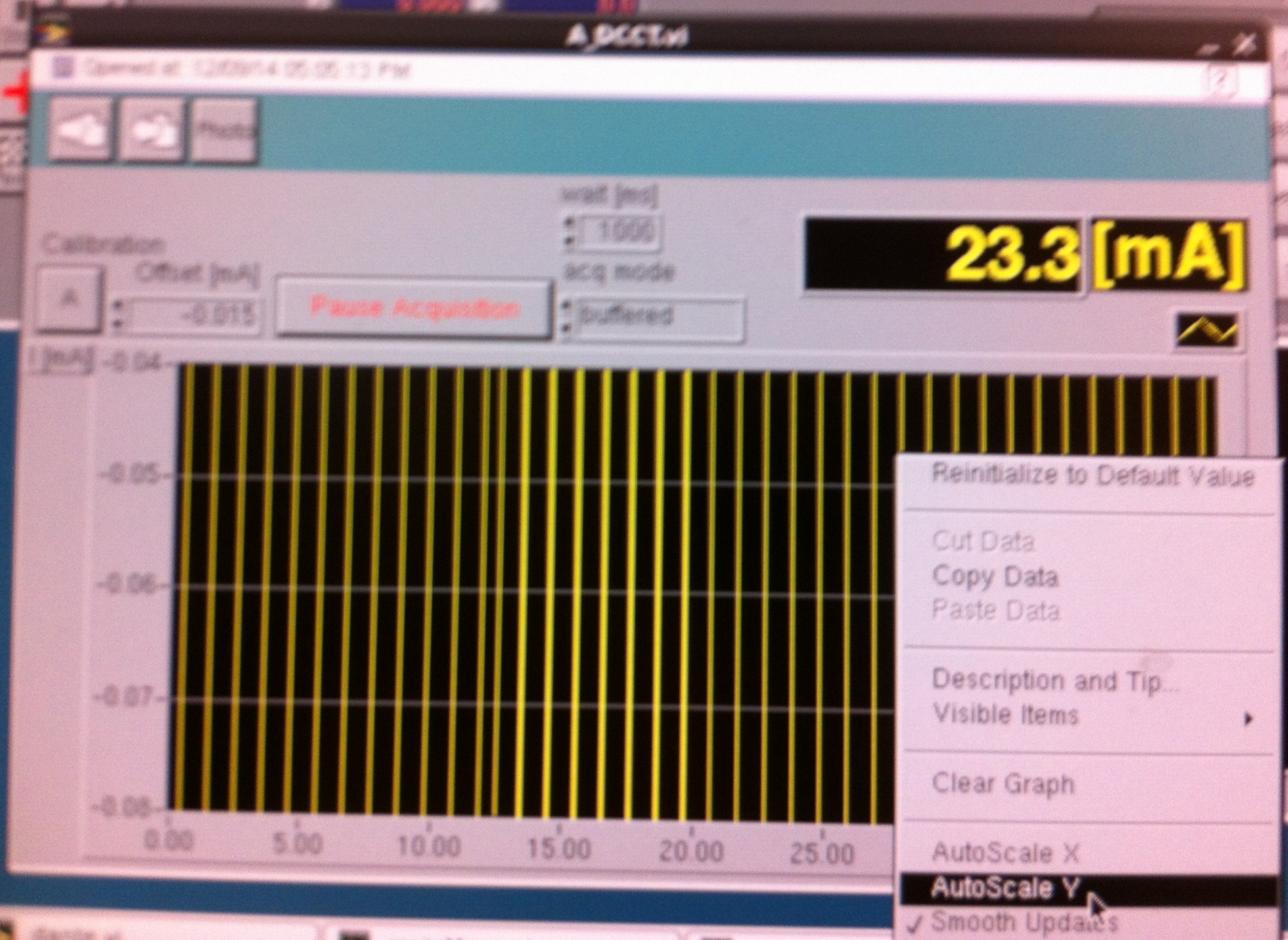 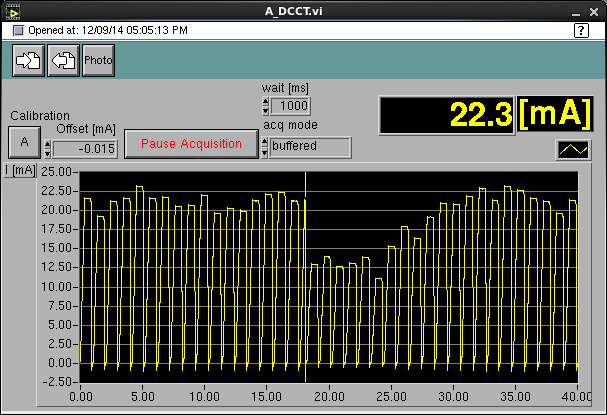 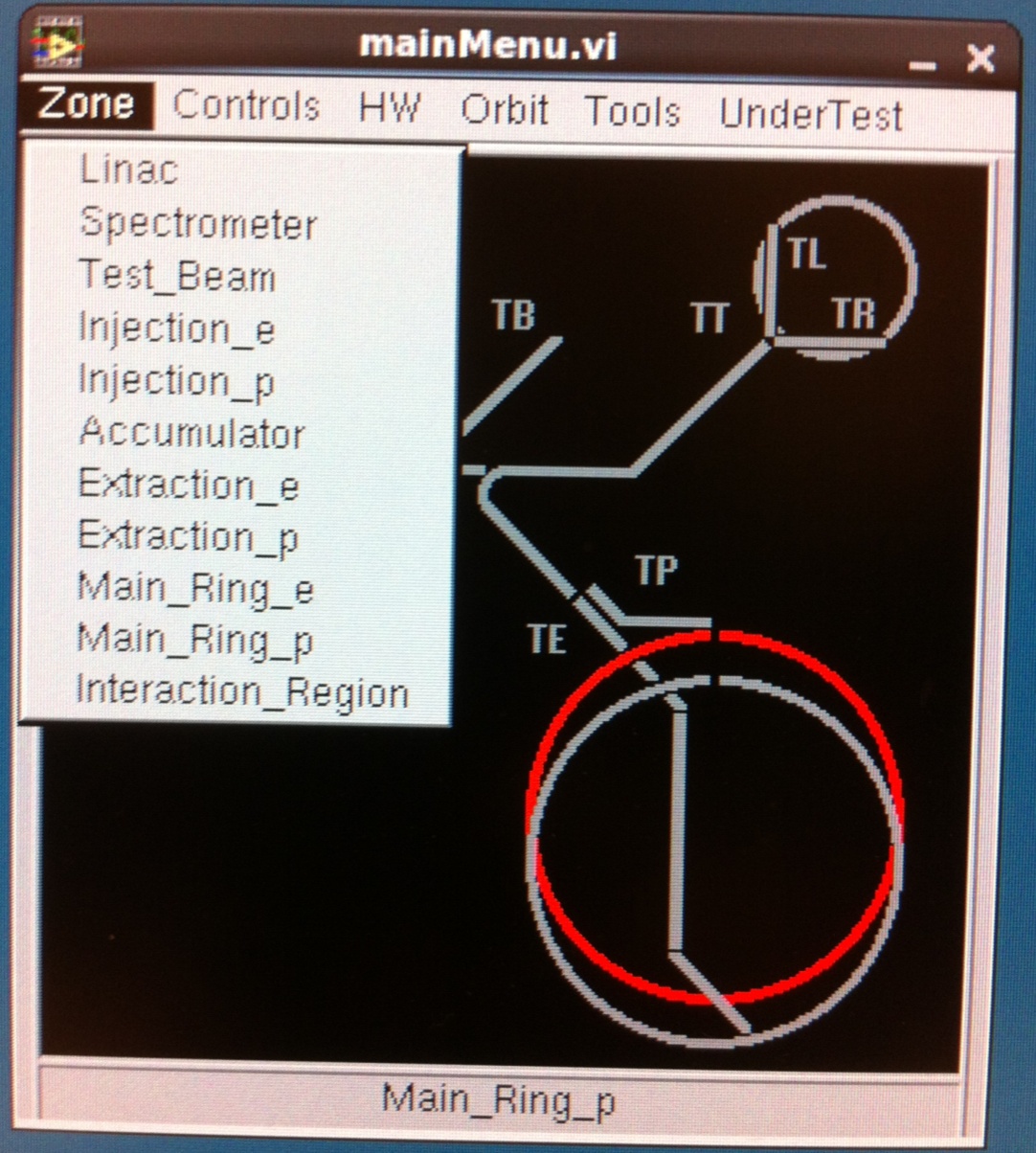 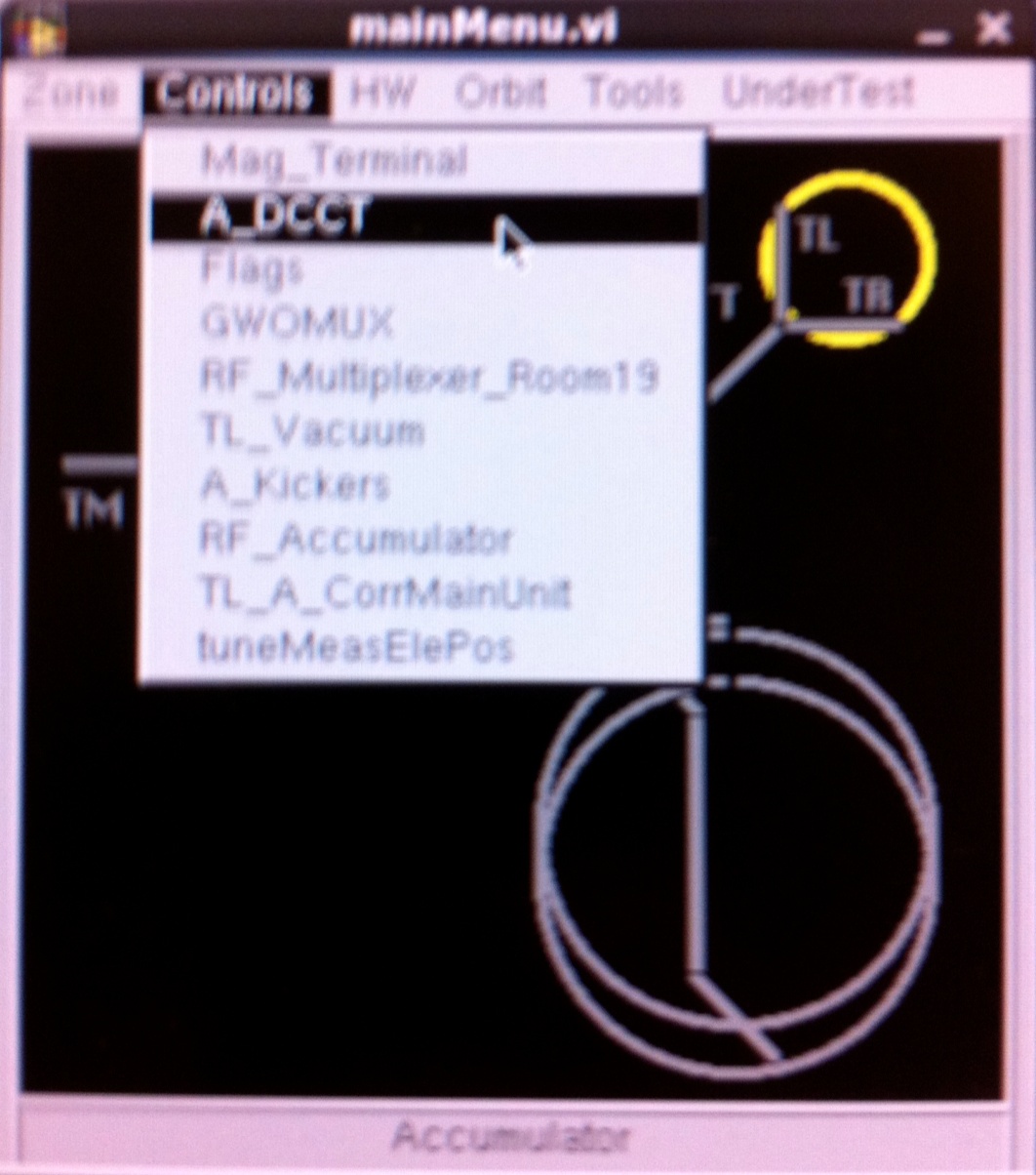 UN’ALTRO MODO DI LEGGERE LE CORRENTI
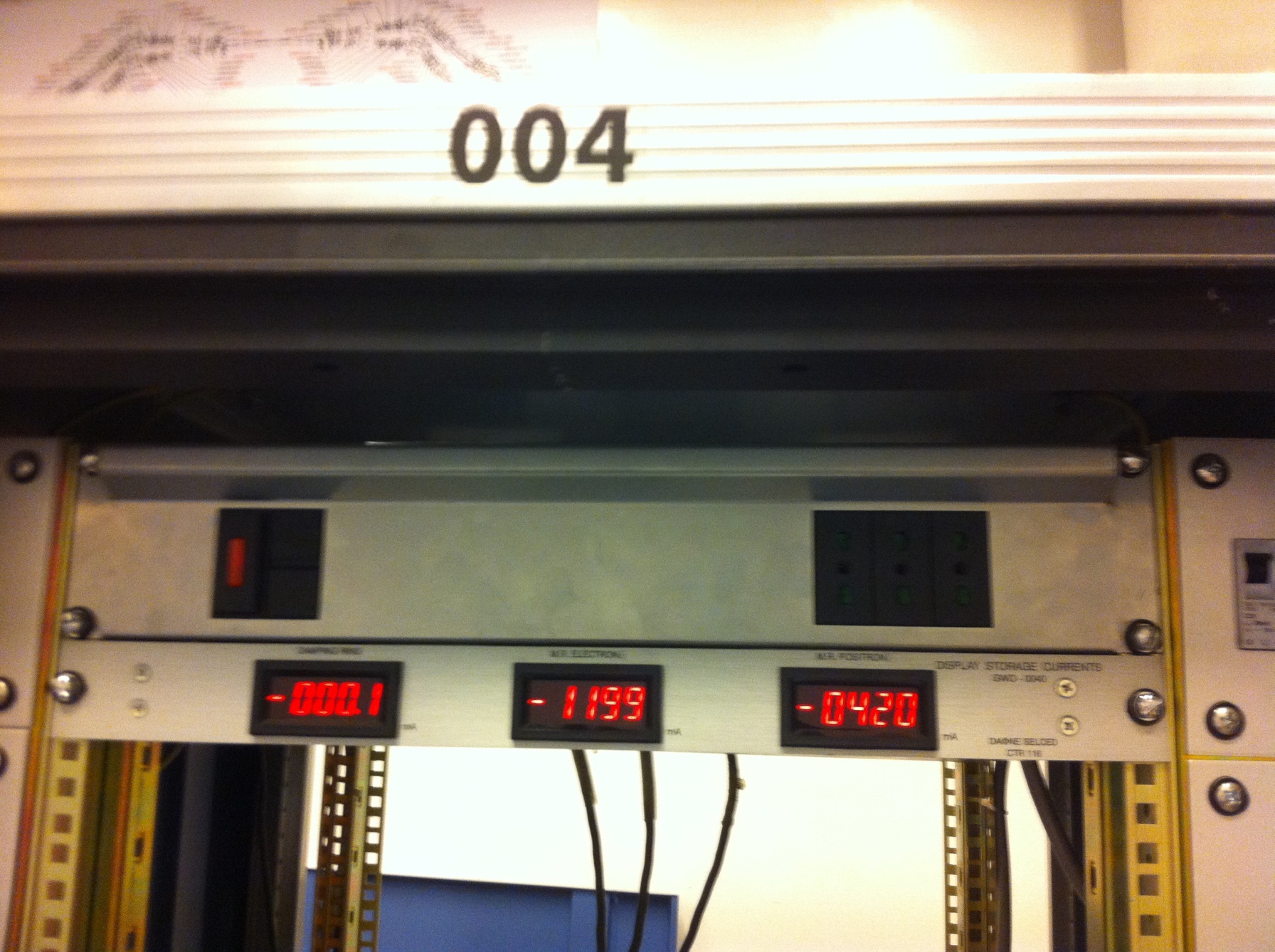 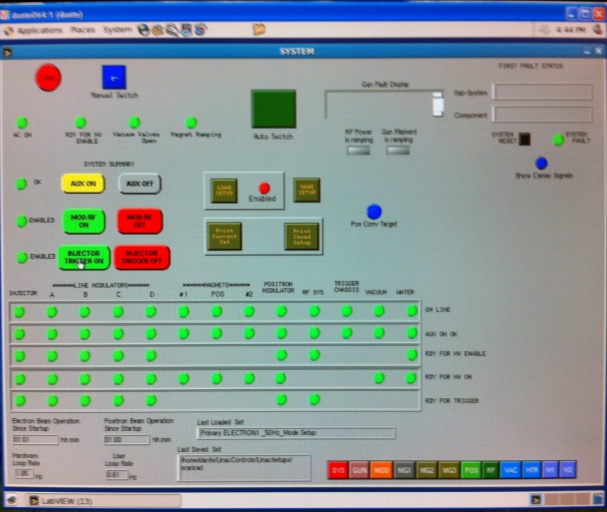 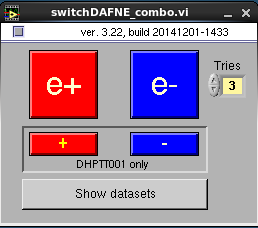 GIrare LA MACCHINA
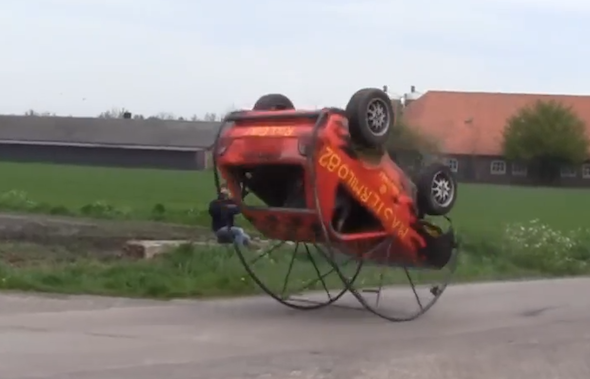 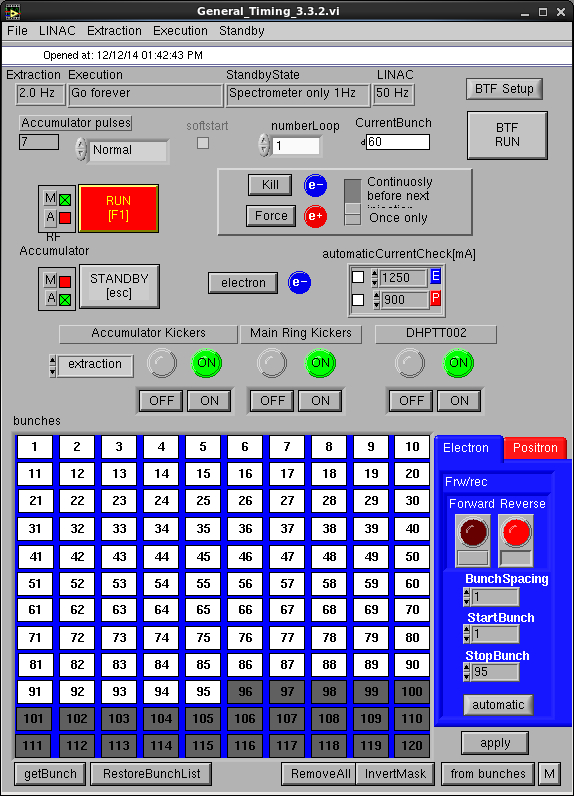 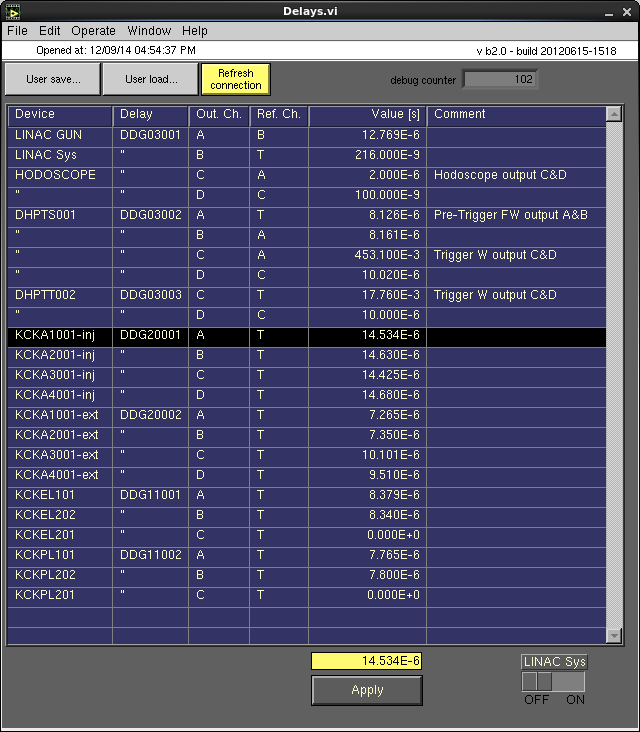 Girare la Macchina
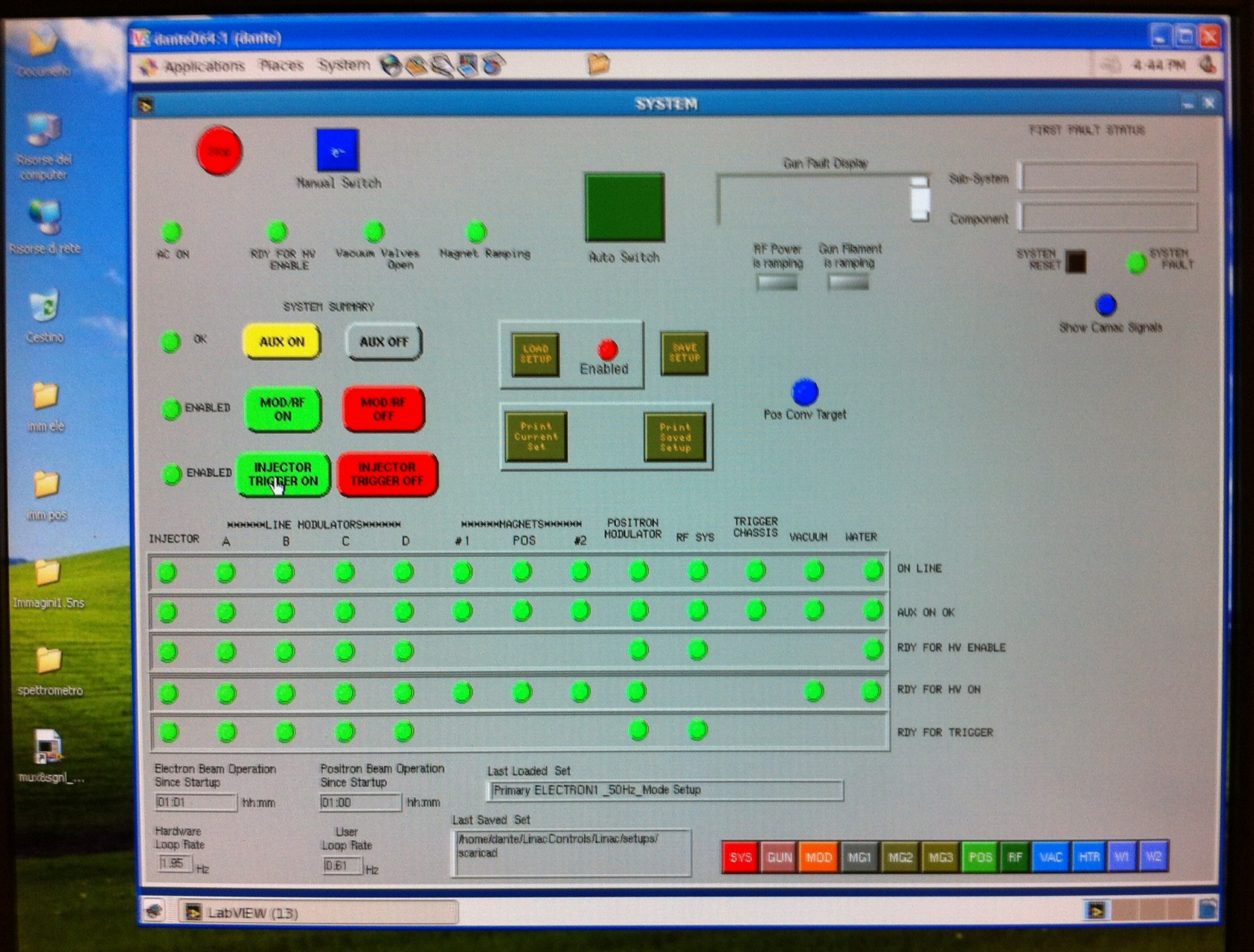 Girare la Macchina
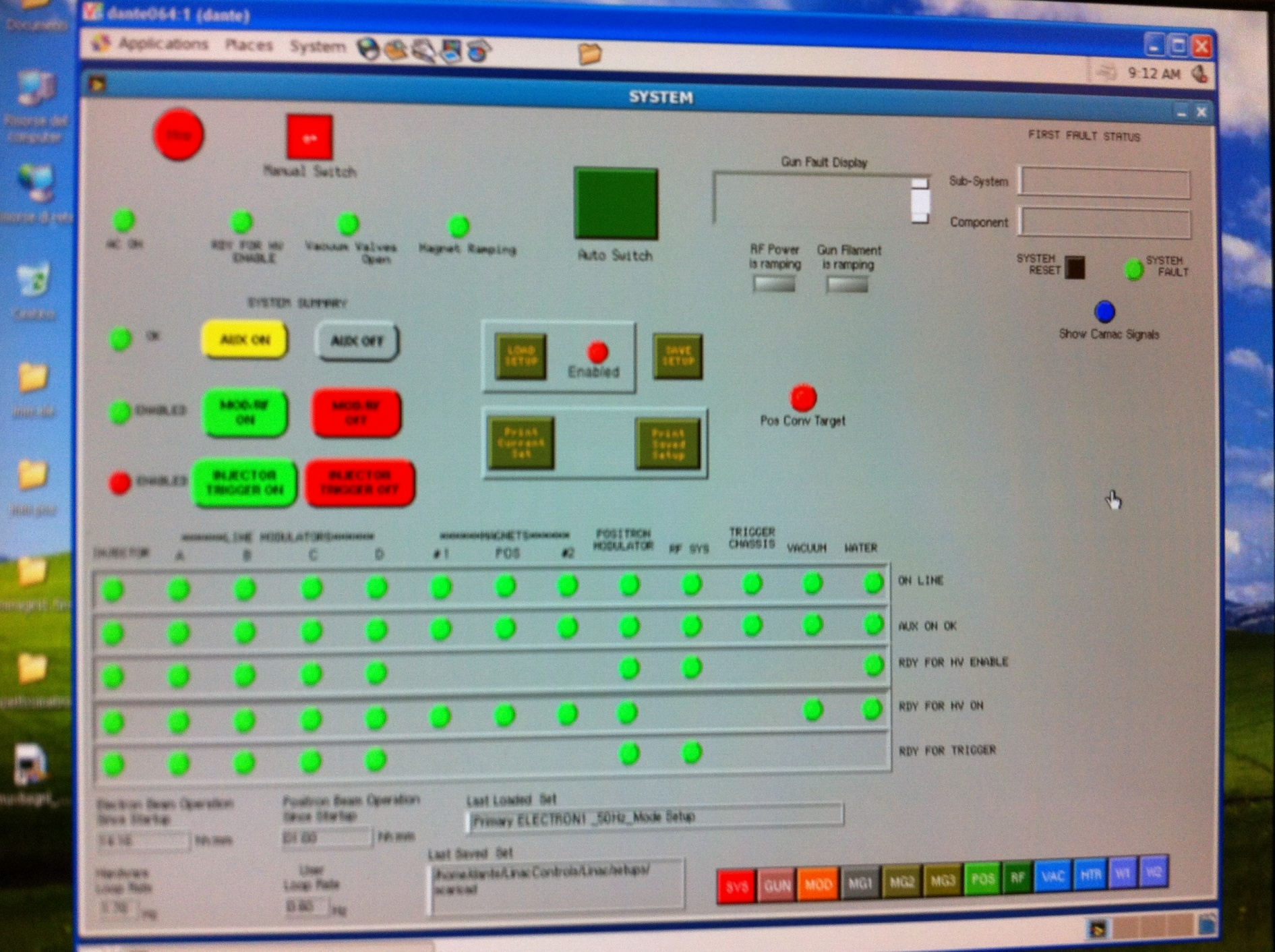 Girare la Macchina
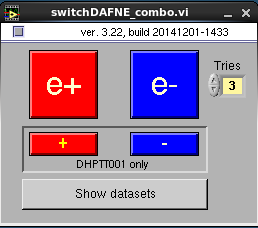 Girare la Macchina
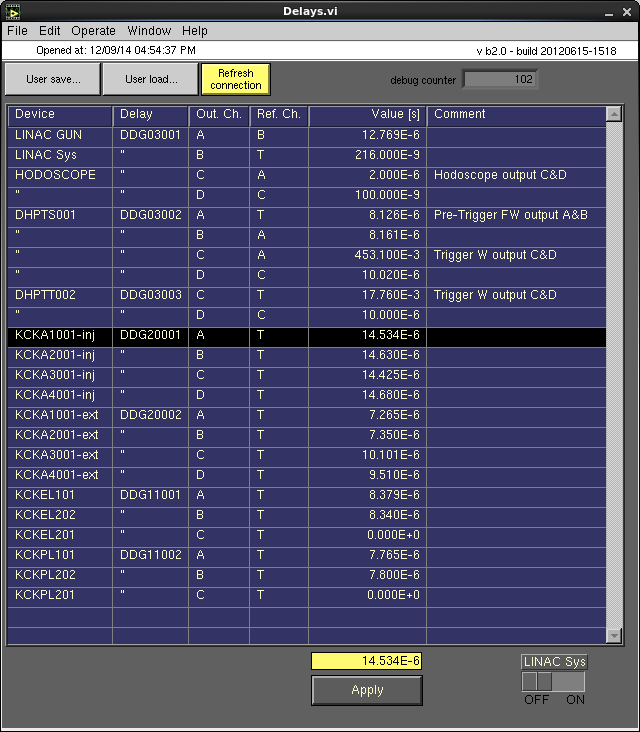 Girare la Macchina
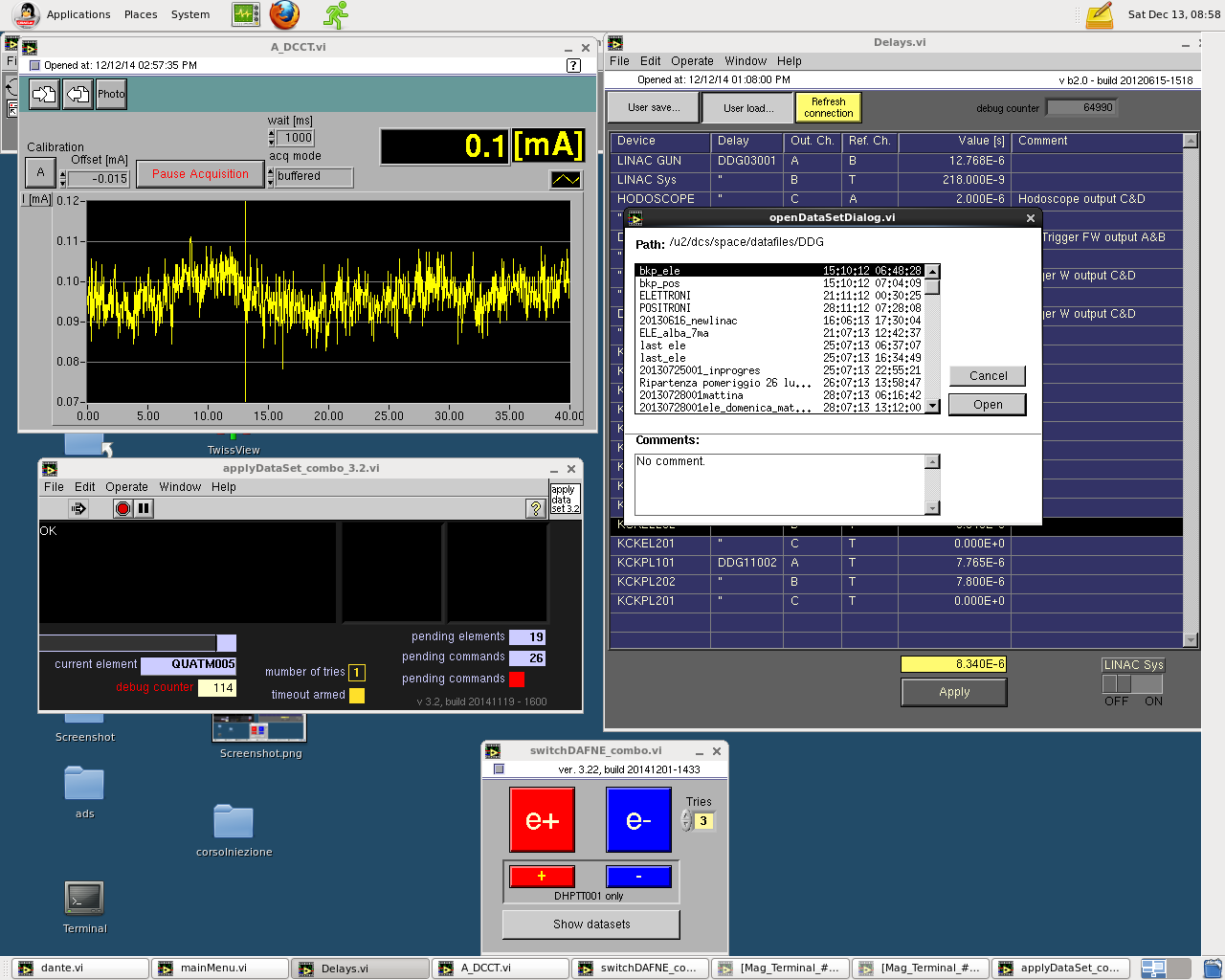 Girare la Macchina
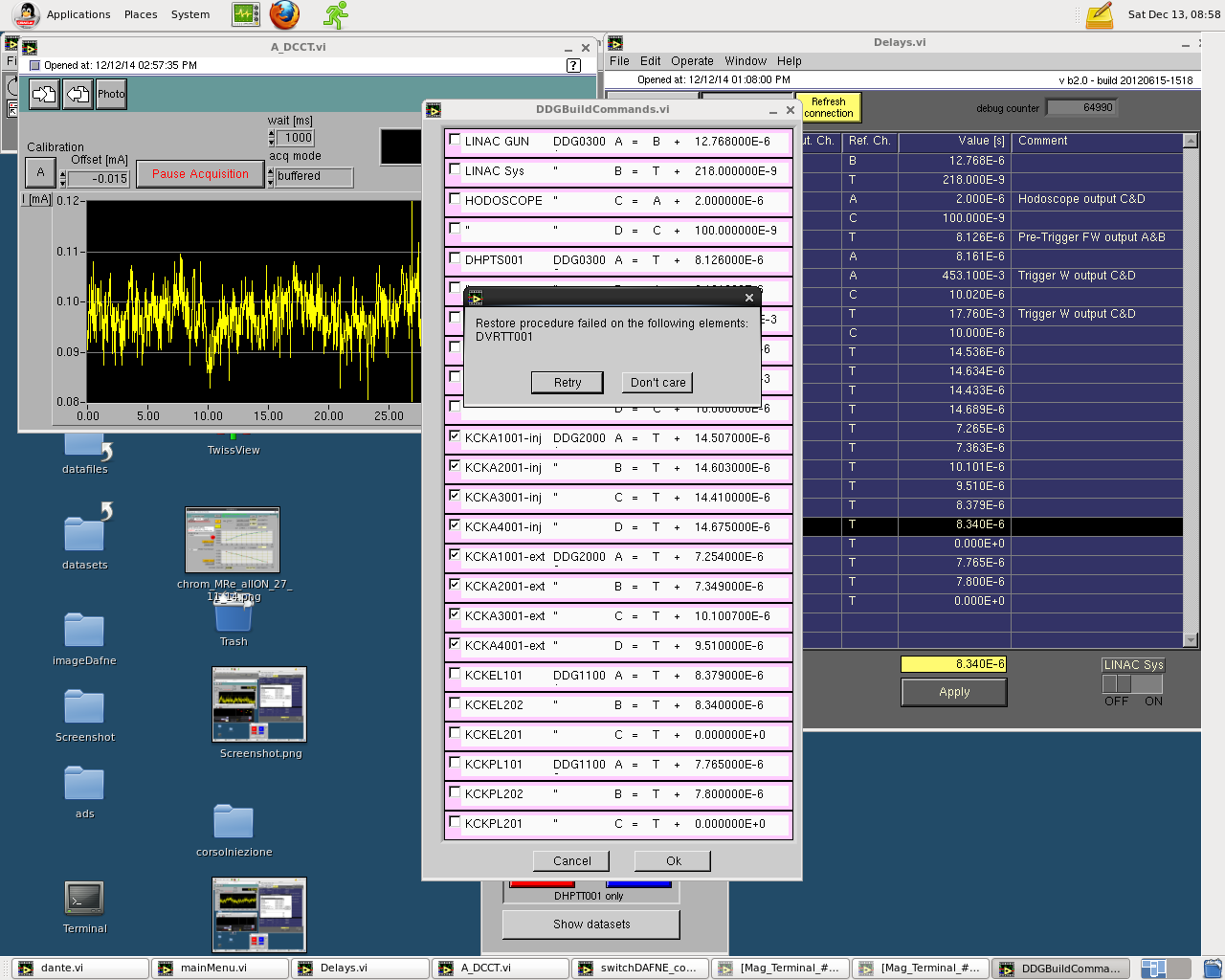 Girare la Macchina
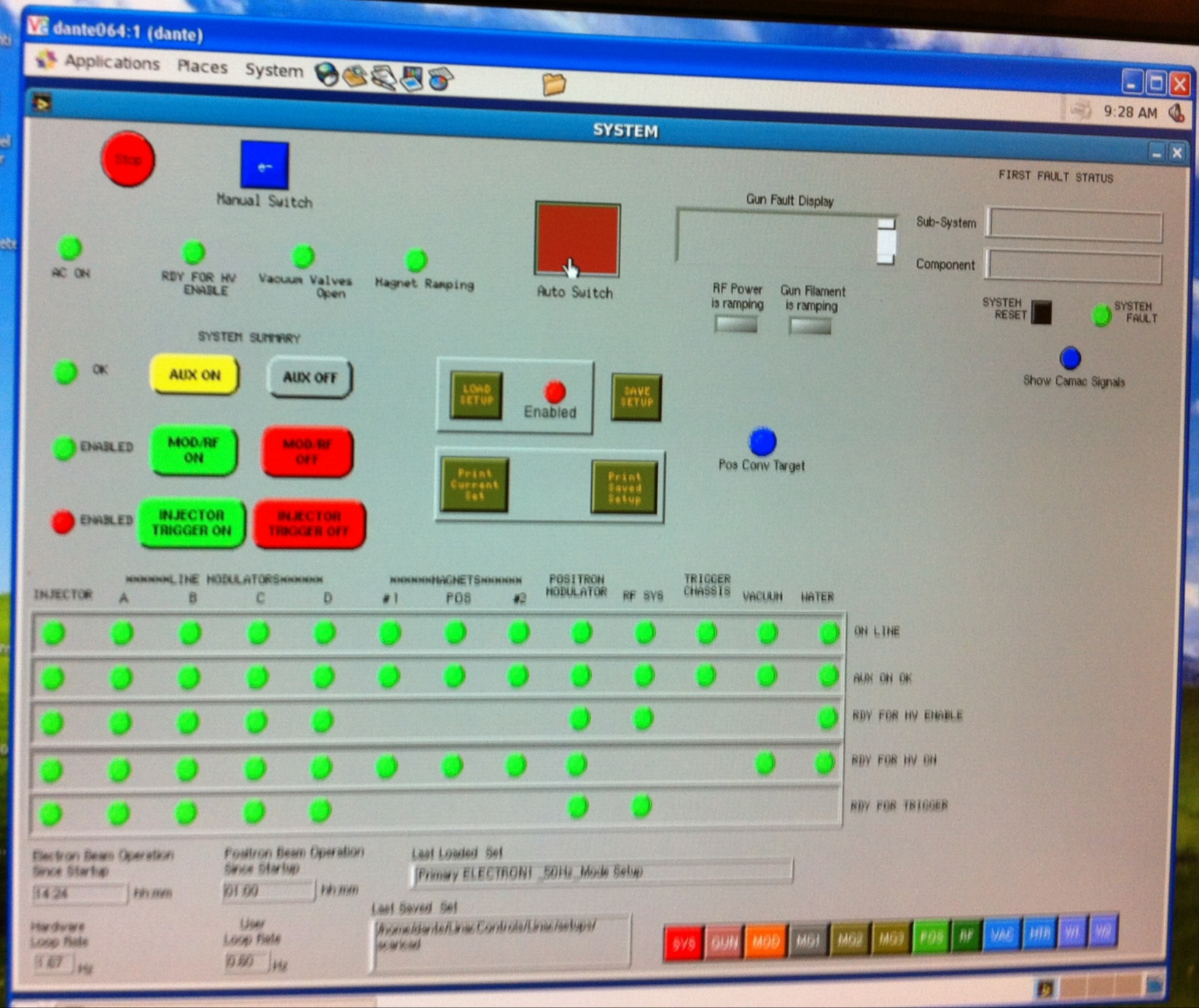 Girare la Macchina
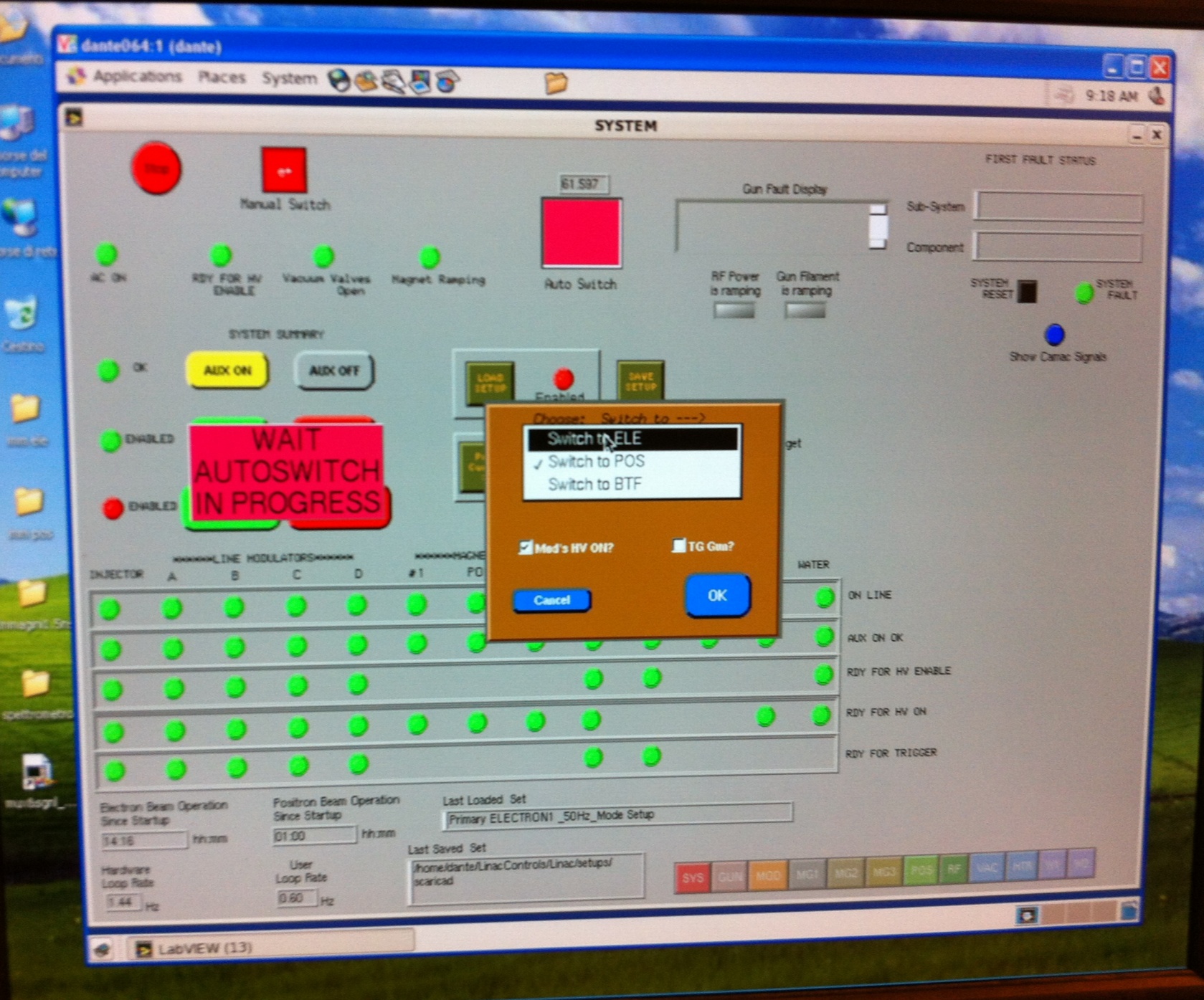 Girare la Macchina
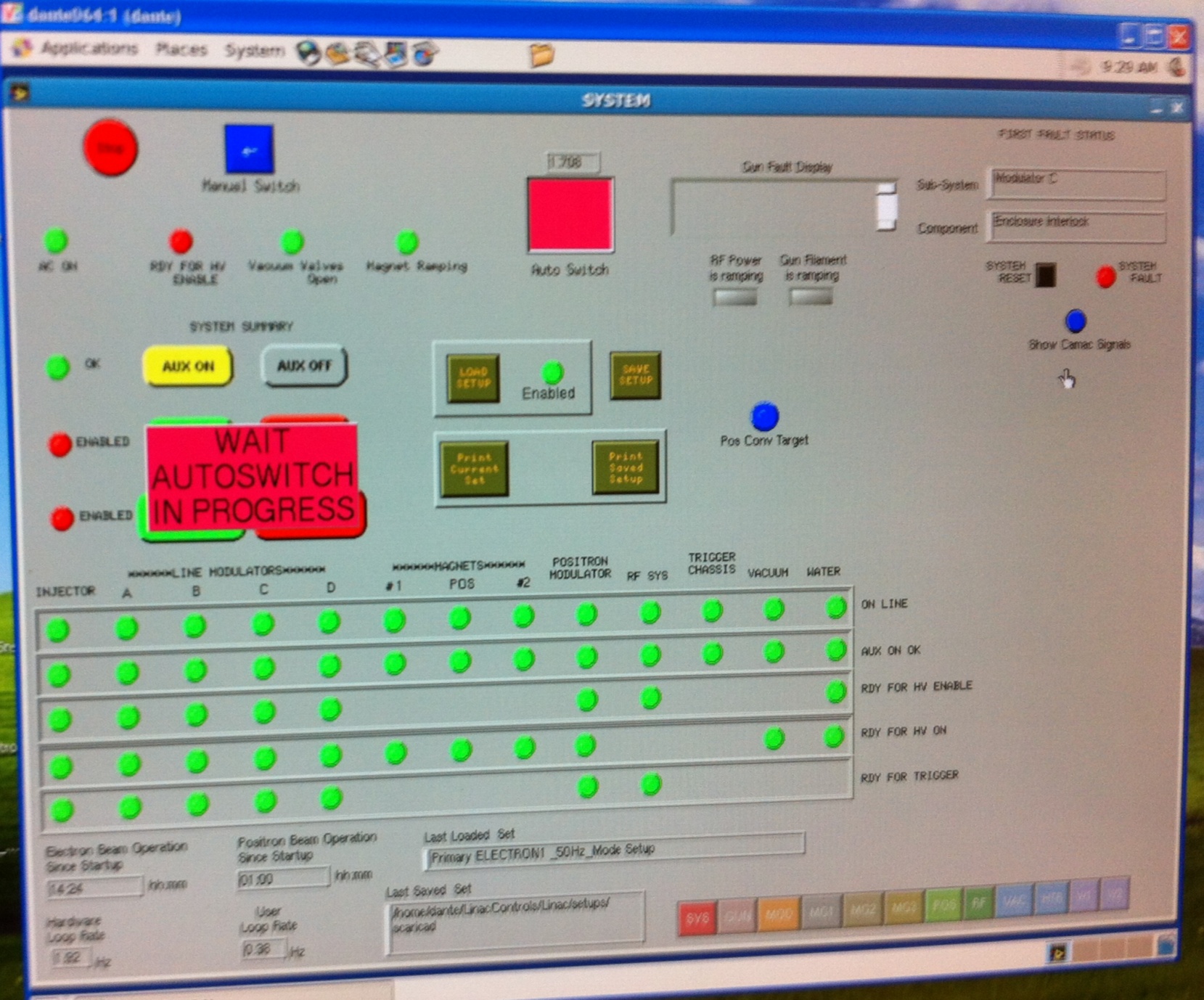 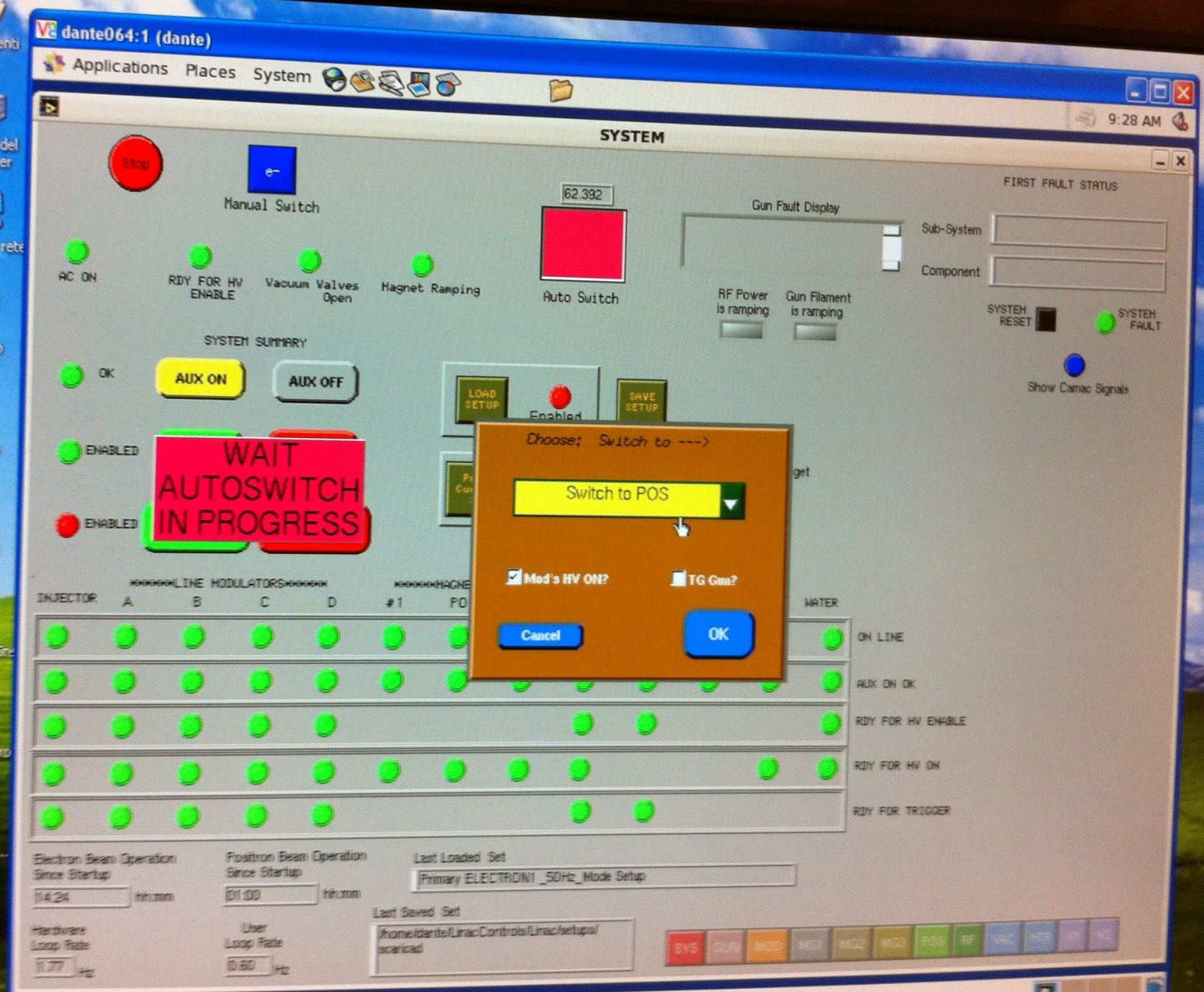 Girare la Macchina
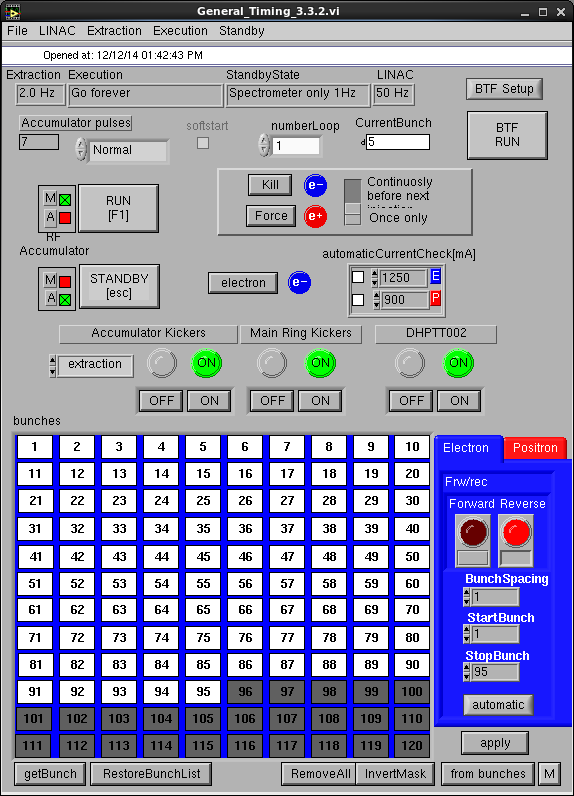 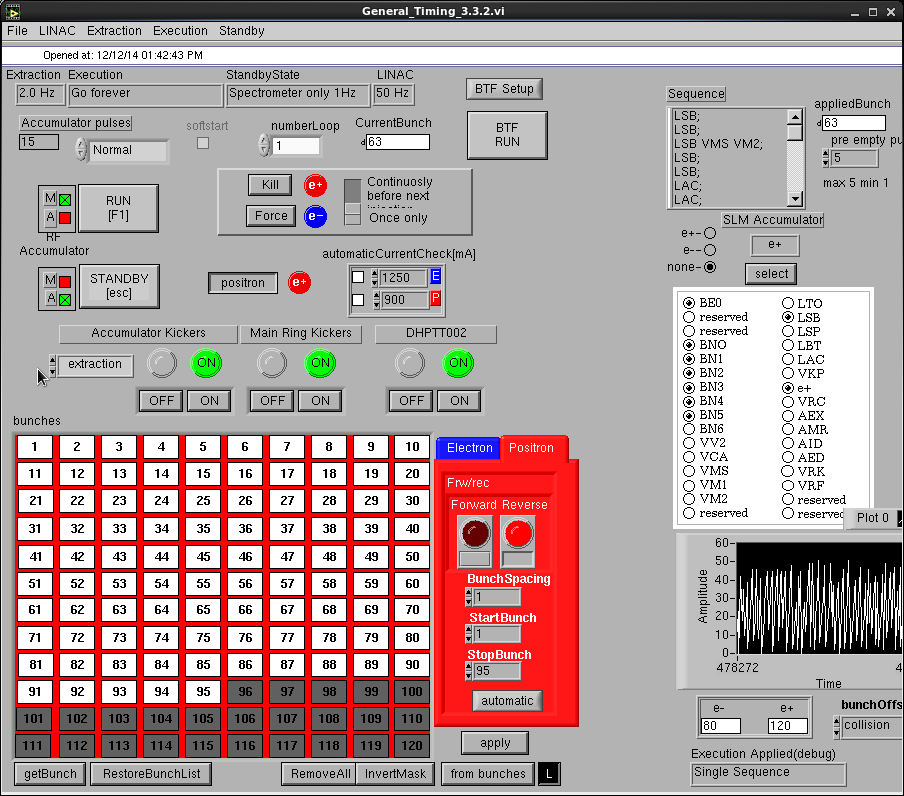 Girare la Macchina
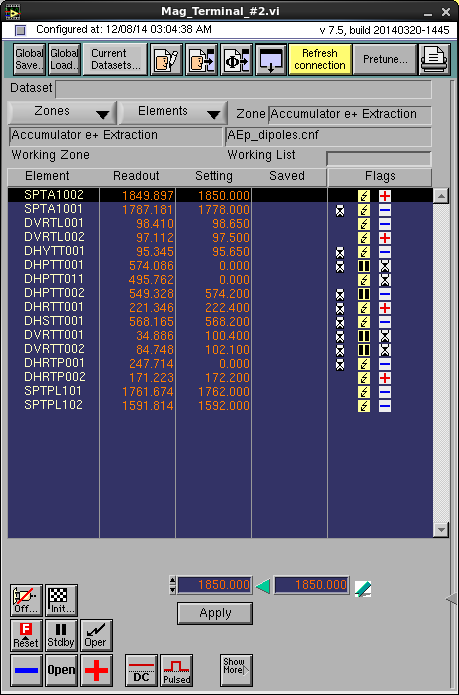 Girare la Macchina
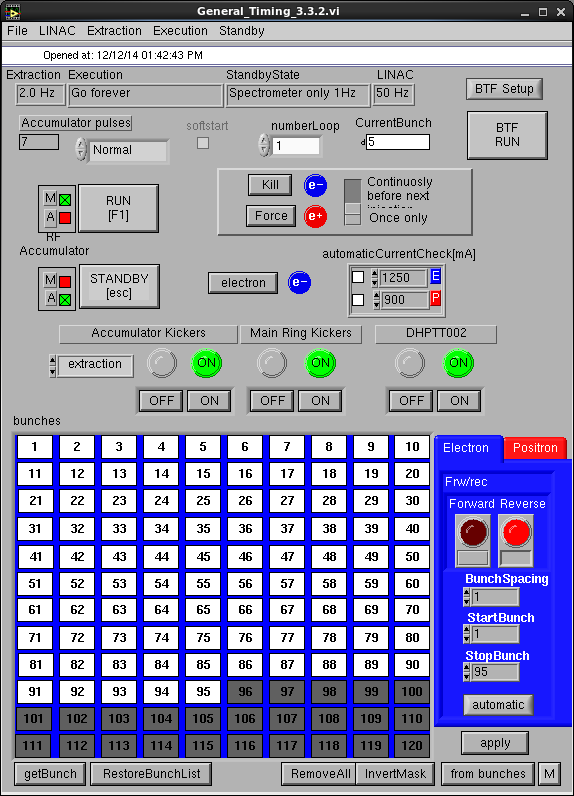 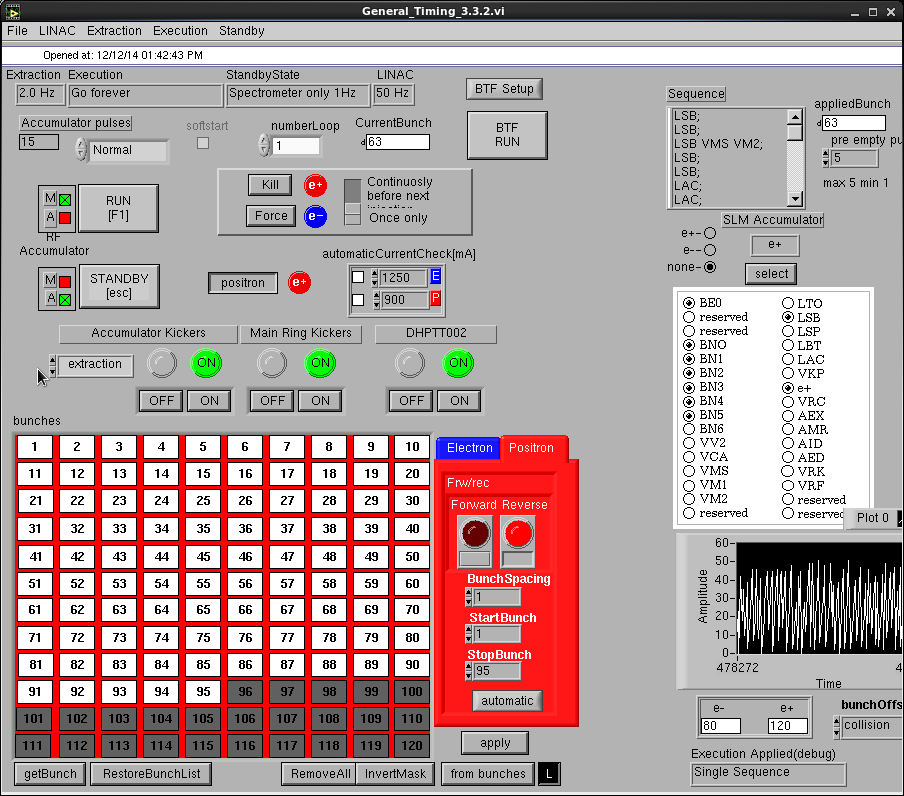 Girare la Macchina
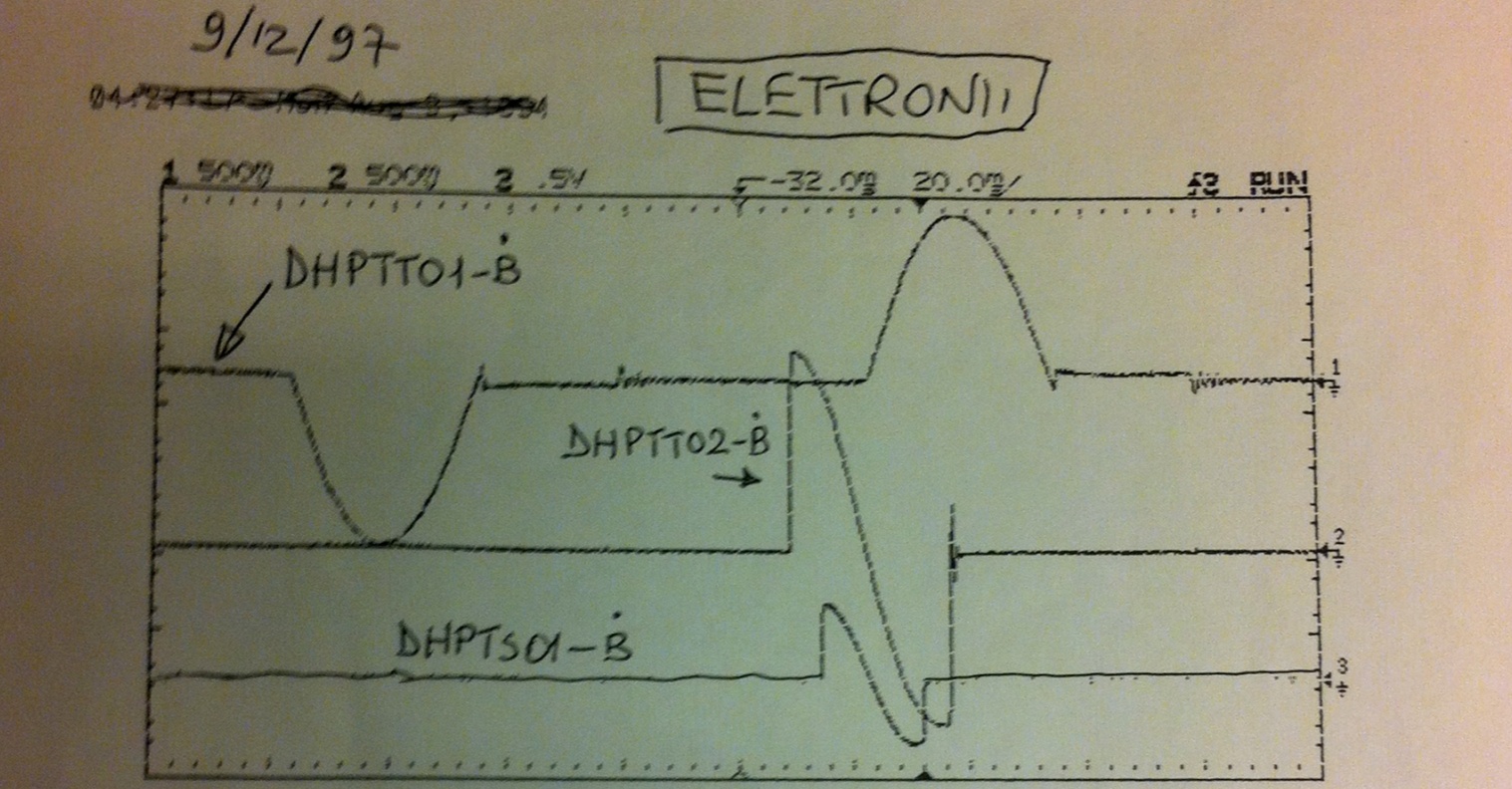 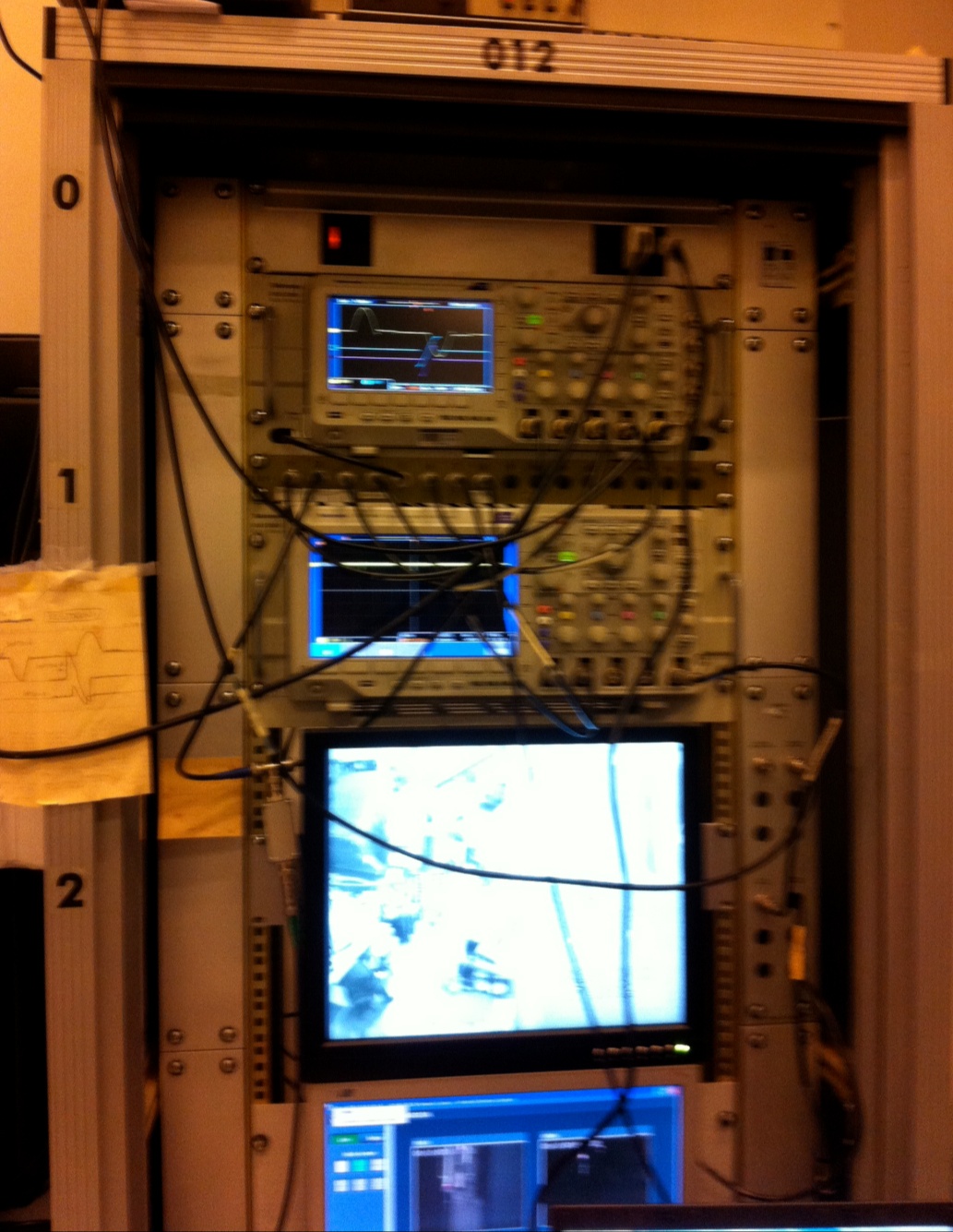 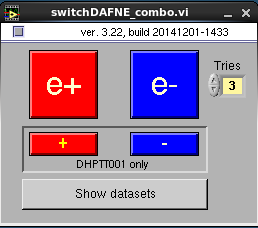 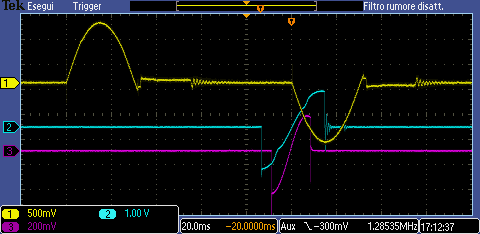 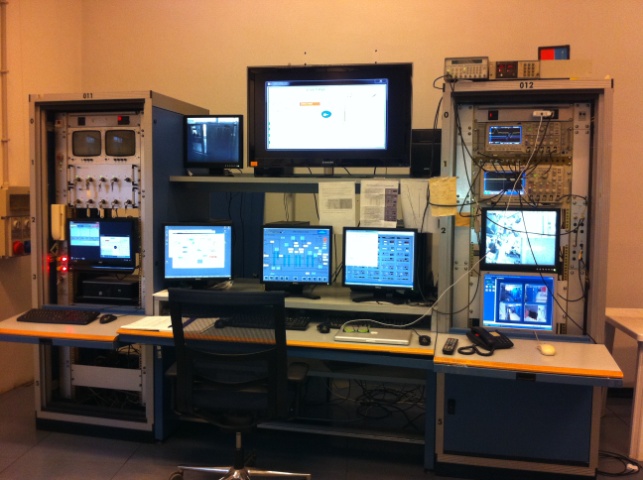 DOPPIO BUNCH
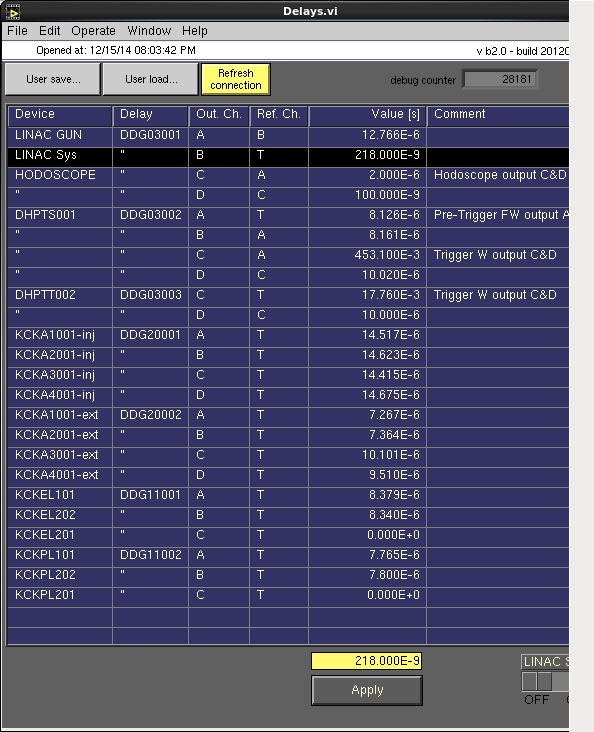 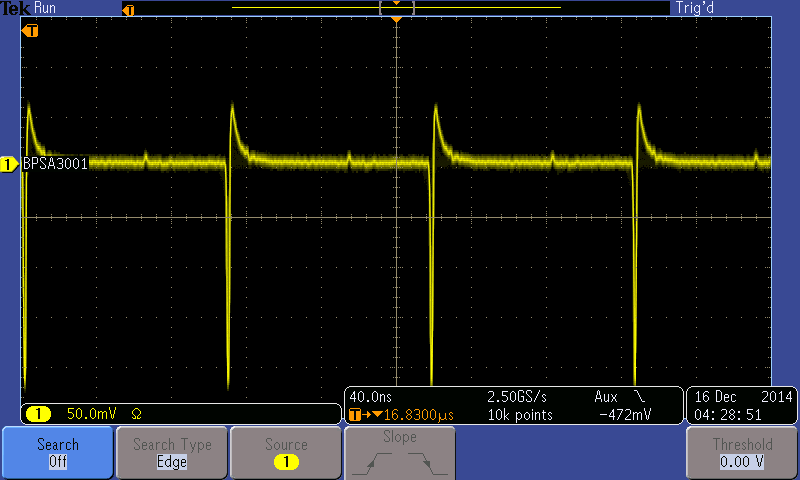 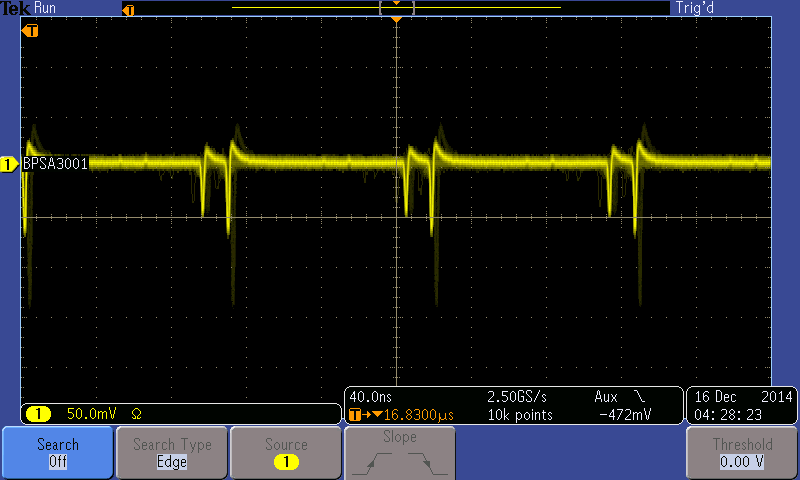 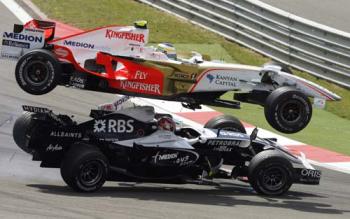 MIGLIORARE IL RATE D’INIEZIONE DR
PULSATO DHPTT001
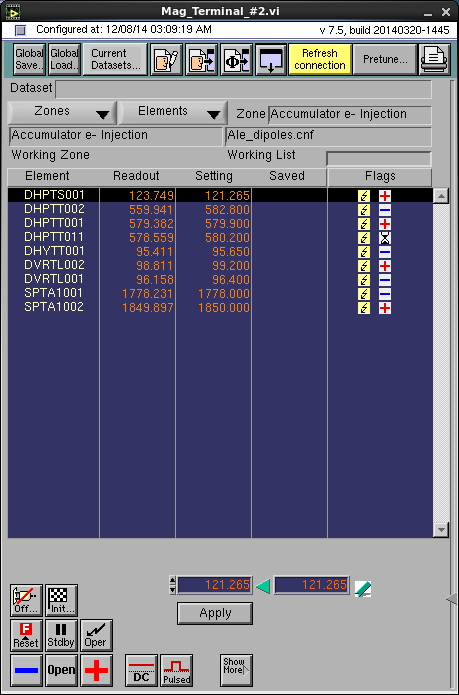 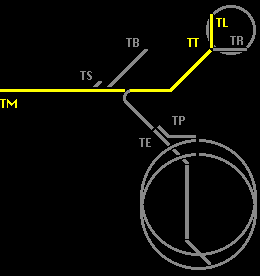 ± 0.5
MIGLIORARE IL RATE D’INIEZIONE DR
PULSATO DHPTT001
1° SETTO INIEZIONE DR
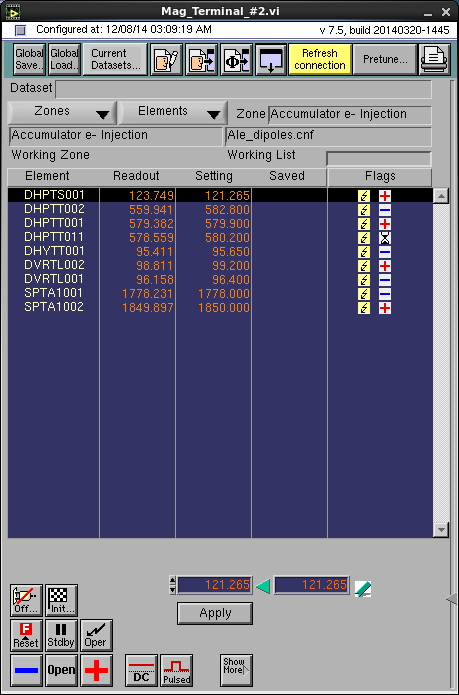 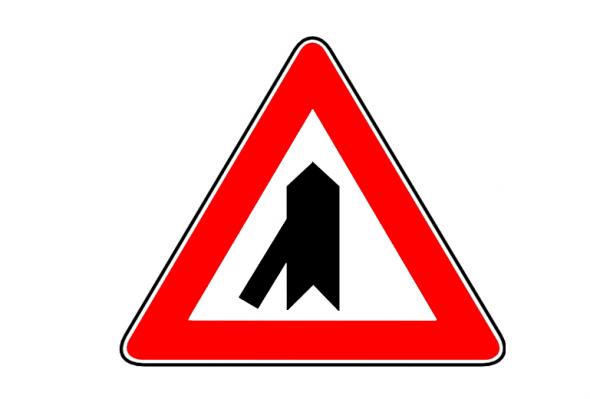 ± 1A
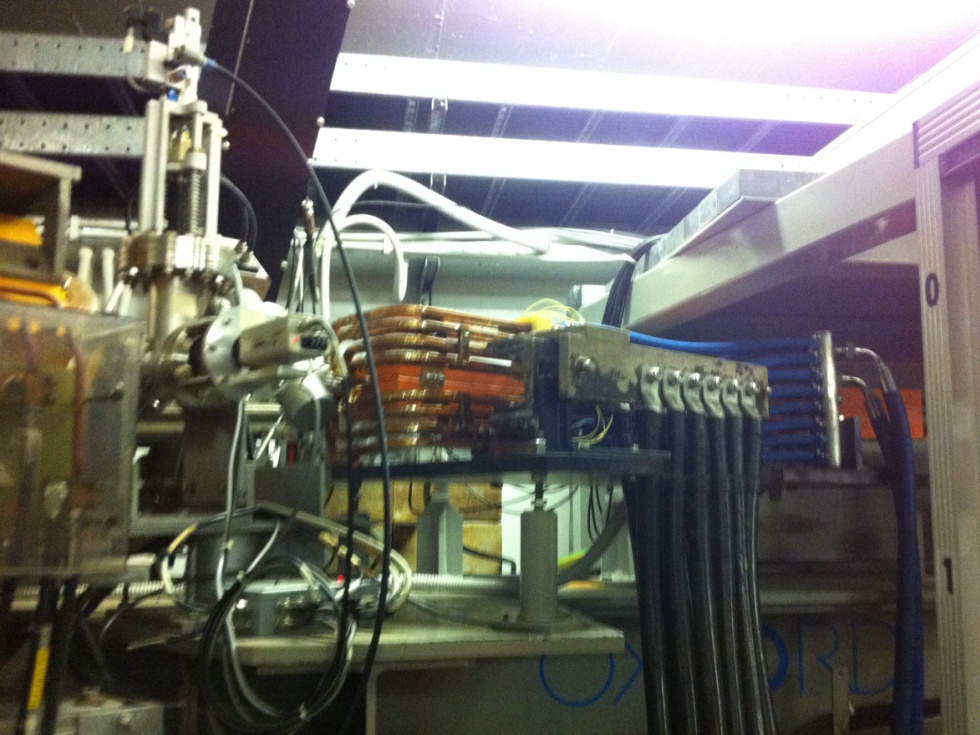 MIGLIORARE IL RATE D’INIEZIONE DR
PULSATO DHPTT001
1° SETTO INIEZIONE DR
DVR
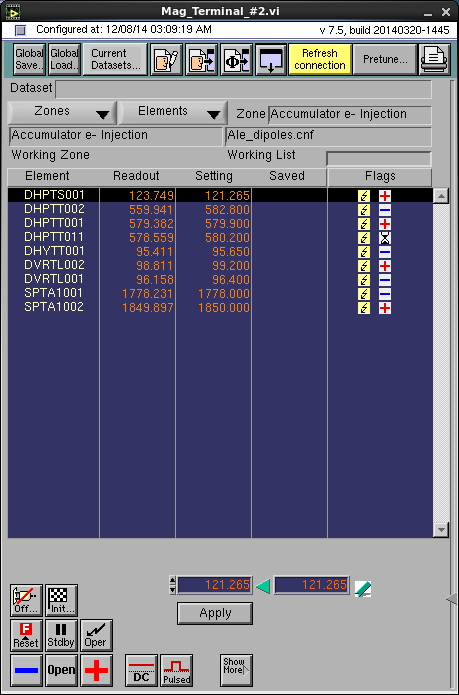 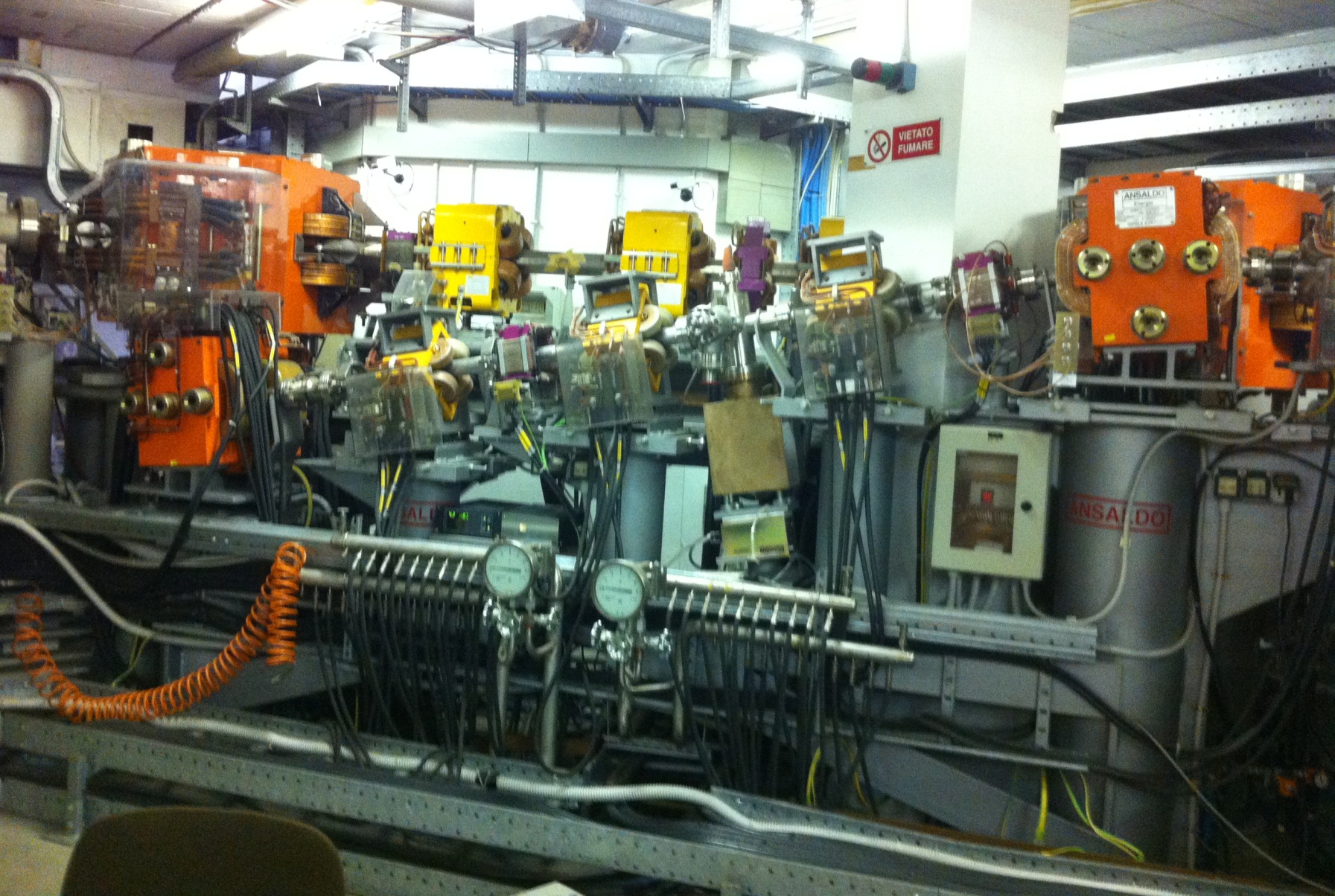 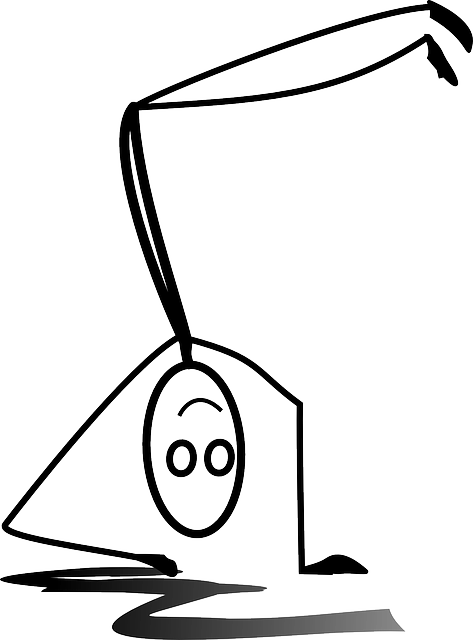 ± 0.1A
VERIFICA KICKERS D’INIEZIONE
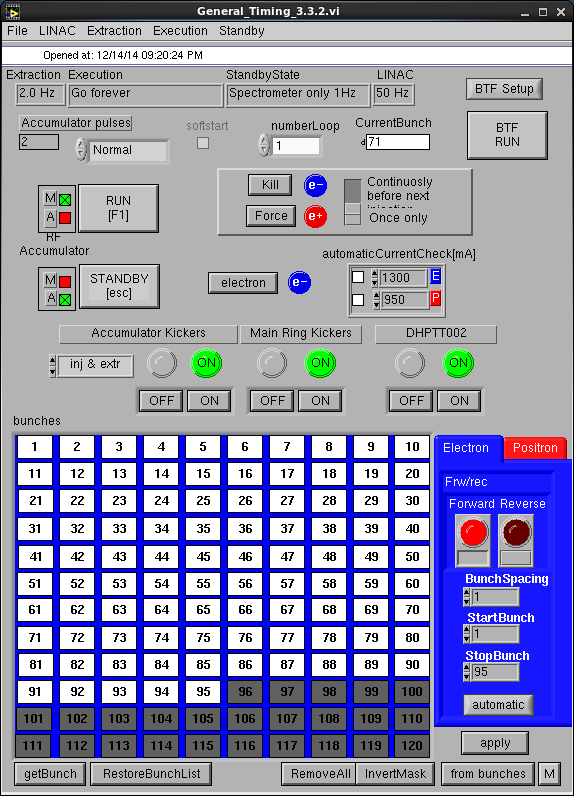 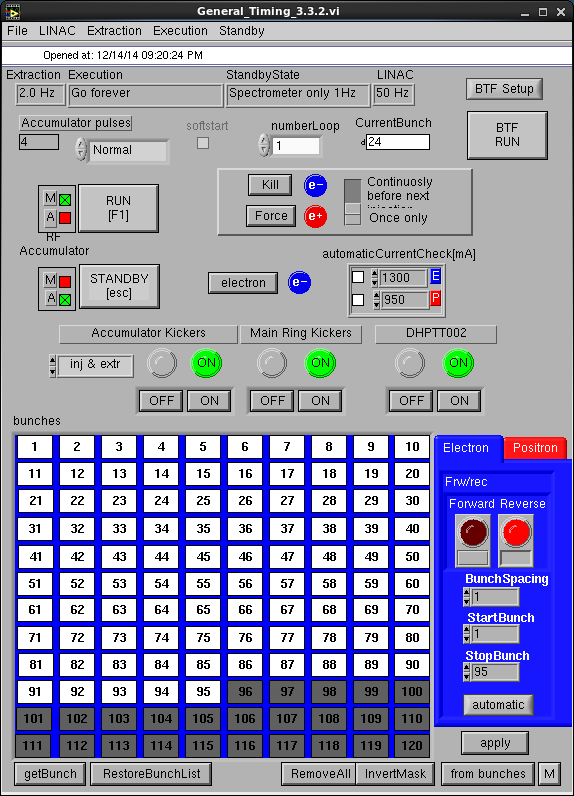 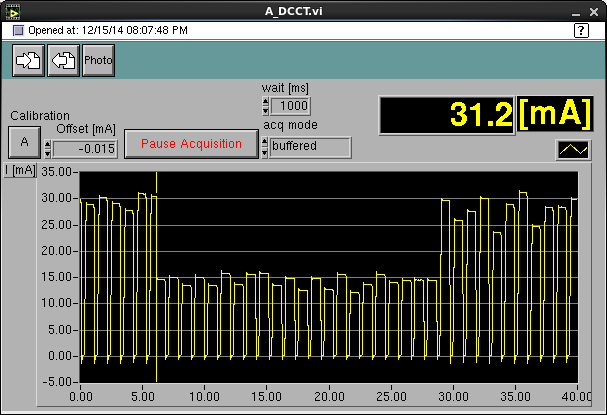 TEMPORIZZAZIONE KICKERS D’INIEZIONE
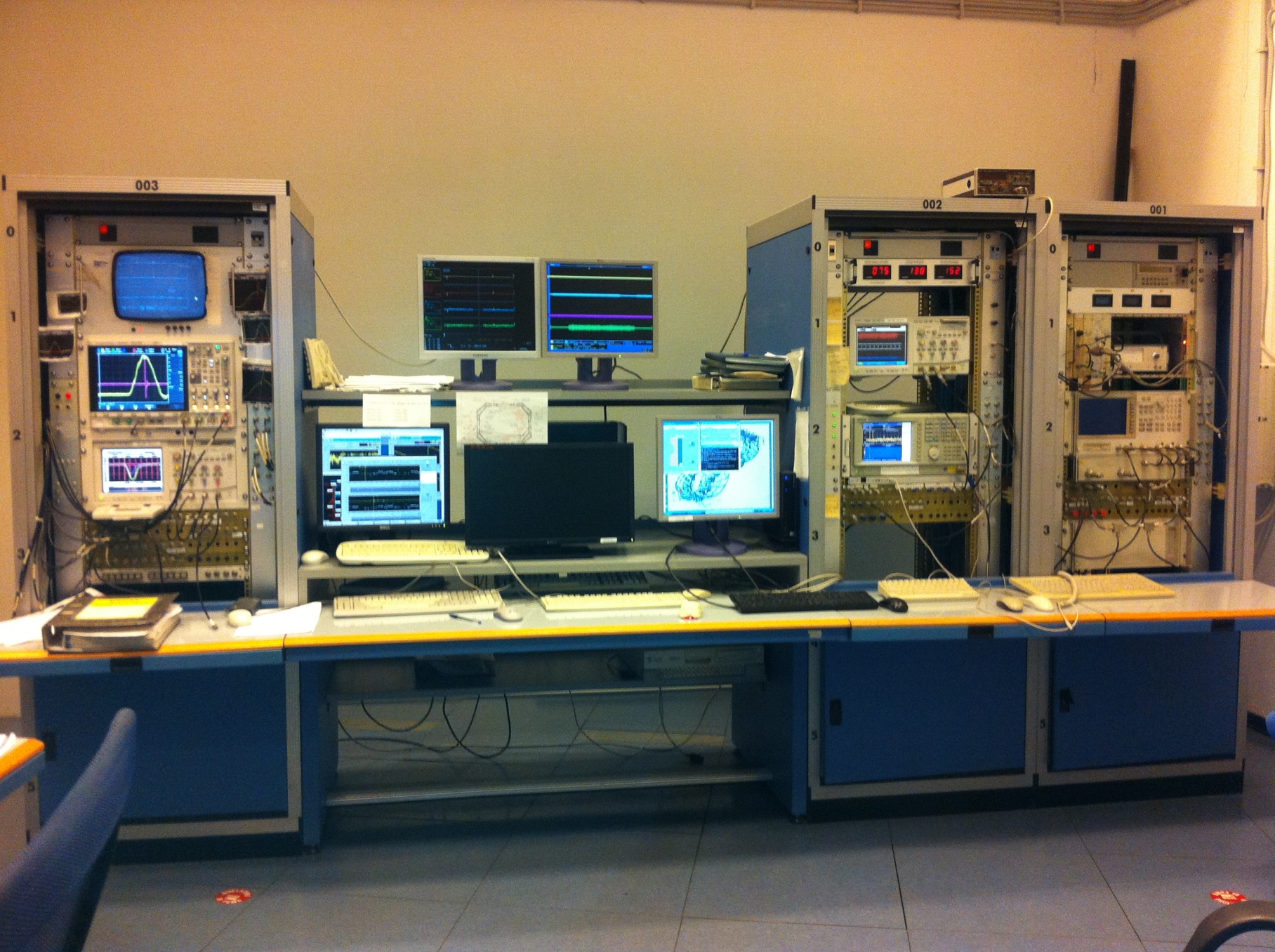 TEMPORIZZAZIONE KICKERS D’INIEZIONE
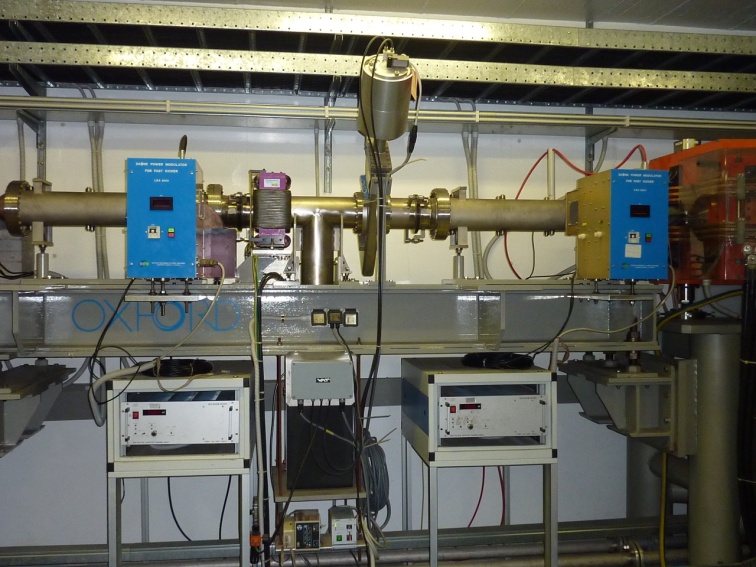 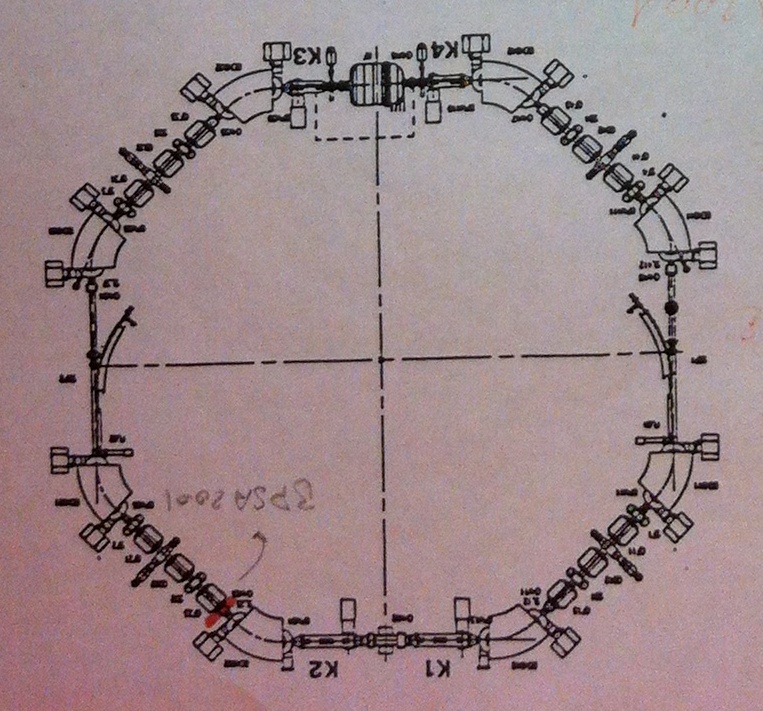 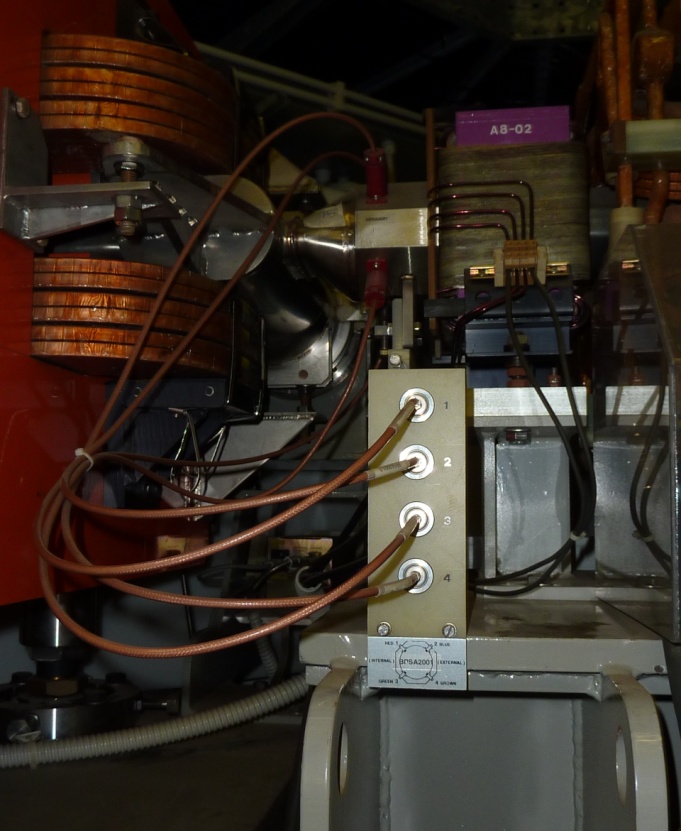 TEMPORIZZAZIONE KICKERS D’INIEZIONE
- Collegamenti Oscilloscopio
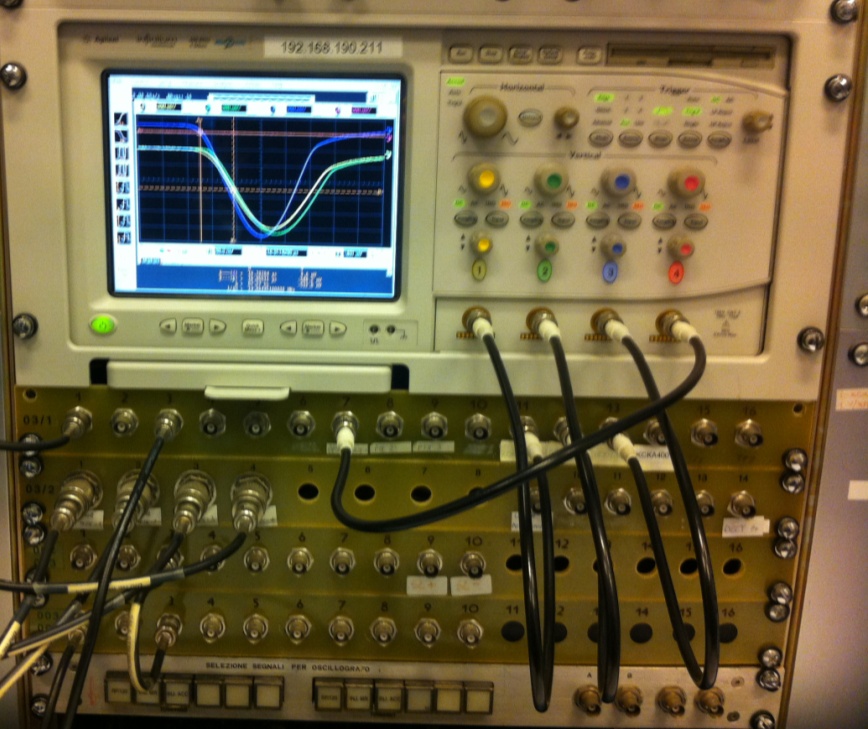 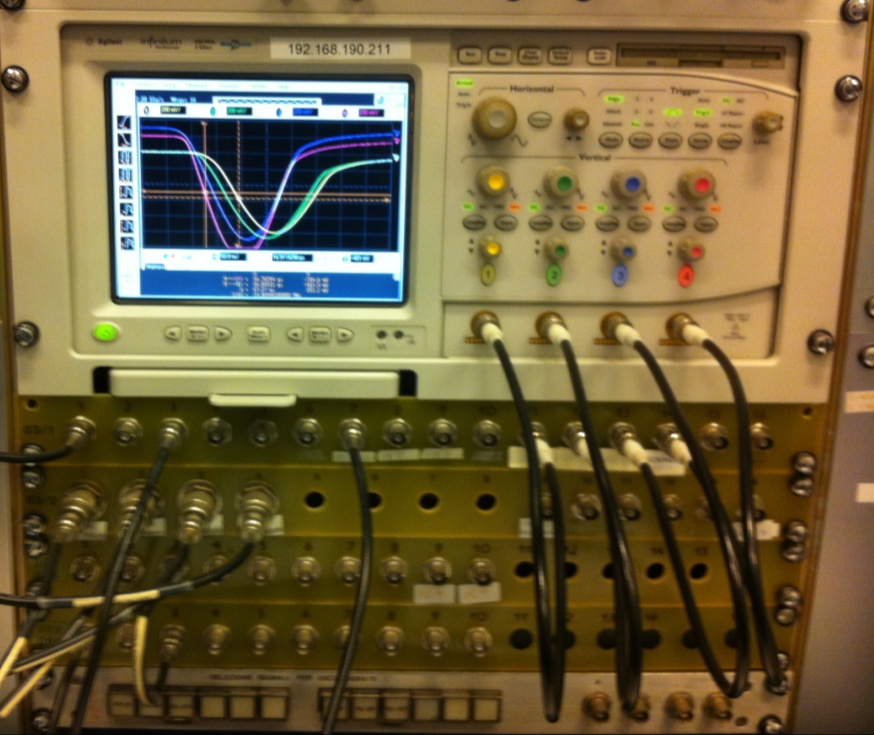 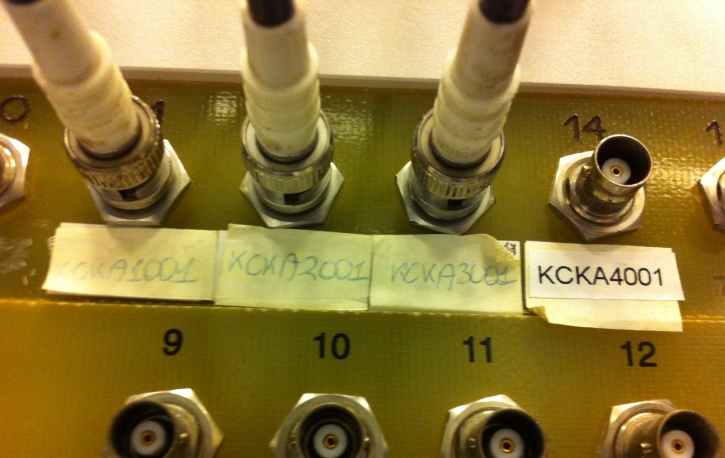 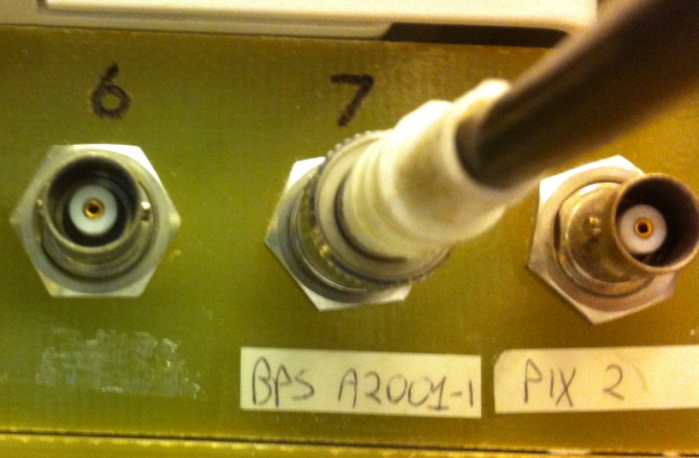 TEMPORIZZAZIONE KICKERS D’INIEZIONE
  Collegamenti Oscilloscopio
  Selezione Trigger Oscilloscopio
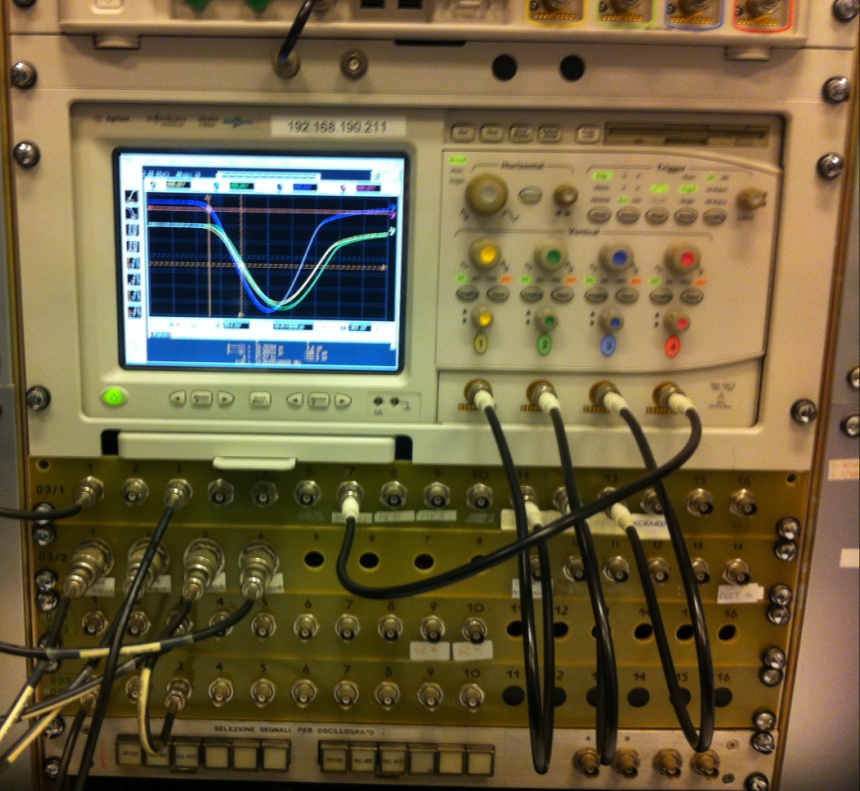 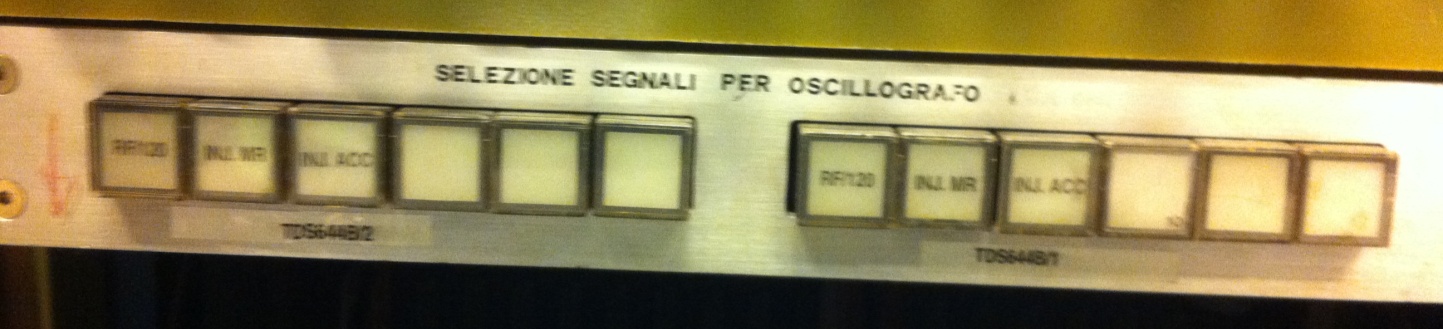 TEMPORIZZAZIONE KICKERS D’INIEZIONE
   Collegamenti oscilloscopio
   Selezione trigger oscilloscopio
   Load setup
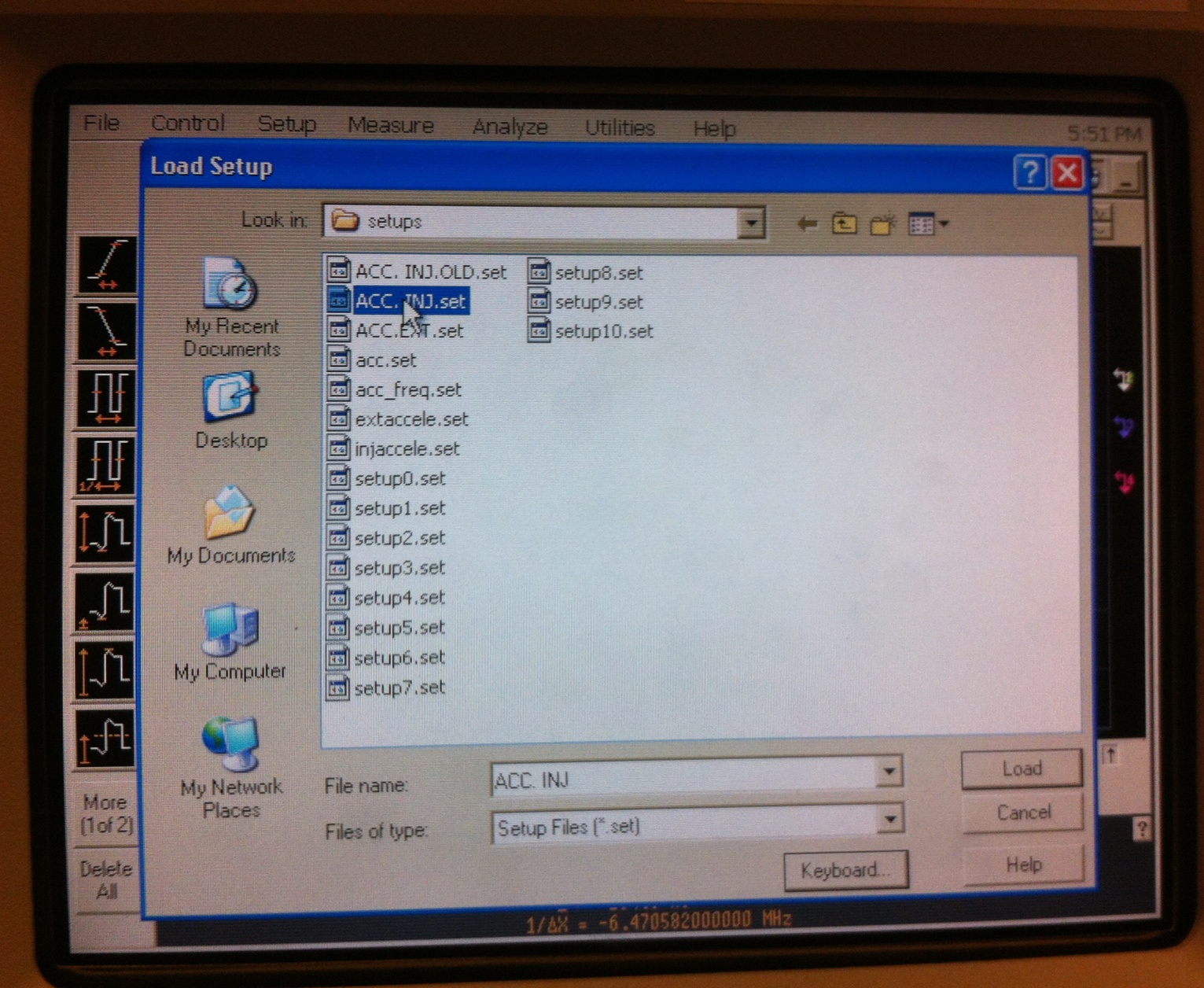 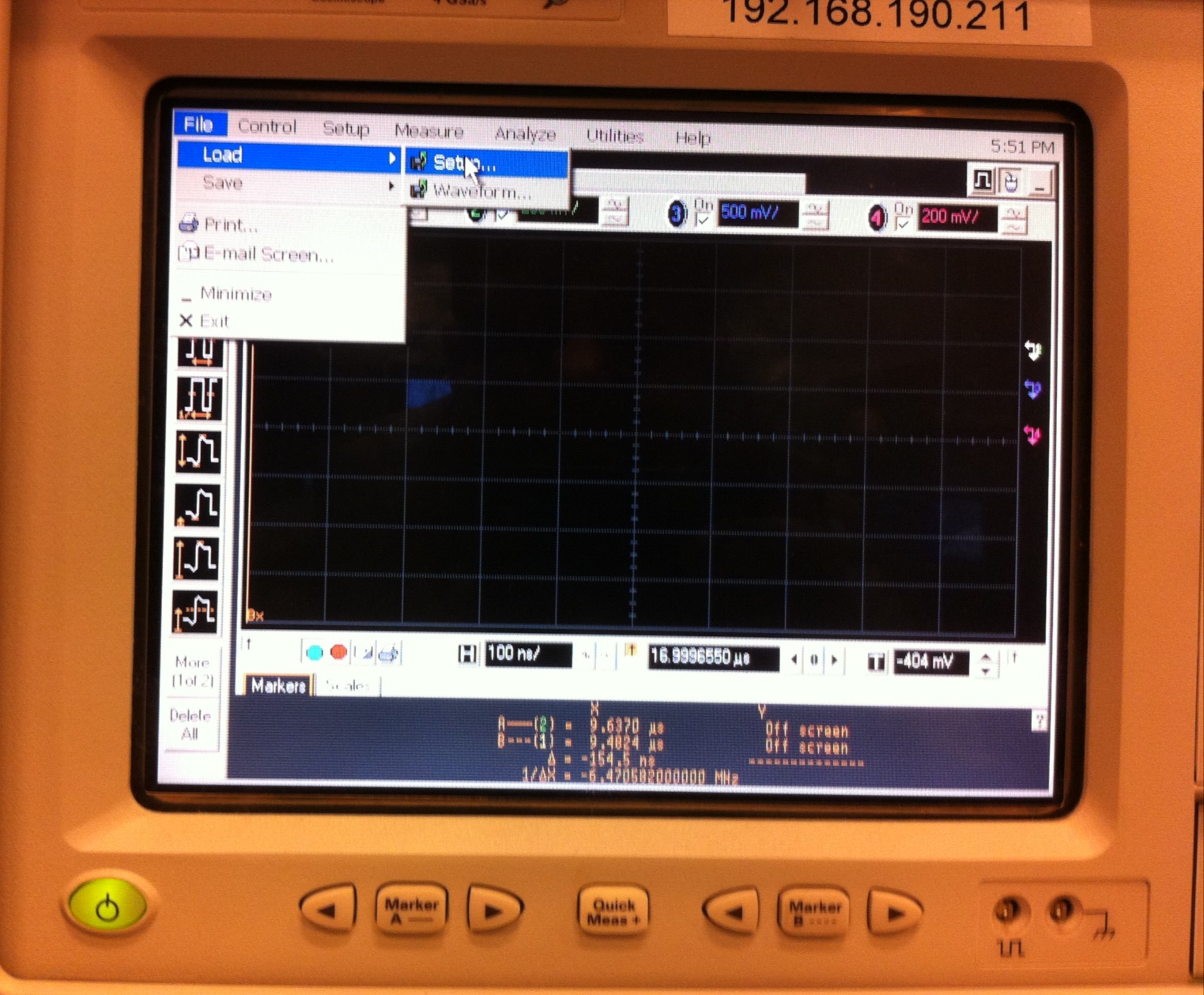 TEMPORIZZAZIONE KICKERS D’INIEZIONE
  Temporizzazione primo e secondo kicker
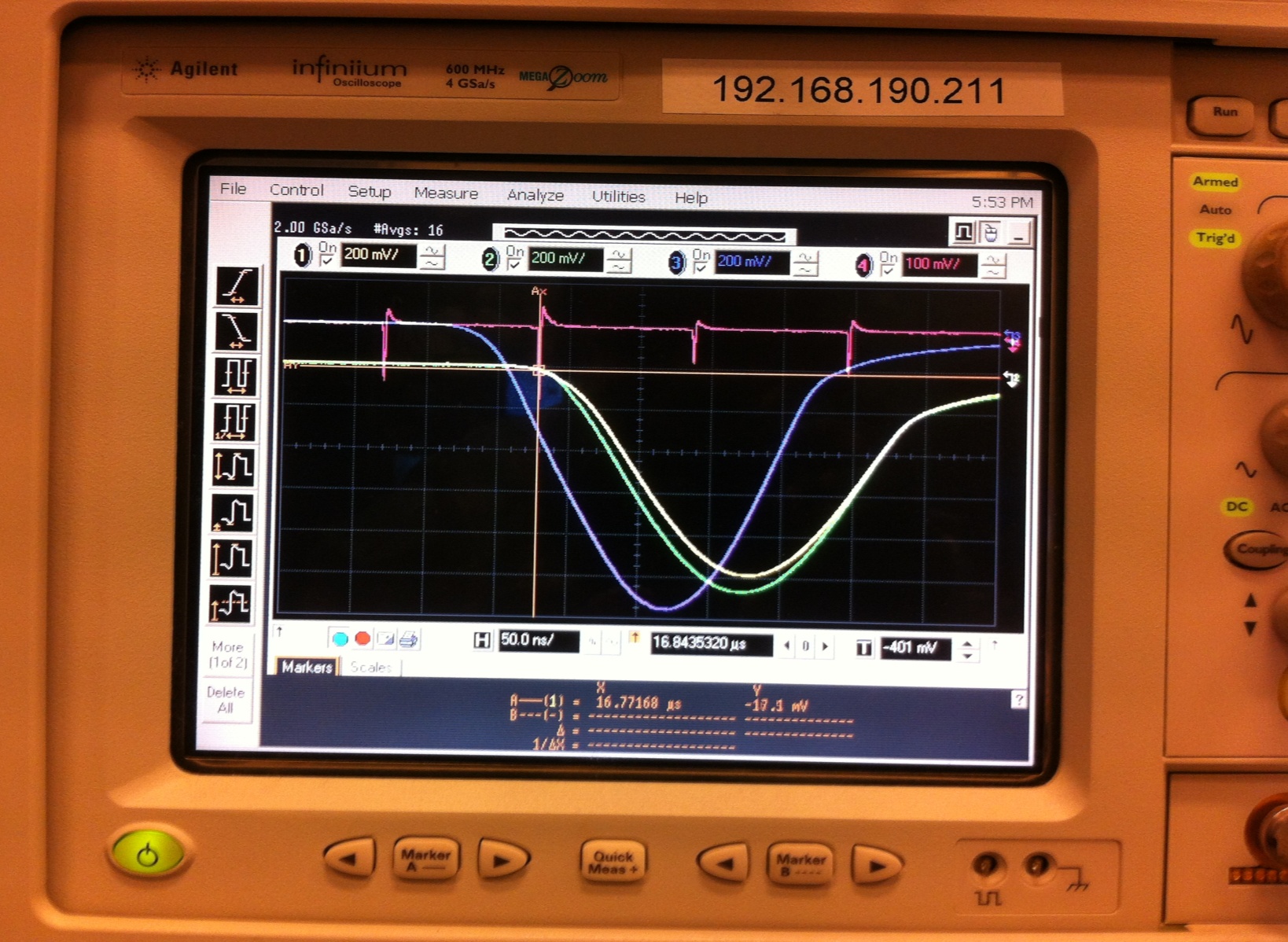 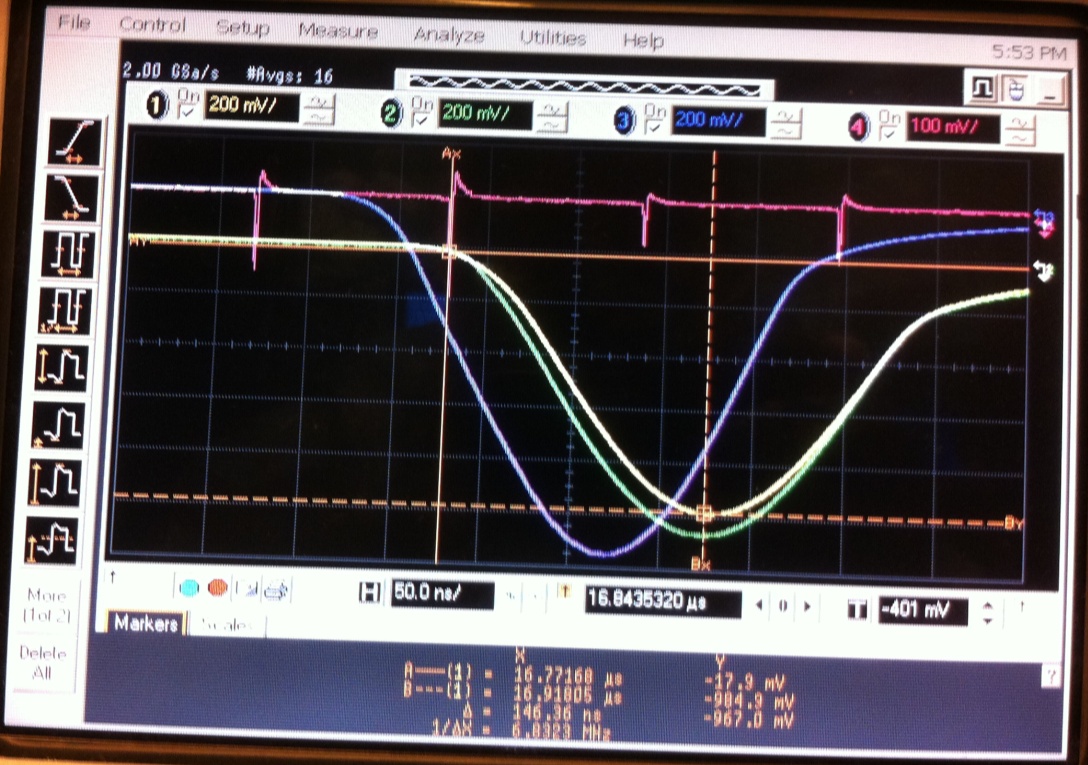 ABILITIAMO IL MARKER DI SINISTRA
LEGGIAMO IL DELTA FRA I DUE MARKER
SPOSTIAMO IL MARKER DI SINISTRA SULL’ULTIMO BUNCH PRIMA DEL TERZO KICKER
POSIZIONIAMO IL MARKER DI DESTRA AL CENTRO DEL KICKER
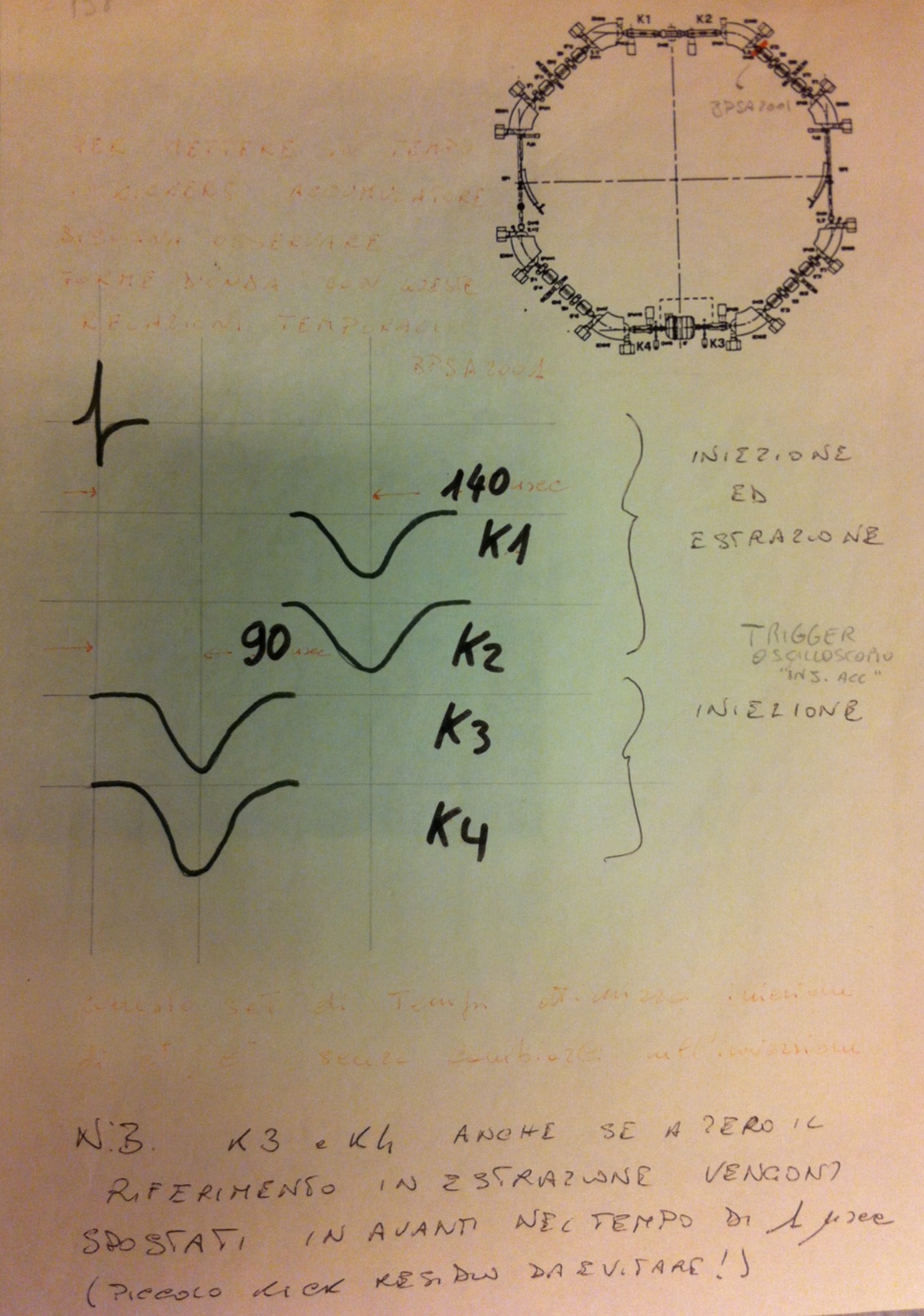 TEMPORIZZAZIONE KICKERS D’INIEZIONE
   Collegamenti oscilloscopio
   Selezione trigger oscilloscopio
   Temporizzazione primo kicker
TEMPORIZZAZIONE KICKERS D’INIEZIONE
   Collegamenti oscilloscopio
   Selezione trigger oscilloscopio
   Temporizzazione primo e secondo kicker
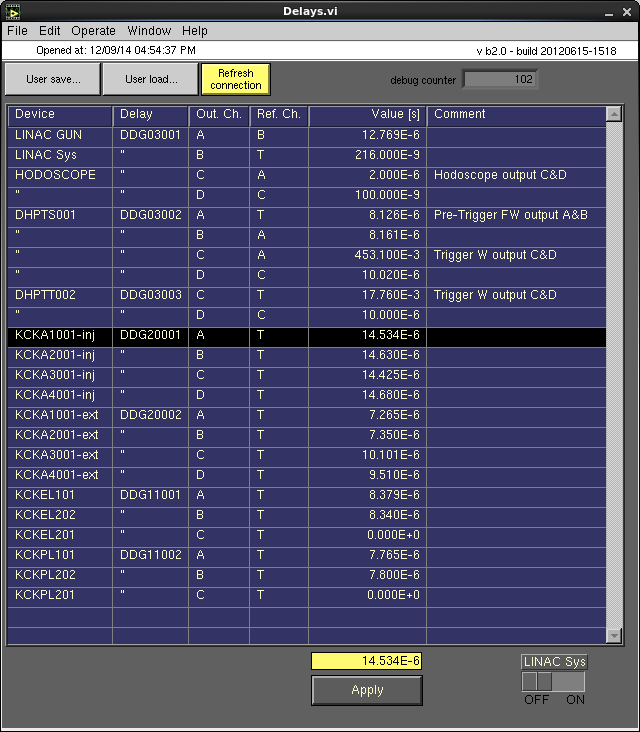 SE OCCORRE MODIFICHIAMO IL 
RITARDO PER KCKA1001 E KCKA2001
TEMPORIZZAZIONE KICKERS D’INIEZIONE
   Collegamenti oscilloscopio
   Selezione trigger oscilloscopio
   Temporizzazione primo kicker
   Temporizzazione terzo kicker
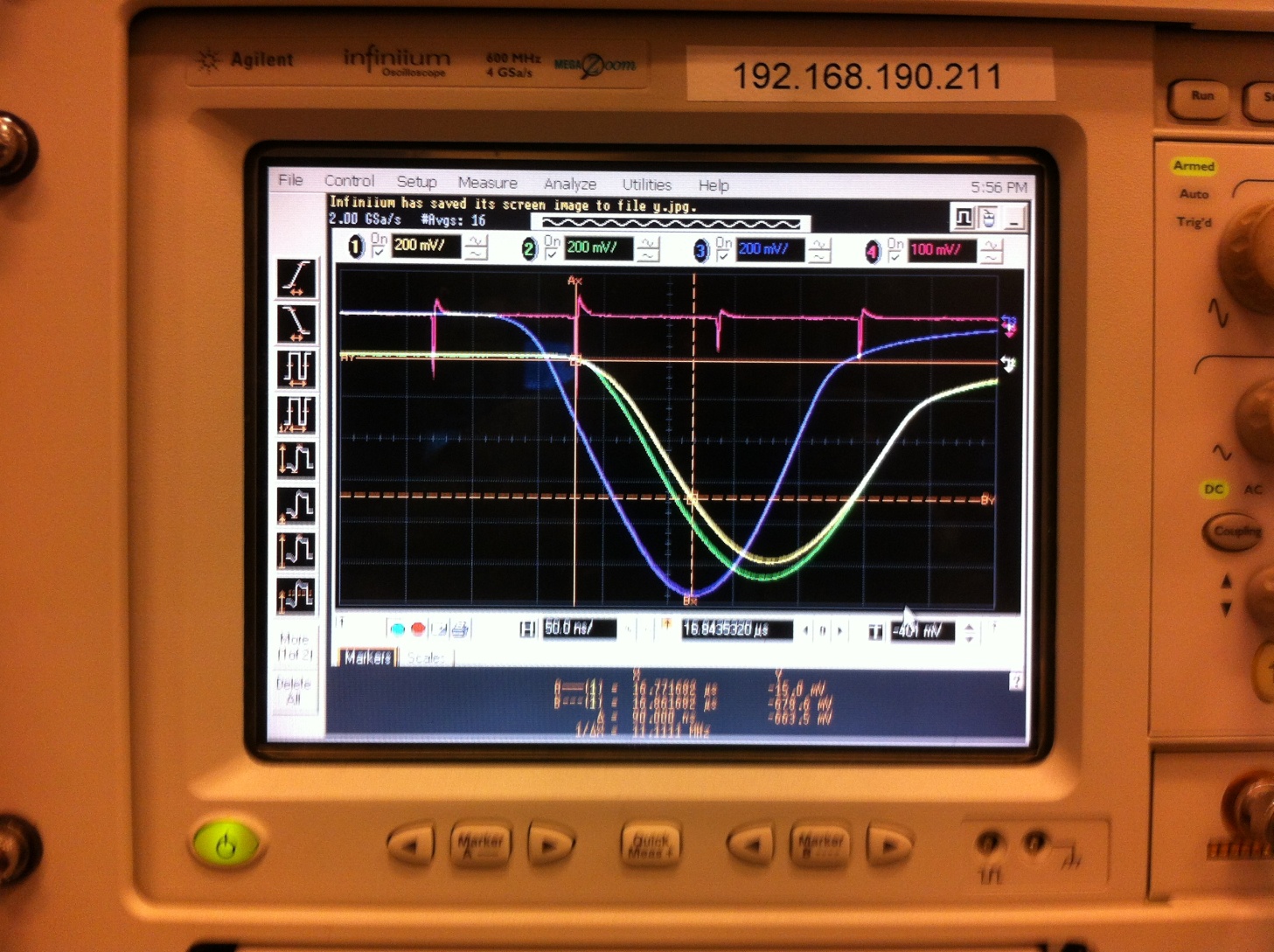 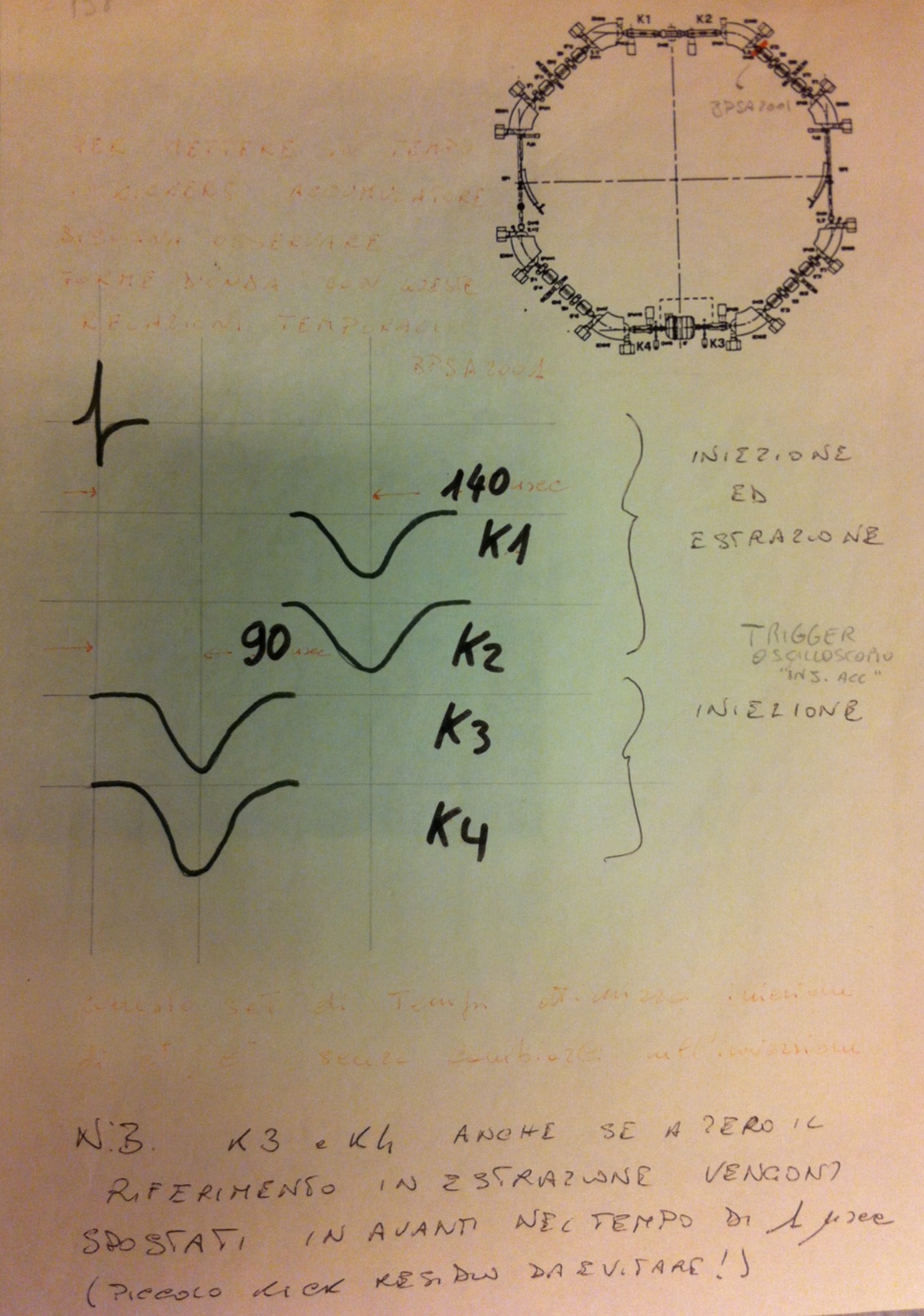 TEMPORIZZAZIONE KICKERS D’INIEZIONE
   Collegamenti oscilloscopio
   Selezione trigger oscilloscopio
   Temporizzazione primo kicker
   Temporizzazione terzo kicker
MIGLIORARE IL RATE D’ESTRAZIONE . . . . . .
                                                       . . . . . . o INIEZIONE MR
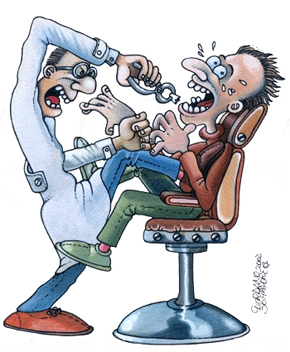 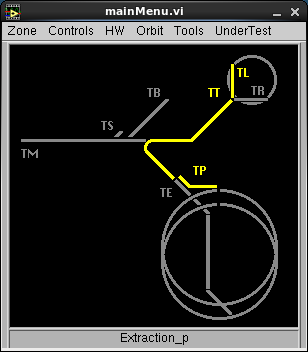 MIGLIORARE IL RATE D’INIEZIONE MR
-  PULSATO DHPTT002
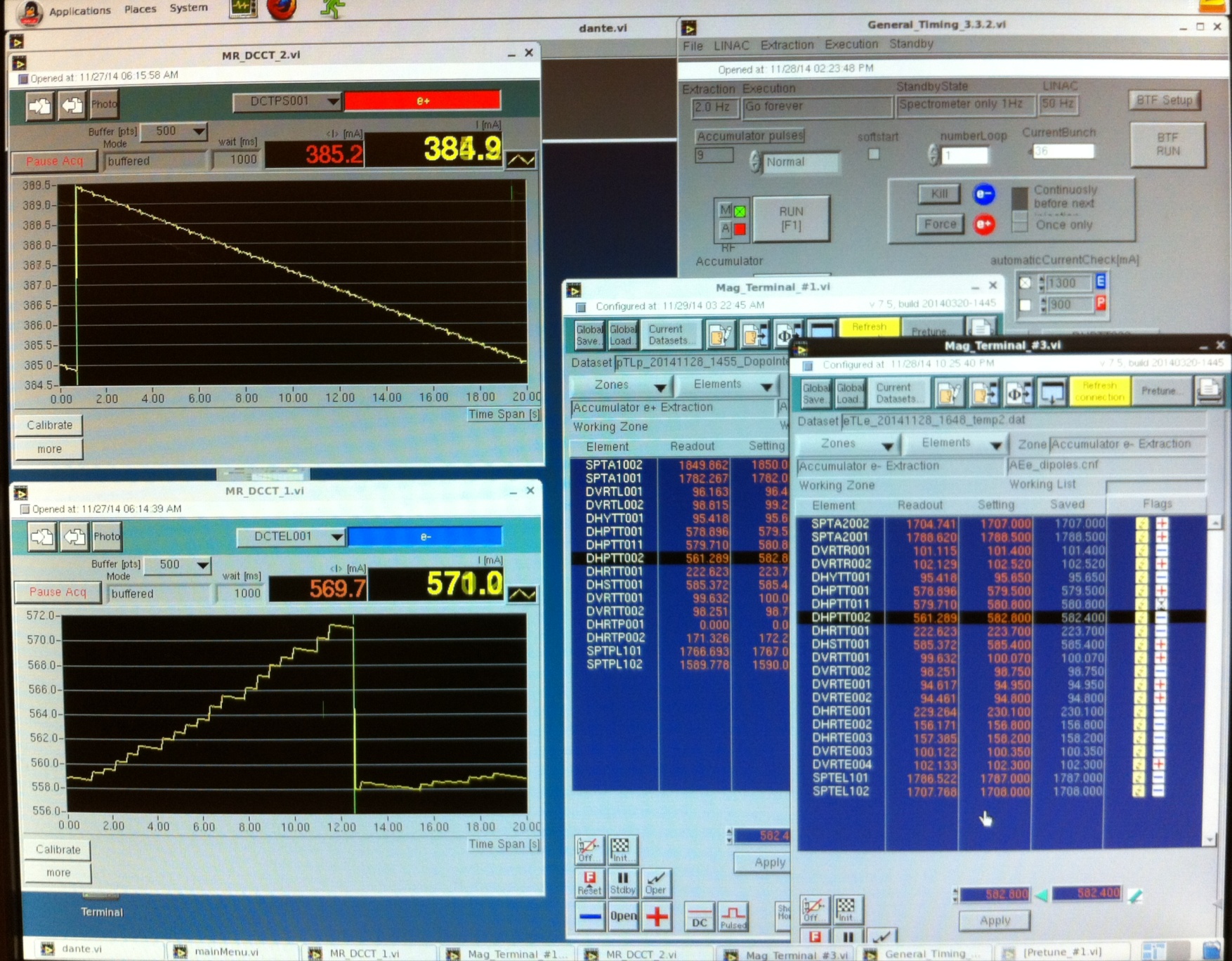 DHPTT002 ± 0.3A.
MIGLIORARE IL RATE D’INIEZIONE MR
PULSATO DHPTT002
SETTI
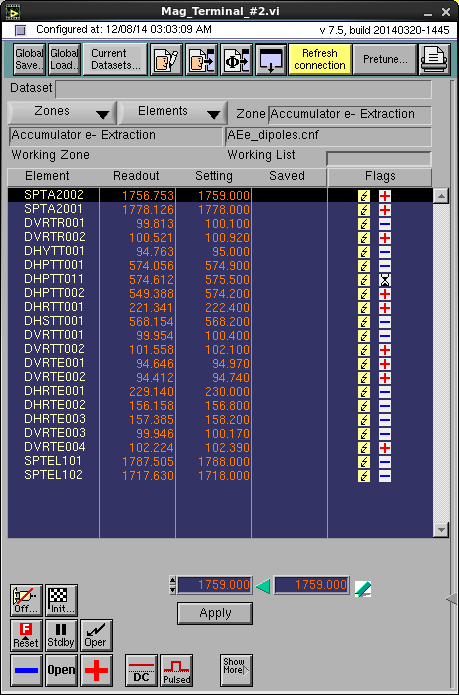 ± 1A o 2A
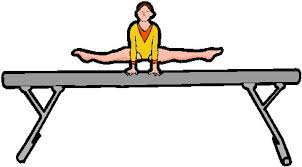 MIGLIORARE IL RATE D’INIEZIONE MR
PULSATO DHPTT002
SETTI
DIPOLI VERTICALI
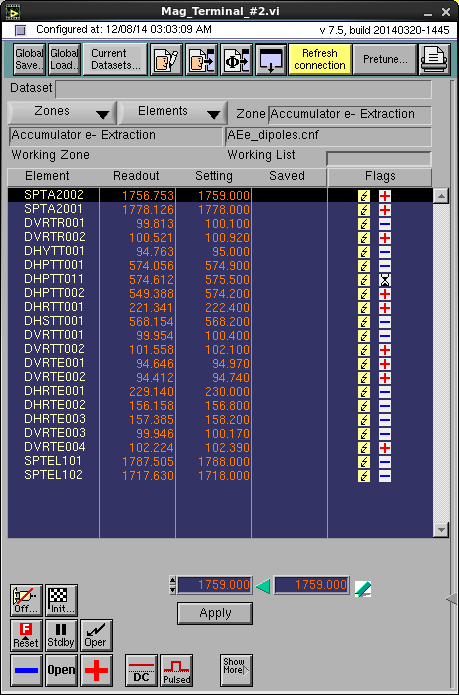 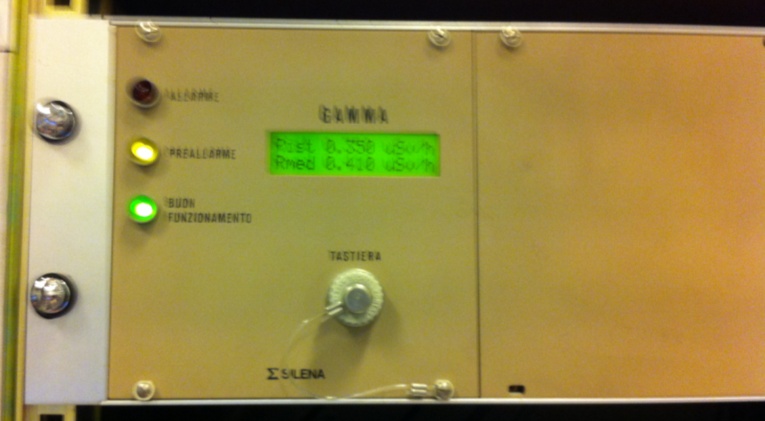 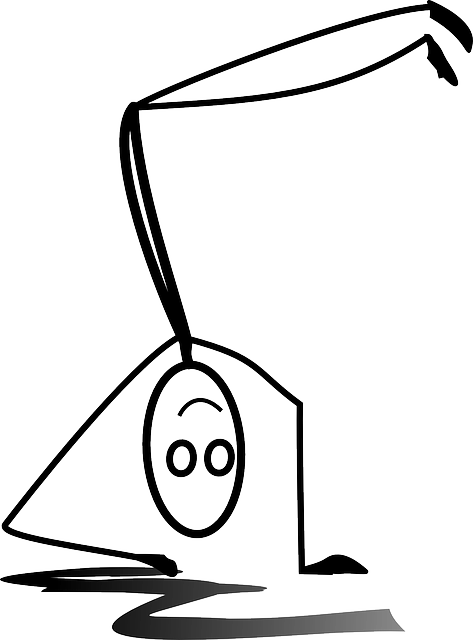 ± 0.03A
MIGLIORARE IL RATE D’INIEZIONE MR
PULSATO DHPTT002
SETTI
DIPOLI VERTICALI
ENERGIA
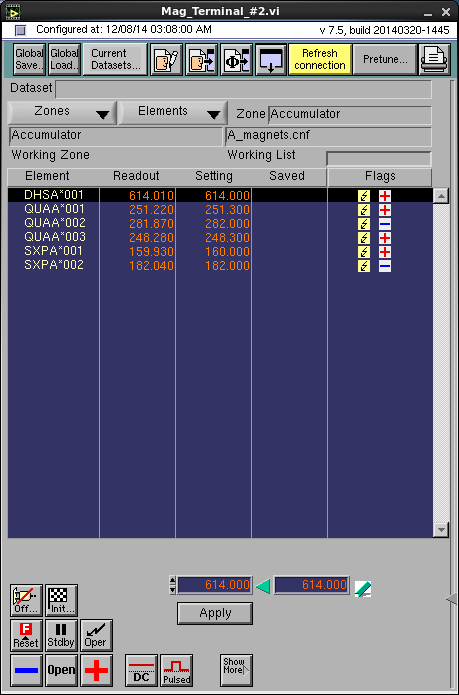 ± 0.5A
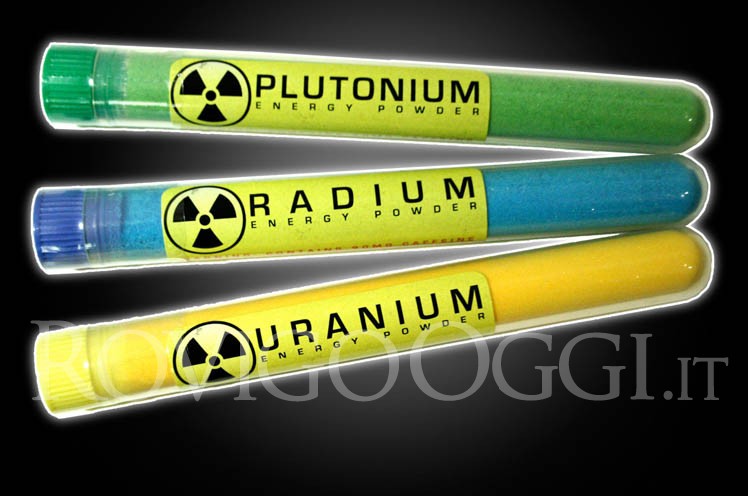 MIGLIORARE IL RATE D’INIEZIONE MR
PULSATO DHPTT002
SETTI
DIPOLI VERTICALI
ENERGIA
FASE CAVITA’ DR
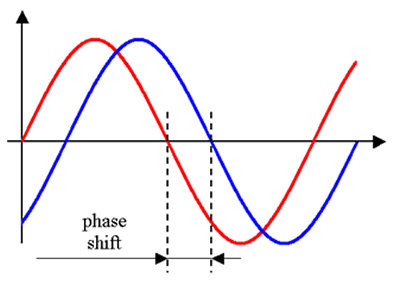 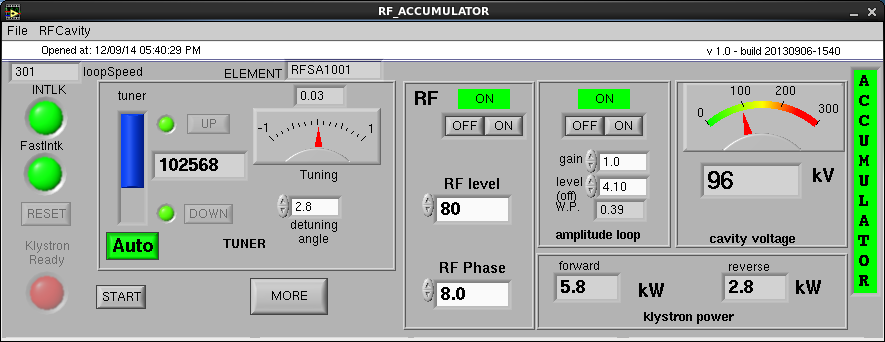 ± 0.1
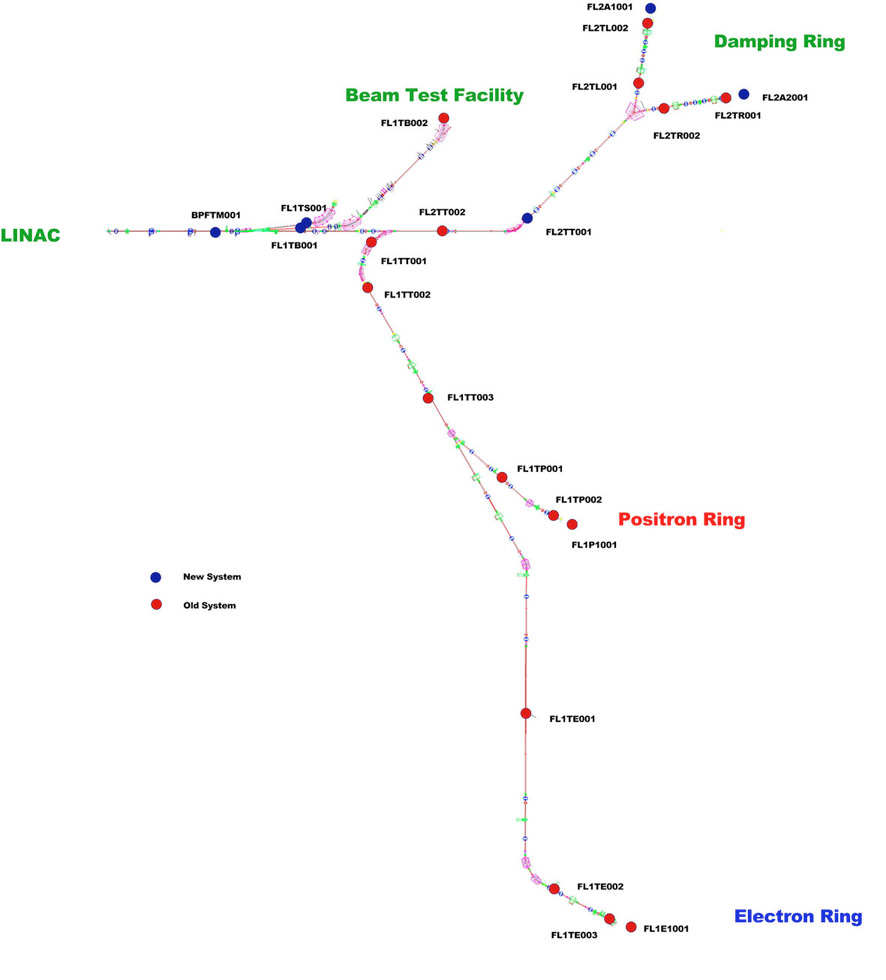 FLAG
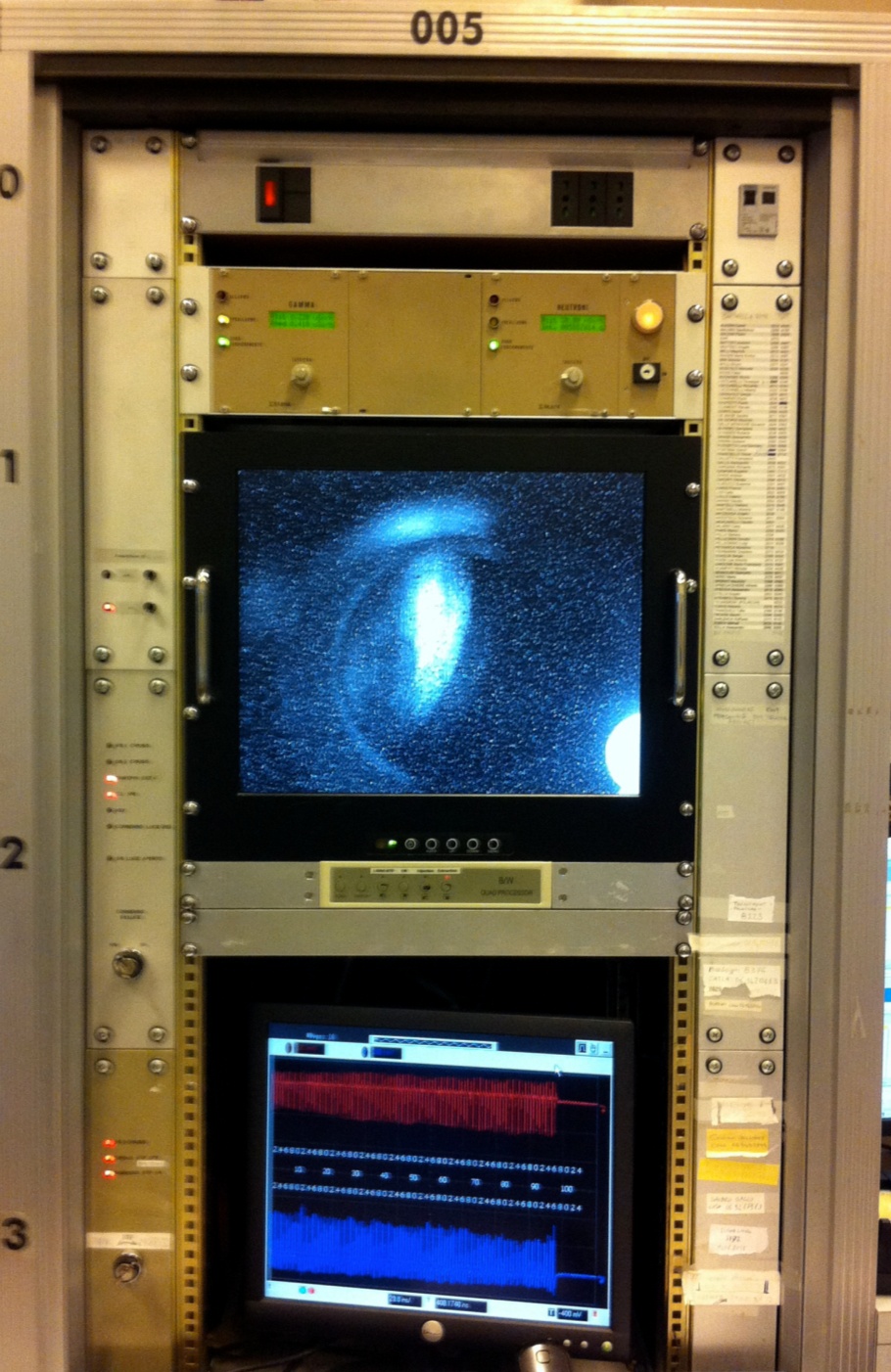 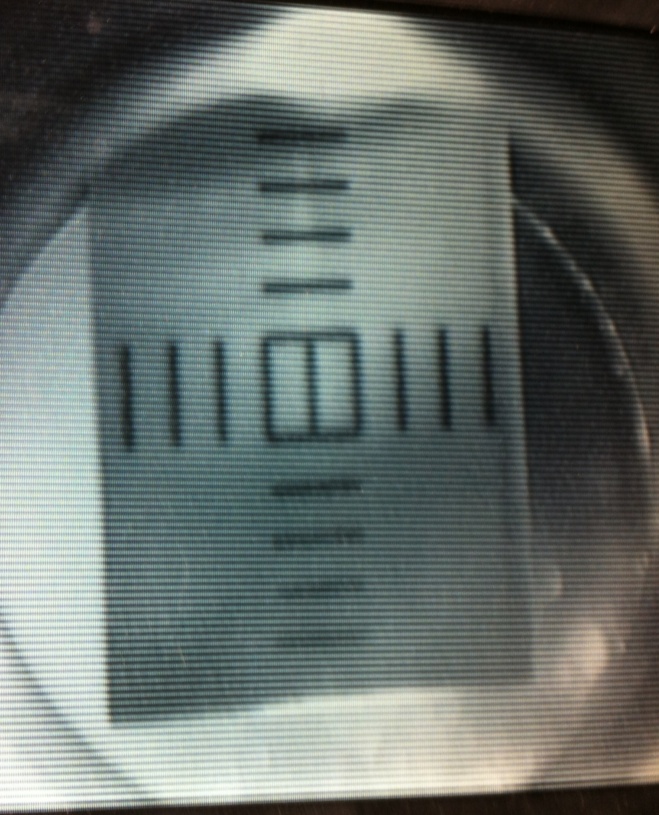 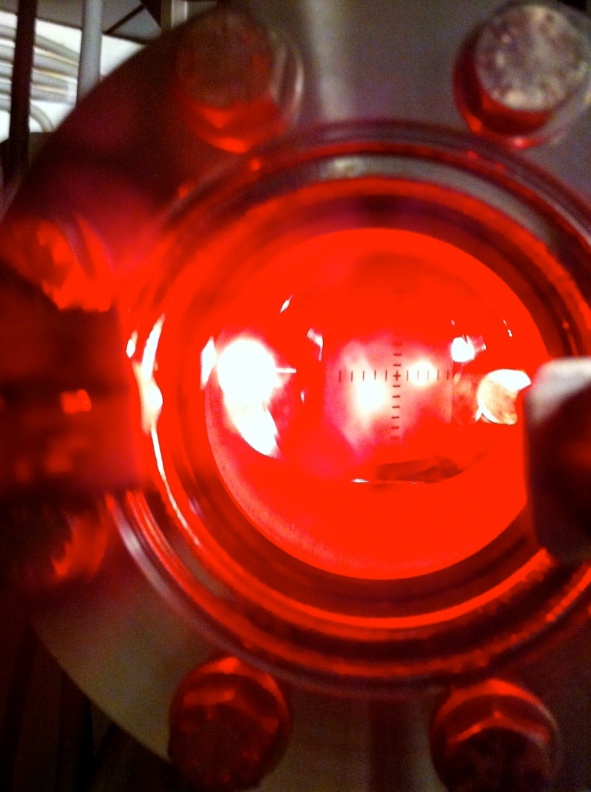 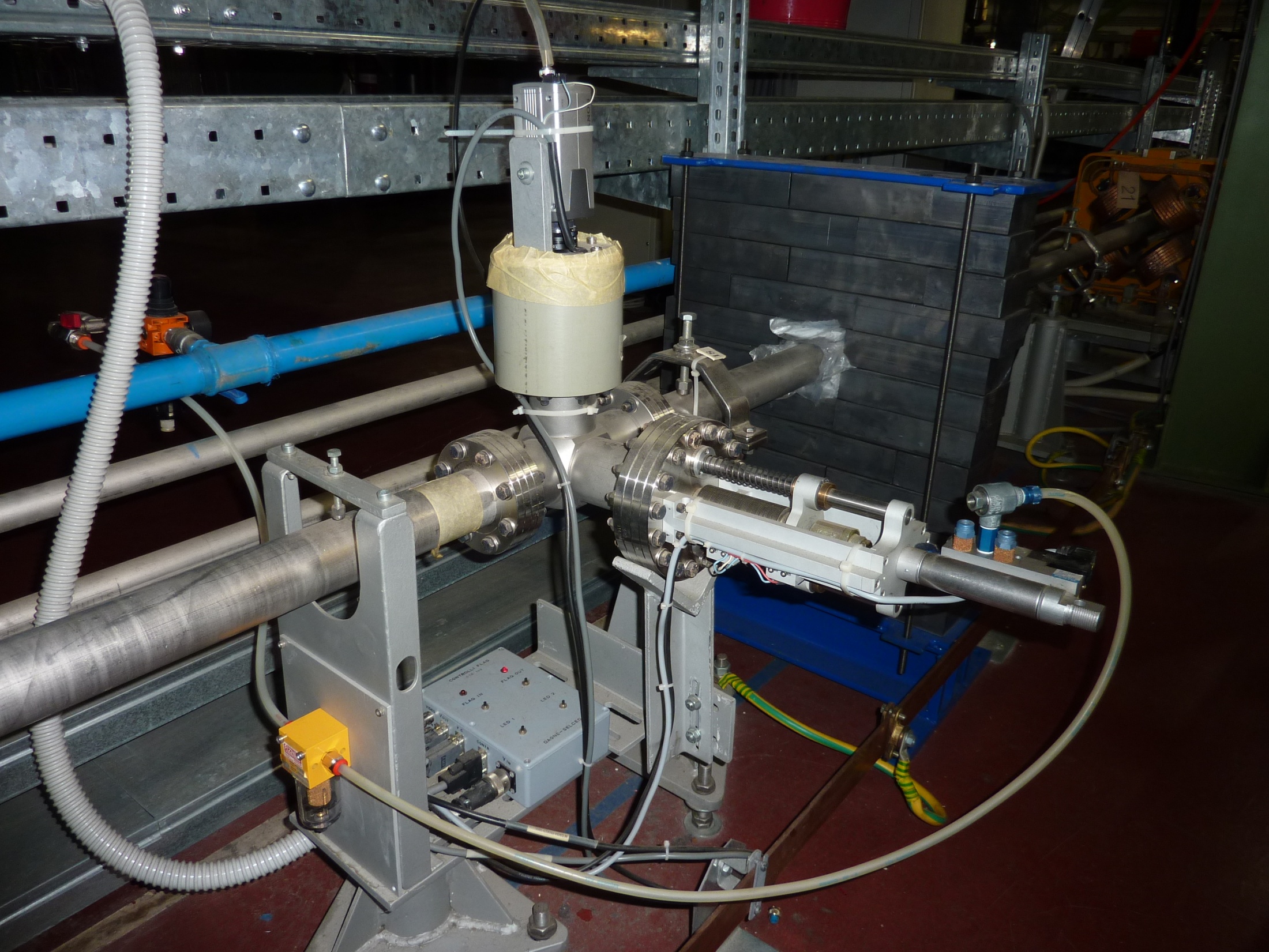 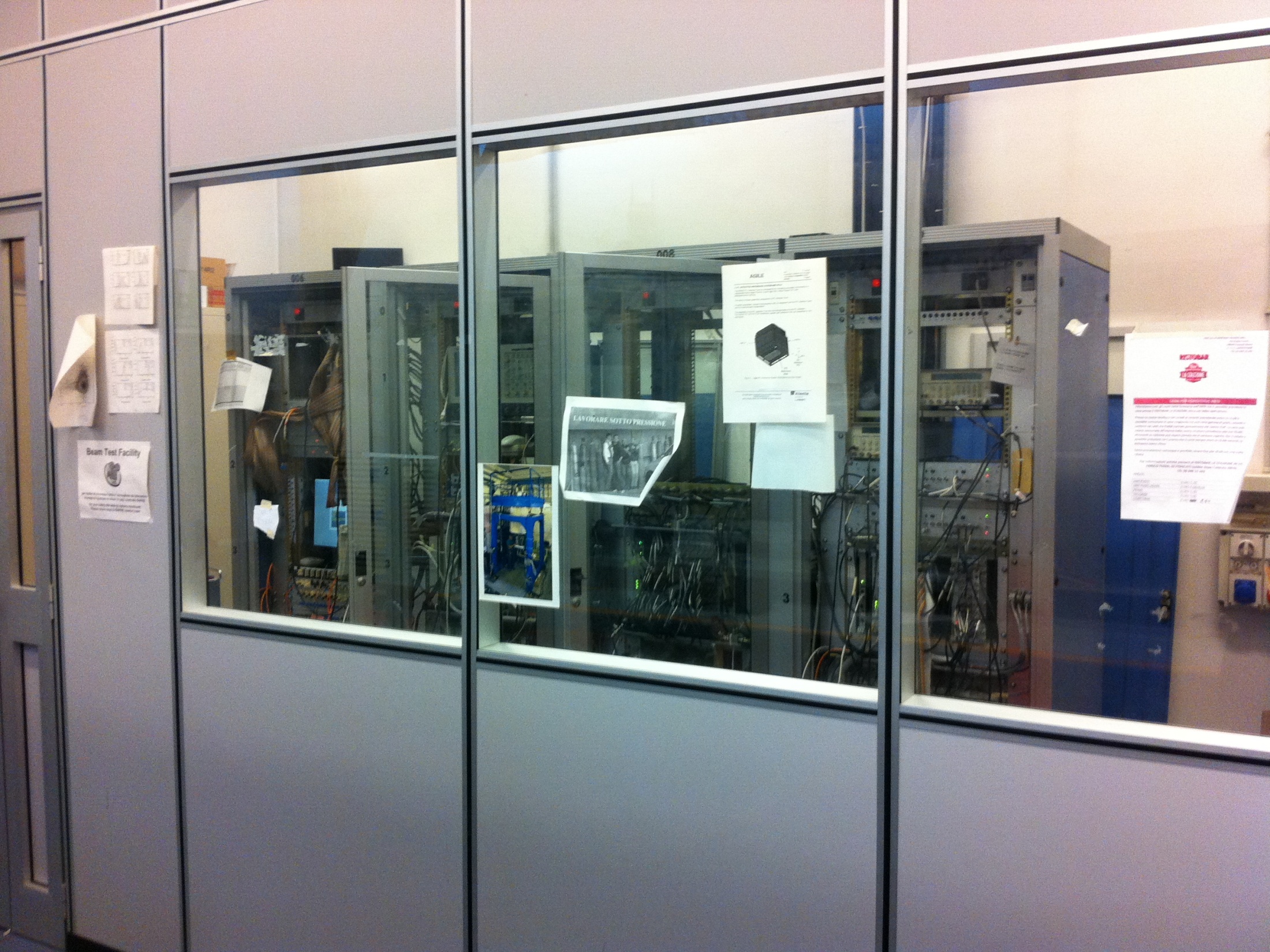 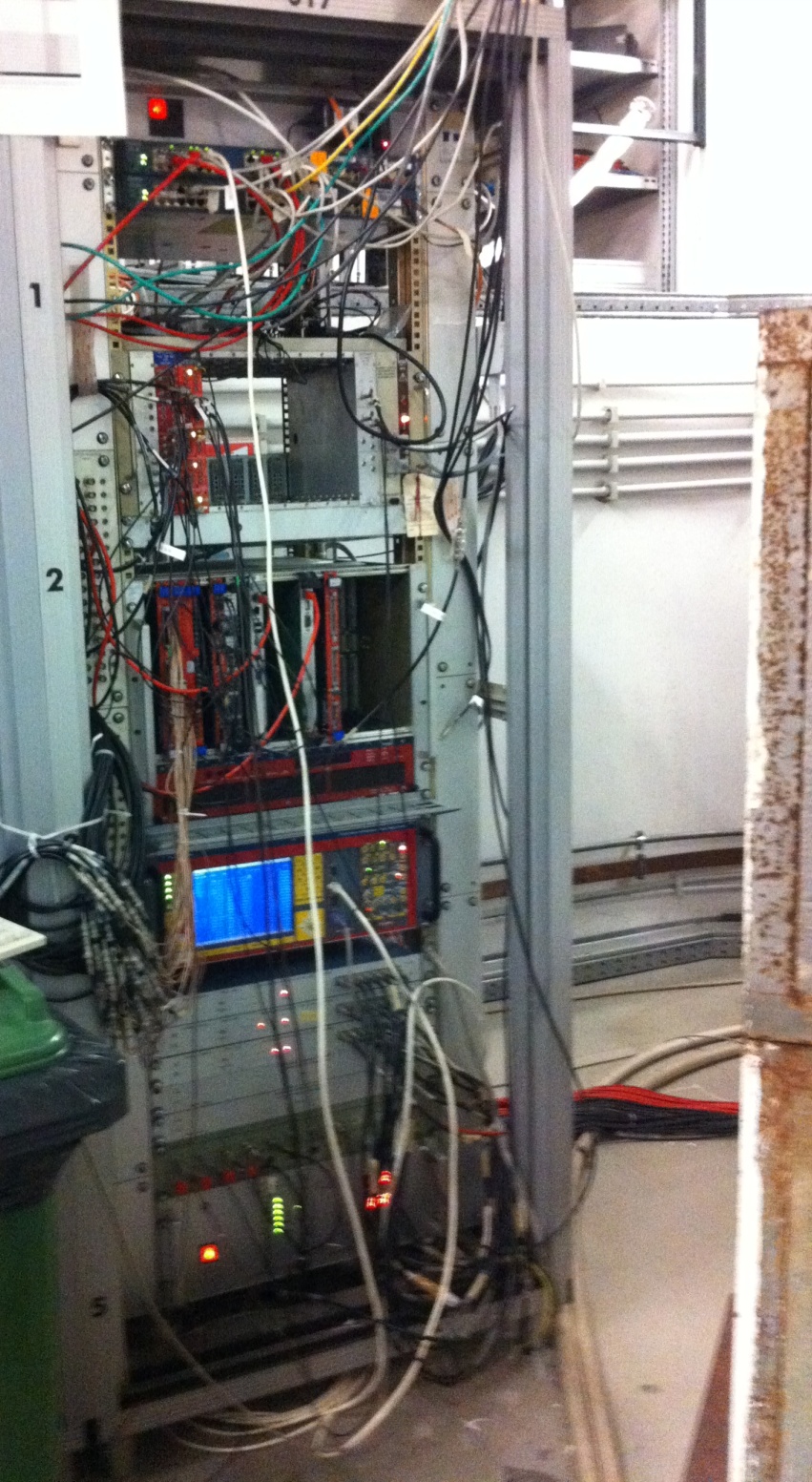 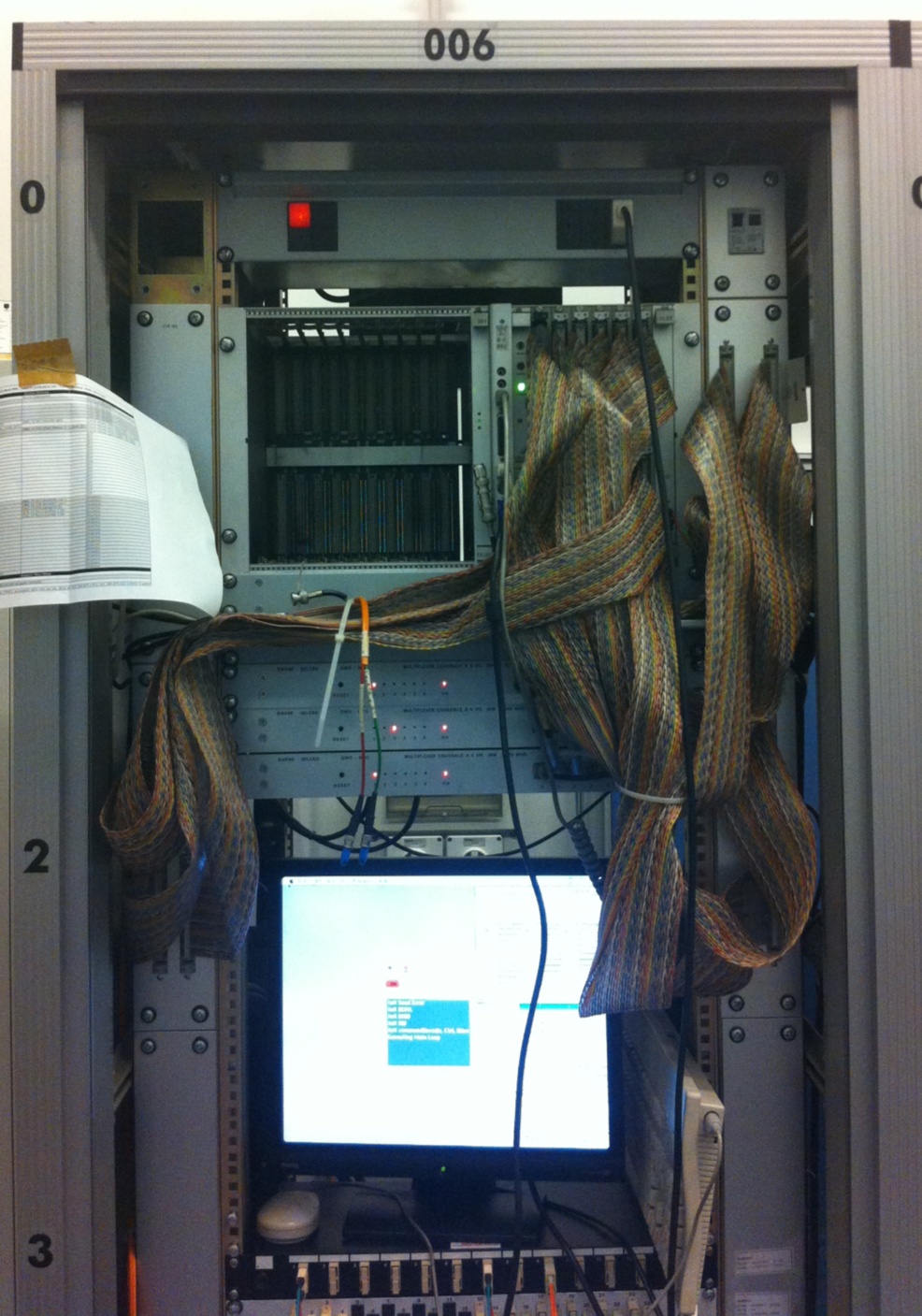 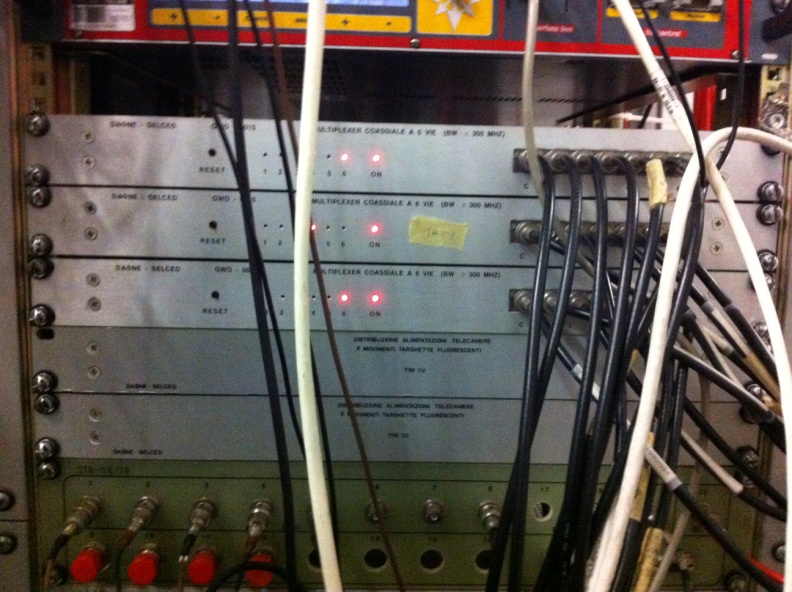 FLAG
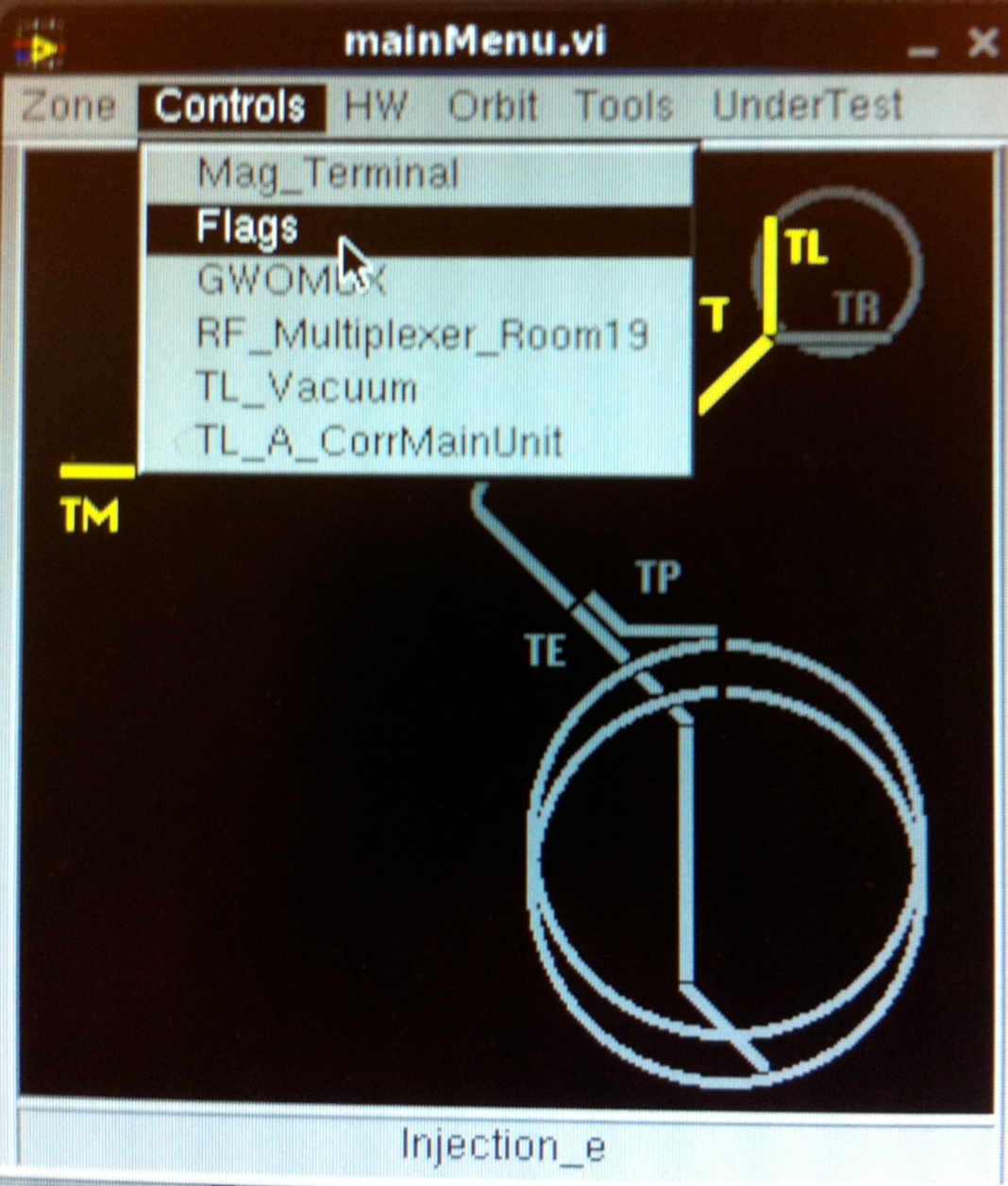 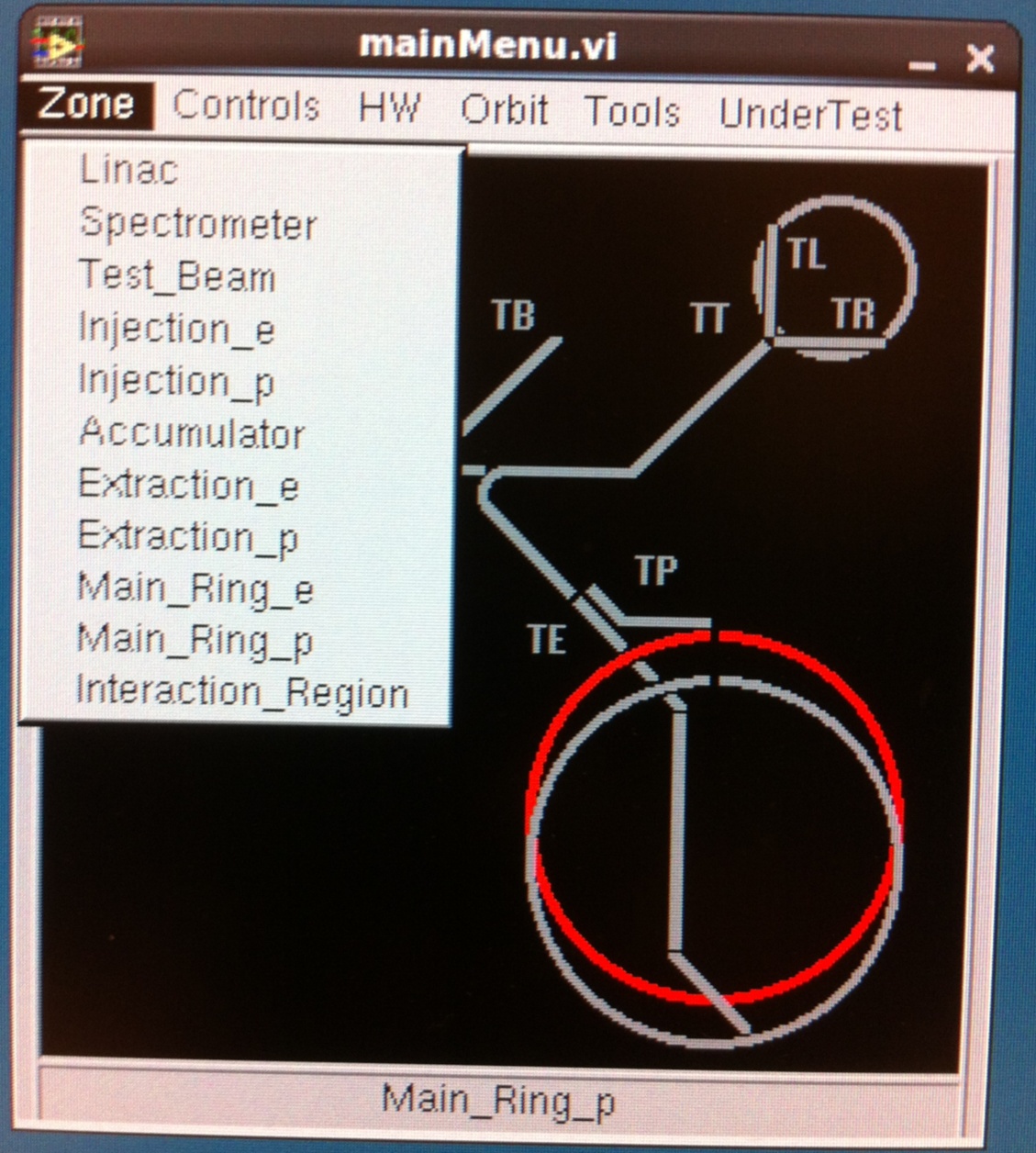 FLAG
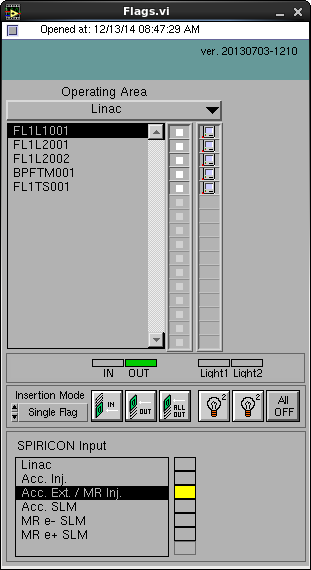 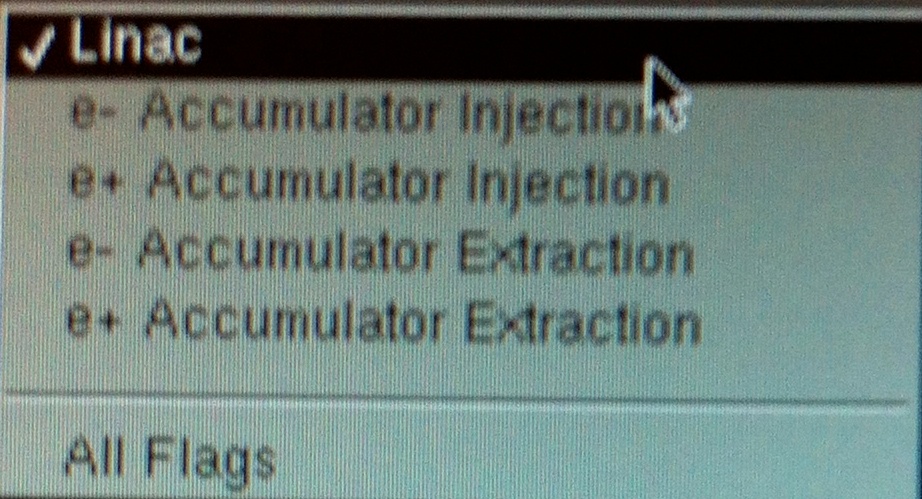 FLAG
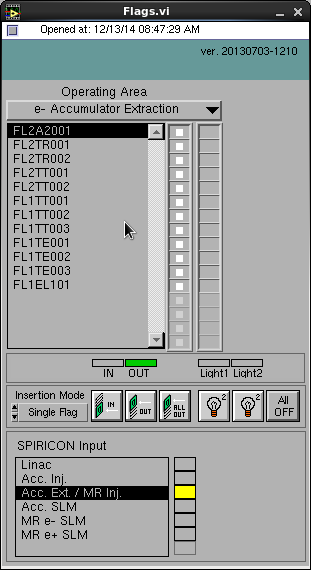 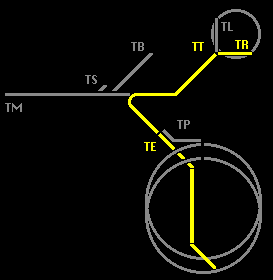 FLAG
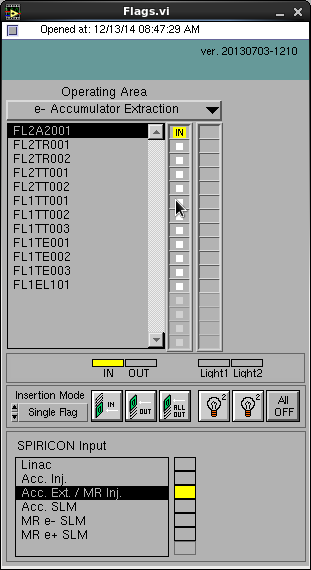 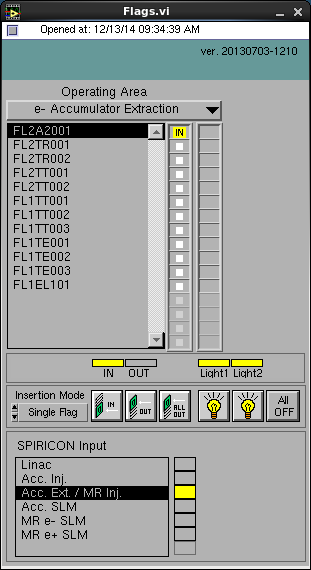 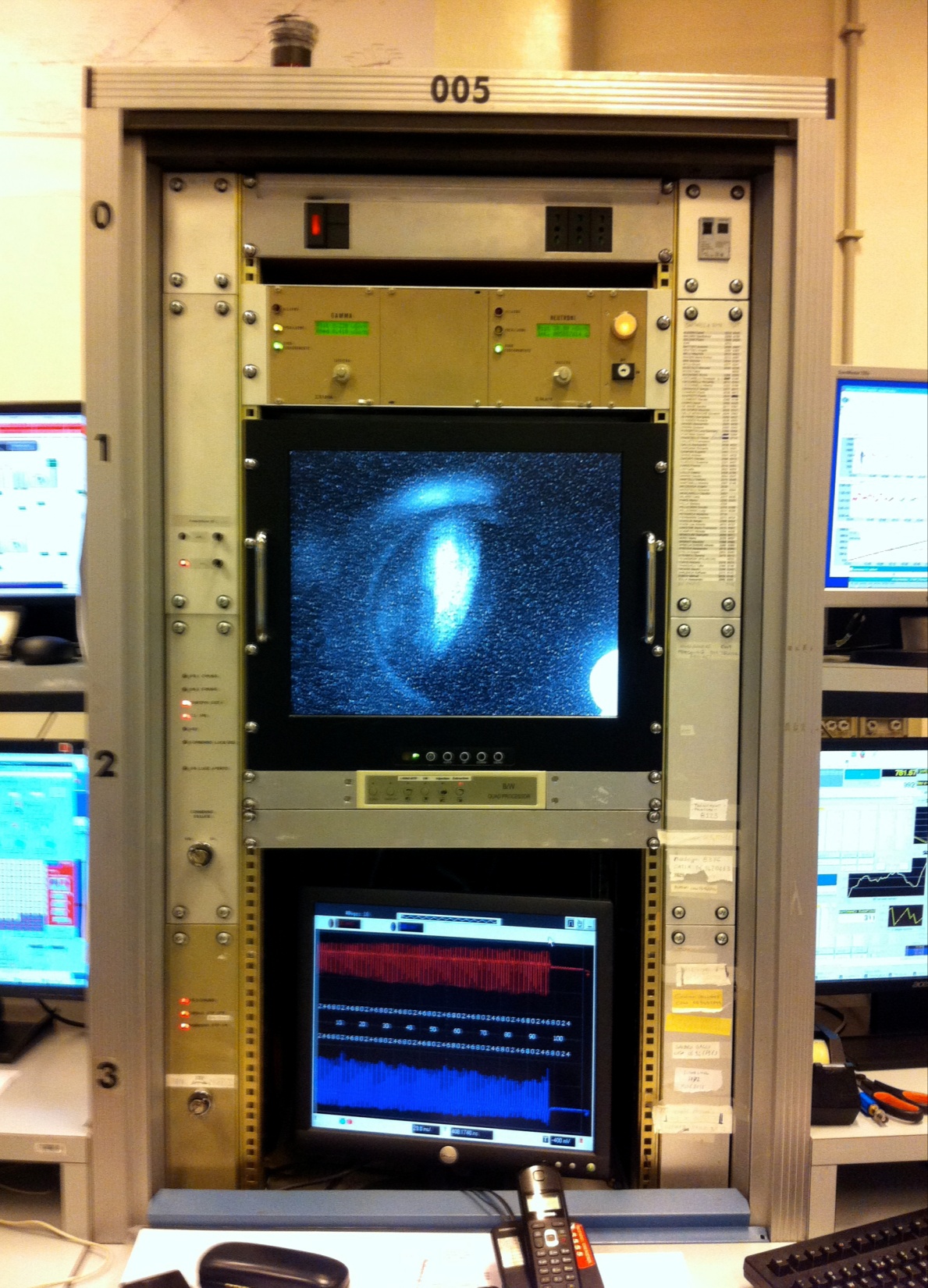 FLAG
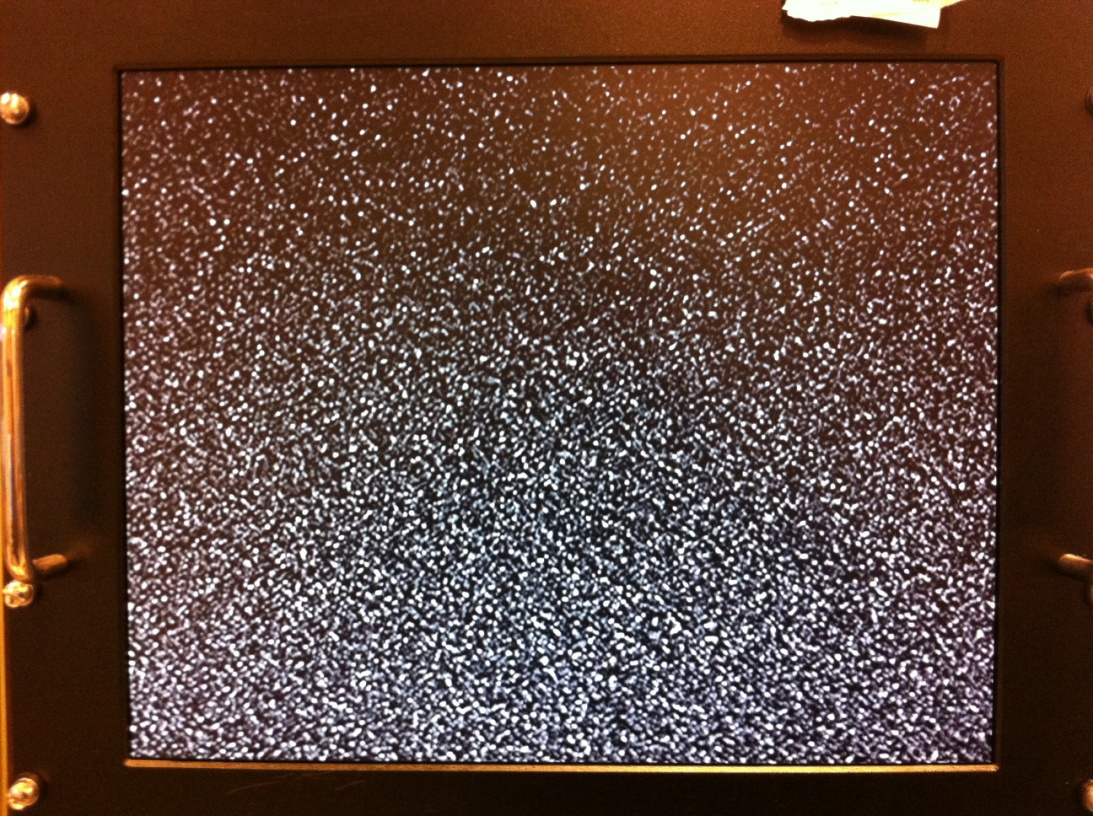 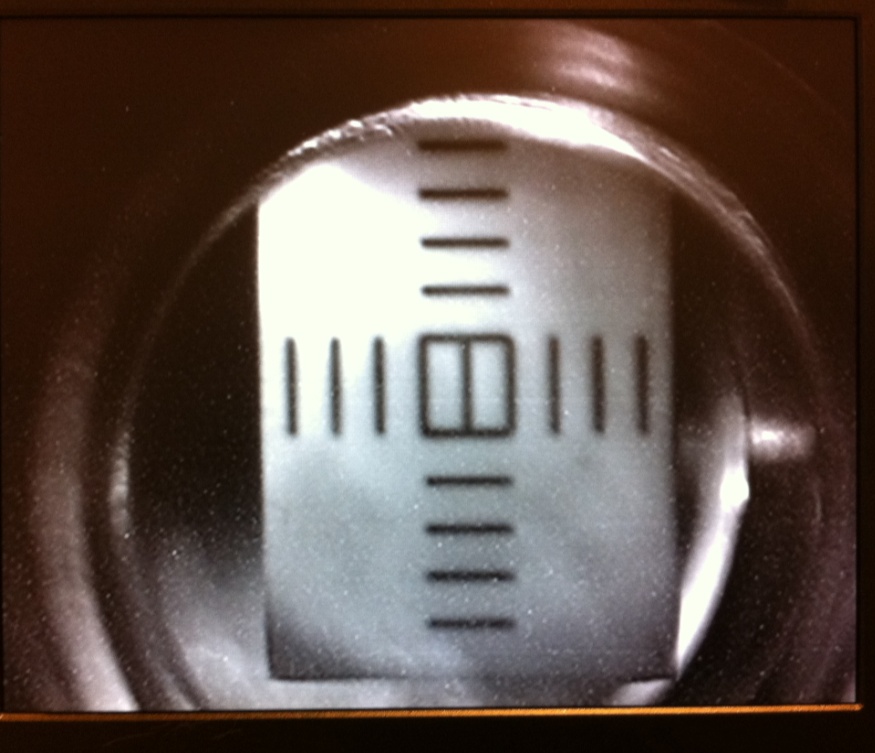 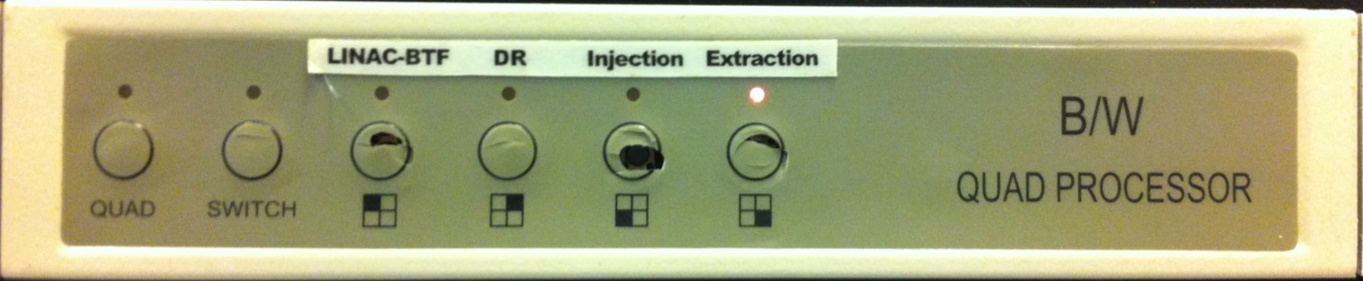 TEMPORIZZAZIONE KICKERS D’ESTRAZIONE
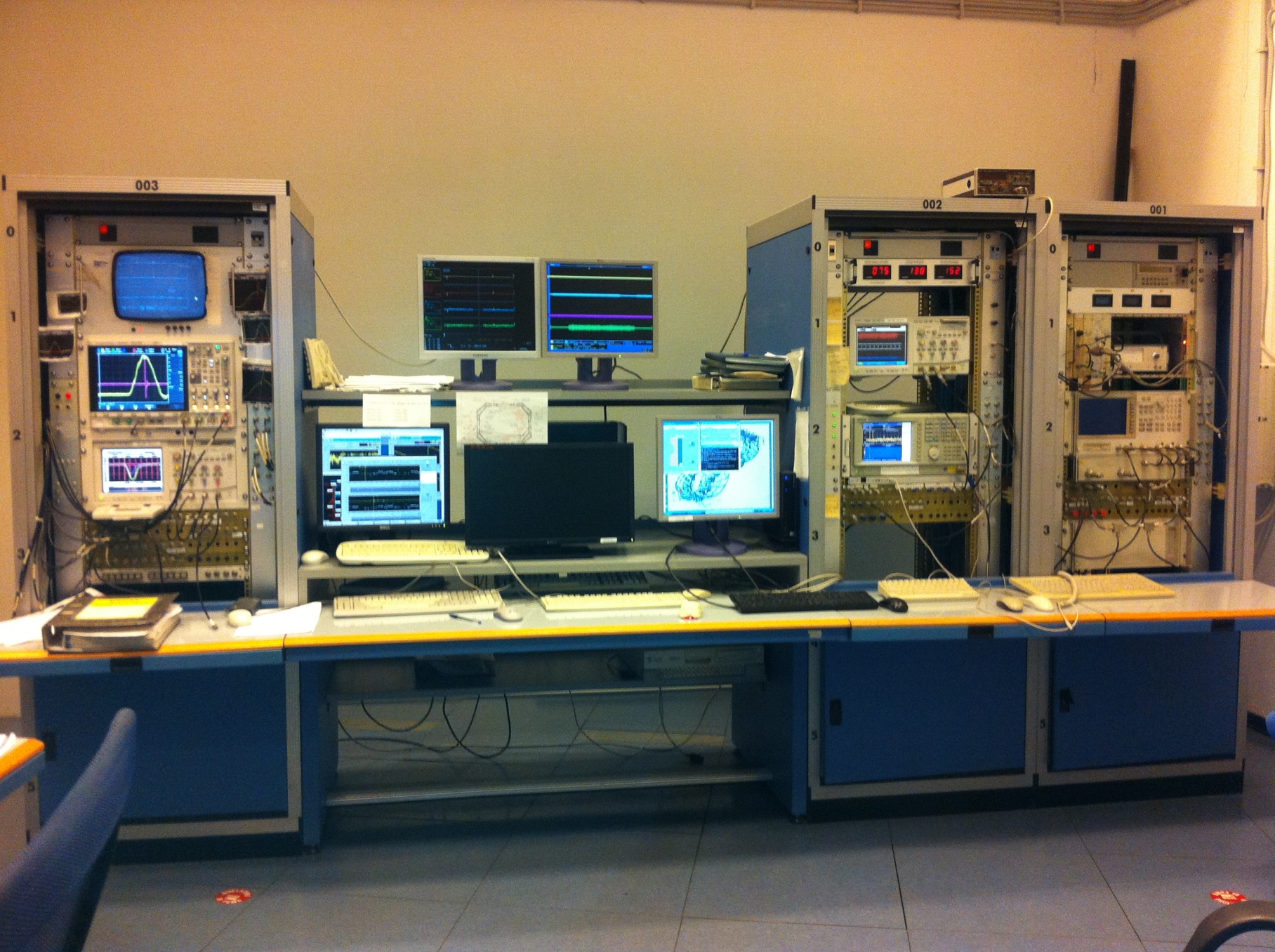 TEMPORIZZAZIONE KICKERS D’ESTRAZIONE
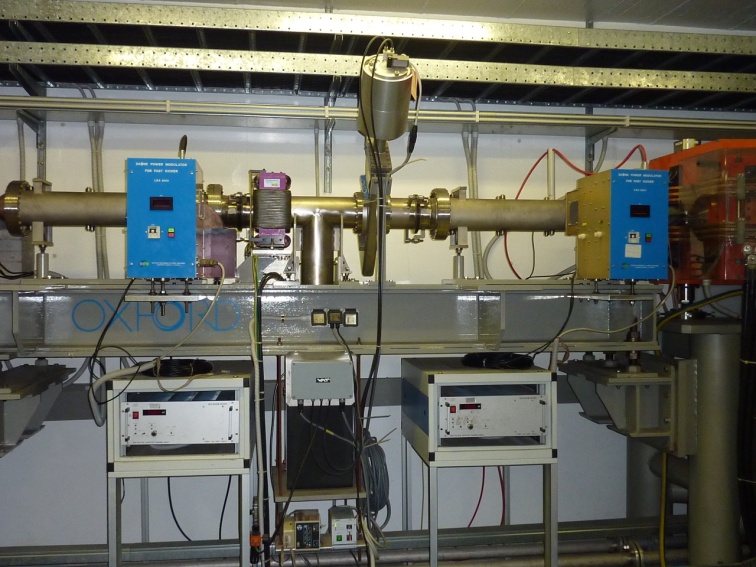 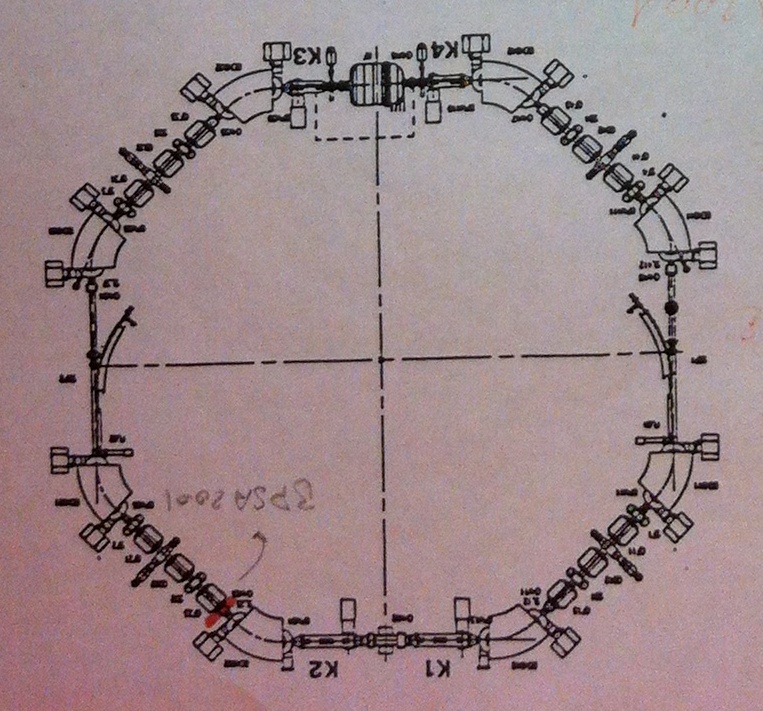 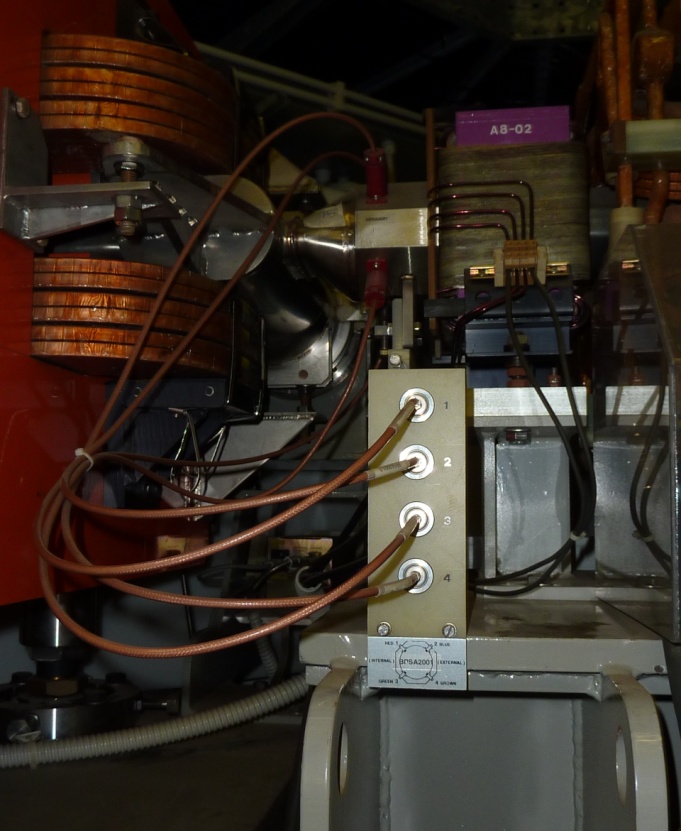 TEMPORIZZAZIONE KICKERS D’ESTRAZIONE
- Collegamenti Oscilloscopio
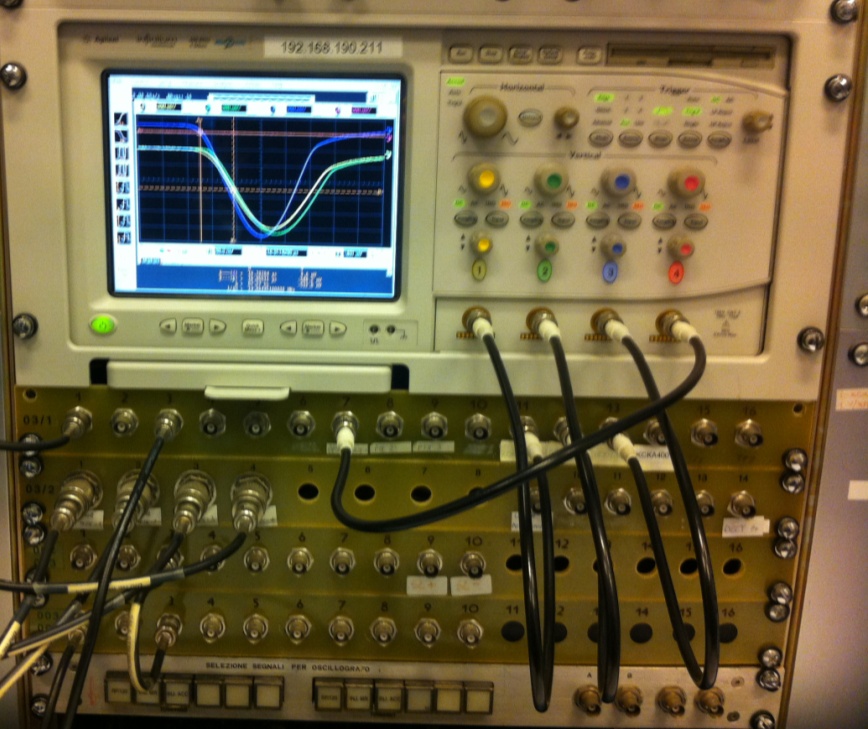 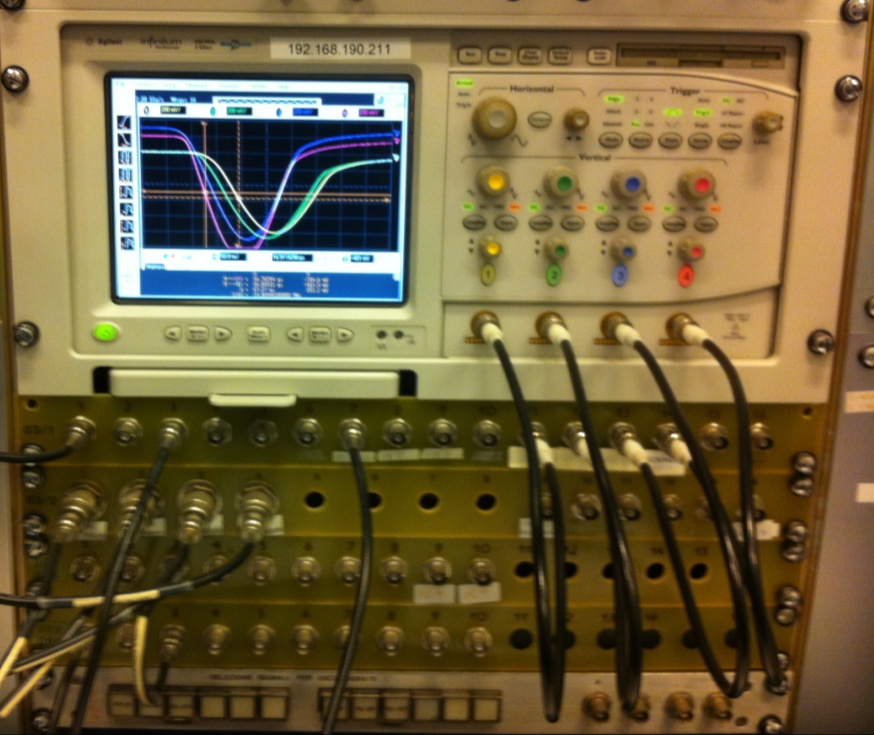 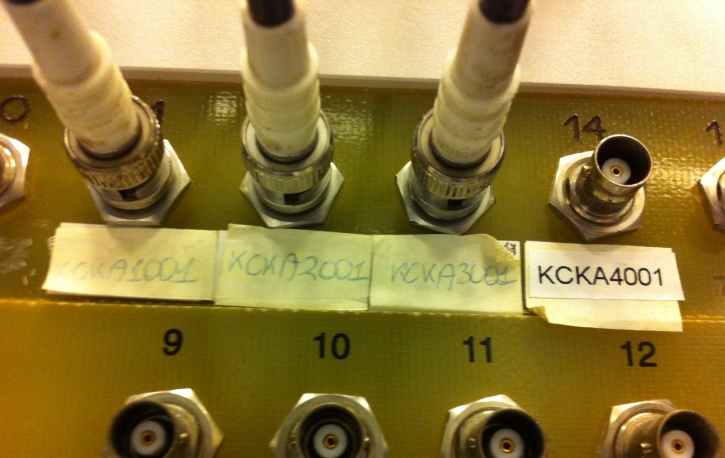 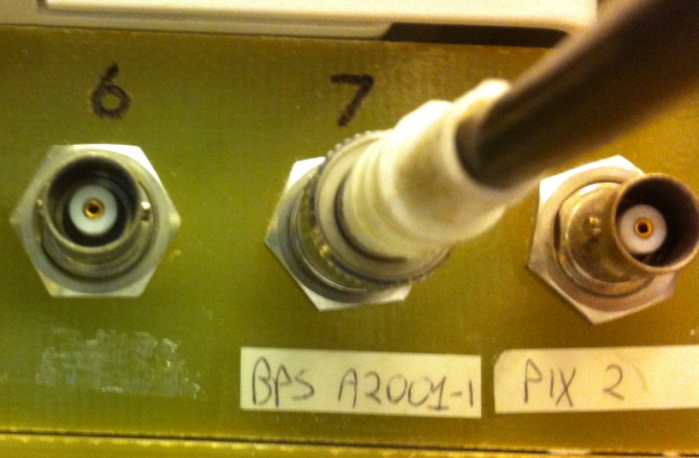 TEMPORIZZAZIONE KICKERS D’ESTRAZIONE
  Collegamenti Oscilloscopio
  Selezione Trigger Oscilloscopio
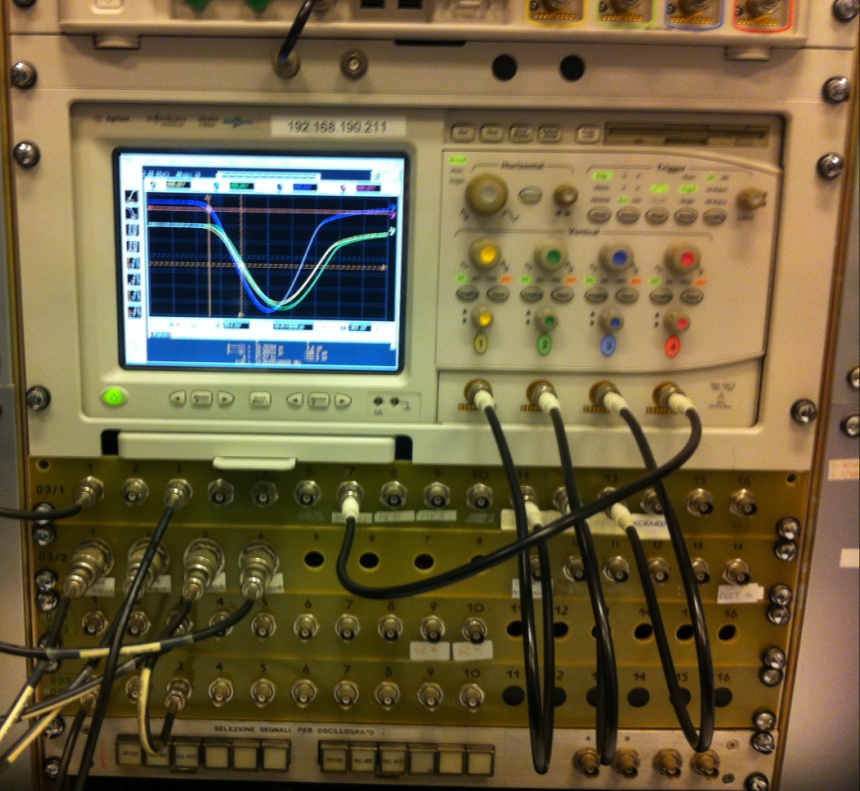 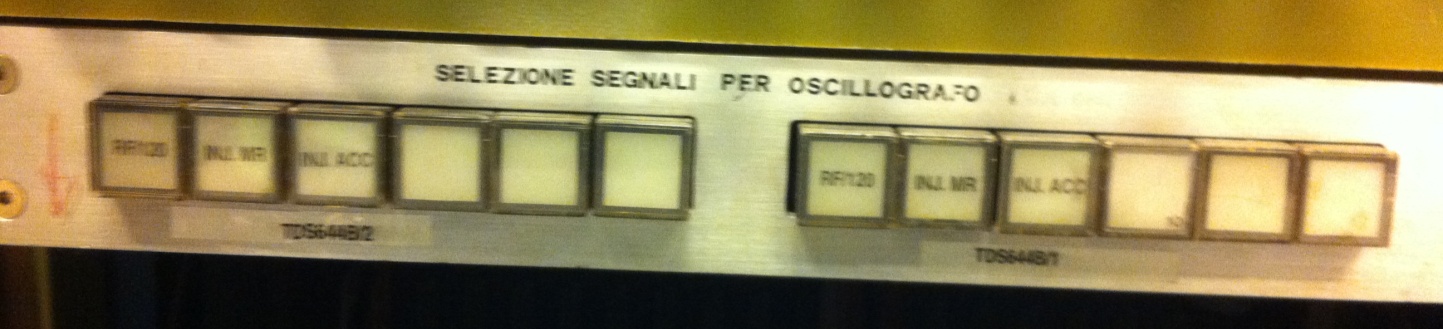 TEMPORIZZAZIONE KICKERS D’ESTRAZIONE
   Collegamenti oscilloscopio
   Selezione trigger oscilloscopio
   Load setup
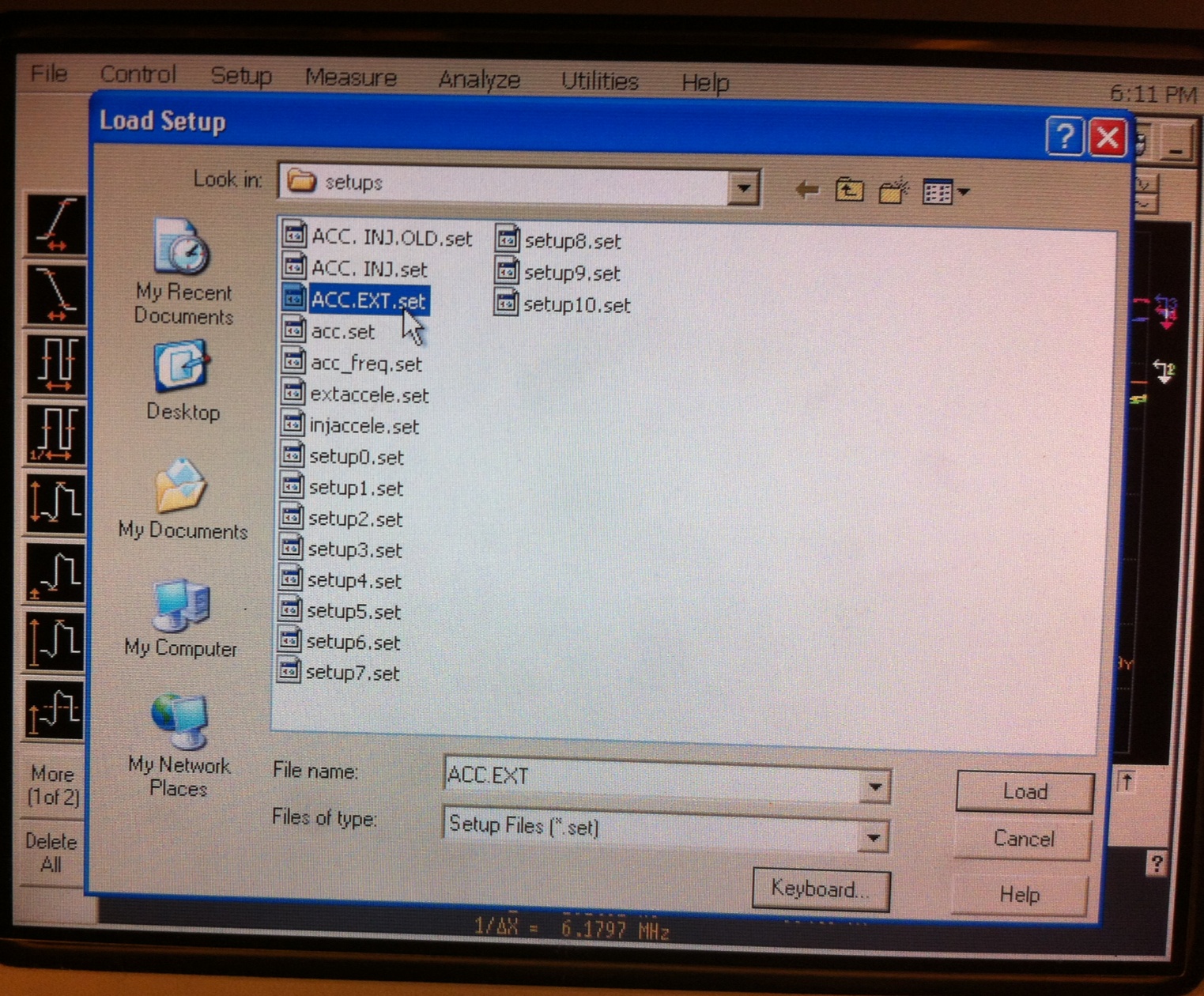 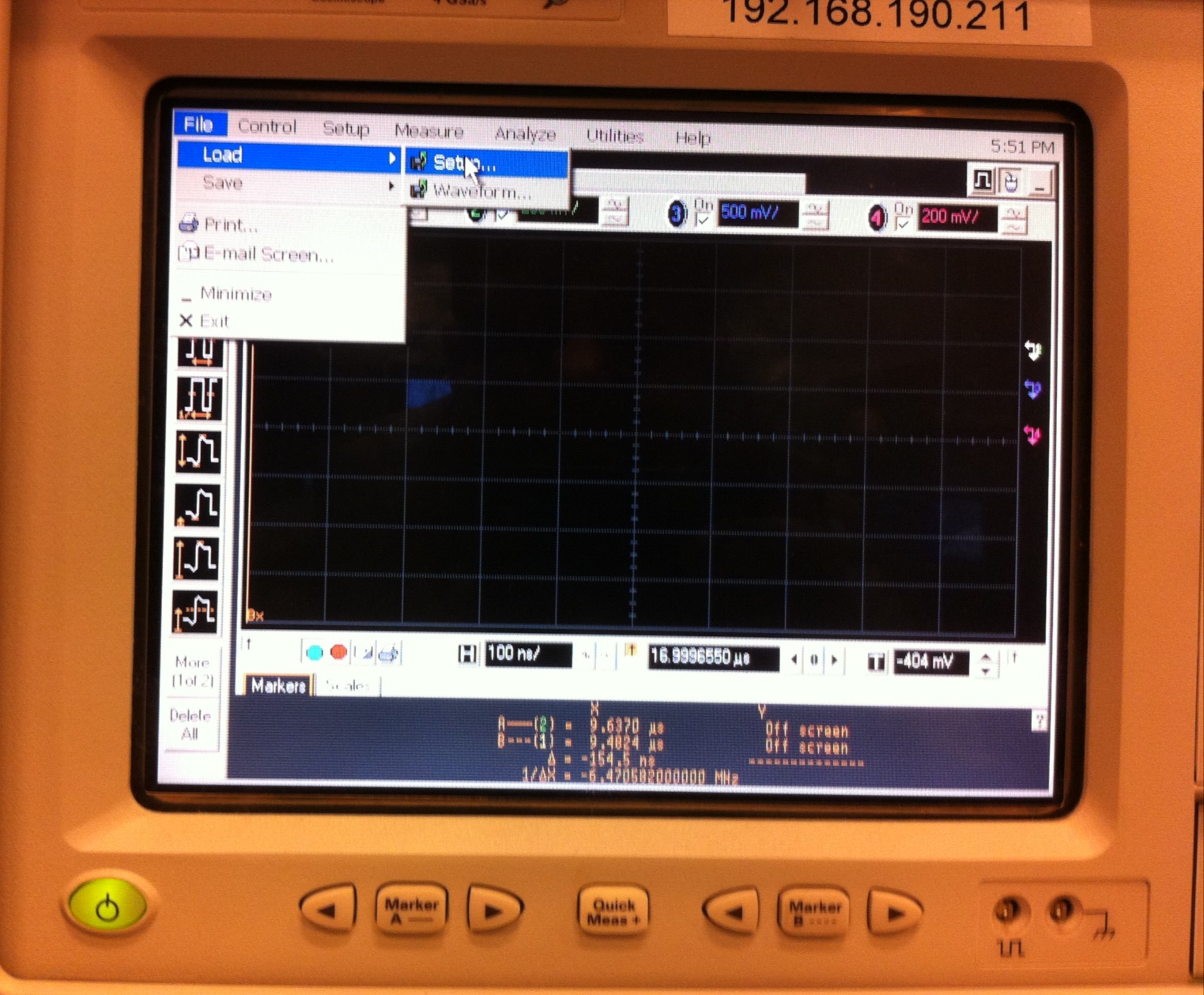 TEMPORIZZAZIONE KICKERS D’ESTRAZIONE
   Collegamenti oscilloscopio
   Selezione trigger oscilloscopio
   Temporizzazione terzo e quarto kicker
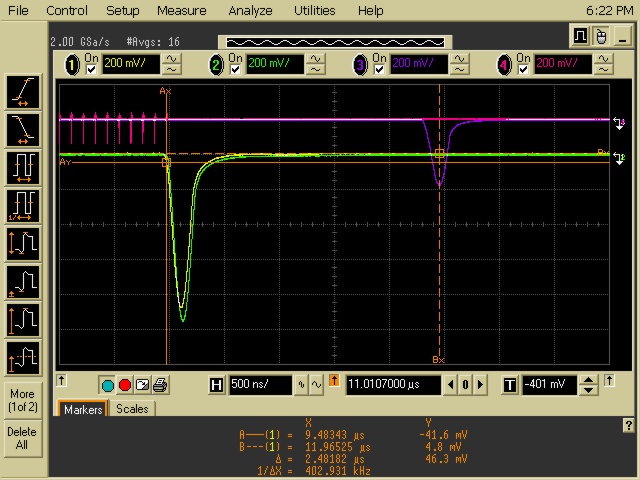 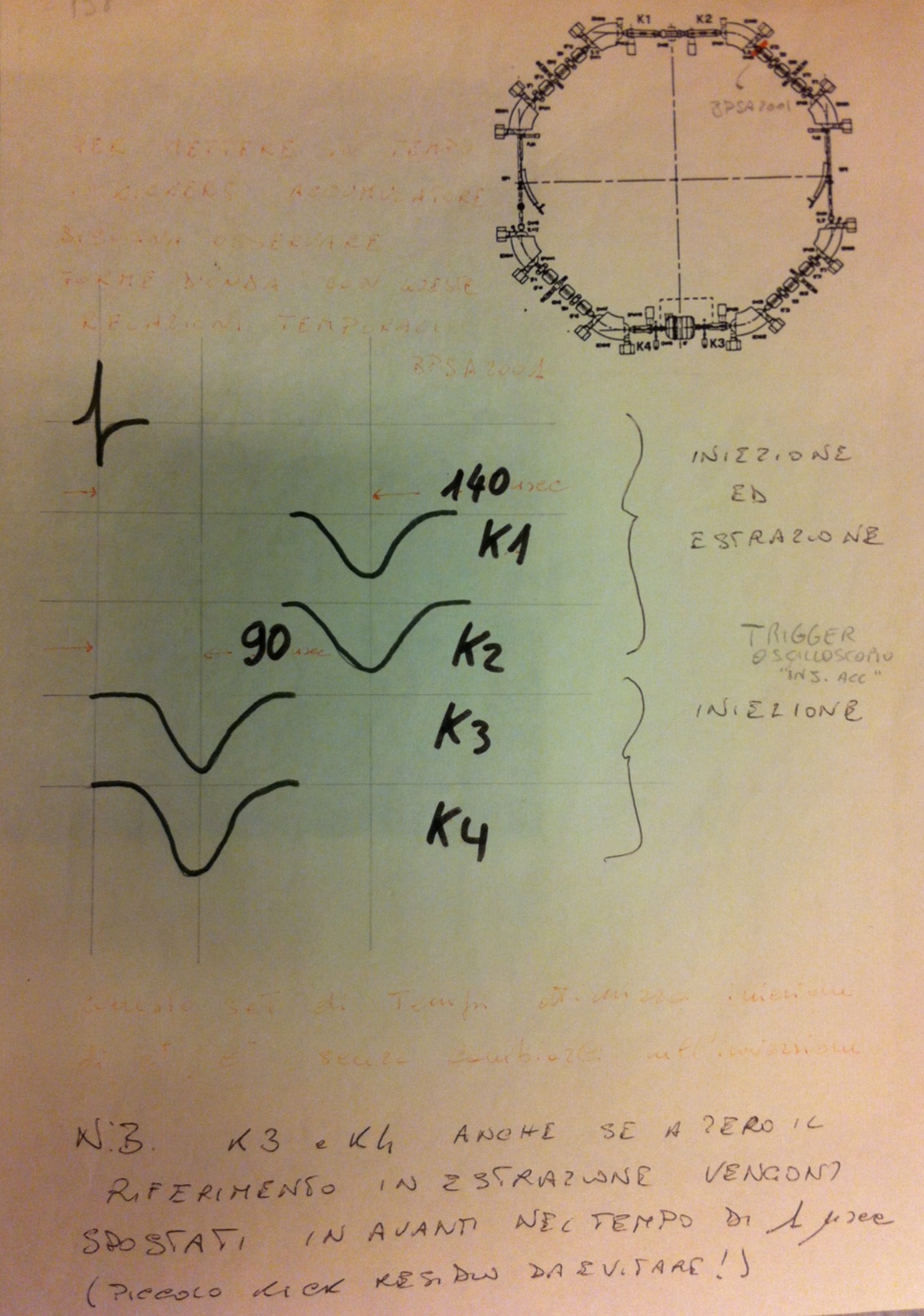 TEMPORIZZAZIONE KICKERS D’ESTRAZIONE
   Collegamenti oscilloscopio
   Selezione trigger oscilloscopio
   Temporizzazione terzo e quarto kicker
TEMPORIZZAZIONE KICKERS D’ESTRAZIONE
   Collegamenti oscilloscopio
   Selezione trigger oscilloscopio
   Temporizzazione primo e secondo kicker
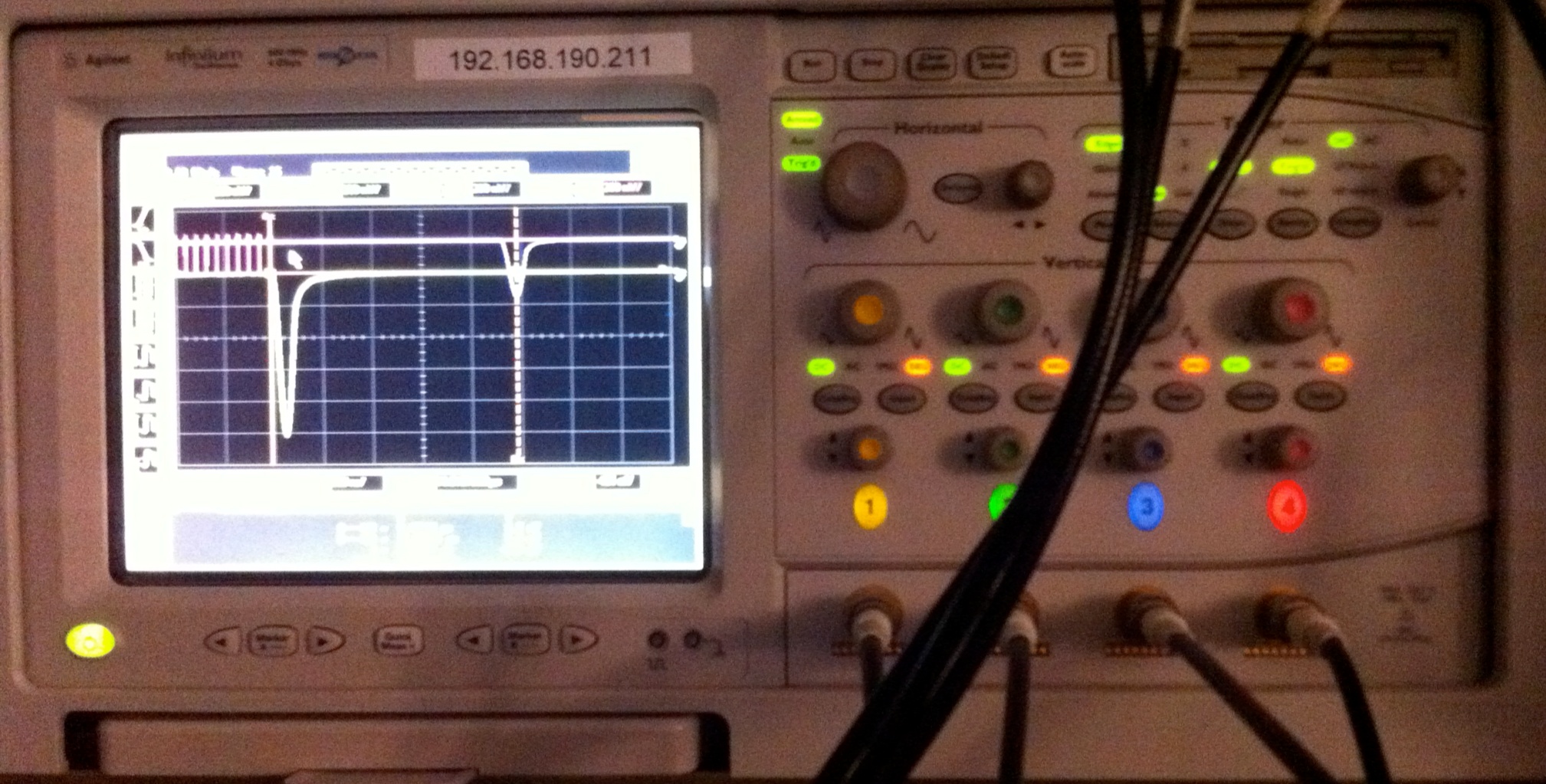 Si sposta il segnale al centro dello schermo
TEMPORIZZAZIONE KICKERS D’ESTRAZIONE
   Collegamenti oscilloscopio
   Selezione trigger oscilloscopio
   Temporizzazione primo e secondo kicker
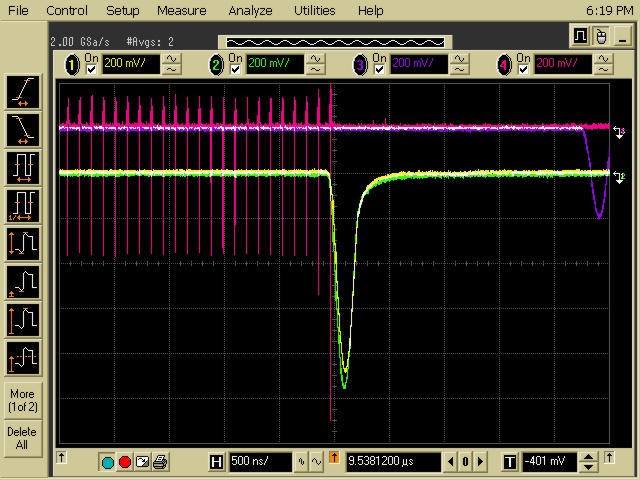 TEMPORIZZAZIONE KICKERS D’ESTRAZIONE
   Collegamenti oscilloscopio
   Selezione trigger oscilloscopio
   Temporizzazione primo e secondo kicker
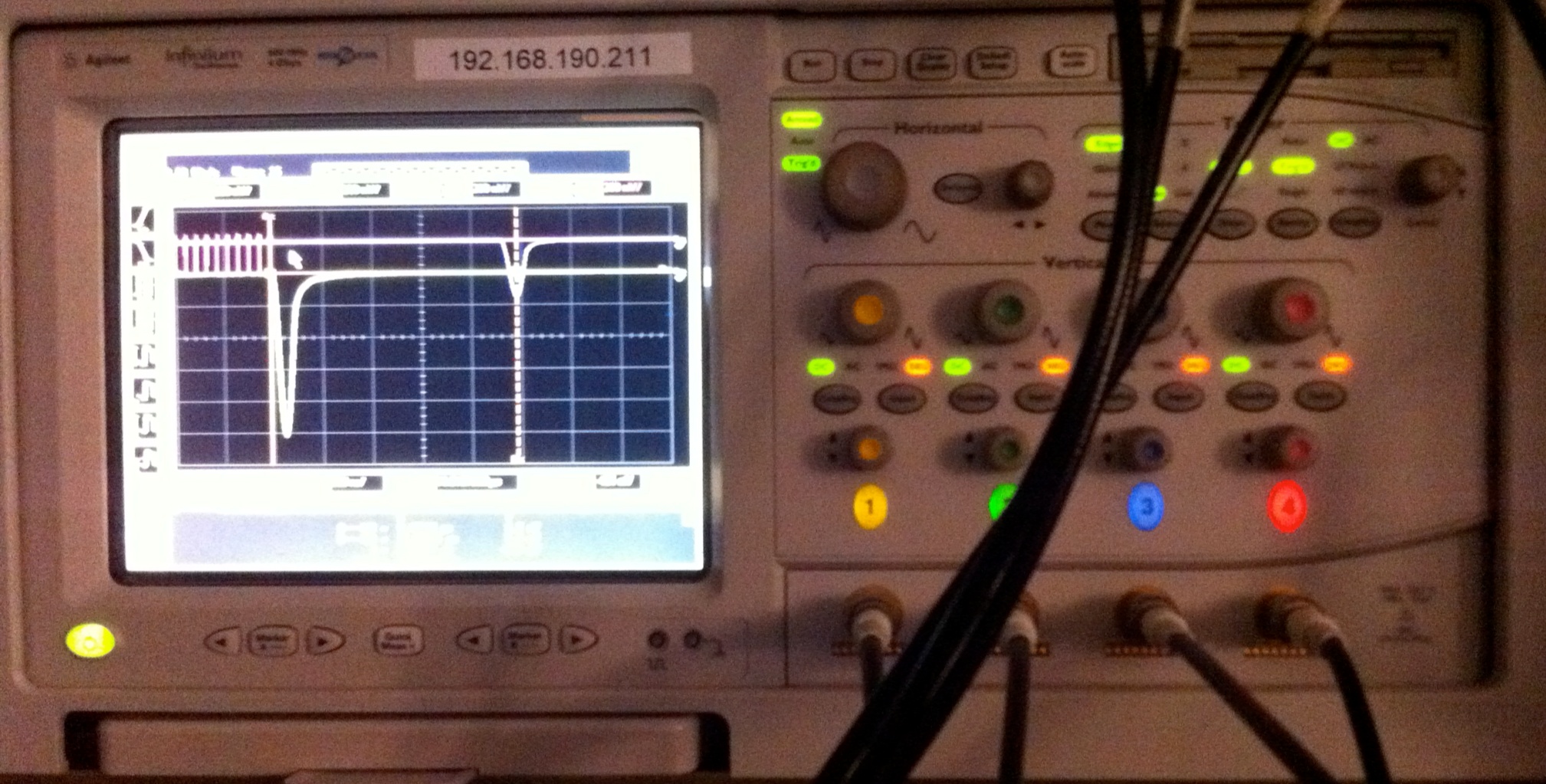 Si regola la scala orizzontale
TEMPORIZZAZIONE KICKERS D’ESTRAZIONE
   Collegamenti oscilloscopio
   Selezione trigger oscilloscopio
   Temporizzazione primo kicker
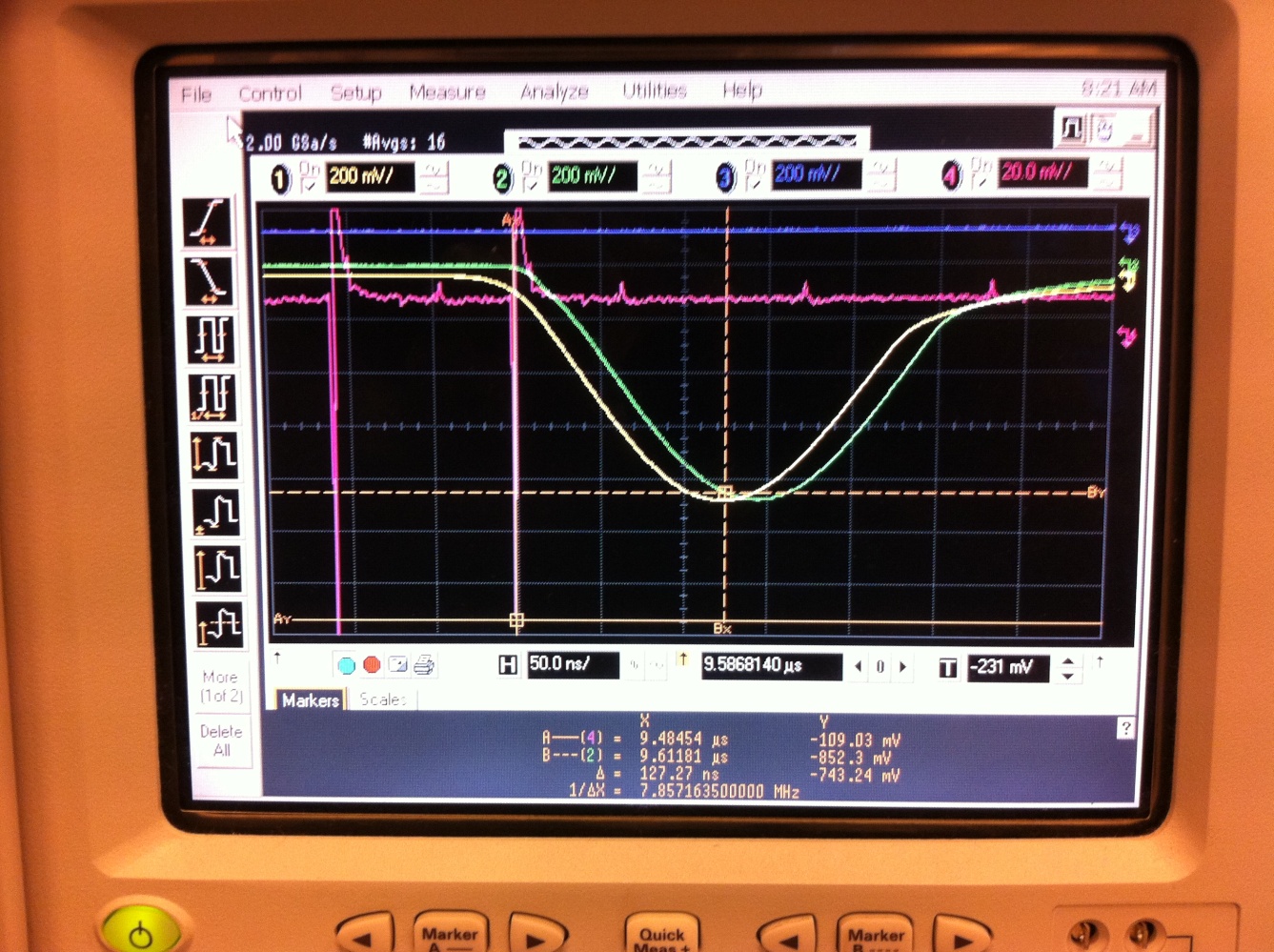 POSIZIONIAMO IL MARKER DI DESTRA AL CENTRO DEL KICKER
ABILITIAMO IL MARKER DI SINISTRA
LEGGIAMO IL DELTA FRA I DUE MARKER
SPOSTIAMO IL MARKER DI SINISTRA SULL’ULTIMO BUNCH
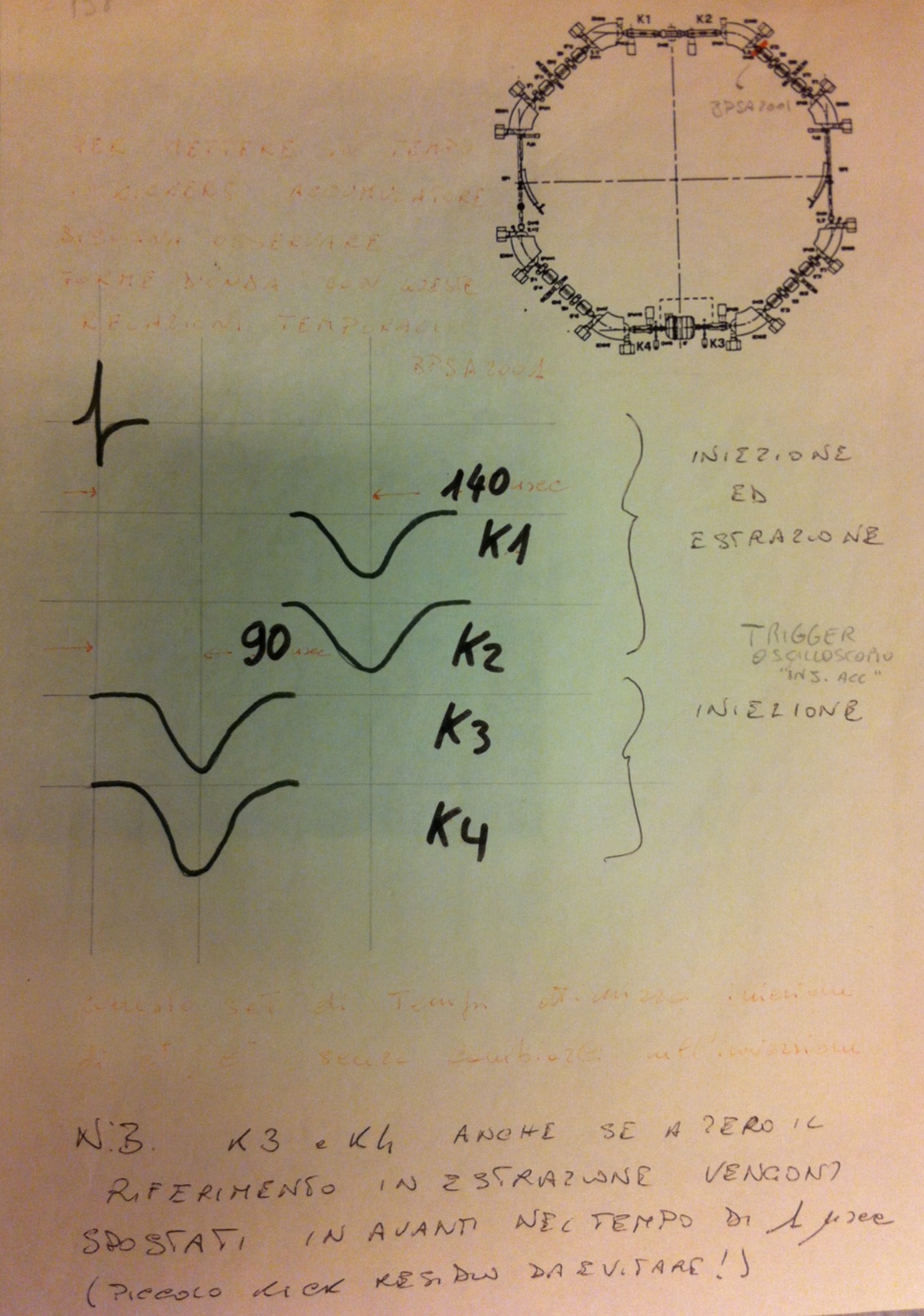 TEMPORIZZAZIONE KICKERS D’ESTRAZIONE
   Collegamenti oscilloscopio
   Selezione trigger oscilloscopio
   Temporizzazione primo kicker
TEMPORIZZAZIONE KICKERS D’ESTRAZIONE
   Collegamenti oscilloscopio
   Selezione trigger oscilloscopio
   Temporizzazione primo kicker
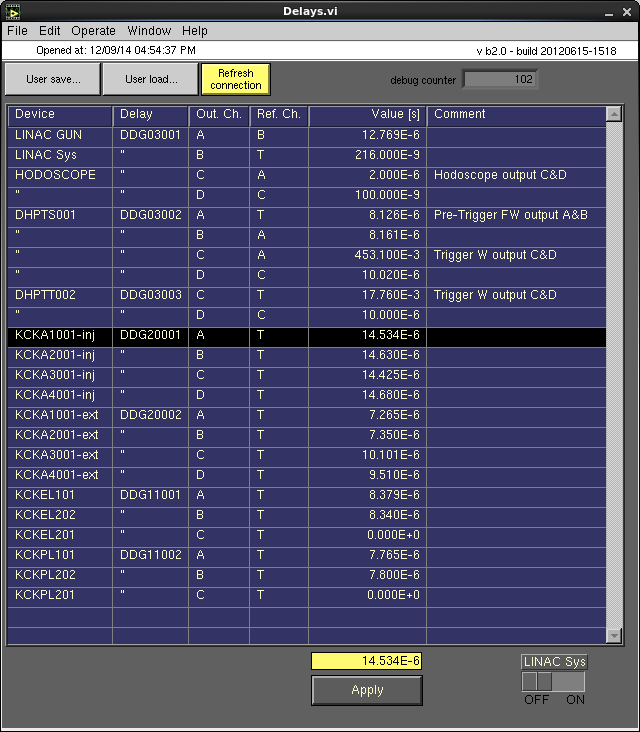 INCREMENTIAMO IL  RITARDO DI KCKA1001-EXT  DI 13ns
TEMPORIZZAZIONE KICKERS D’ESTRAZIONE
   Collegamenti oscilloscopio
   Selezione trigger oscilloscopio
   Temporizzazione primo kicker
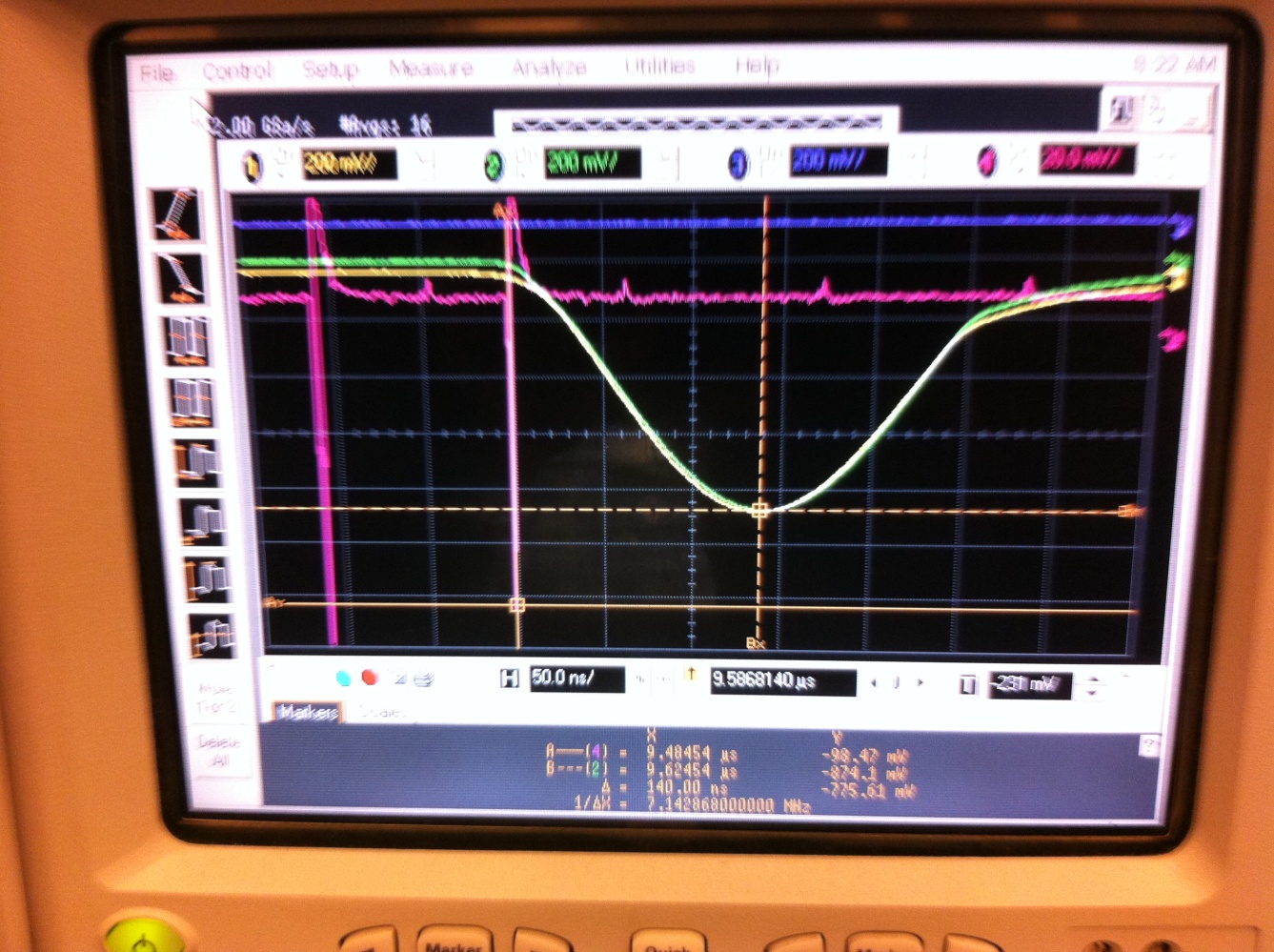 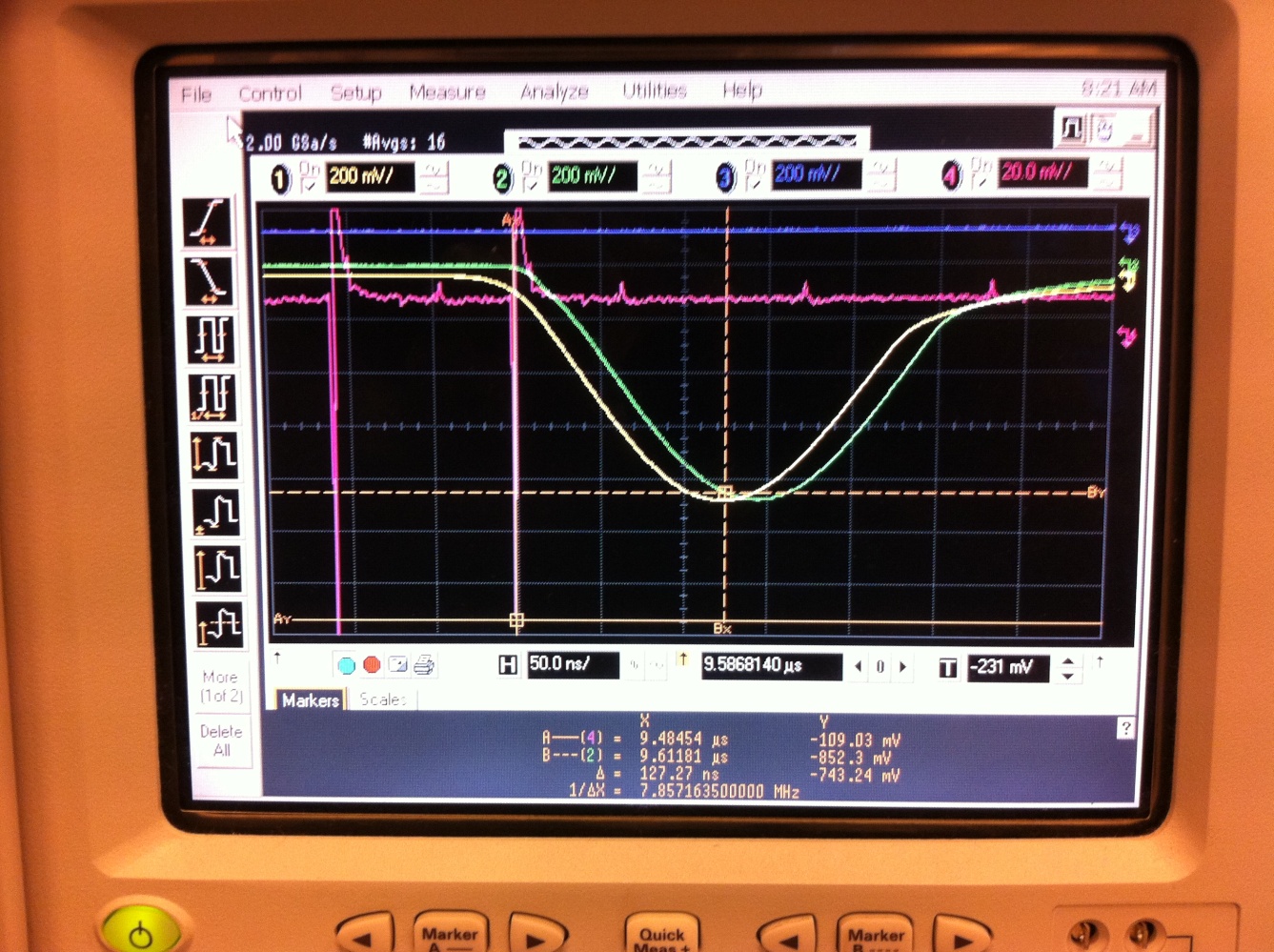 CHARGE MONITOR
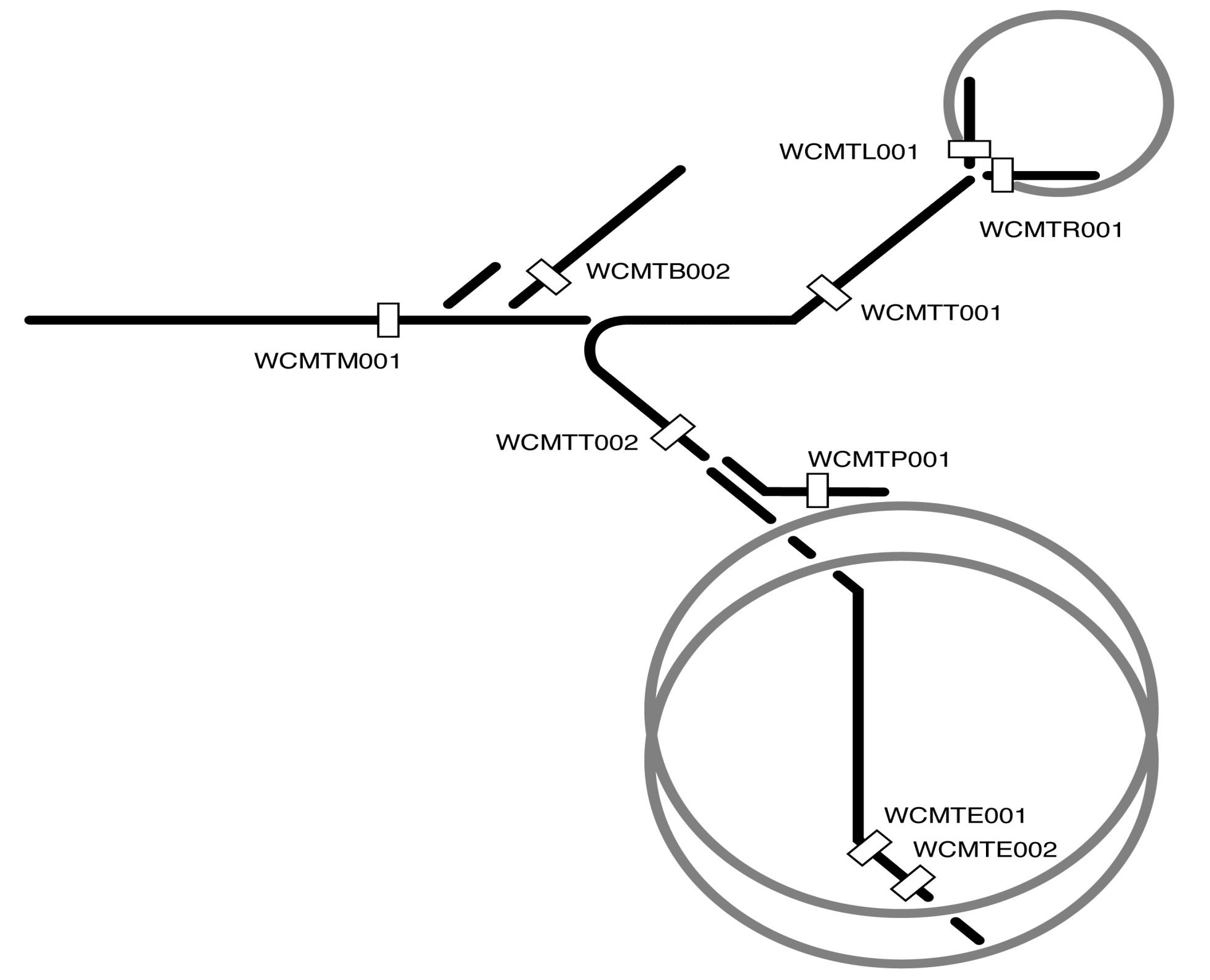 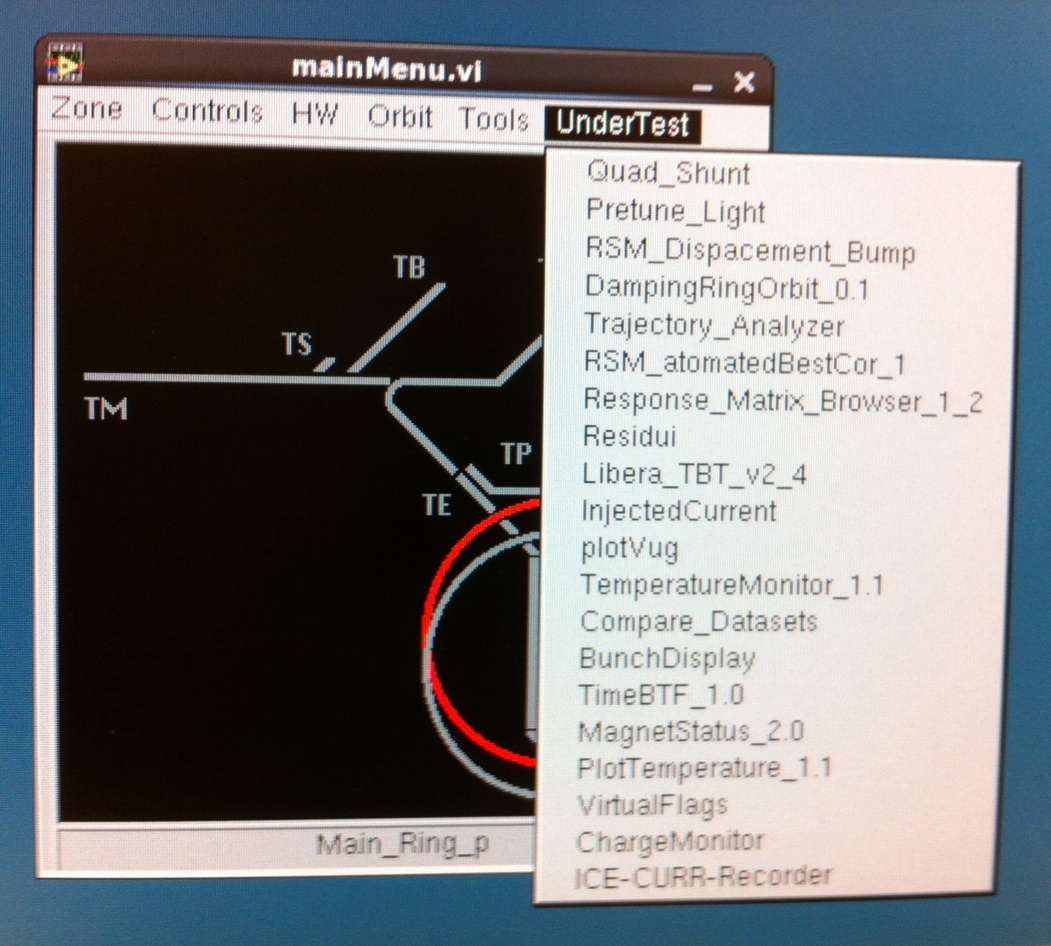 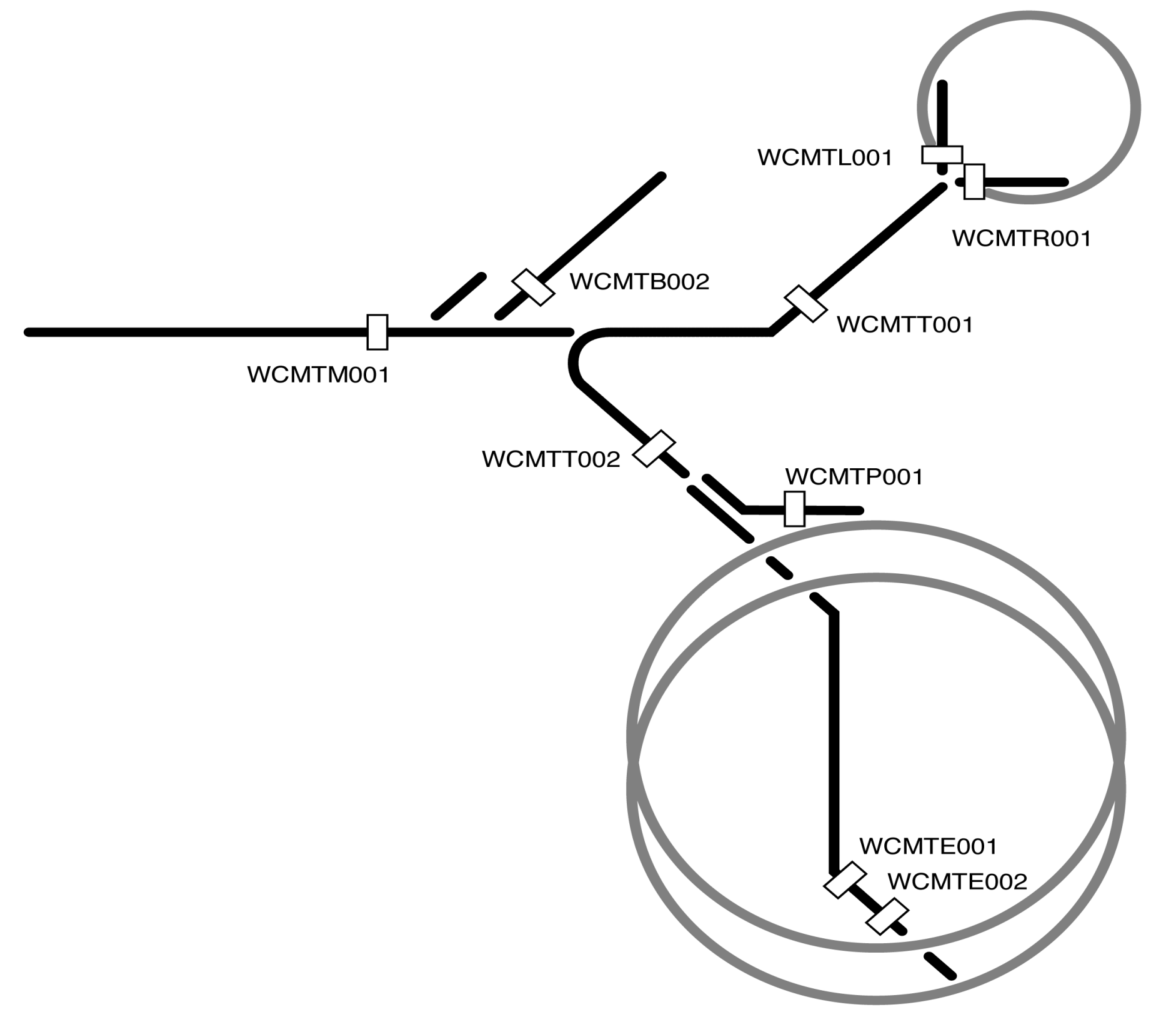 CHARGE MONITOR
LSP Linac to Spectrometer
LBT Linac to BTF
LTA Linac to Accumulator
AMR Accumulator to Main Ring
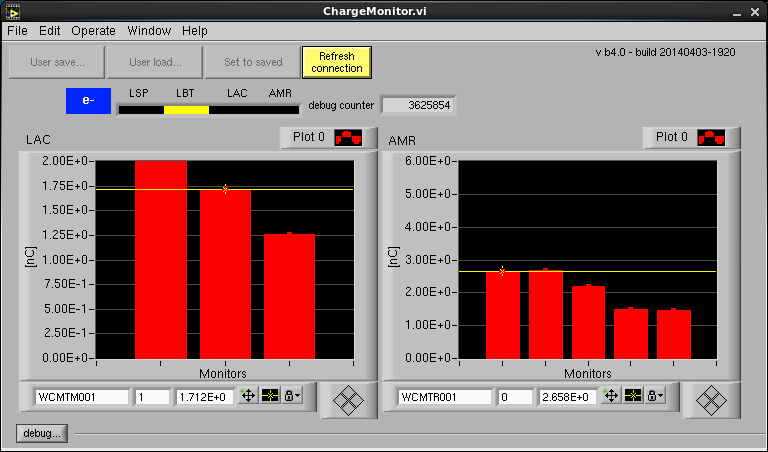 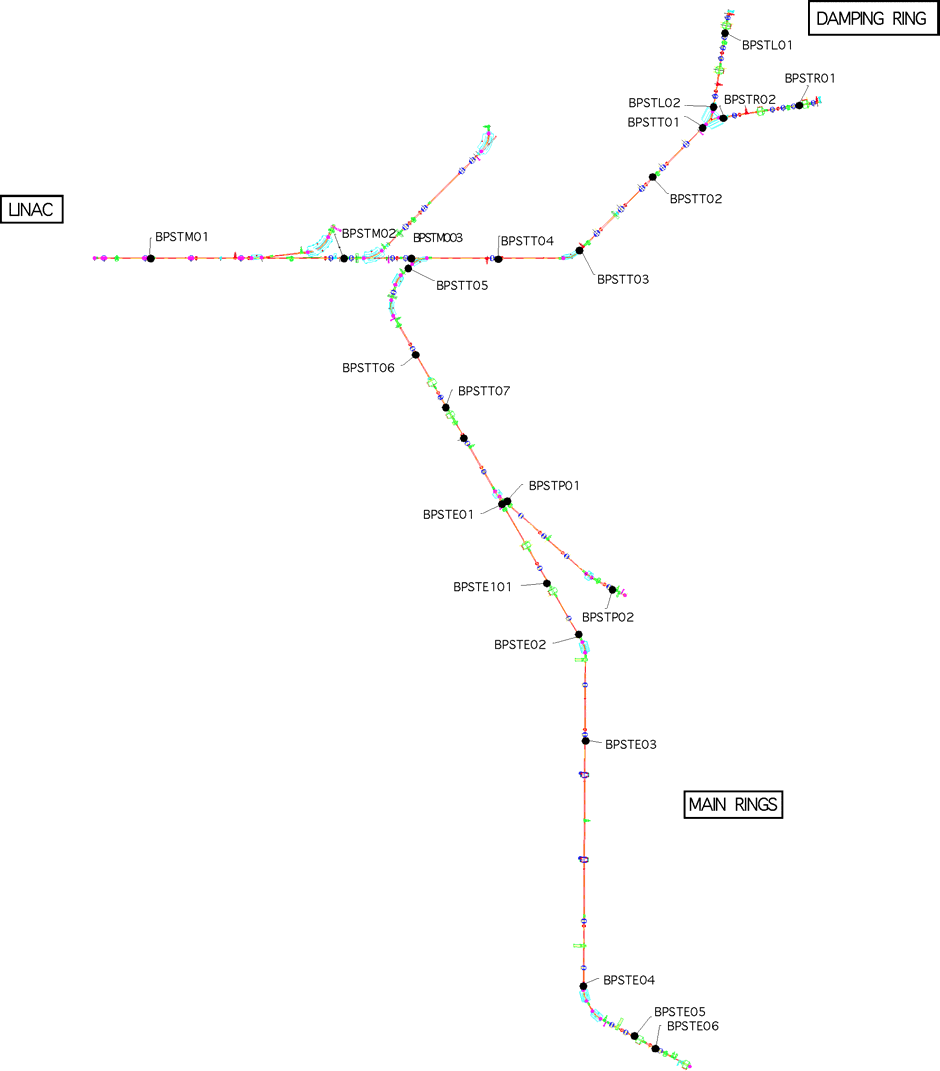 TRANSFER LINE ORBIT MONITOR
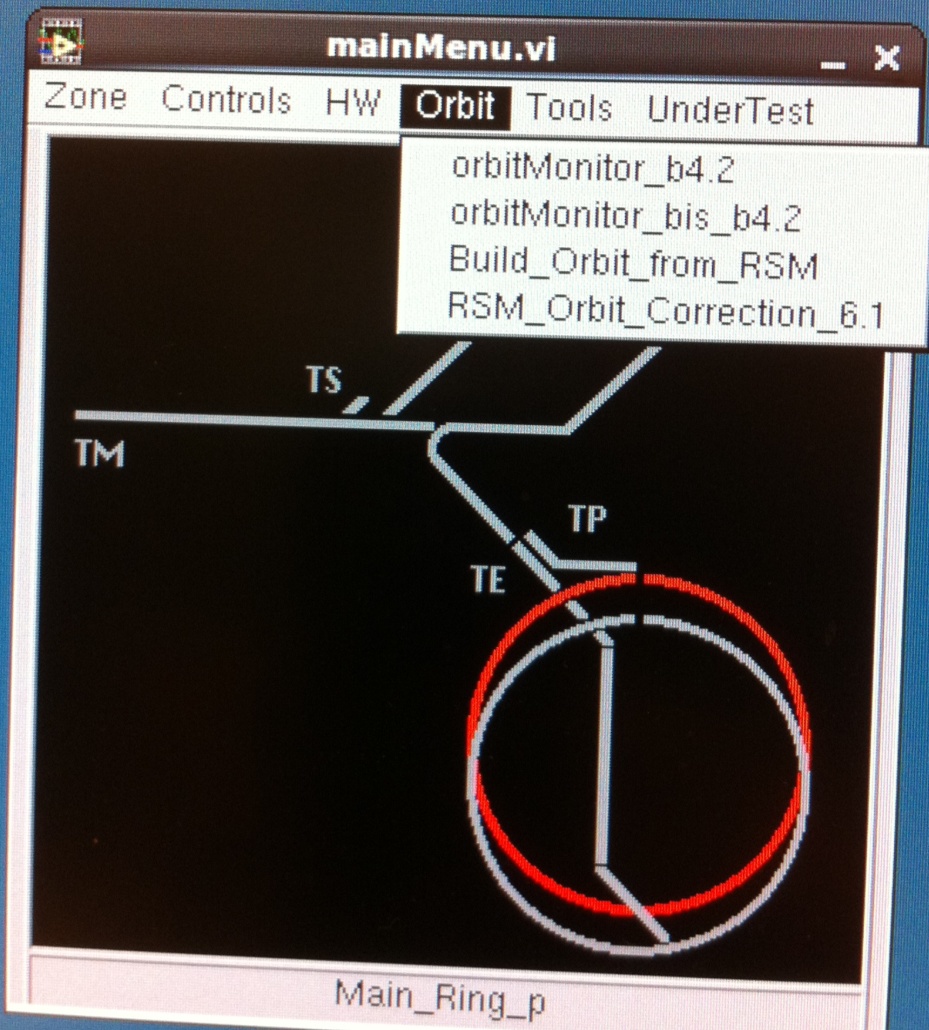 TRANSFER LINE ORBIT MONITOR
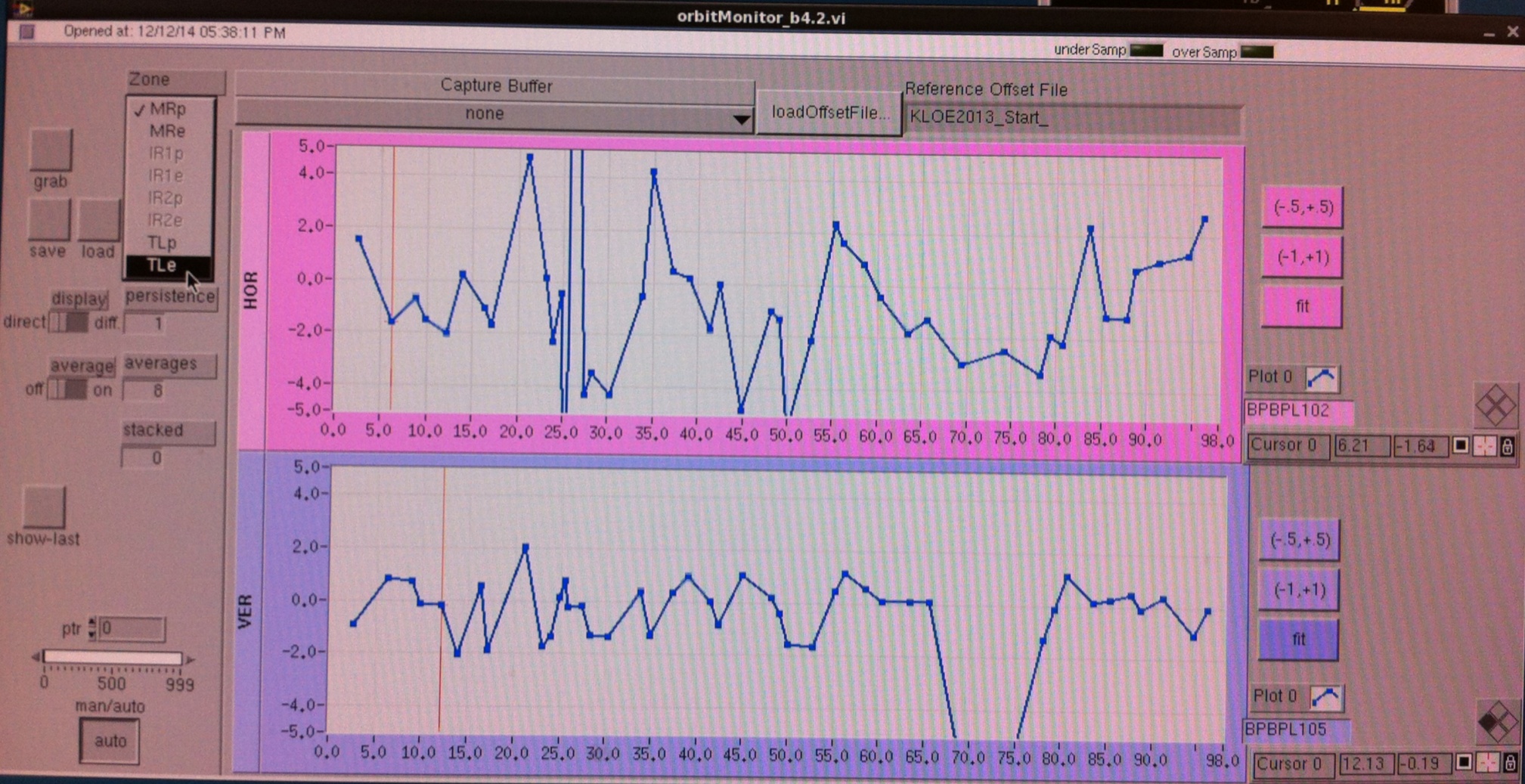 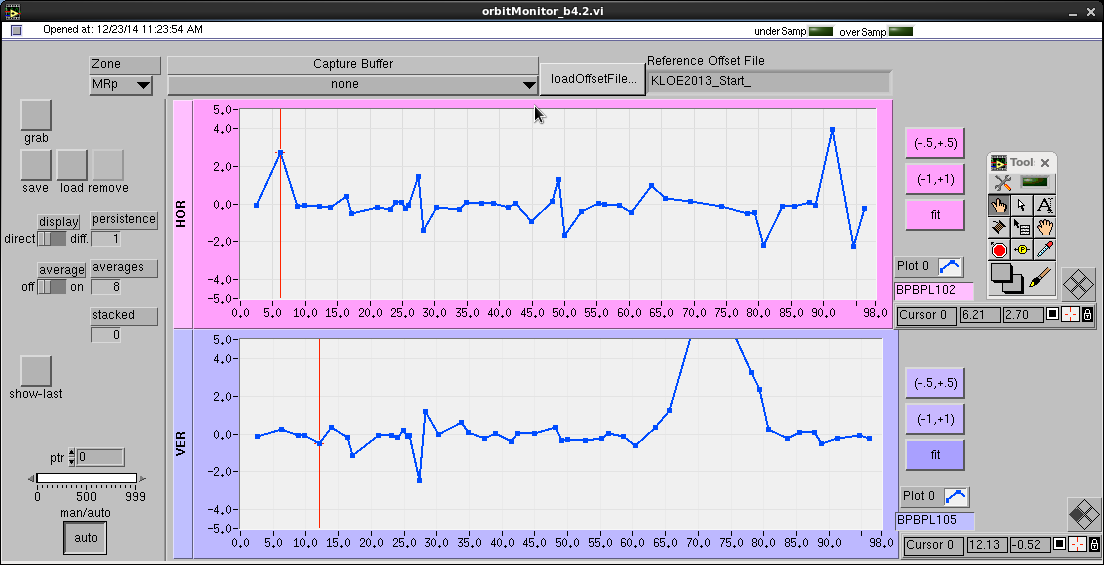 TRANSFER LINE ORBIT MONITOR
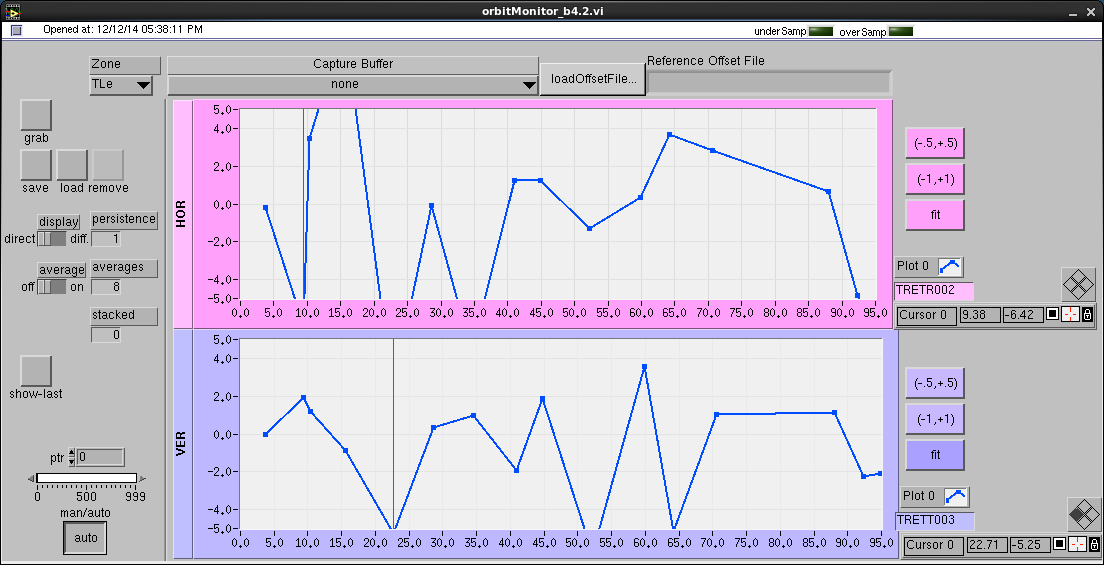 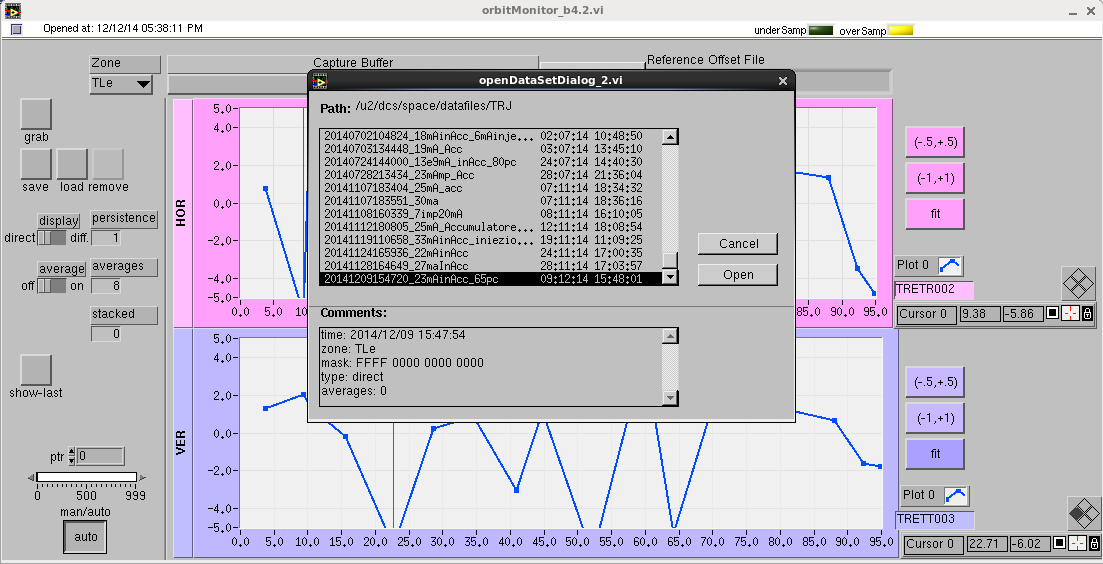 TRANSFER LINE ORBIT MONITOR
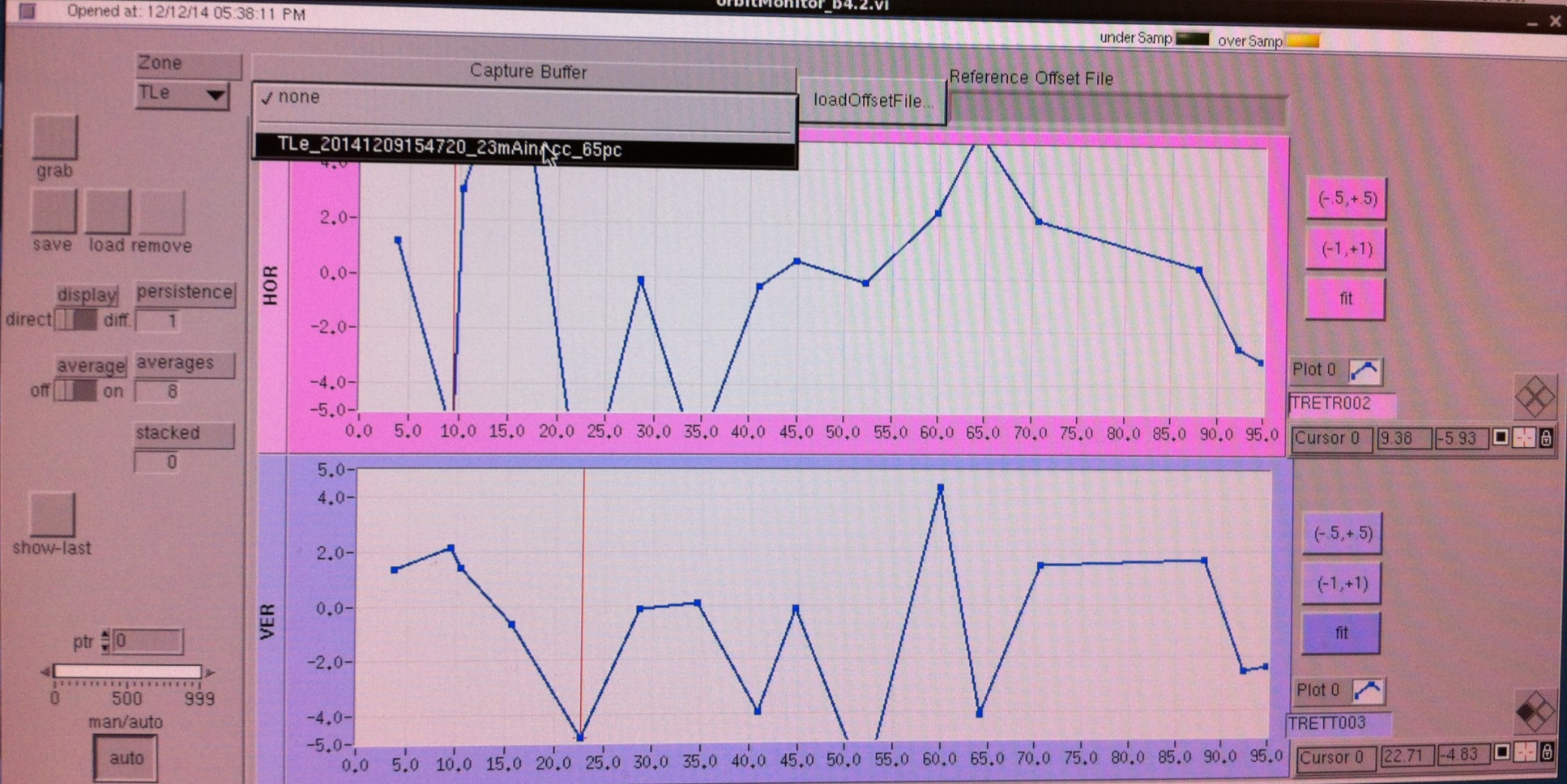 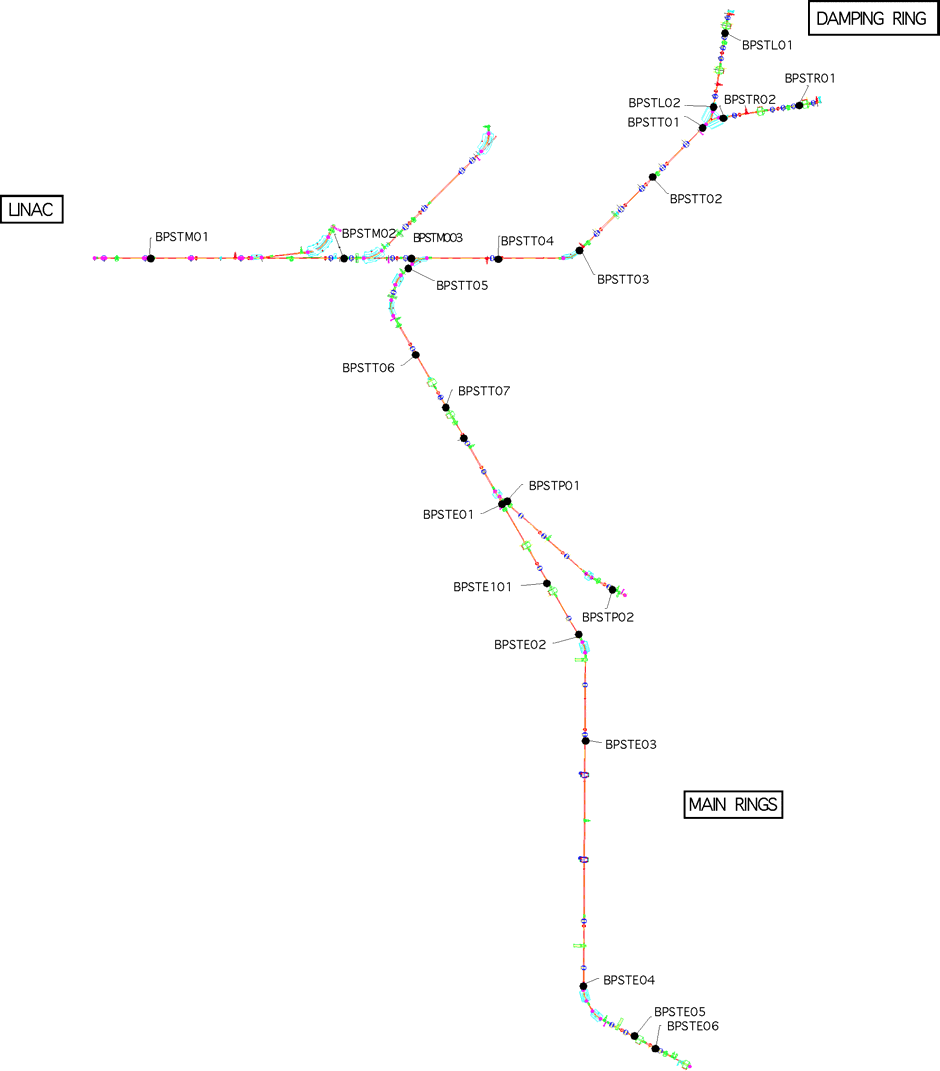 TRANSFER LINE ORBIT MONITOR
L’orbita va guardata su un fondo scala di ±10mm.
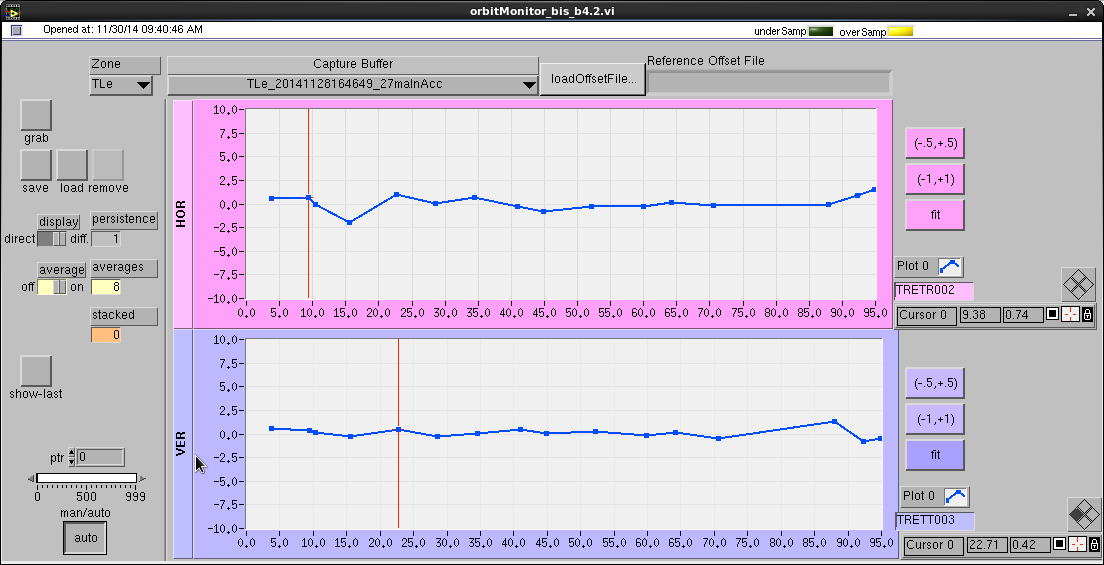 TEMPORIZZAZIONE KICKERS MR
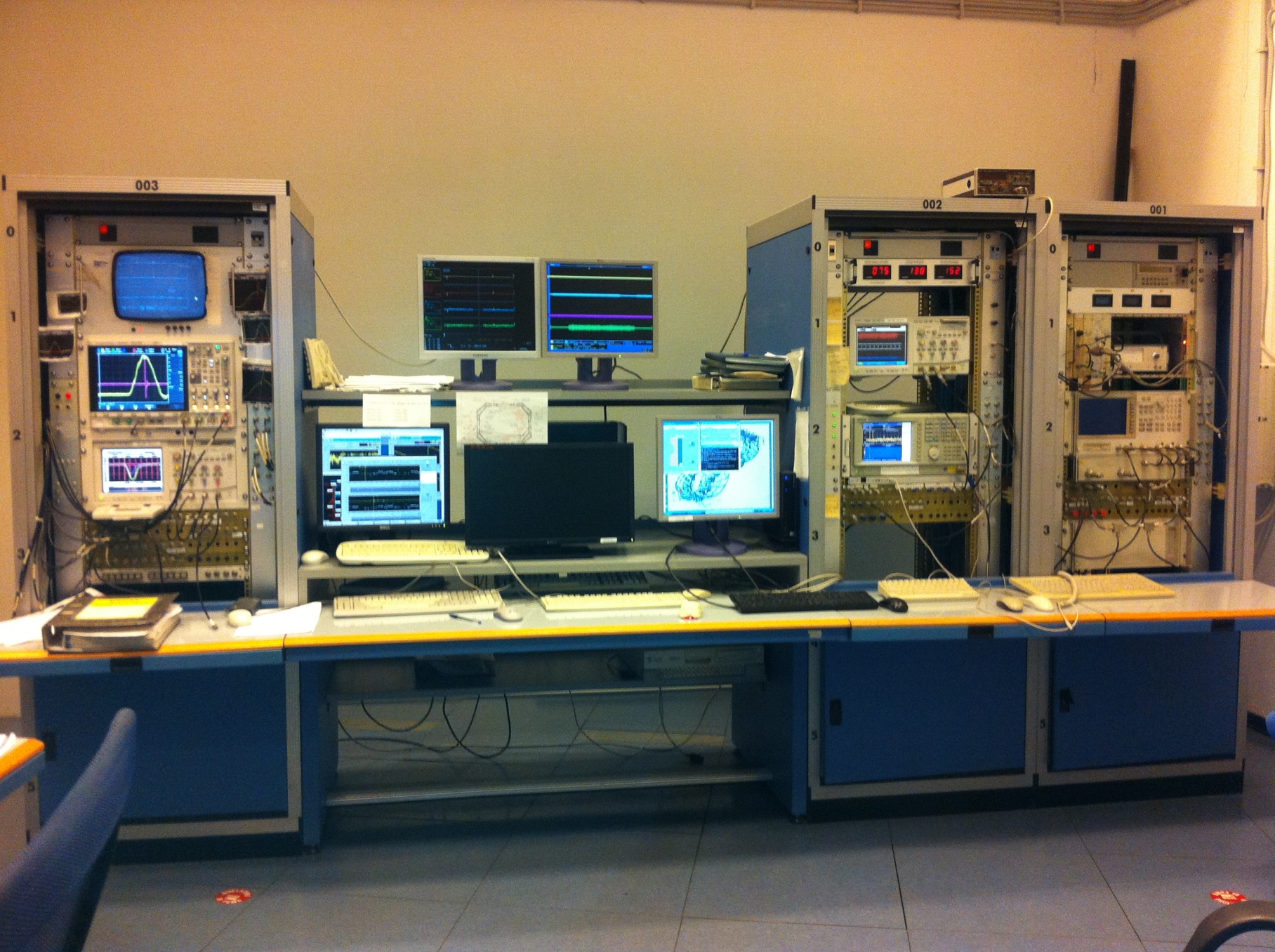 TEMPORIZZAZIONE KICKERS MR
-  Selezione Segnali
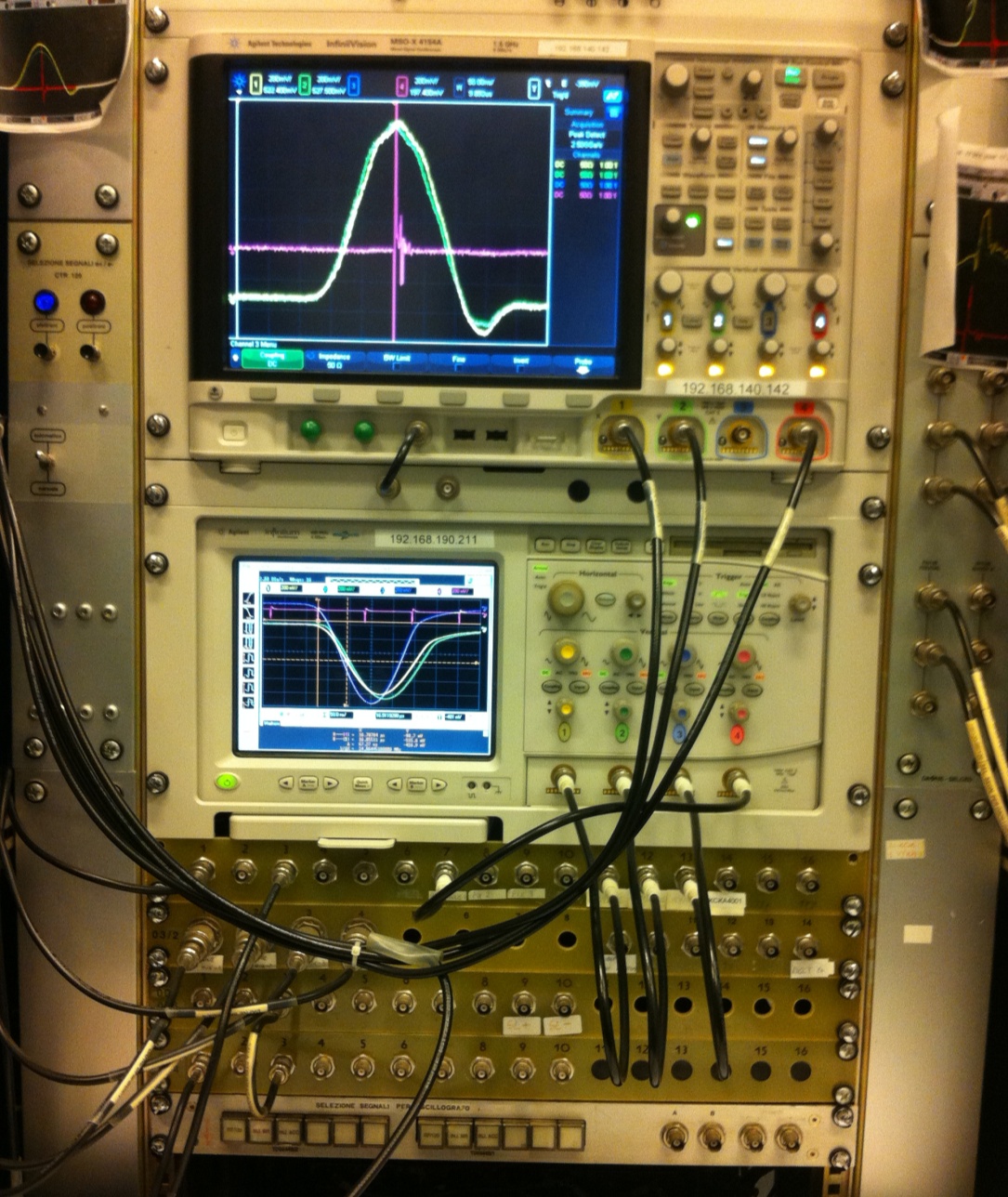 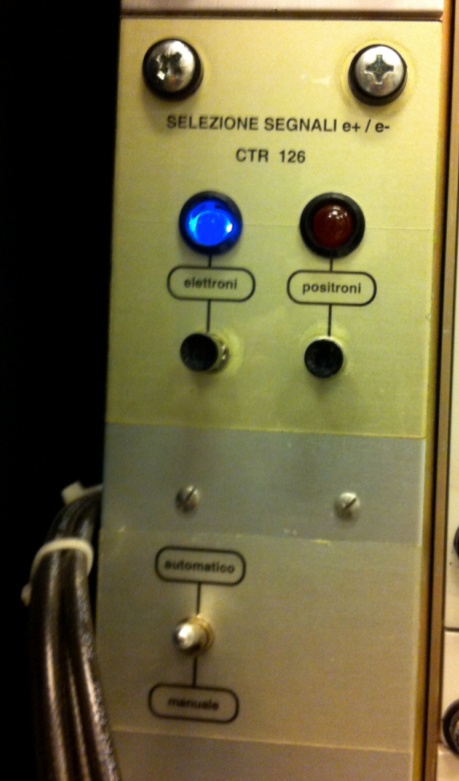 TEMPORIZZAZIONE KICKERS MR
-  Selezione Segnali
-  Load Setup
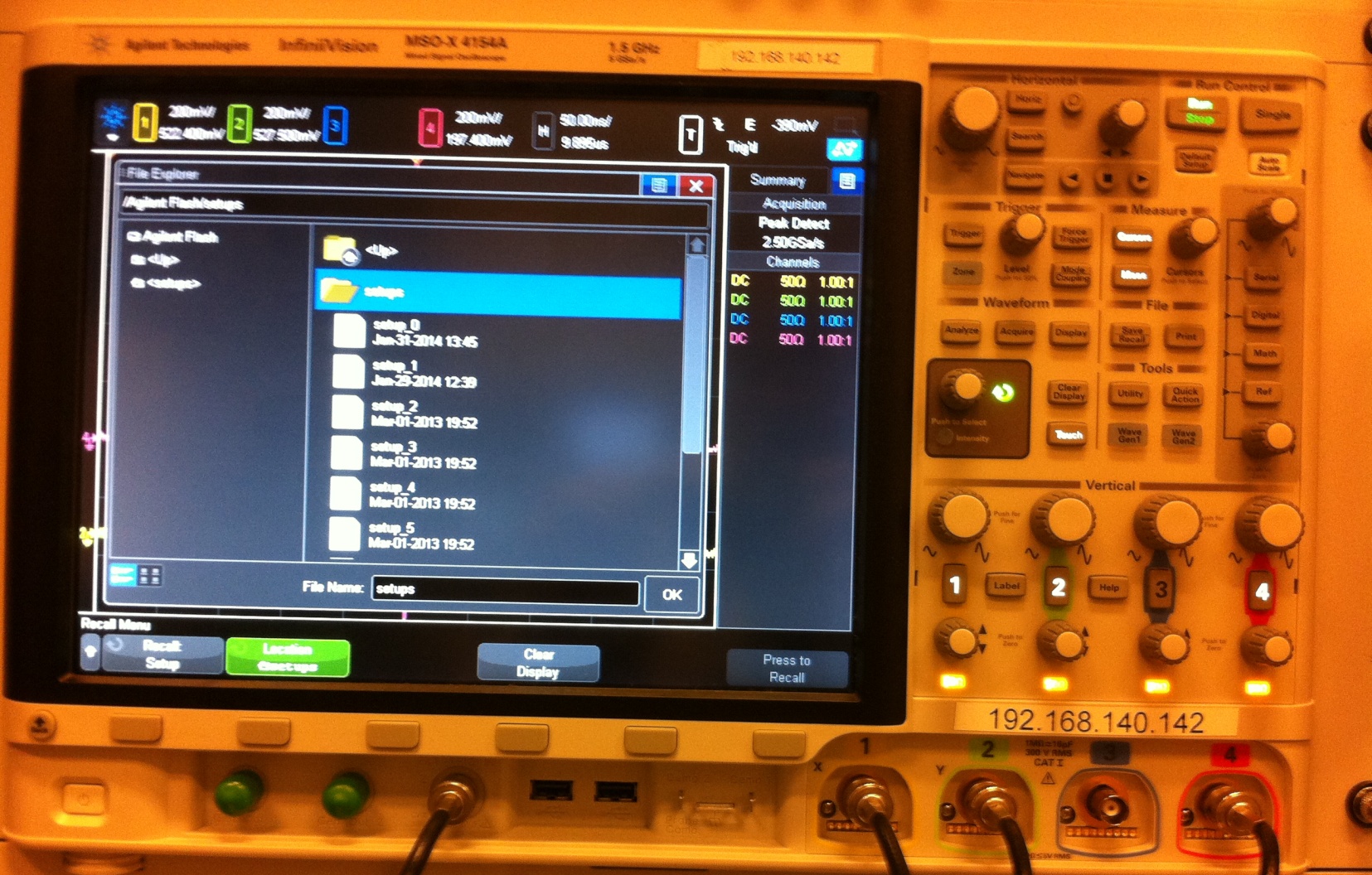 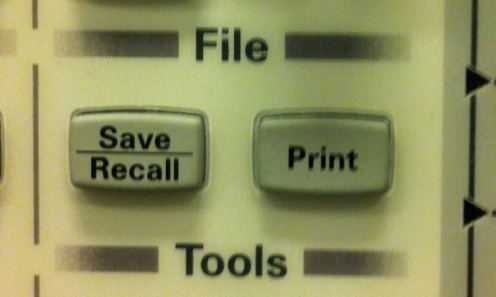 TEMPORIZZAZIONE  KICKERS  MR
Si sposta il segnale al centro dello schermo
Si regola la scala orizzontale
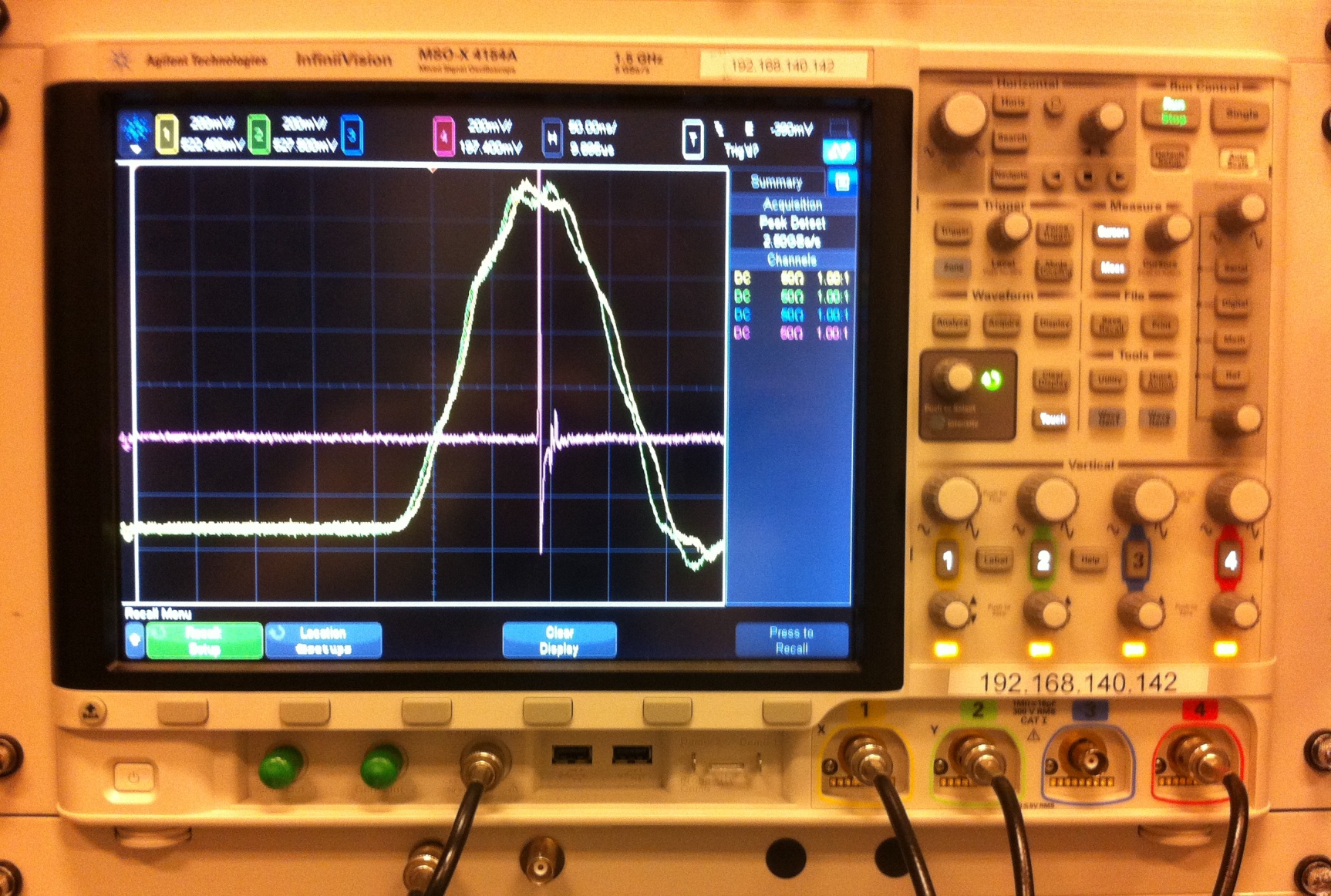 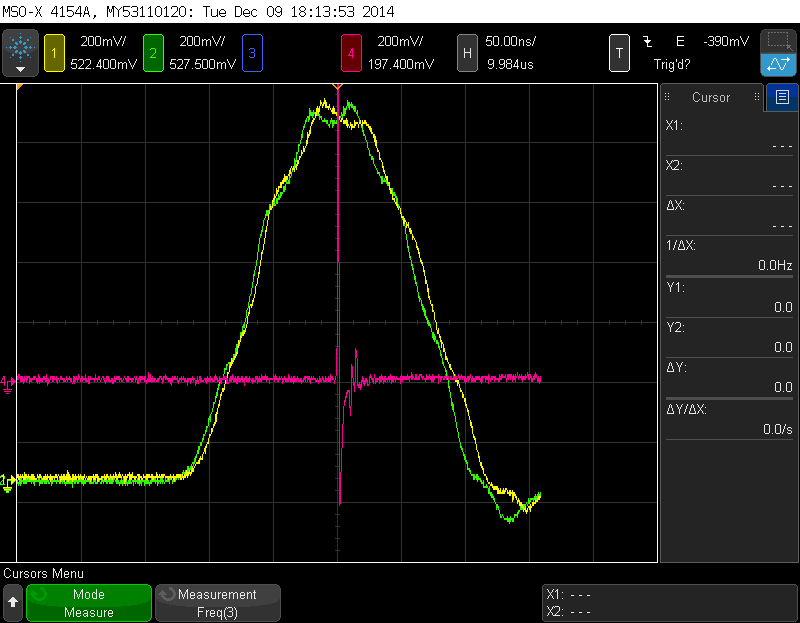 TEMPORIZZAZIONE  KICKERS  MR
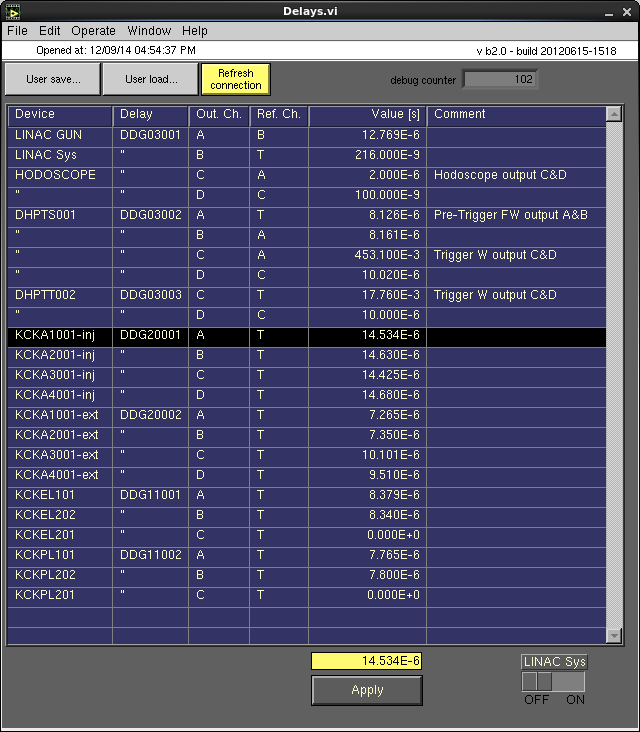 SE OCCORRE MODIFICHIAMO IL RITARDO PER KCKEL101 E KCKEL202
GET BUNCH
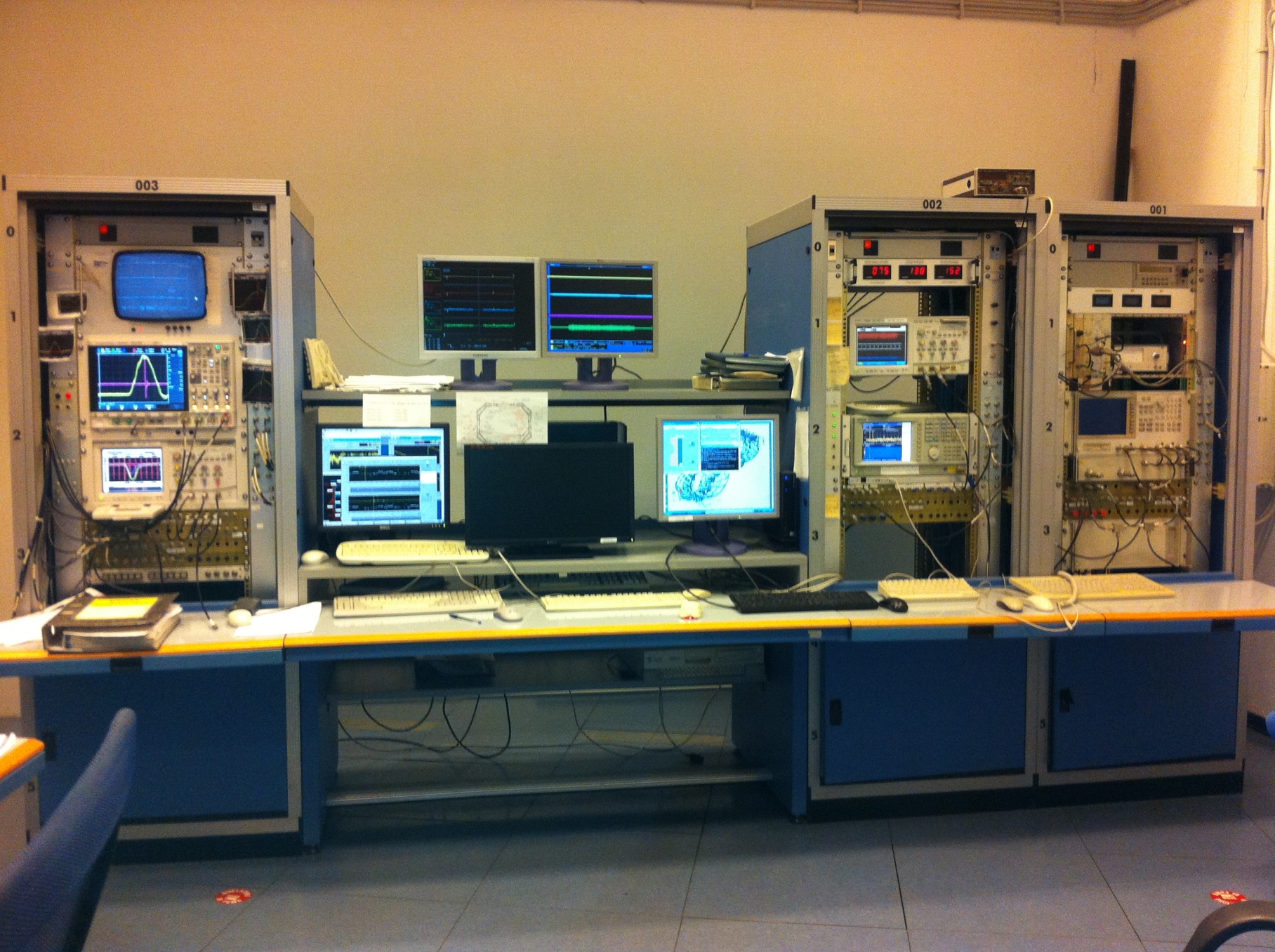 GET BUNCH
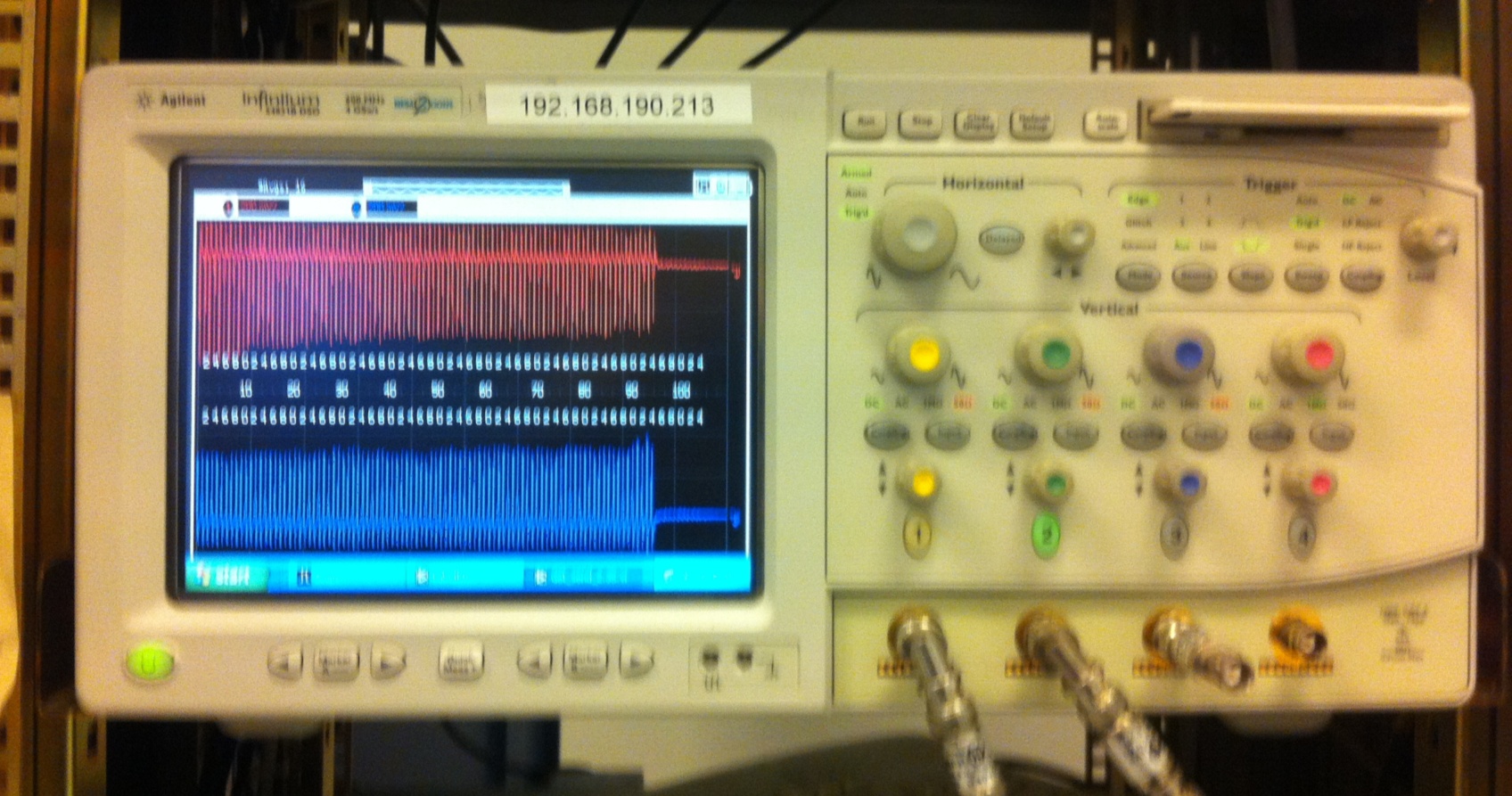 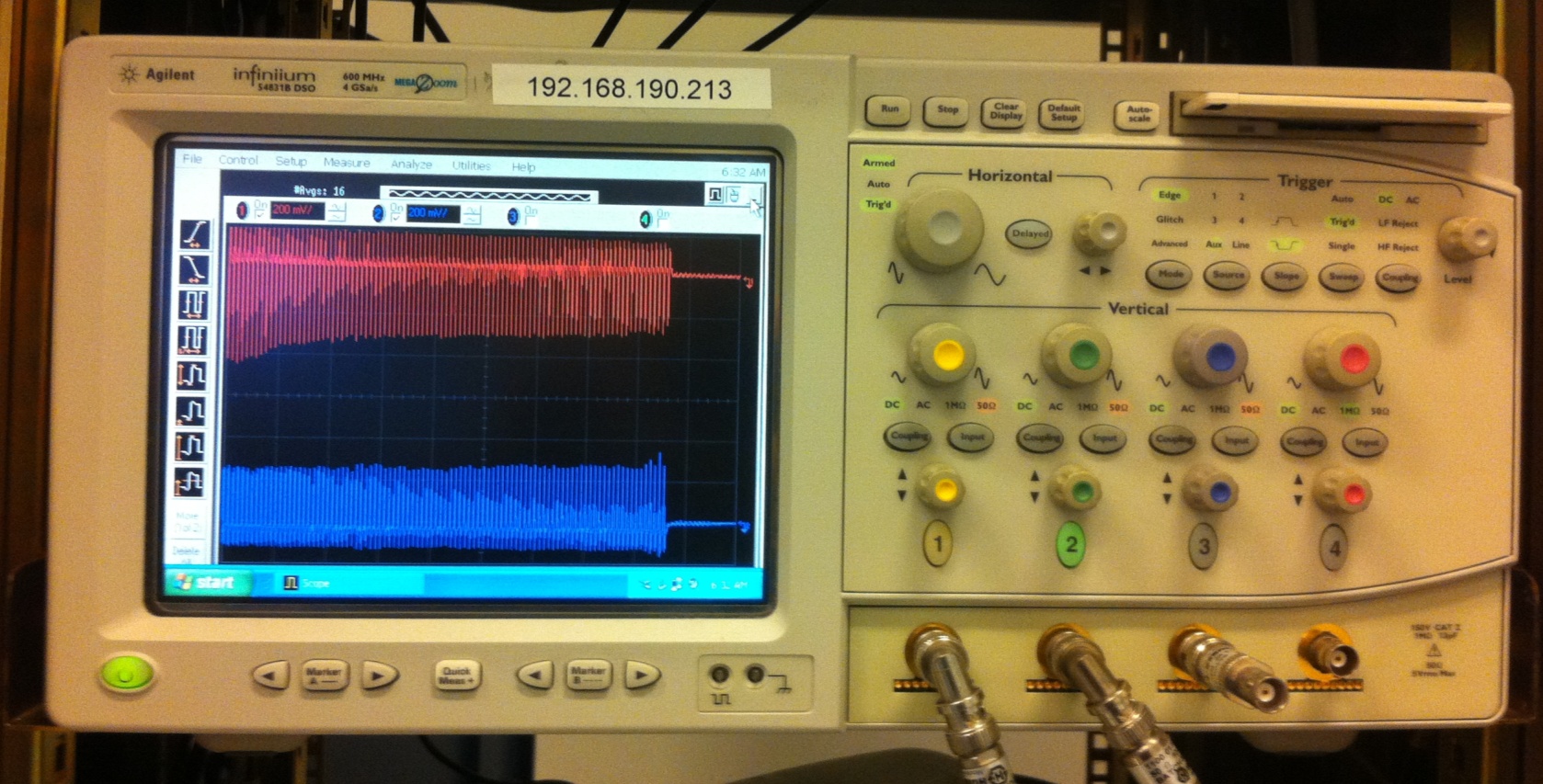 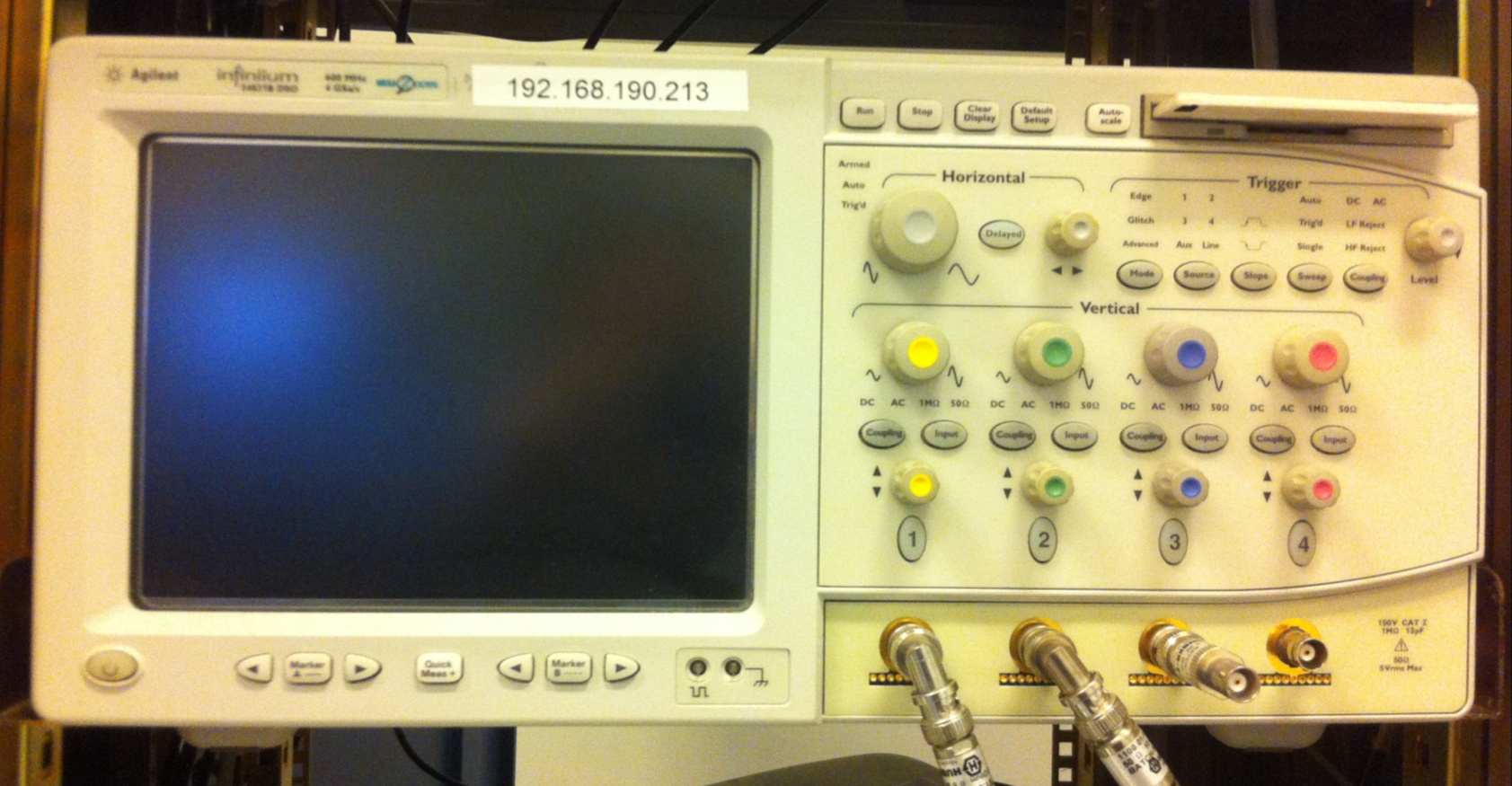 Premiamo per qualche secondo il pulsante di accensione
Per spegnere l’oscilloscopio.
Premiamo nuovamente il pulsante di accensione
GET BUNCH
Riduciamo a icona
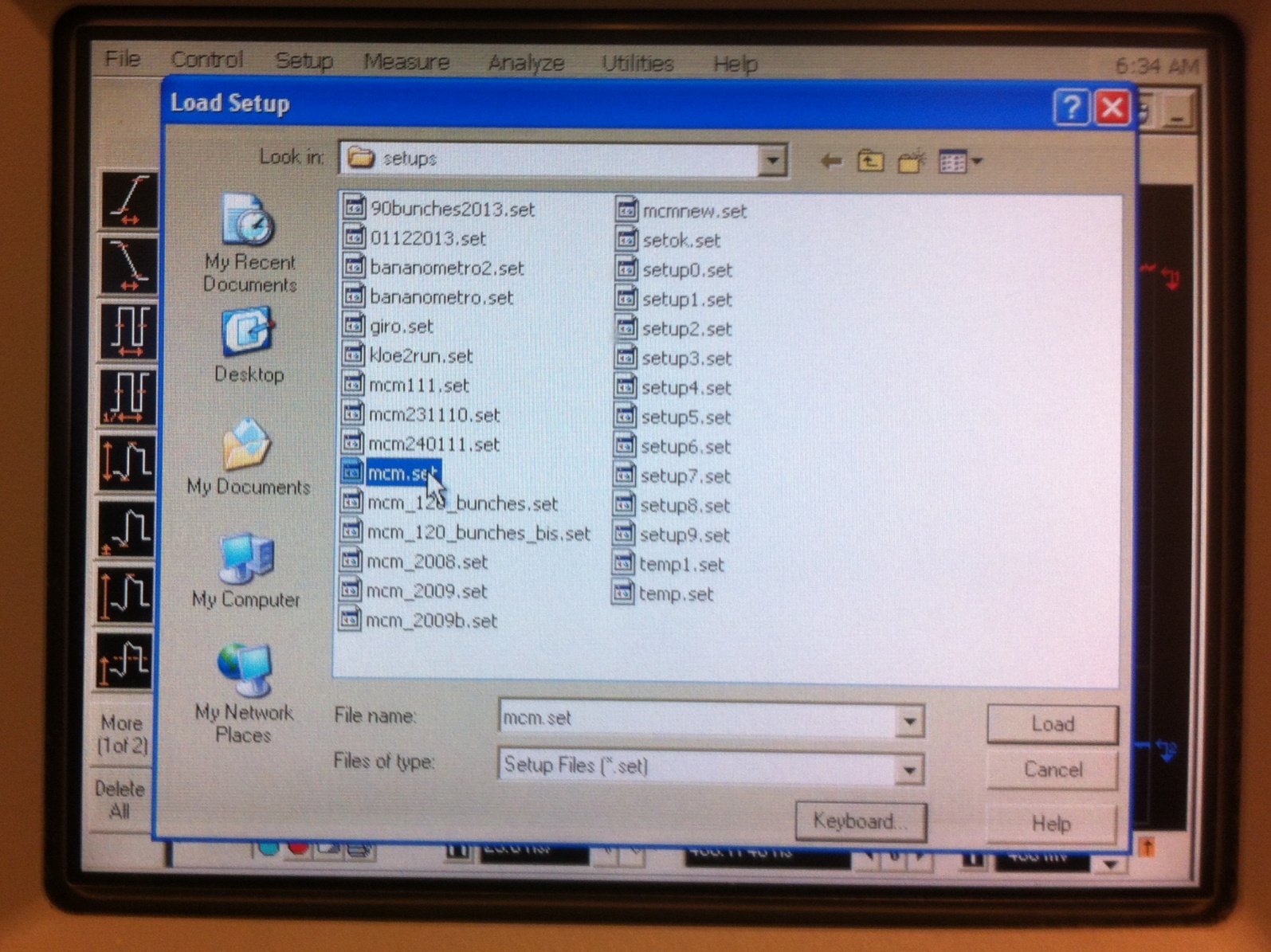 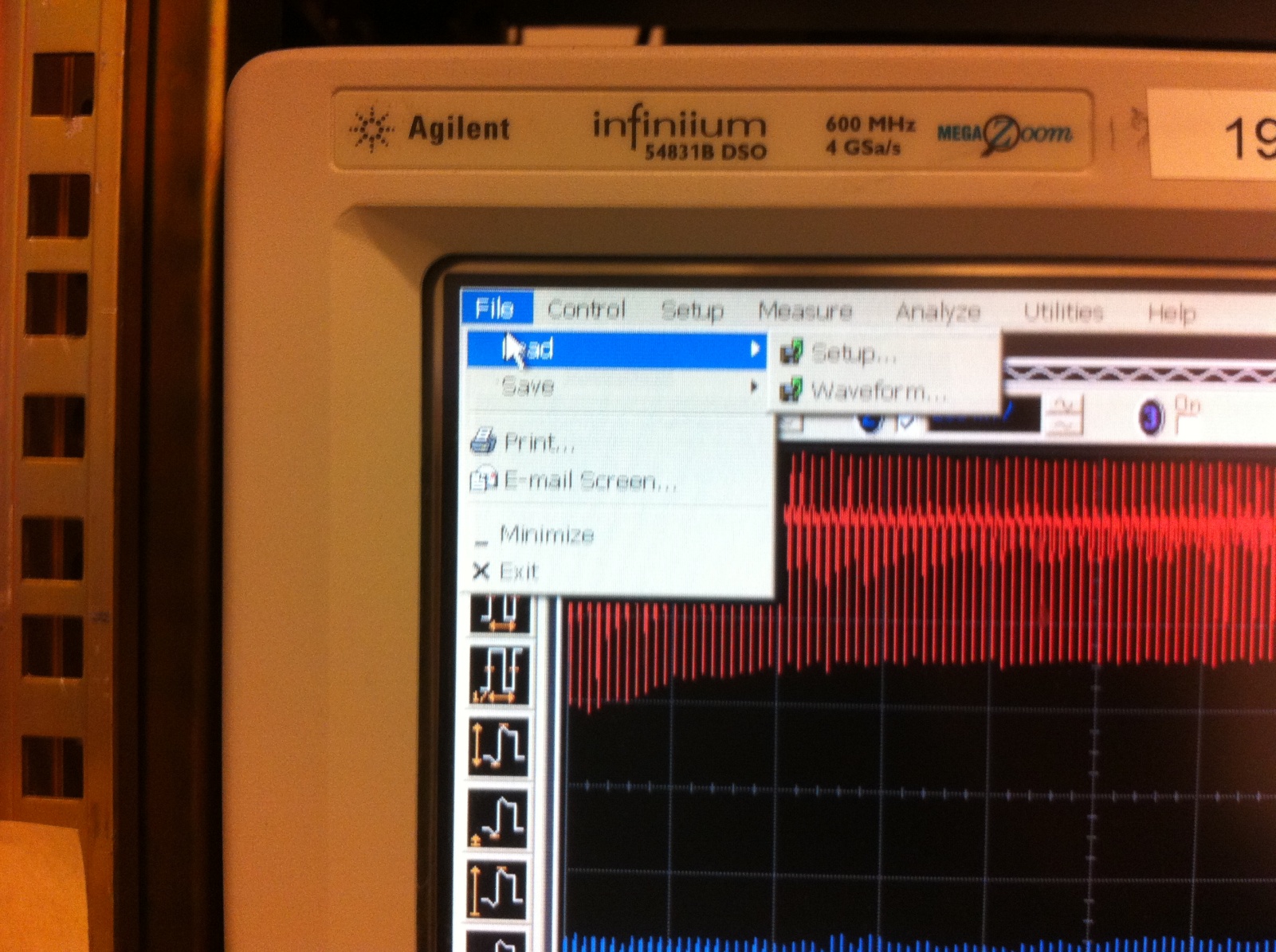 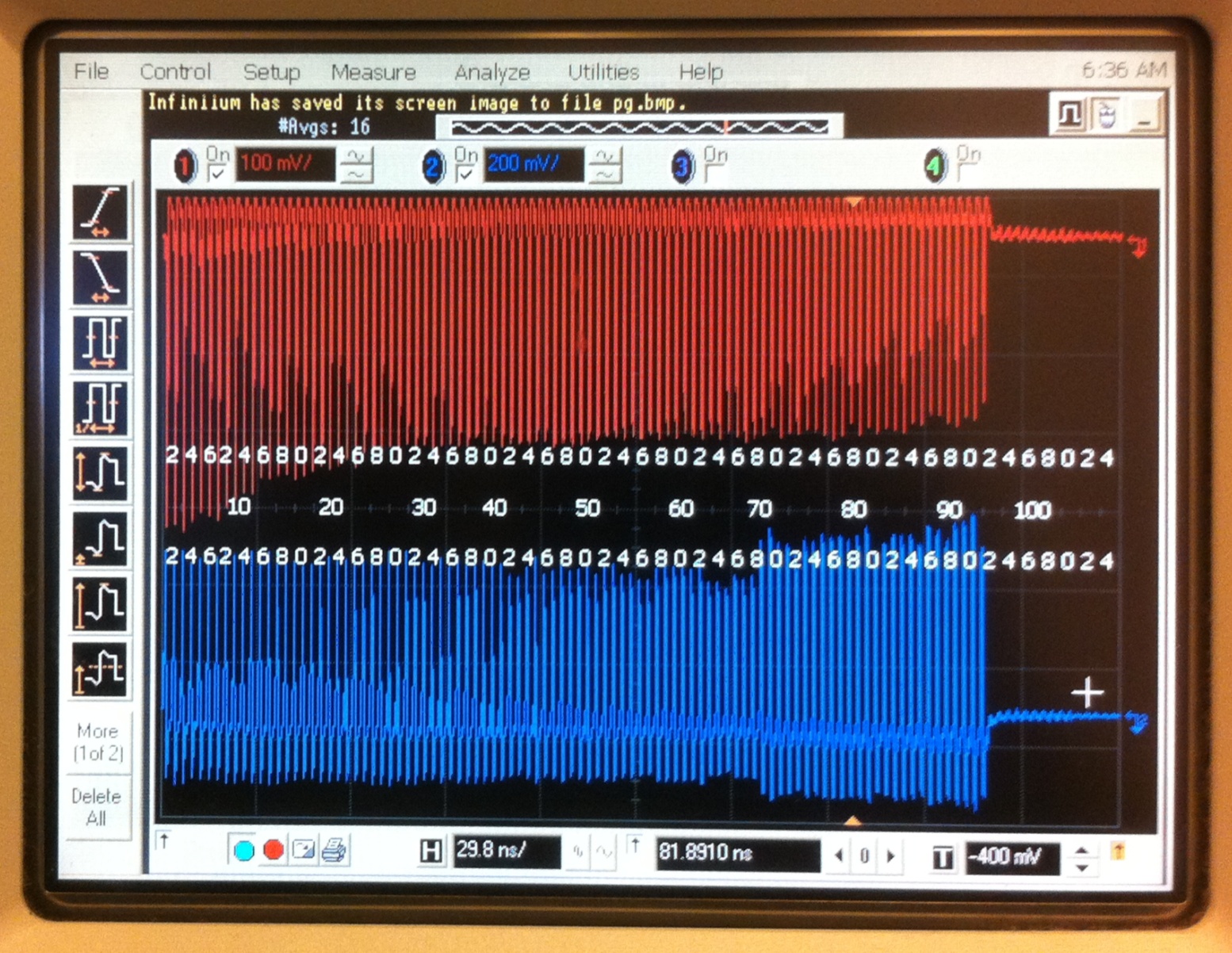 GET BUNCH
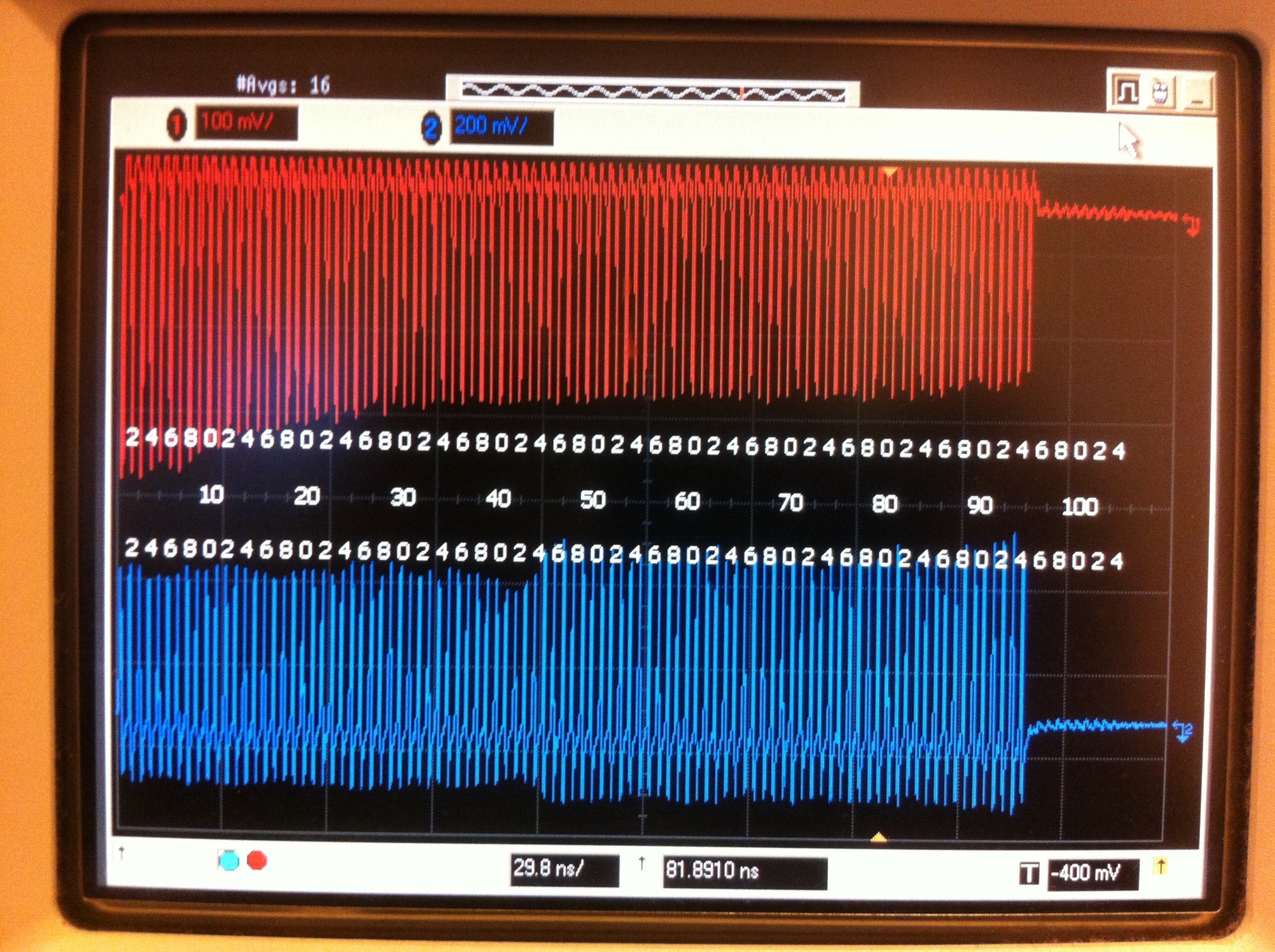 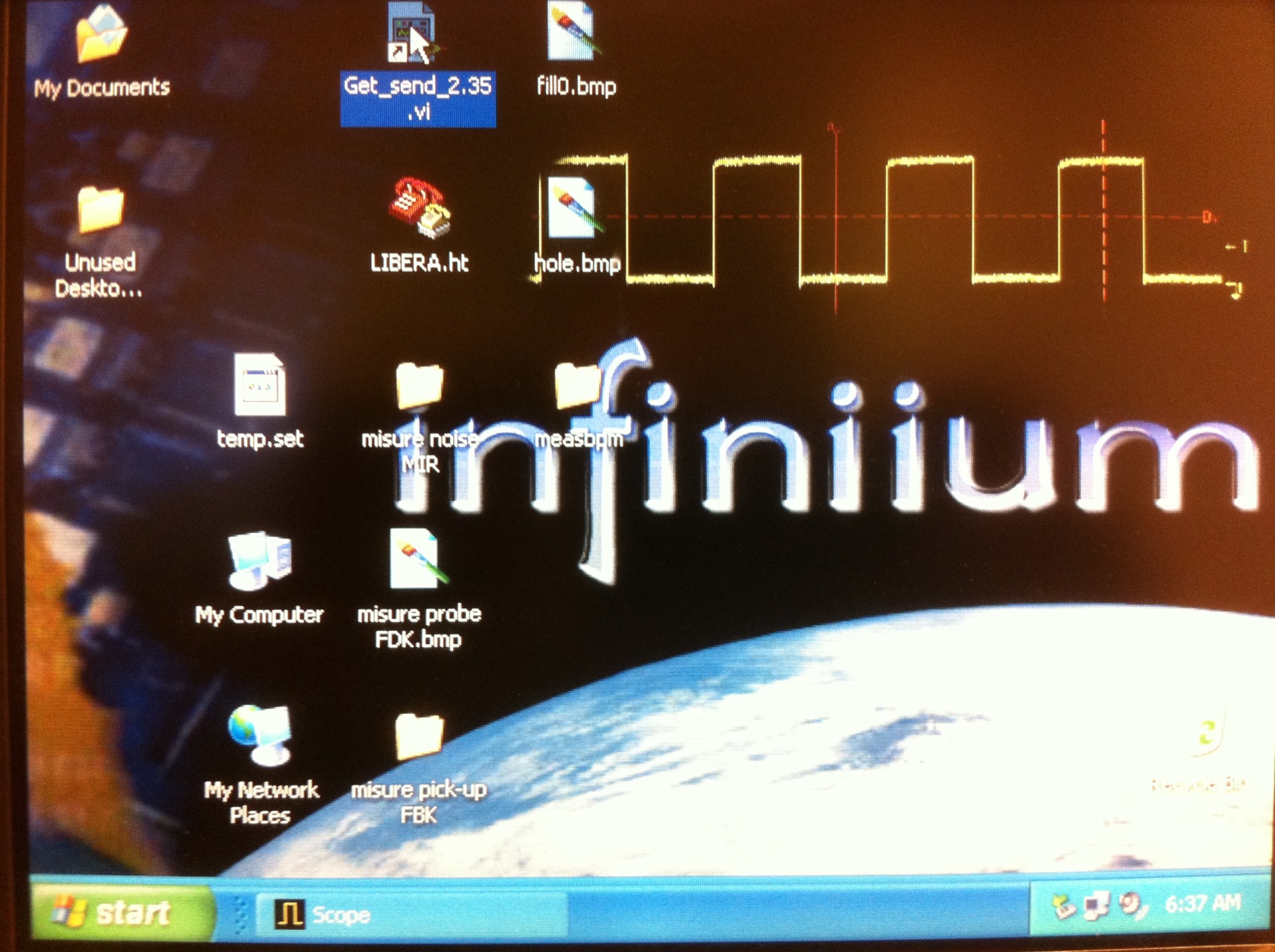 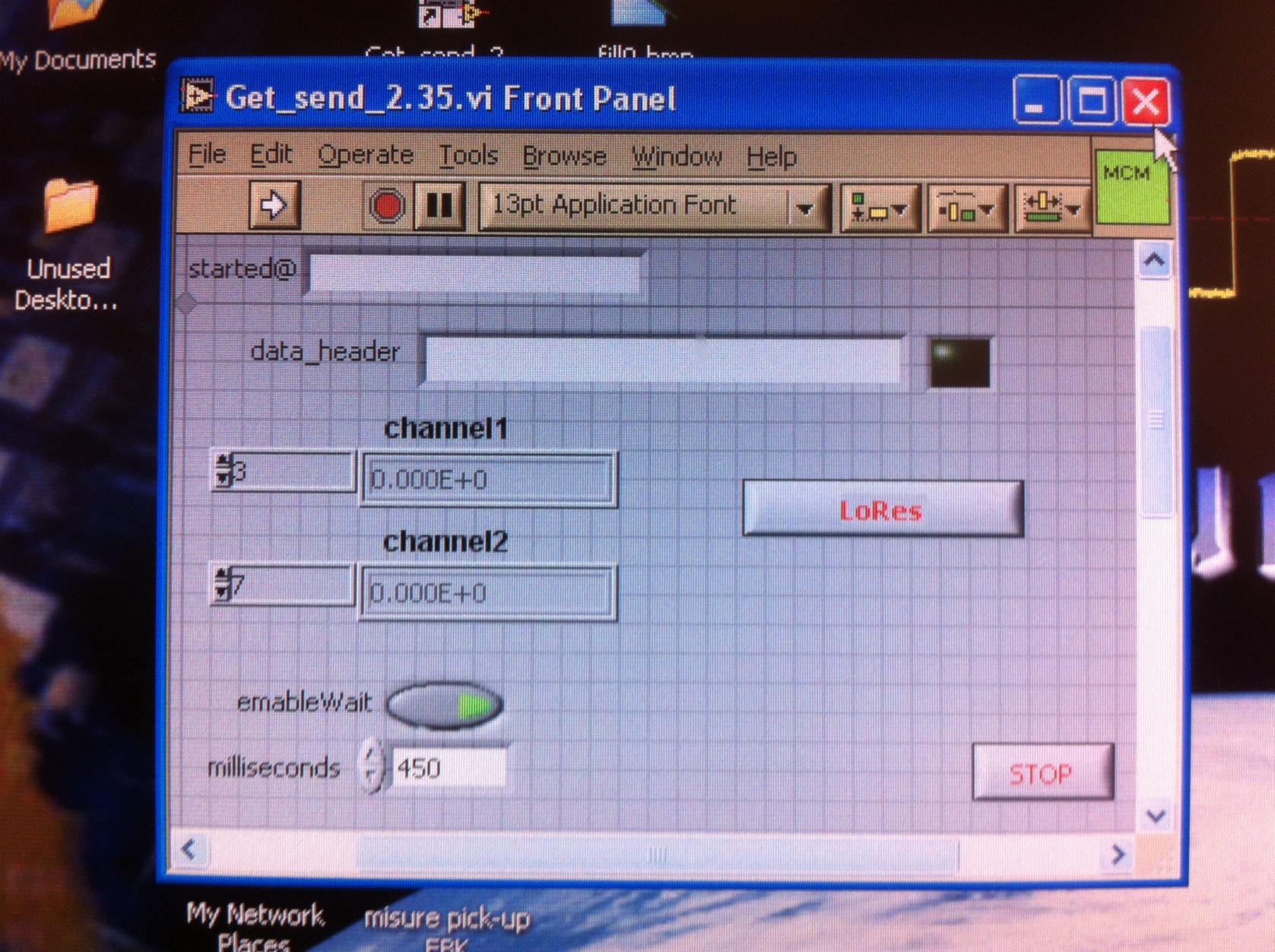 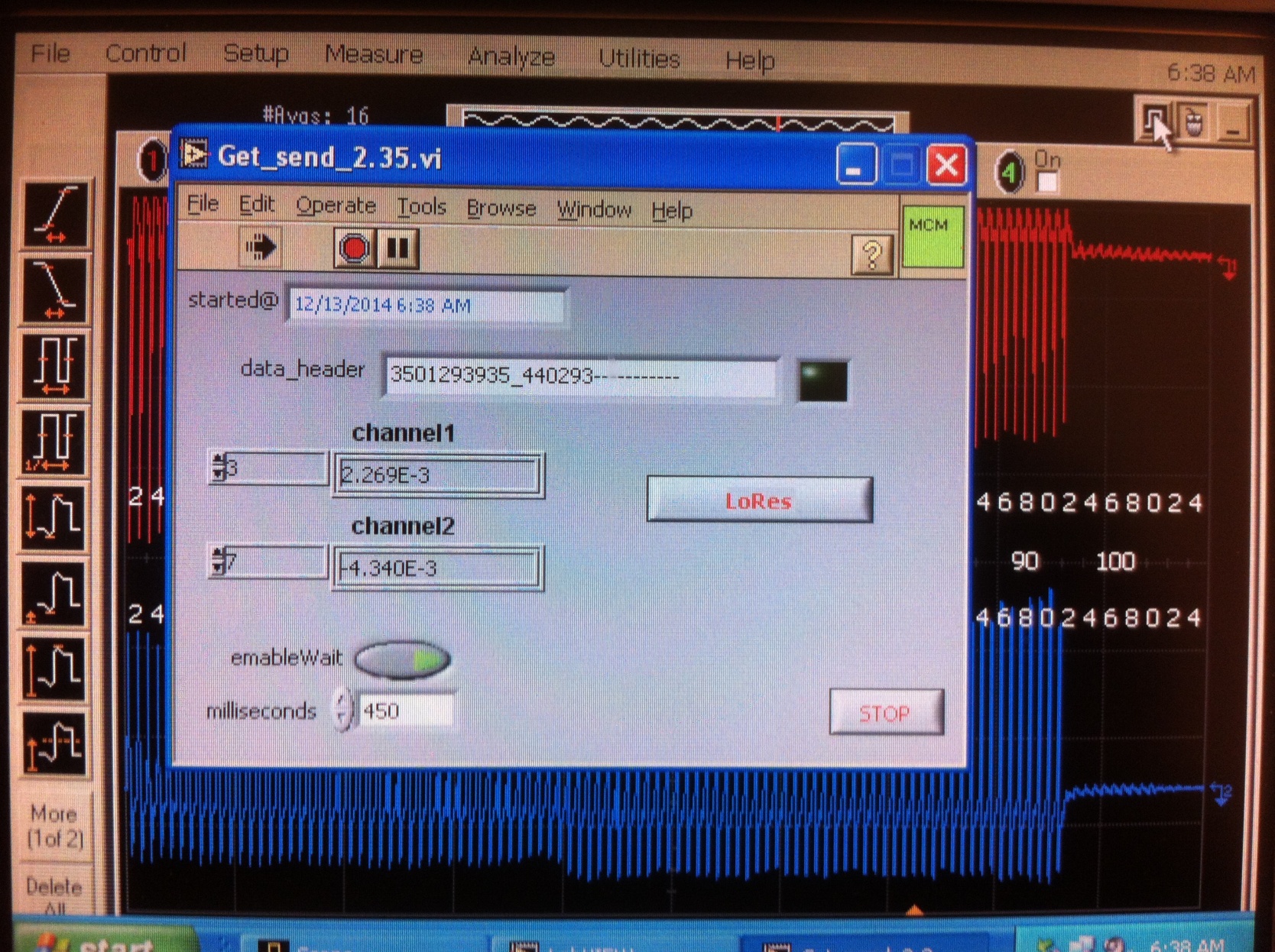 GET BUNCH
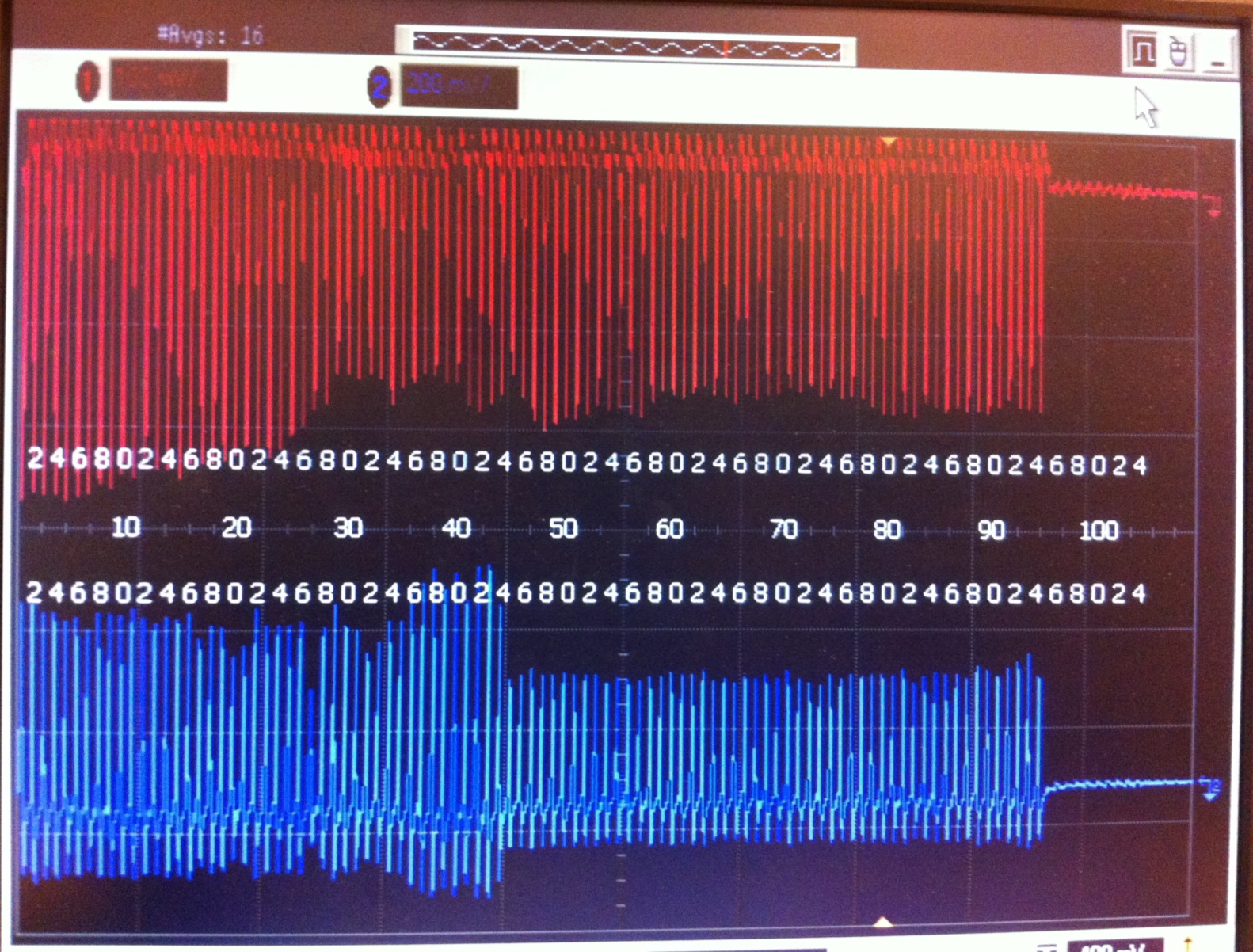 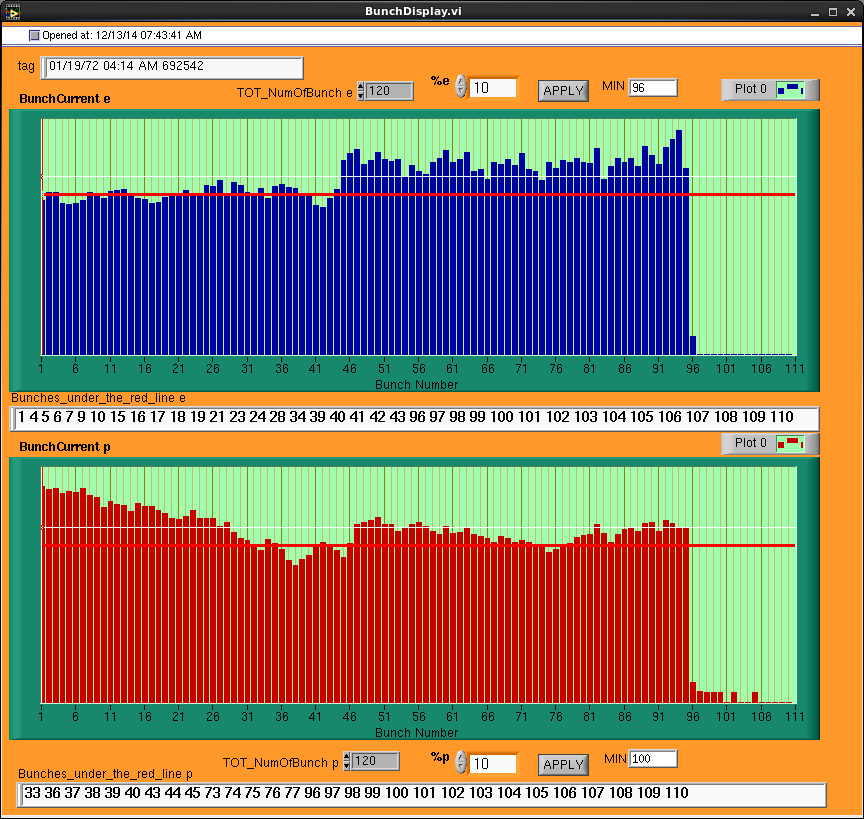 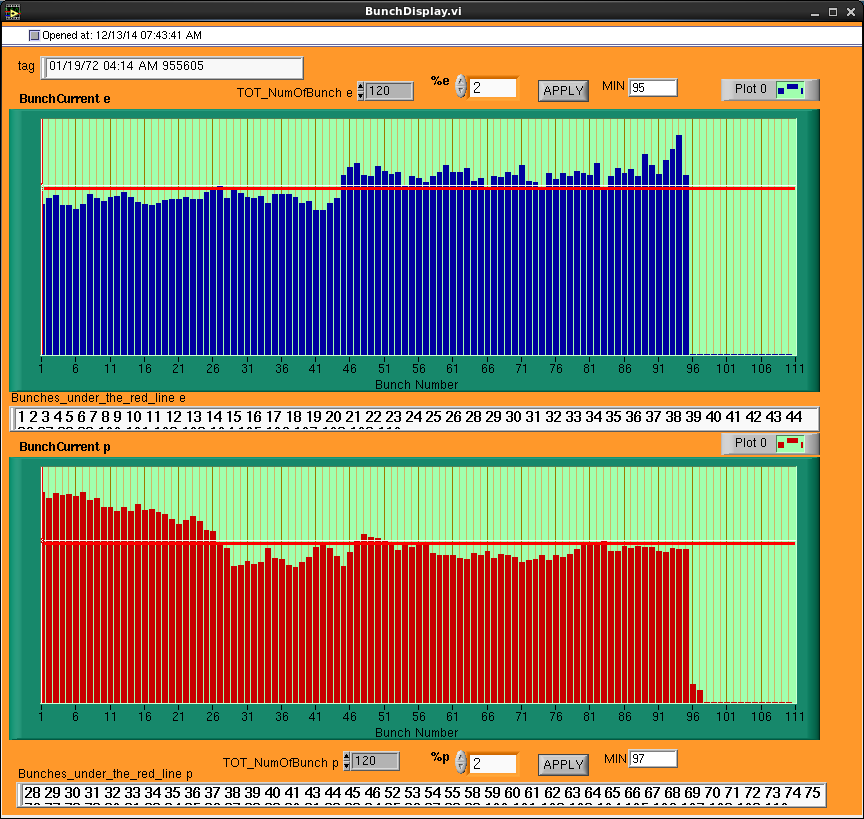 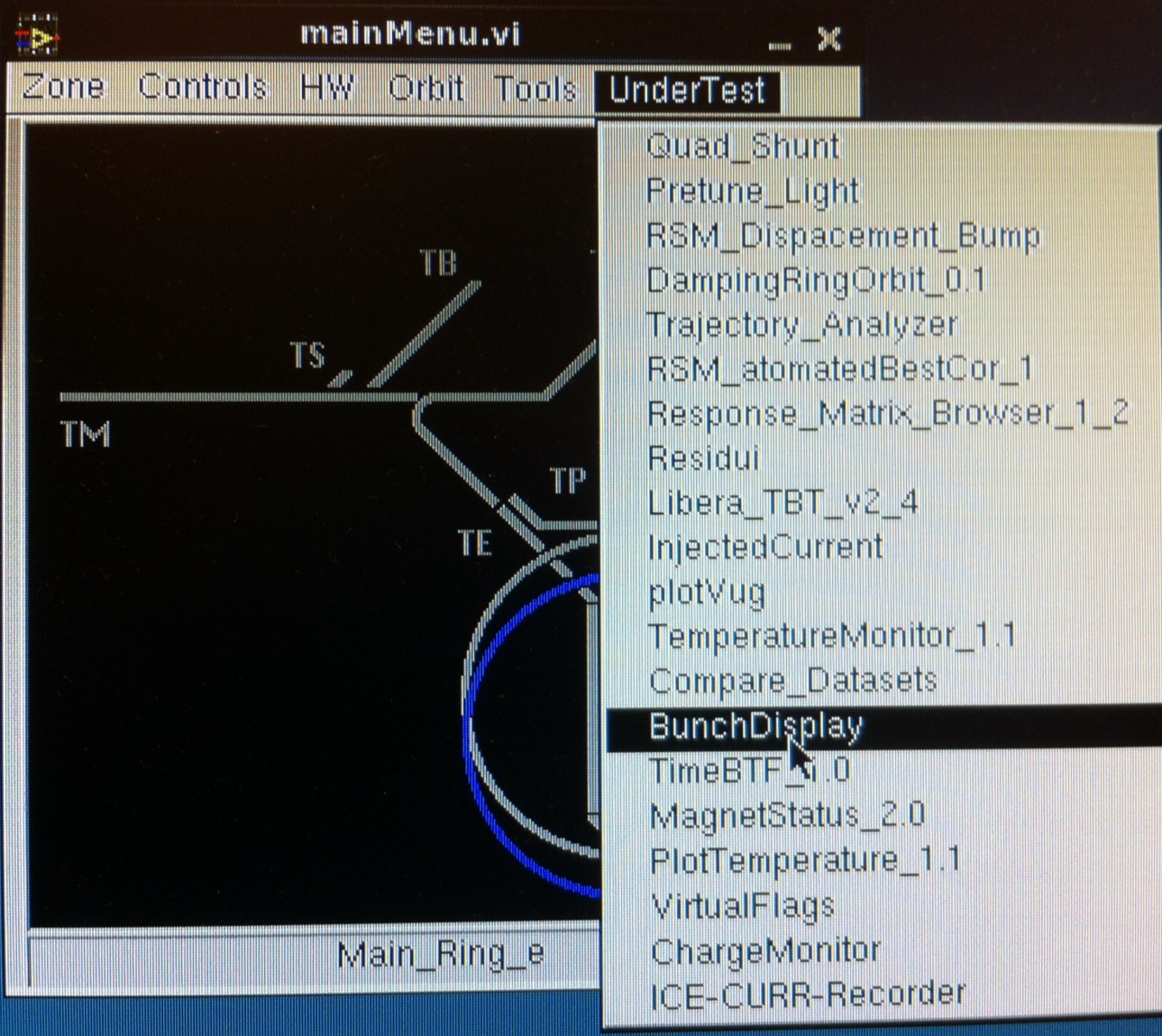 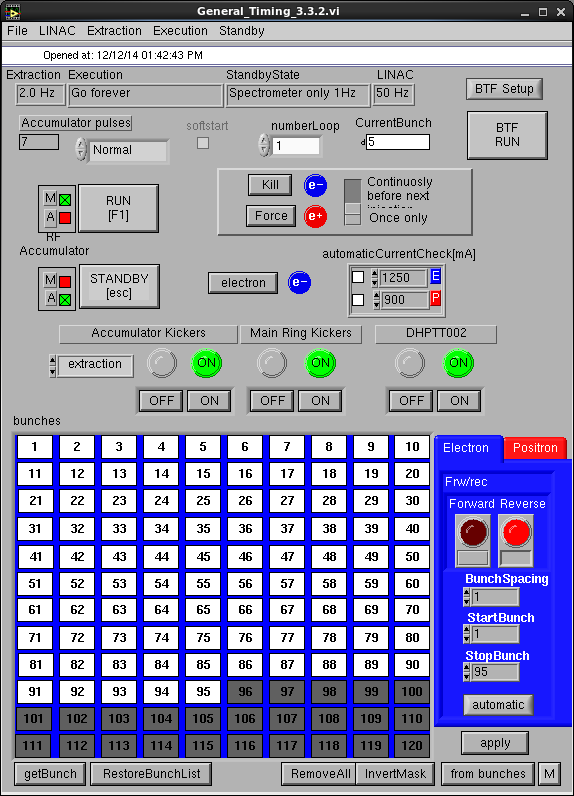 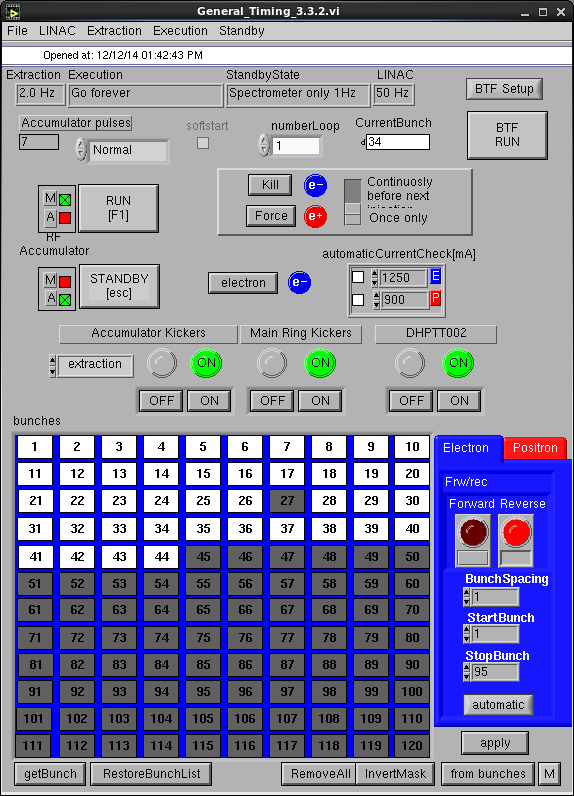 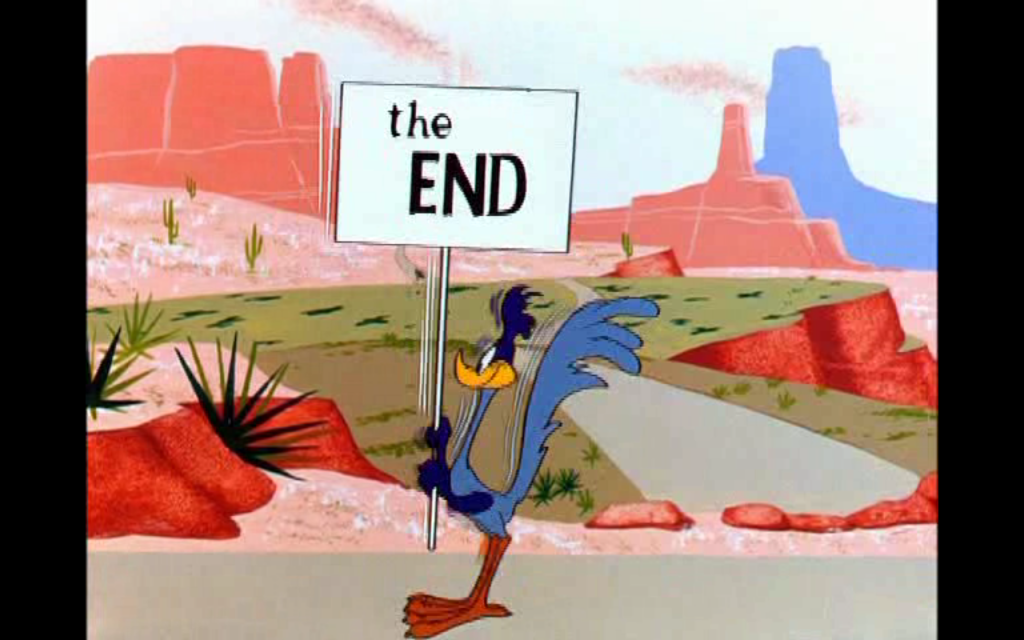 GENERAL TIMING
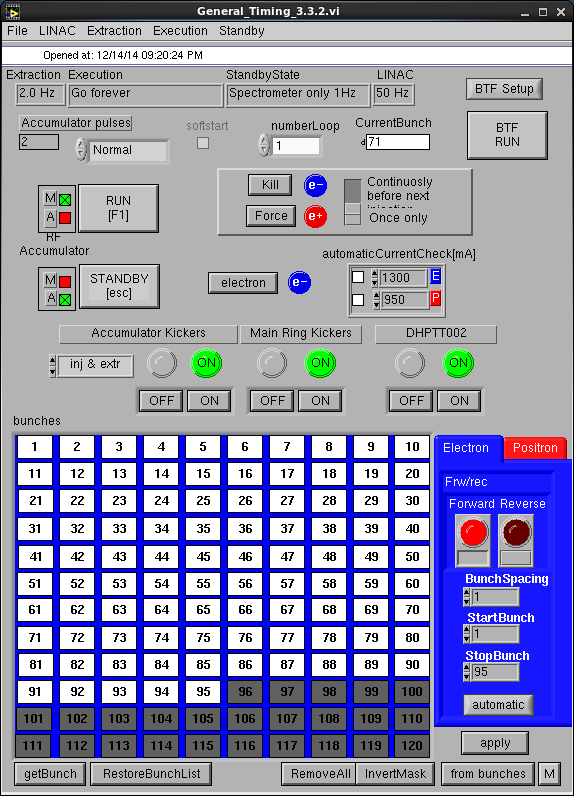 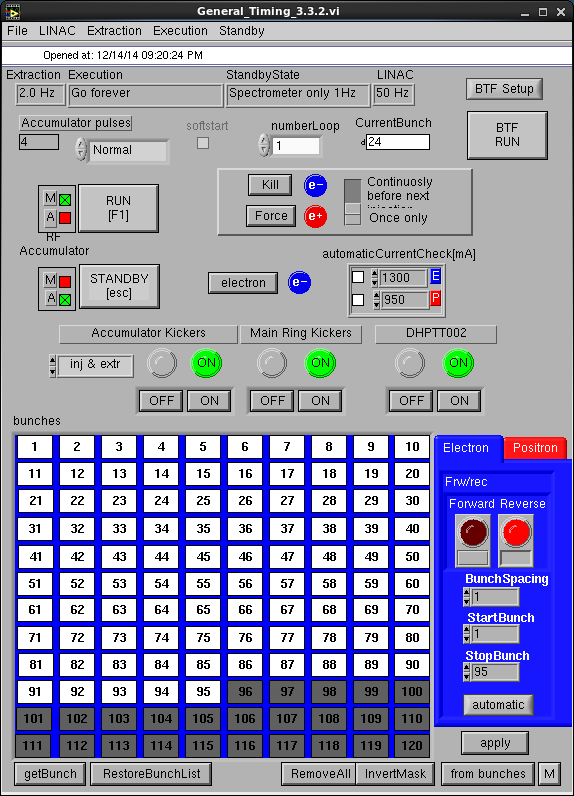 GENERAL TIMING
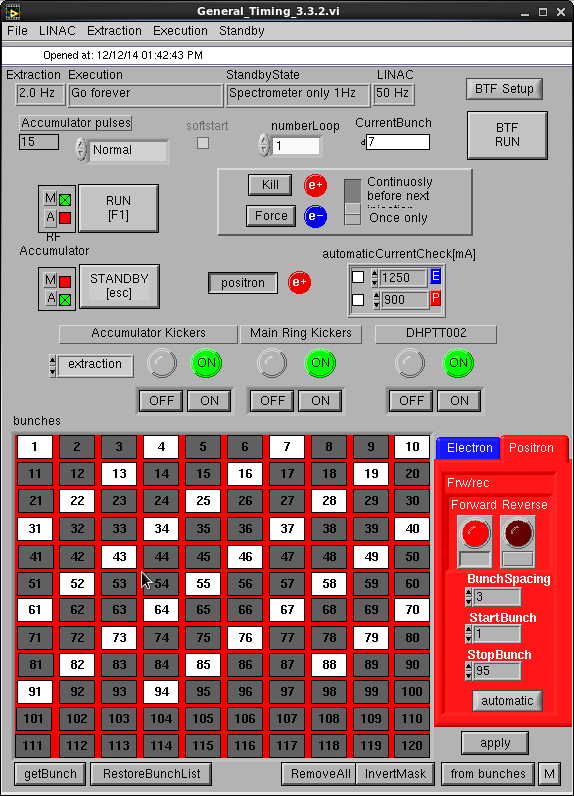 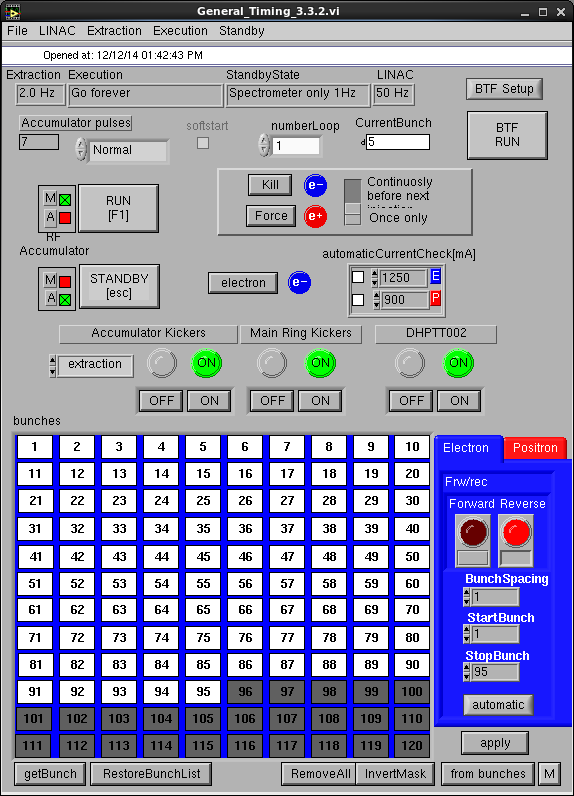 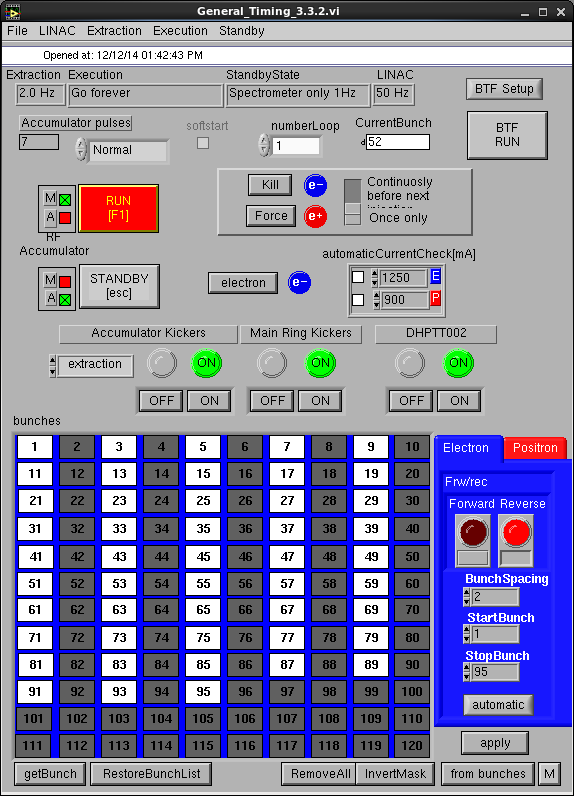 GENERAL TIMING
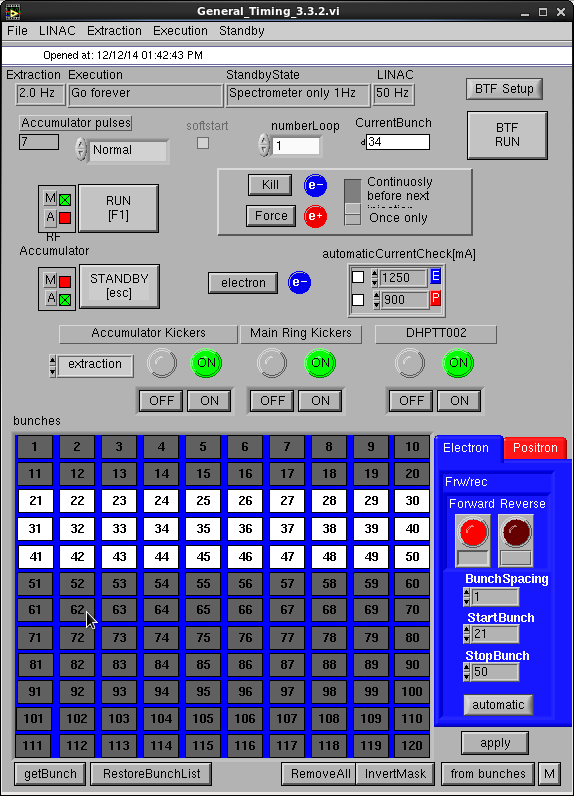 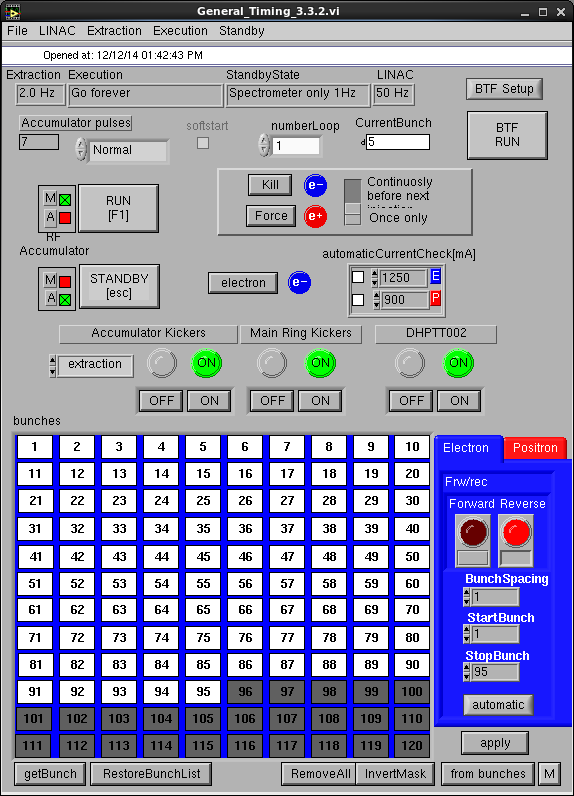 GENERAL TIMING
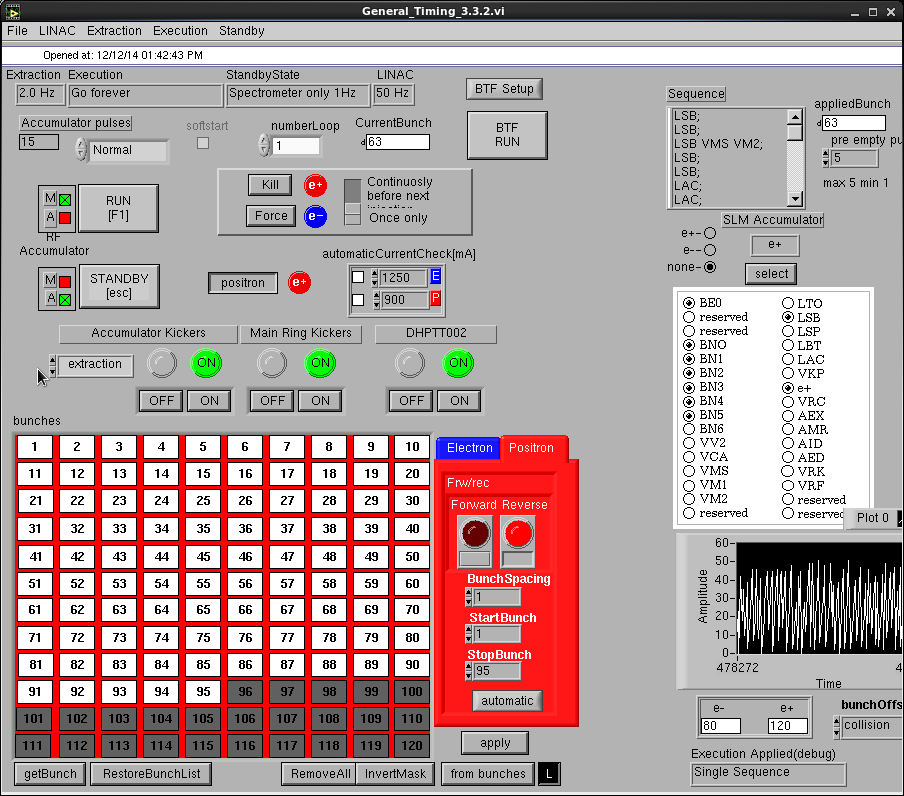